Practical Strategies to Maximize Engagement and Limit Disruption
EMPOWER+ - Enhanced Session 3
Let’s Connect on Social Media!
Tag us in your Ci3T highlights- we’d love to see Ci3T in action! 
Follow us on Twitter or Instagram for updates and links to resources!
@Ci3TModel
Ci3T Professional Learning Calendar
Accessing EMPOWER Professional Learning
Navigate to ci3t.org/enhance
Type password: enhanceci3t!
Access session resources via the Project ENHANCE: EMPOWER Session Resources quick link or by scrolling to the bottom of the page
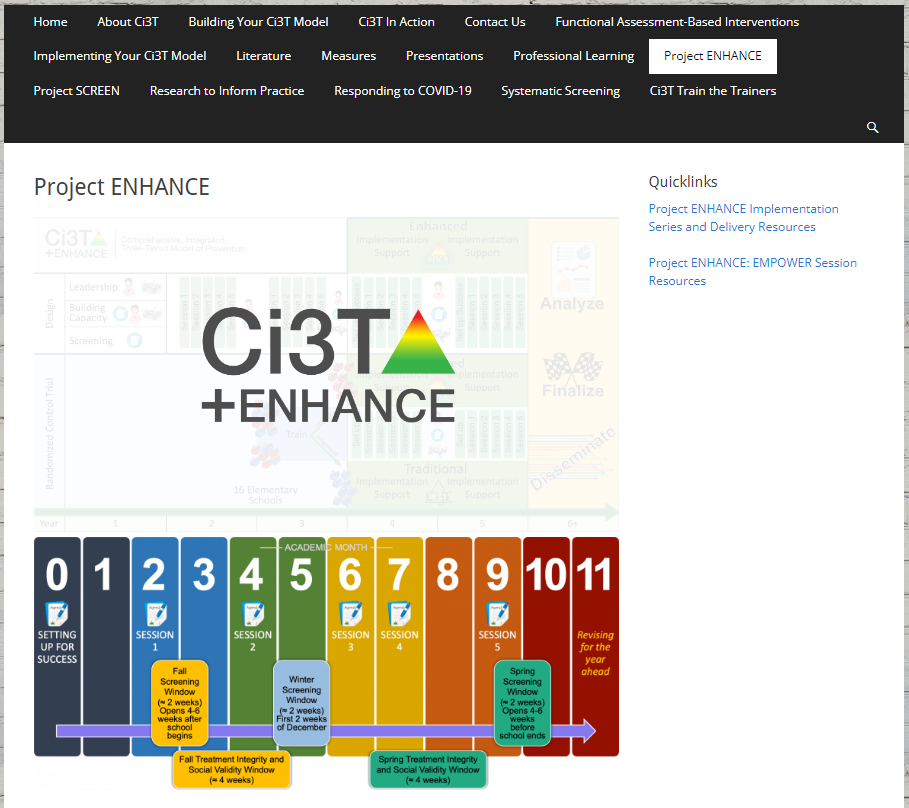 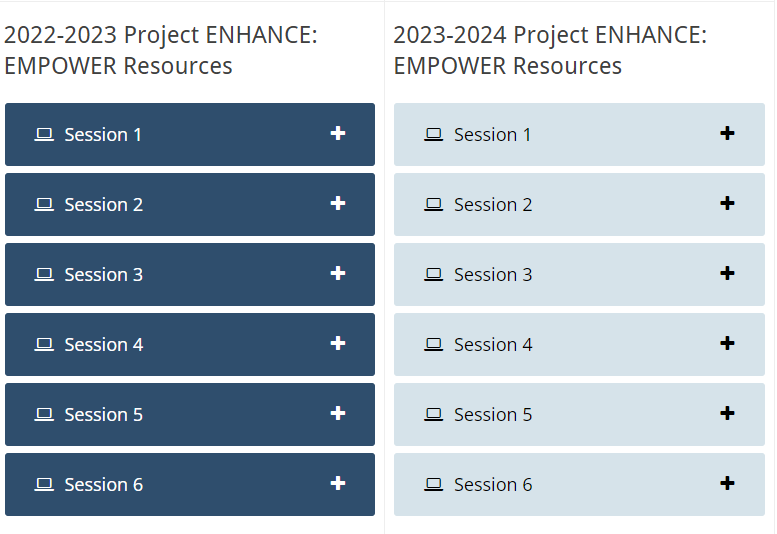 Agenda
Welcome
Overview of Teacher-Delivered, Low-Intensity Strategies in Ci3T Models
Strategy 1: Precorrection
Strategy 2: Active Supervision
Strategy 3: Opportunities to Respond
Exploring Other Teacher-Delivered, Low-Intensity Strategies in Ci3T Models
Wrapping Up and Moving Forward
Welcome
The Journey of Ci3T: Respectful Partnerships
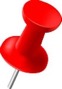 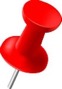 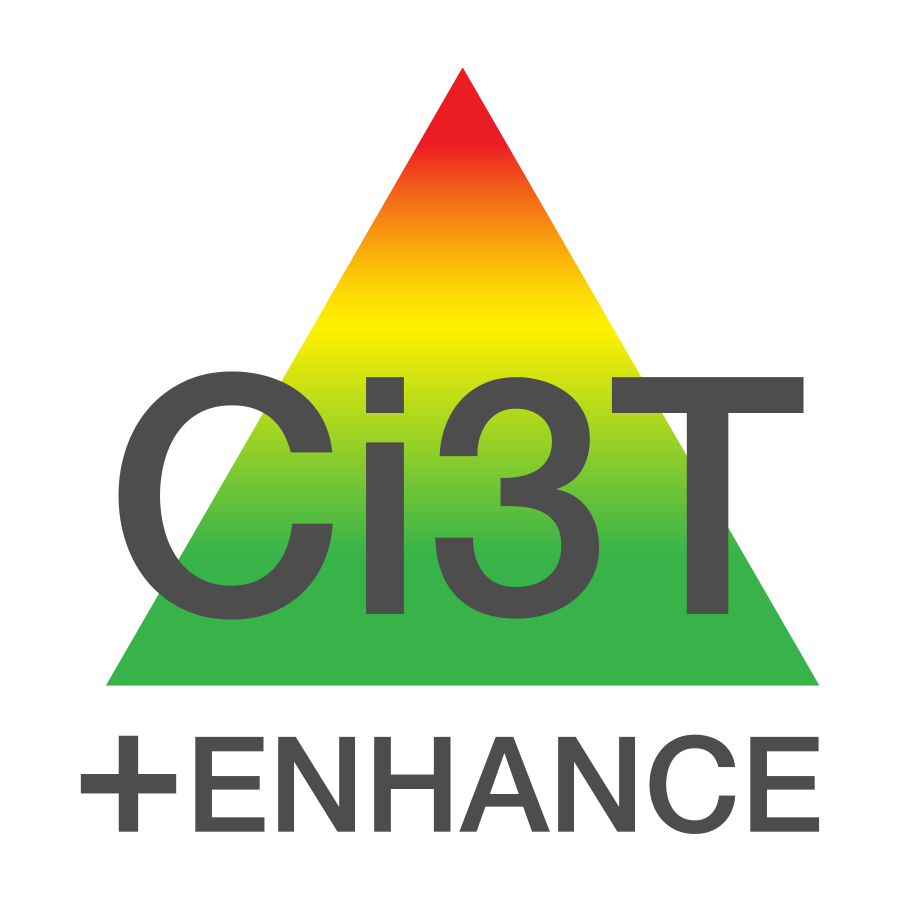 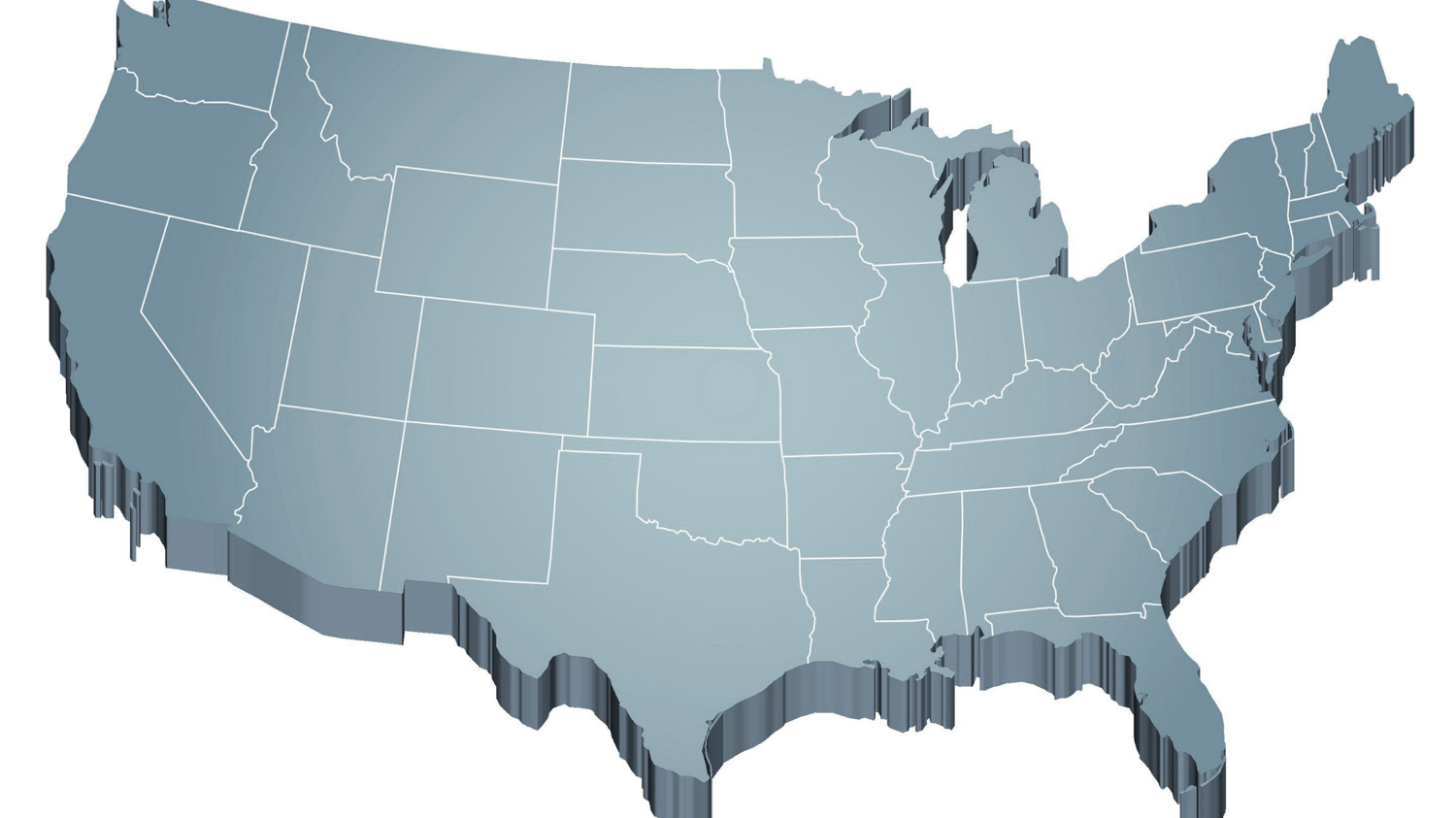 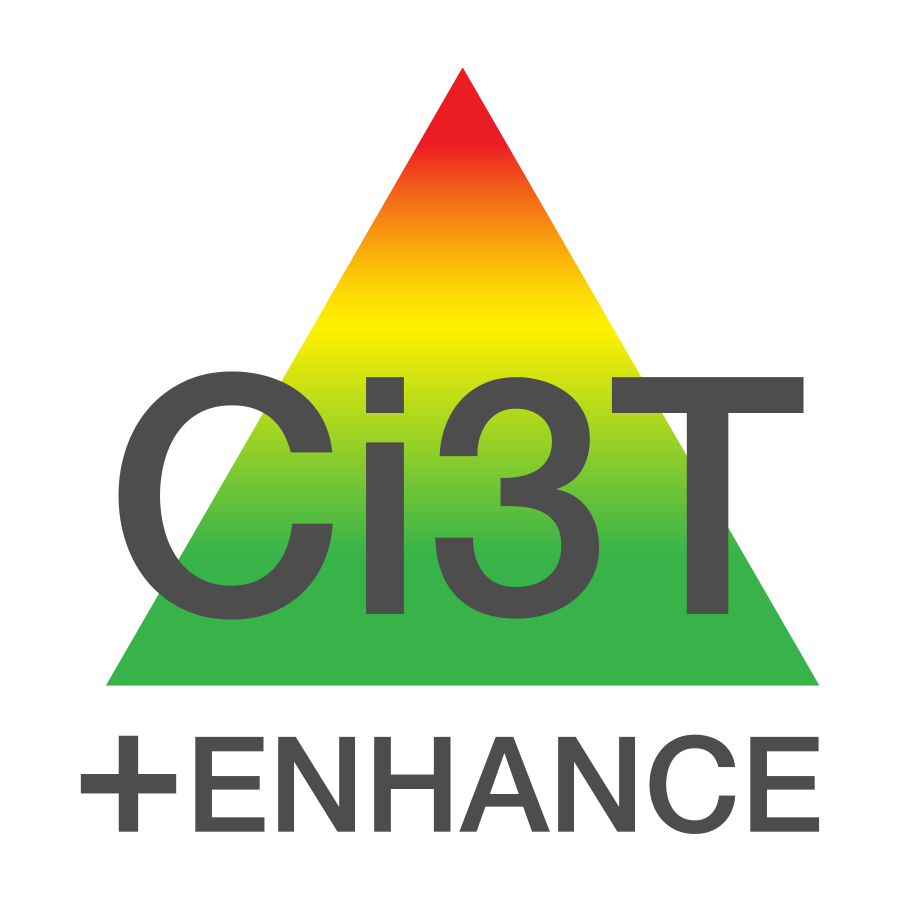 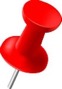 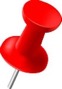 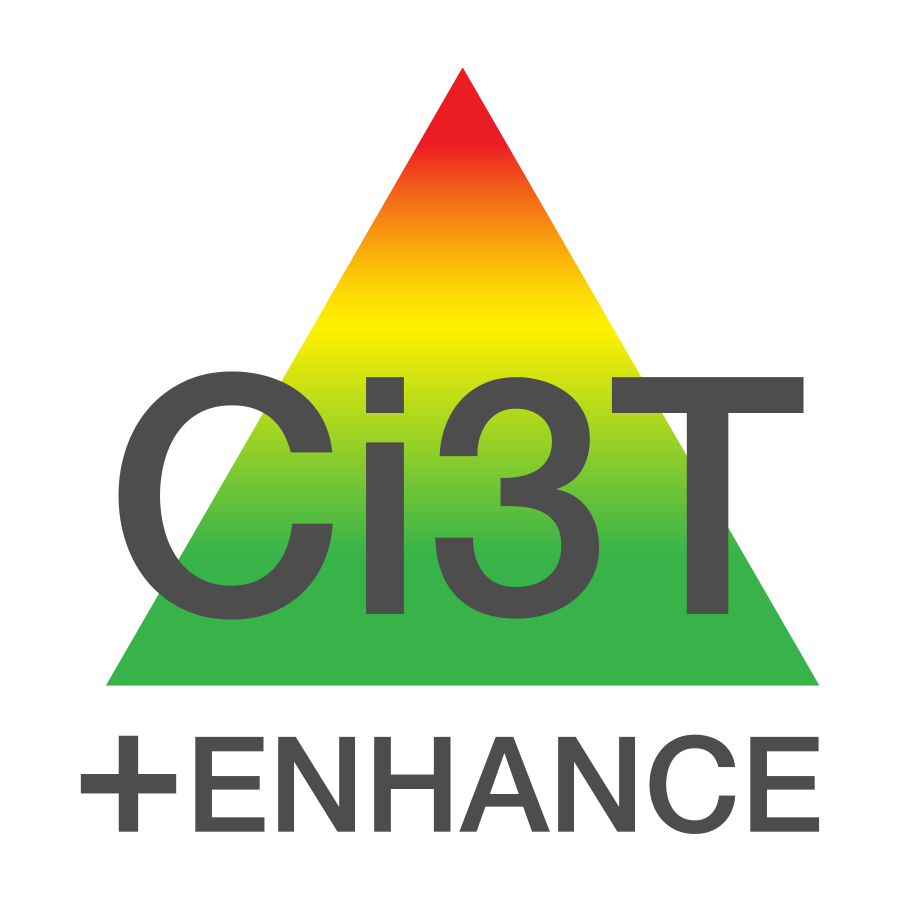 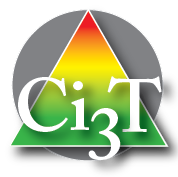 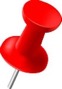 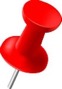 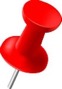 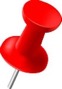 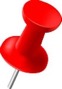 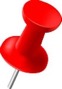 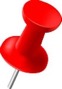 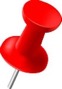 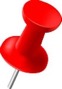 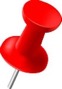 1997
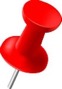 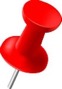 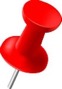 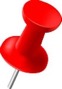 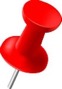 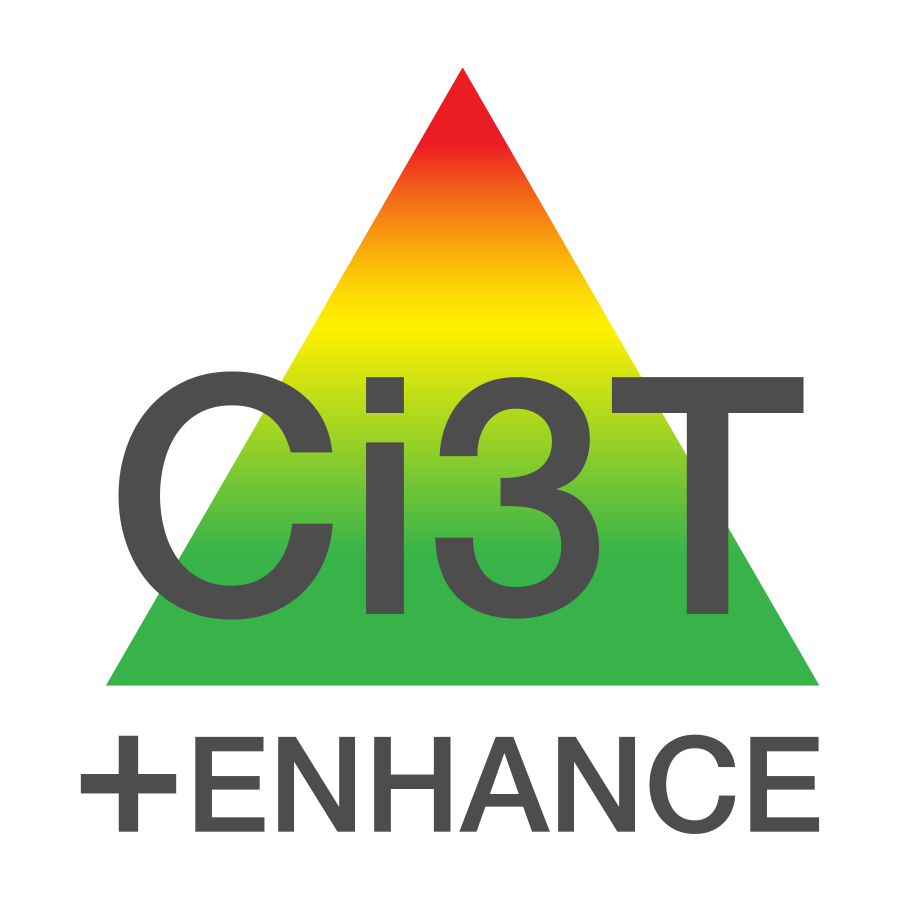 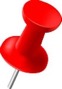 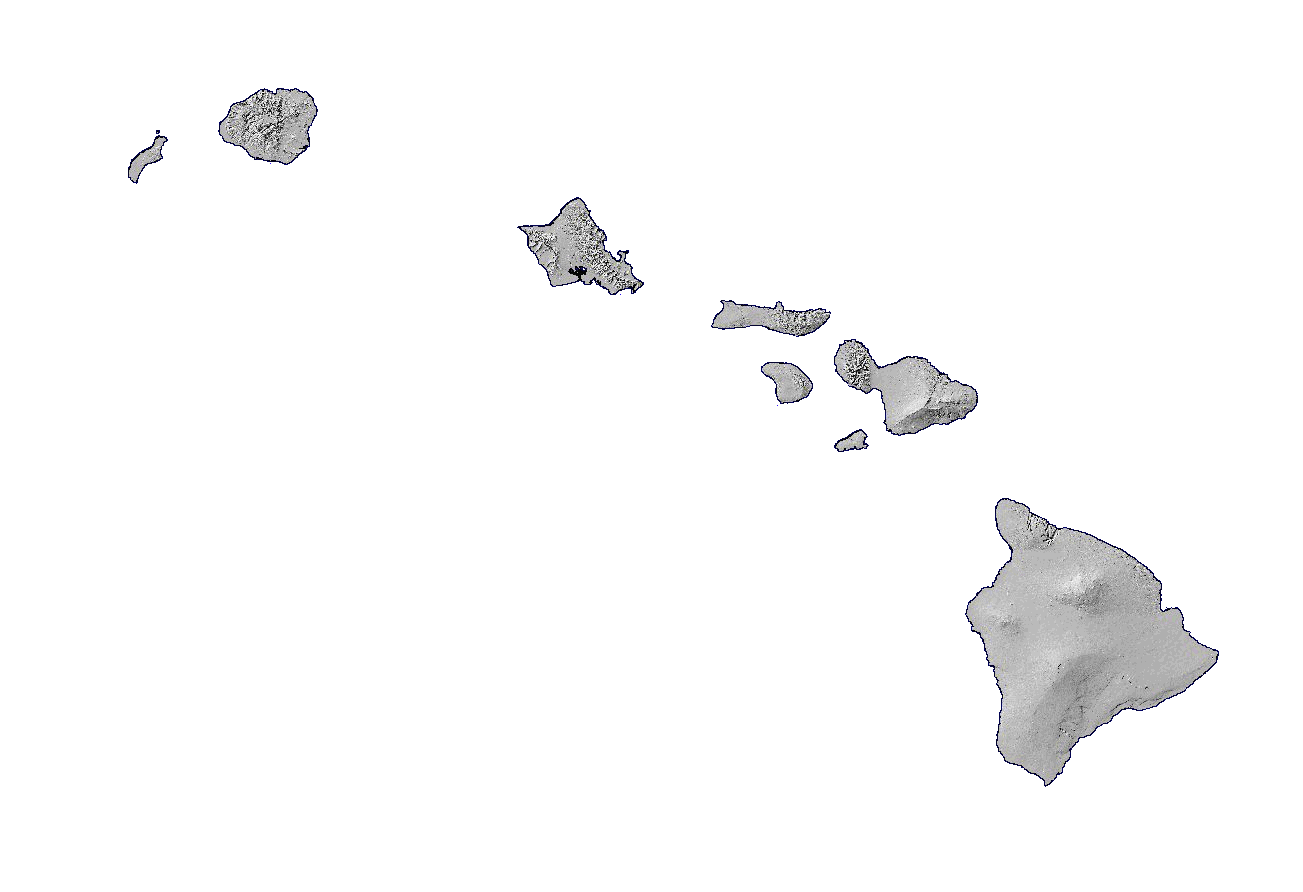 [Speaker Notes: CA & AZ start Tennessee  North Carolina Kansas 
Trainings (MO, KANSAS, VERMONT, AZ)
MO, KS, UAB
HI]
Overview of Teacher-Delivered, Low-Intensity Strategies in Ci3T Models
Comprehensive, Integrated, Three-Tiered Model of Prevention
(Lane, Kalberg, & Menzies, 2009)
Tier 3
Tertiary Prevention  (≈5%)
Tier 2
Secondary Prevention (≈15%)
Tier 1
Primary Prevention (≈80%)
Academic	◇	Behavioral	◇	Social
	Validated Curricula	PBIS Framework	Validated Curricula
Ci3T Implementation Manual
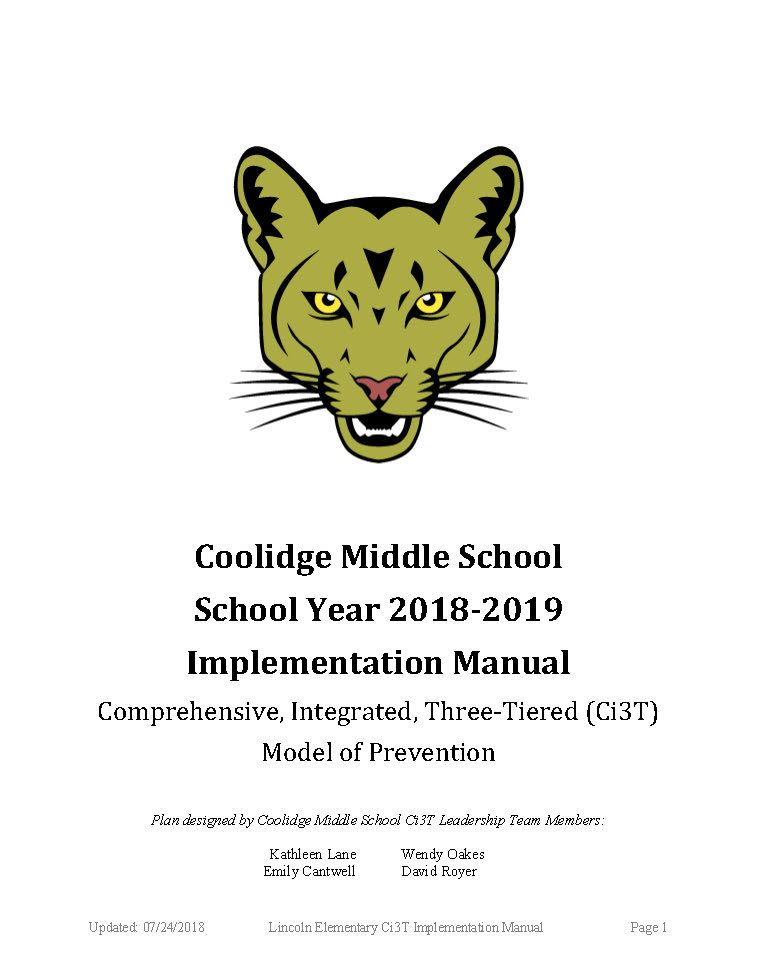 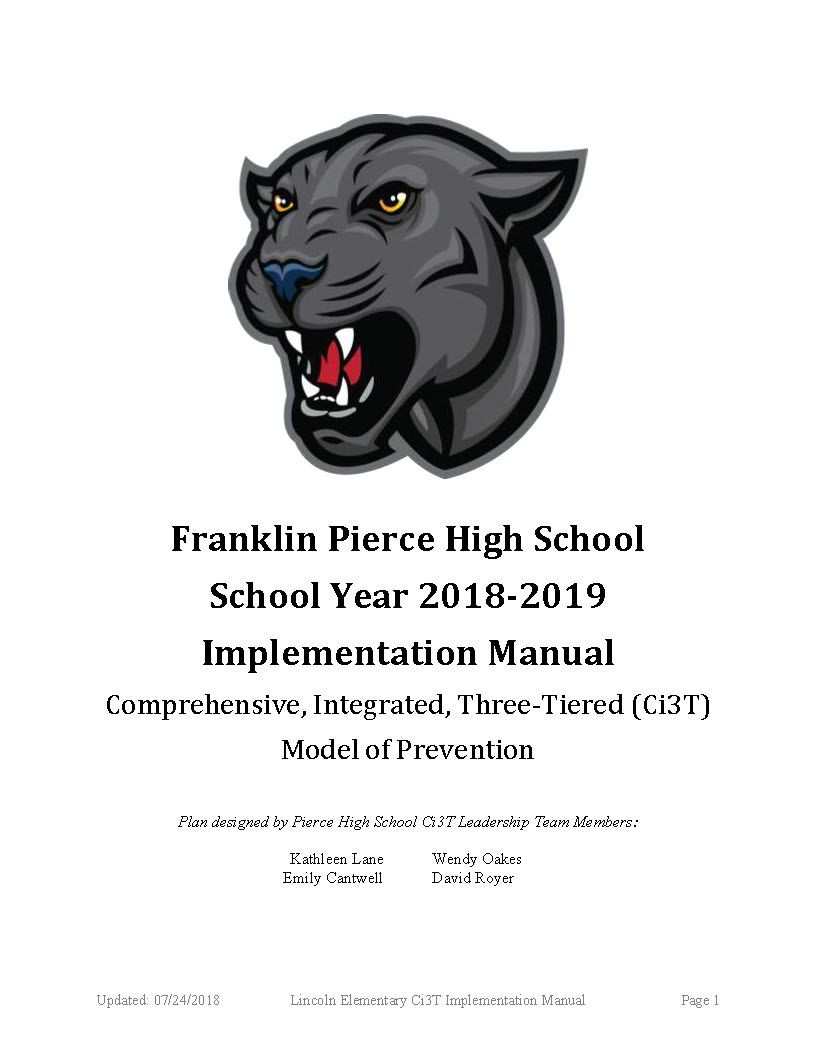 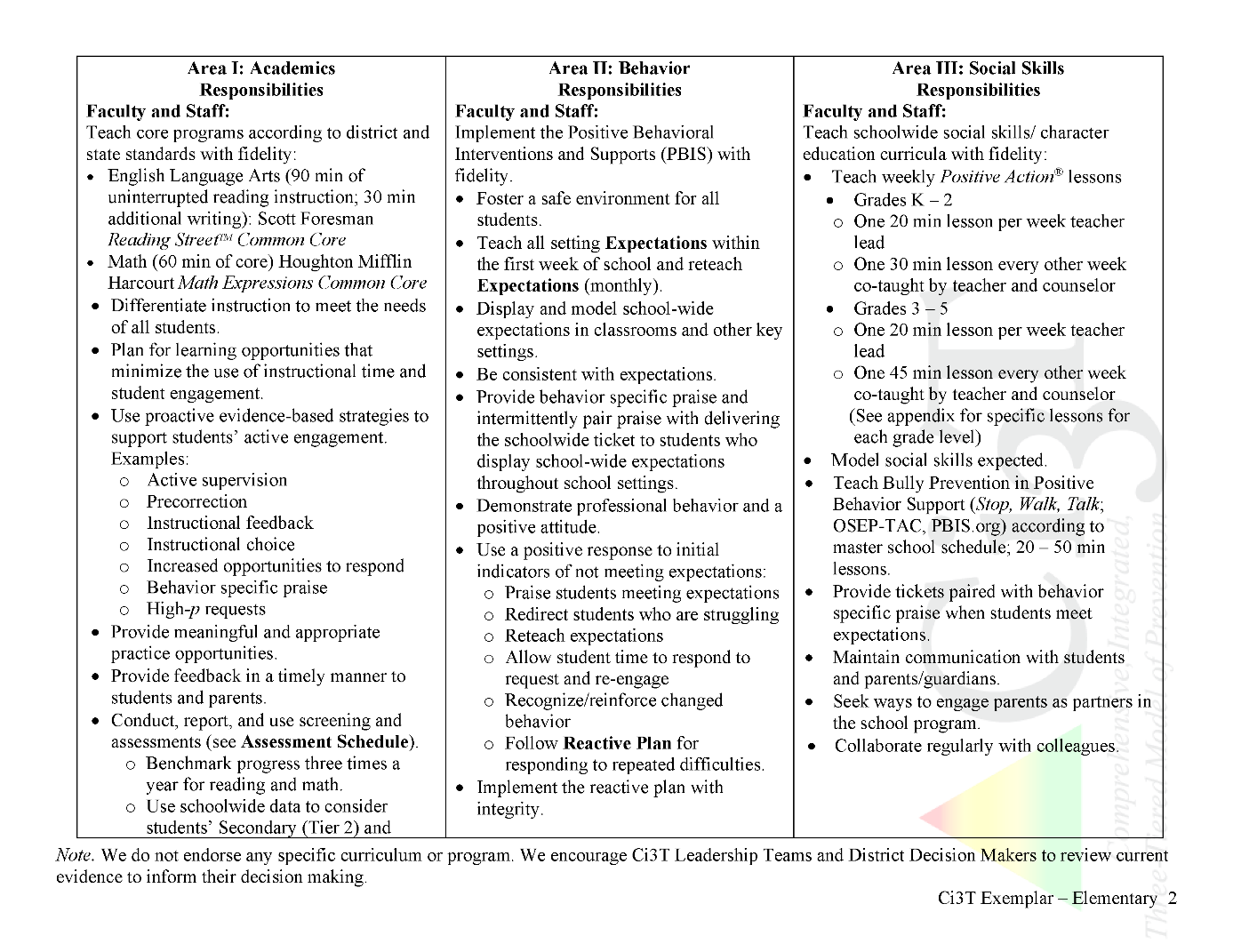 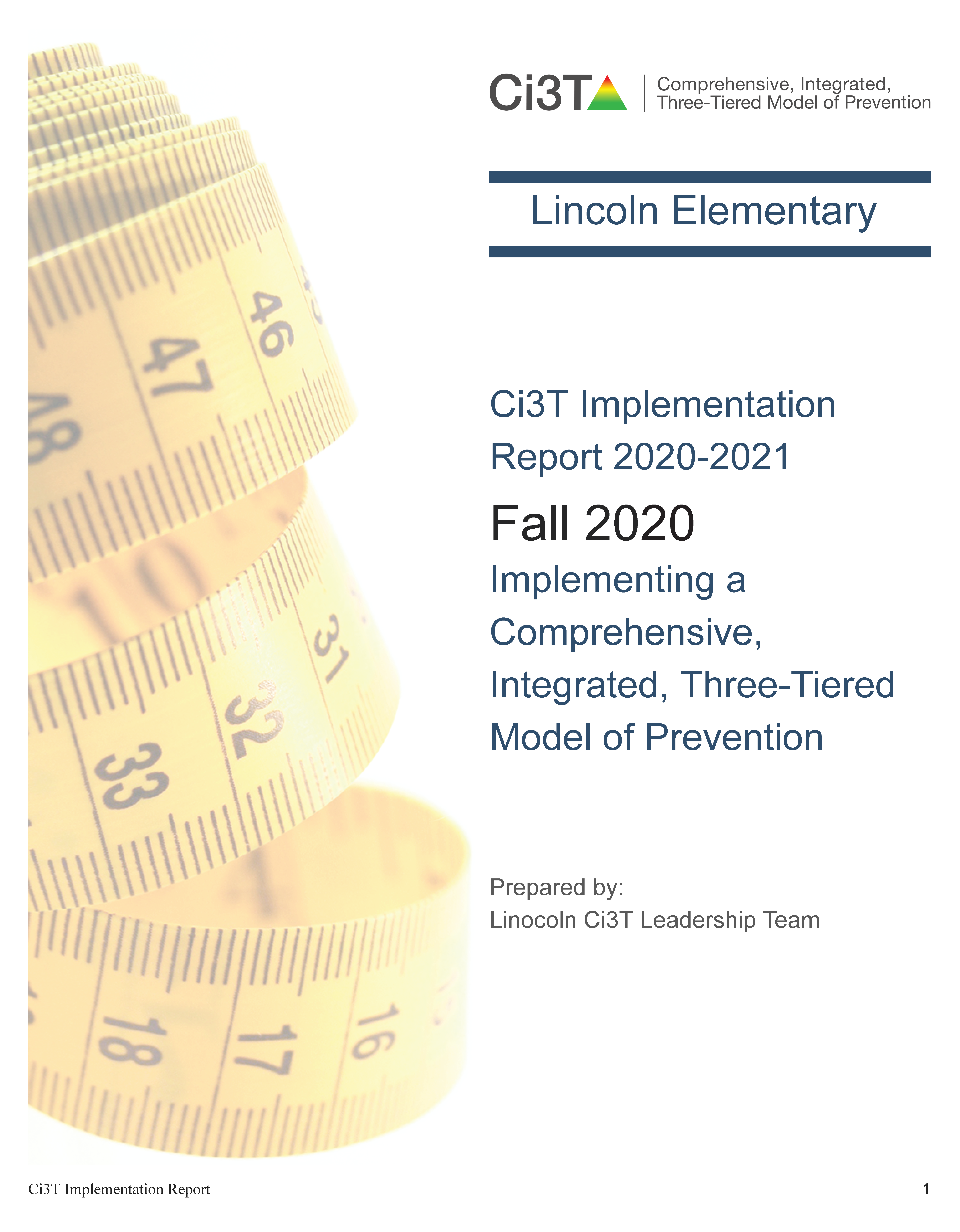 Ci3T Primary Plan: Procedures for Teaching
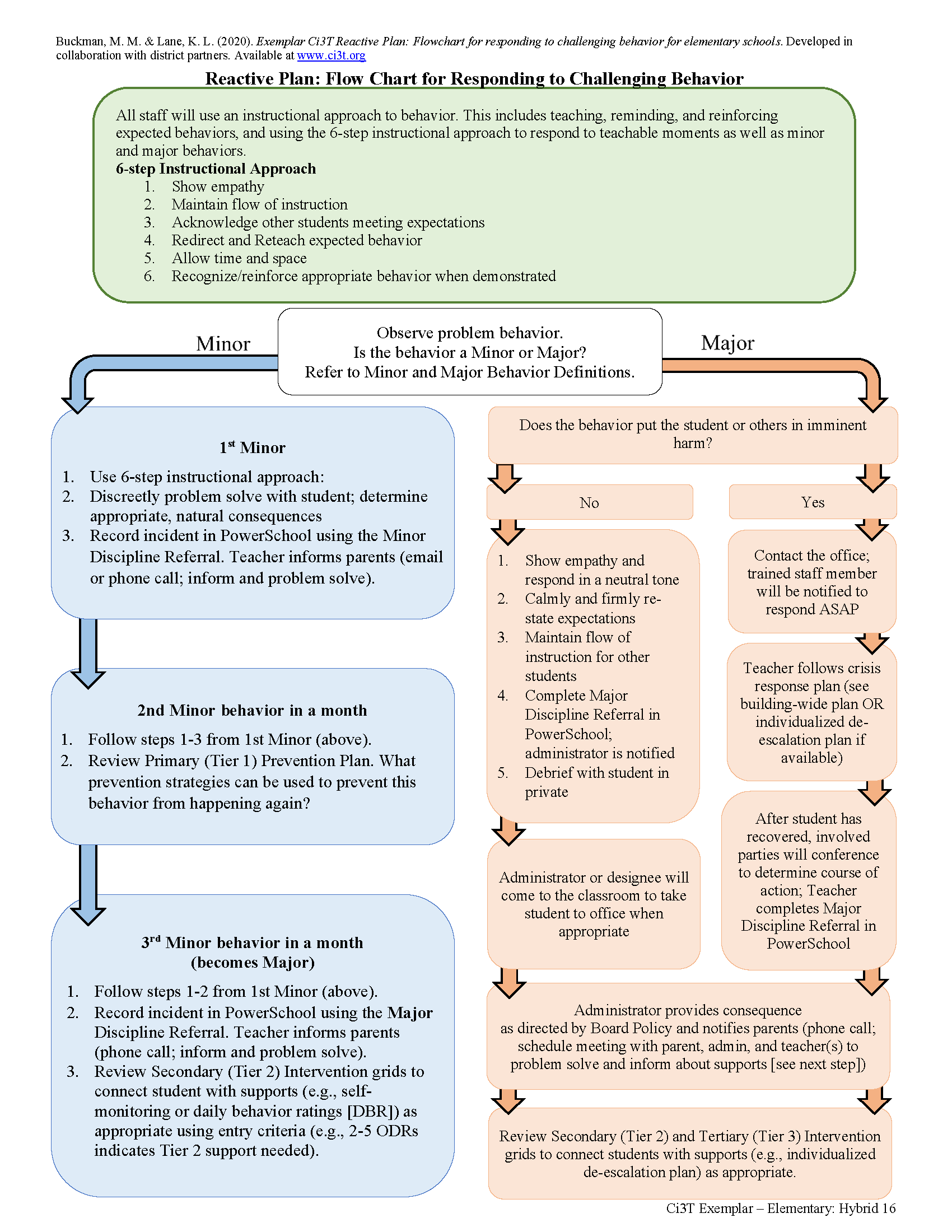 Opportunities to Respond
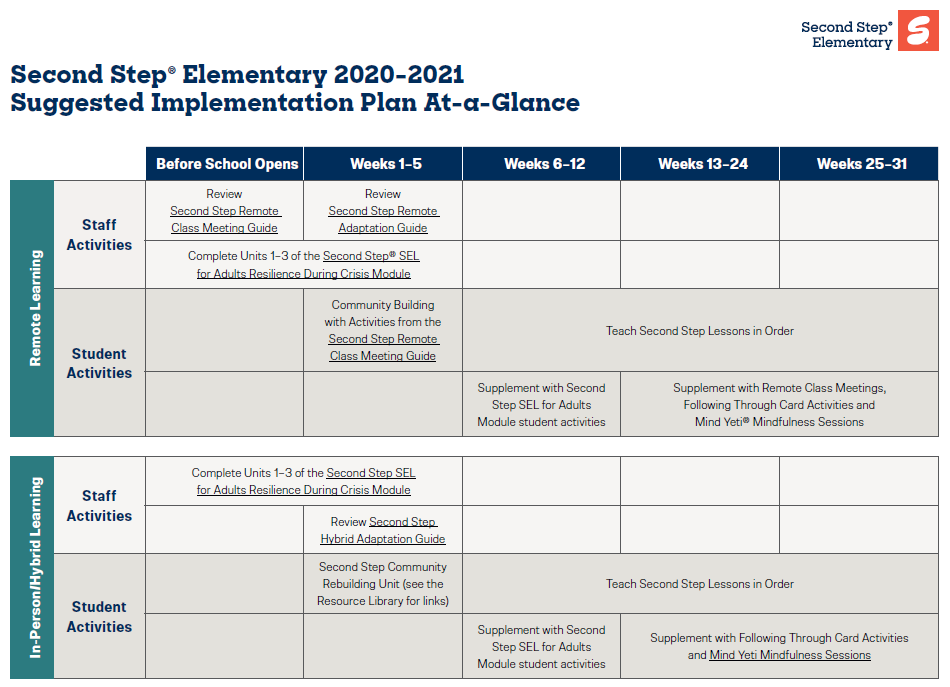 Behavior-Specific Praise
Ci3T Primary Plan: Procedures for Reinforcing
Active Supervision
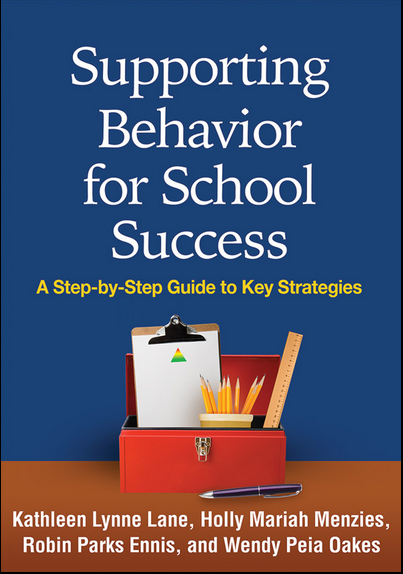 Instructional Feedback
High-p Requests
Ci3T Primary Plan: Procedures for Monitoring
Precorrection
Instructional Choice
[Speaker Notes: Continued to keep implementation manuals, which are foundational to Ci3T, updated and current]
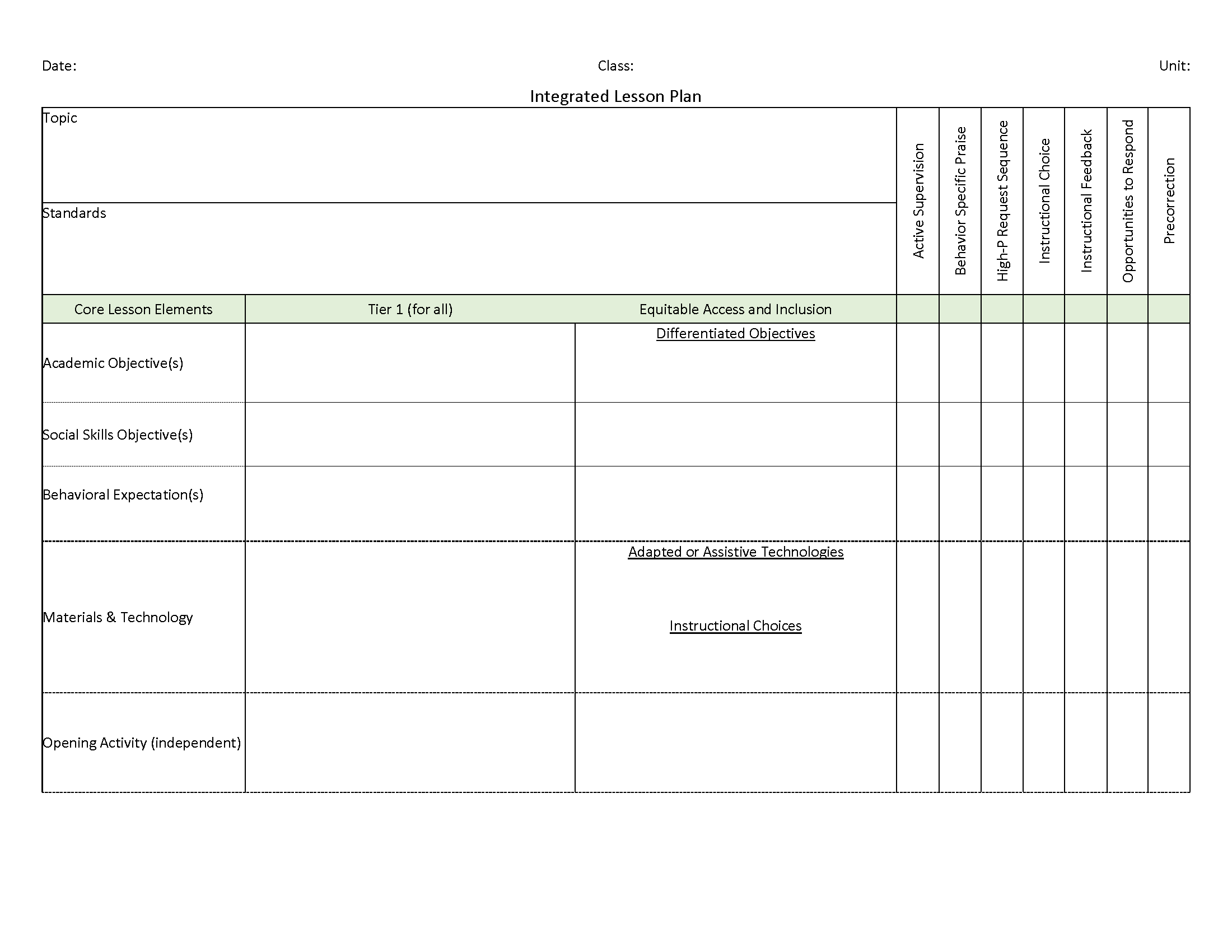 Ci3T: Integrated Lesson Planning
Essential Components of Primary Prevention Efforts
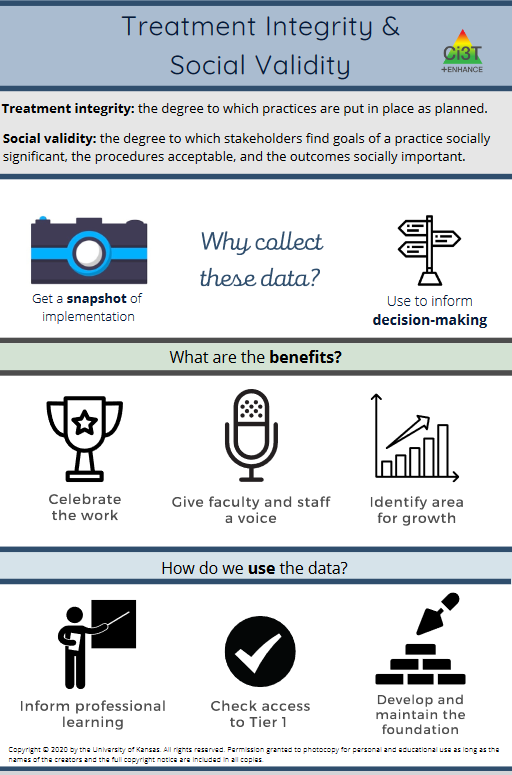 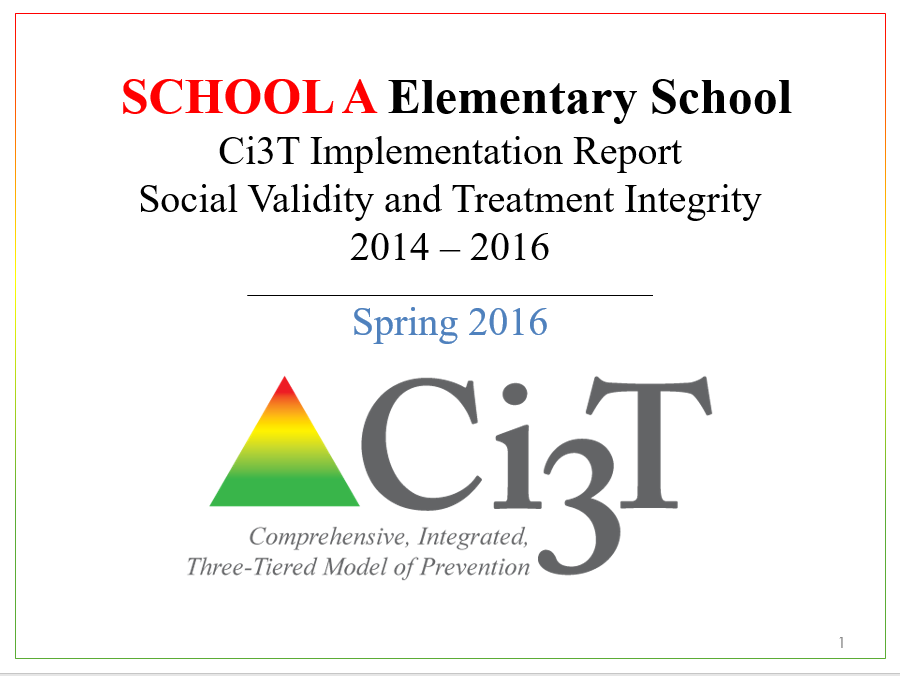 ci3t.org/measures
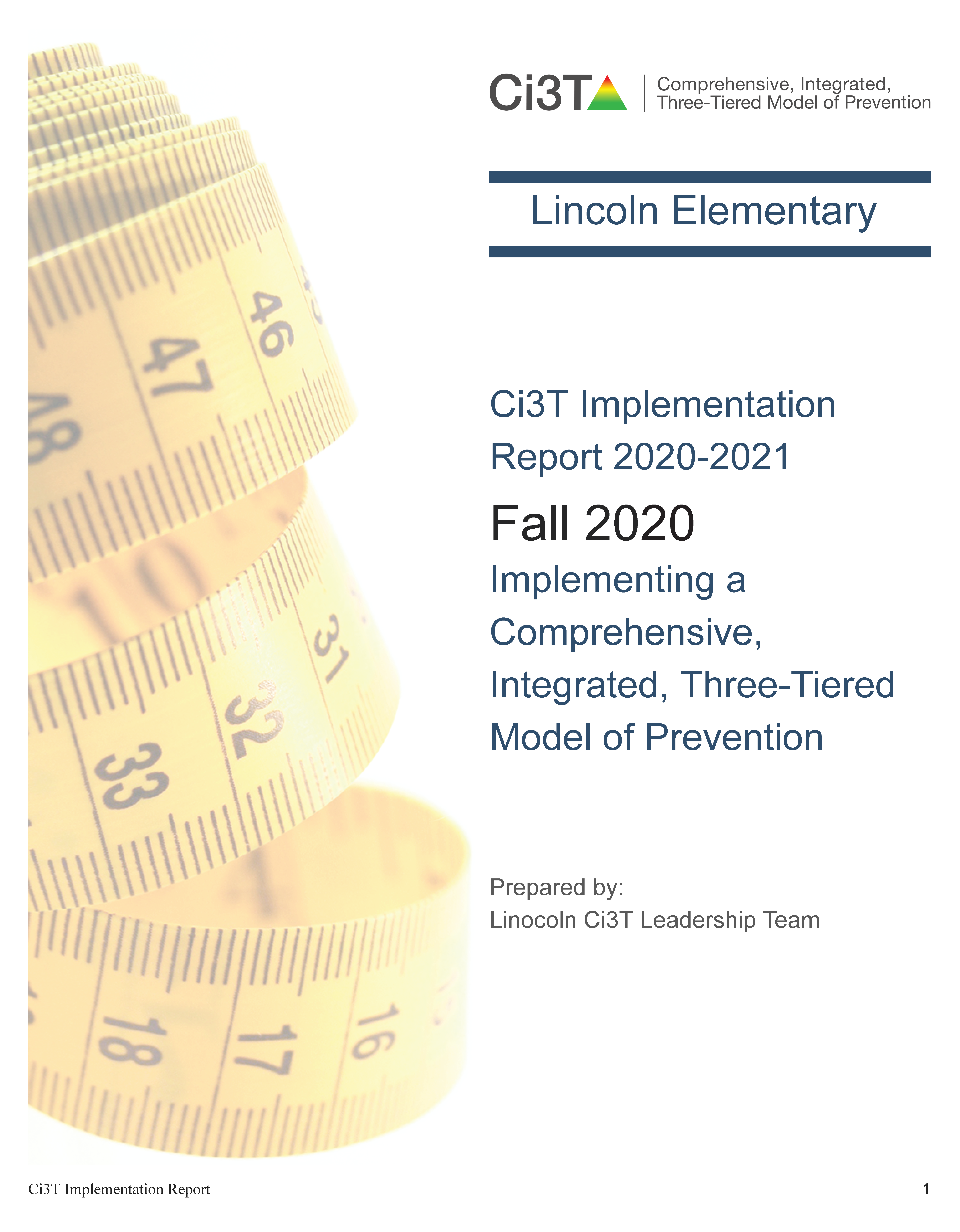 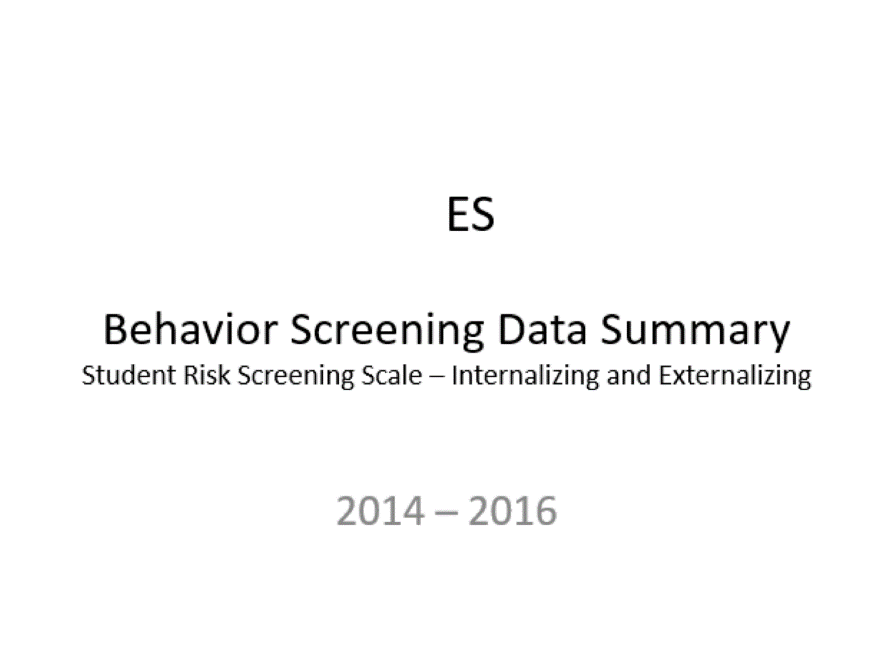 [Speaker Notes: Infographic - https://www.ci3t.org/measures]
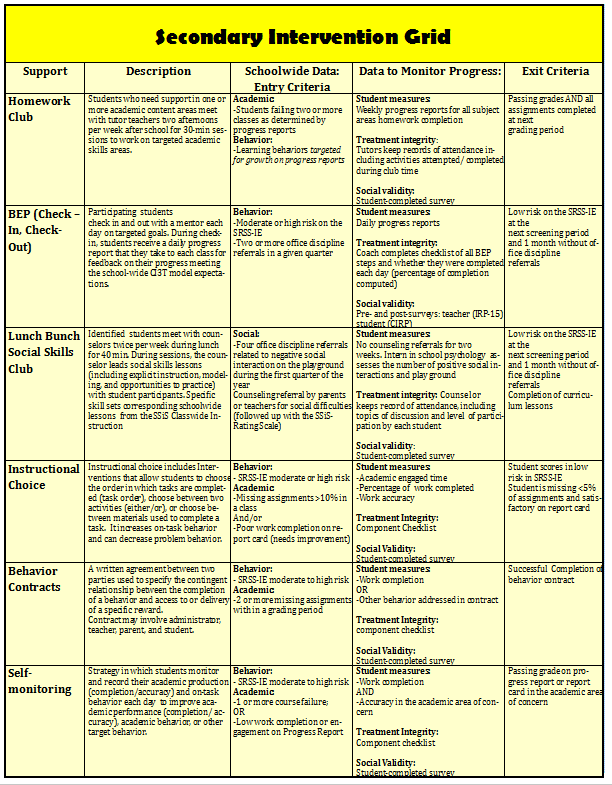 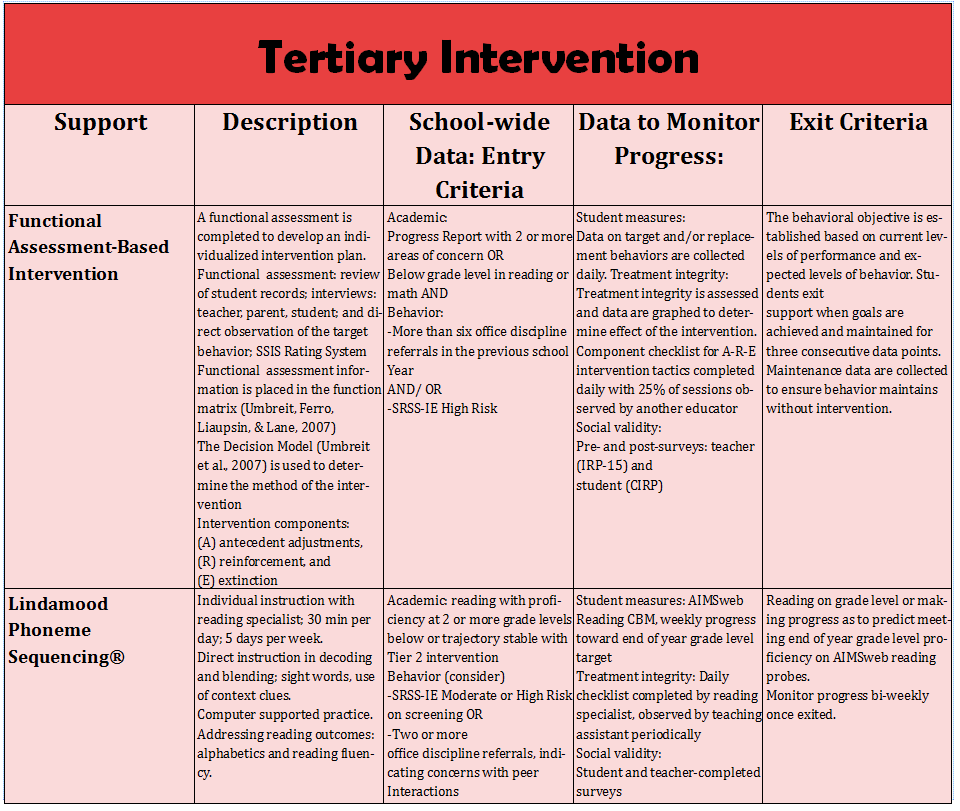 Building a Ci3T Tier Library
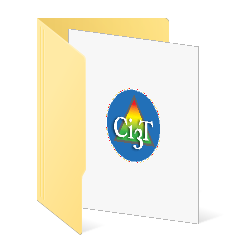 Teacher Delivered Strategies
Tier 1
Tier 2
Tier 3
Building a Ci3T Tier Library
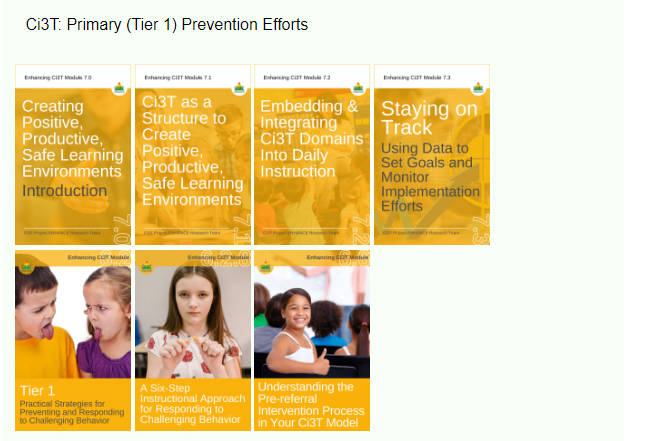 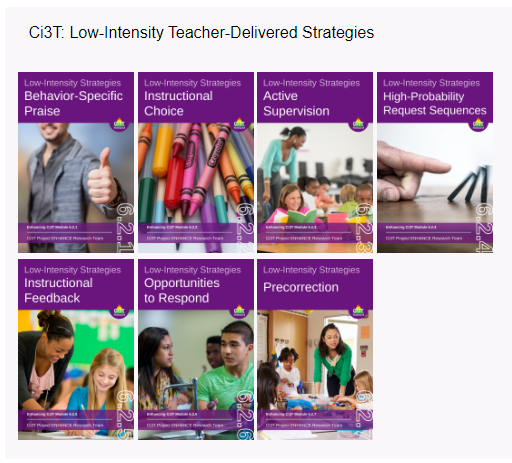 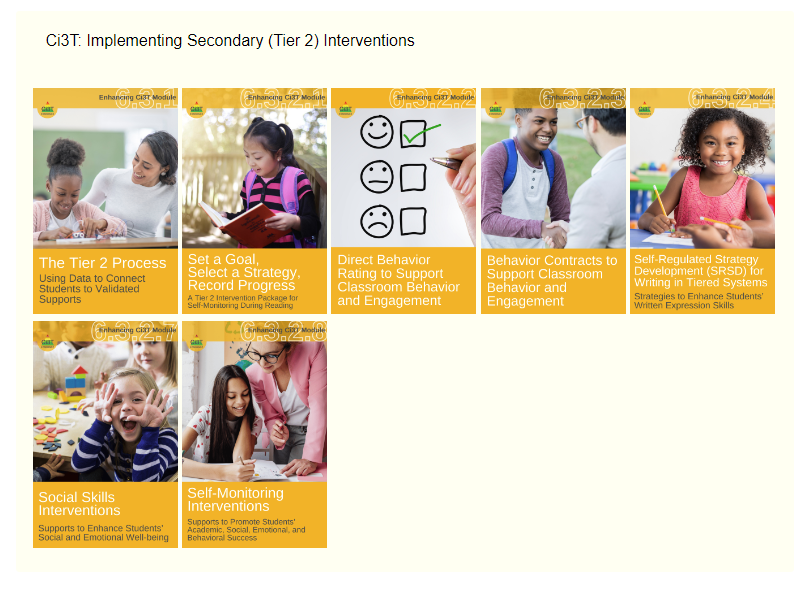 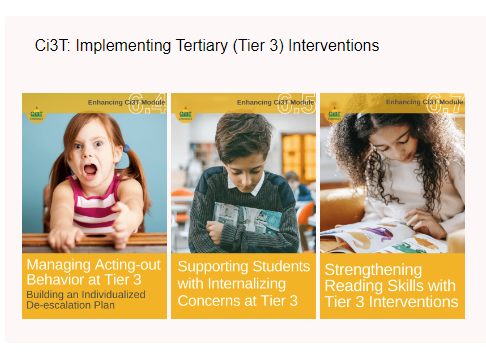 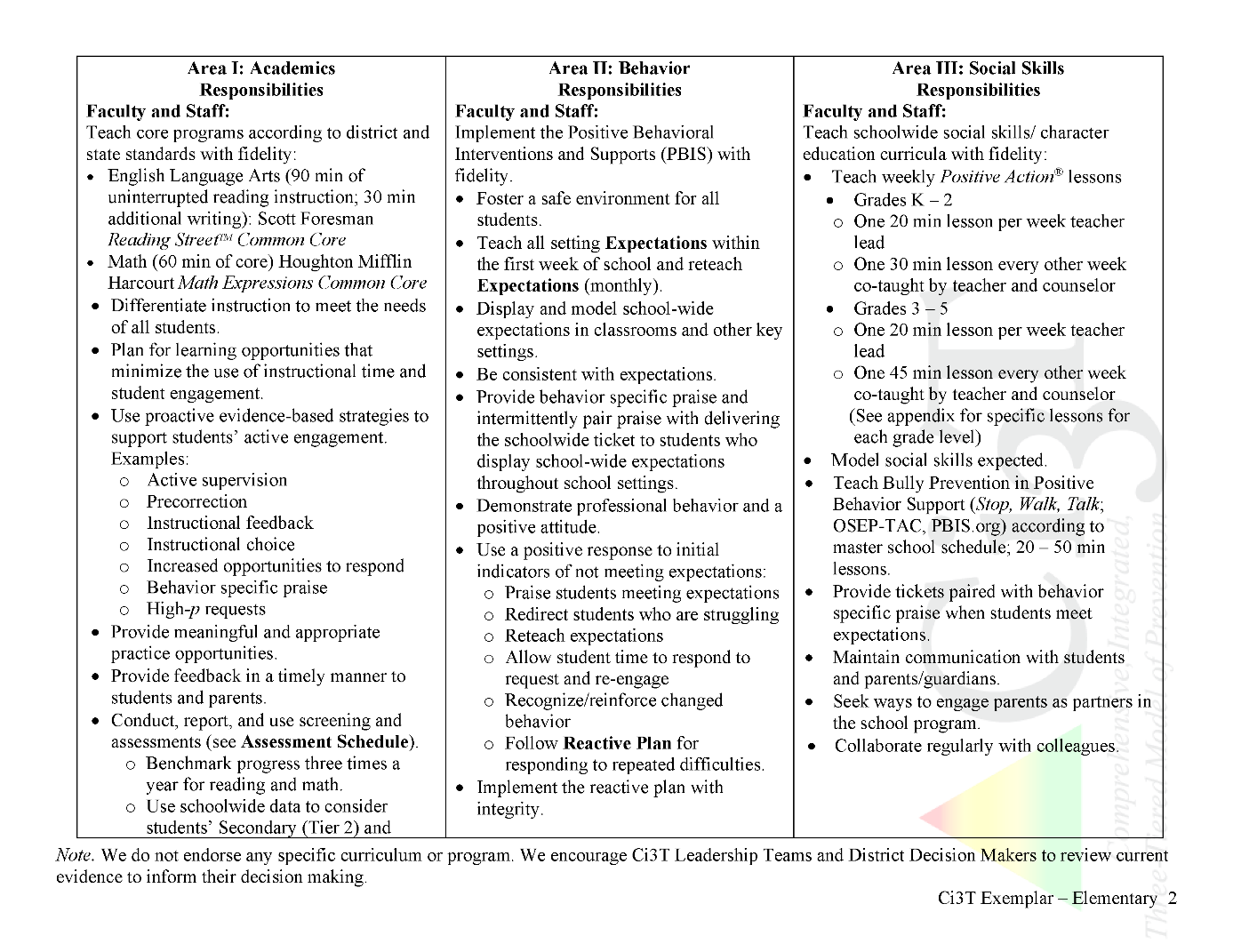 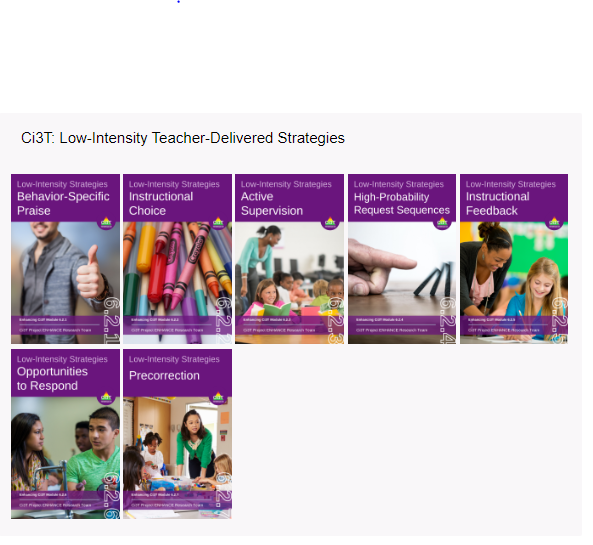 [Speaker Notes: Continued to keep implementation manuals, which are foundational to Ci3T, updated and current]
Consider Teacher-Delivered Strategies Across Tiers
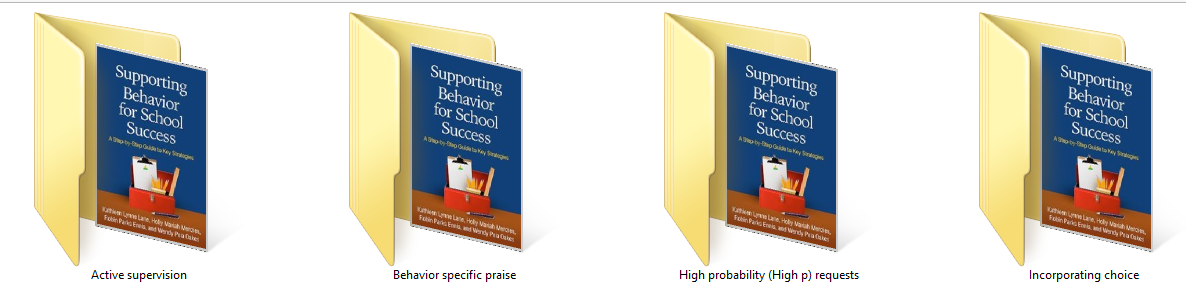 Active Supervision
Opportunites to Respond
Behavior-Specific Praise
Instructional Feedback
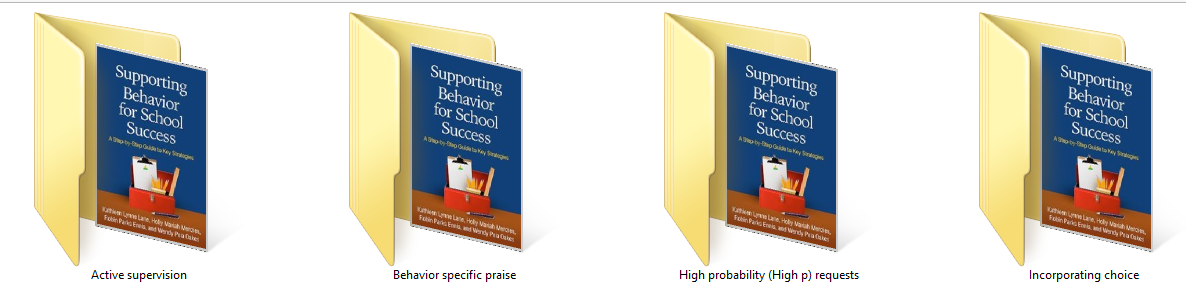 High-Probability Requests
Precorrection
Instructional Choice
Examining Academic and Behavioral Data
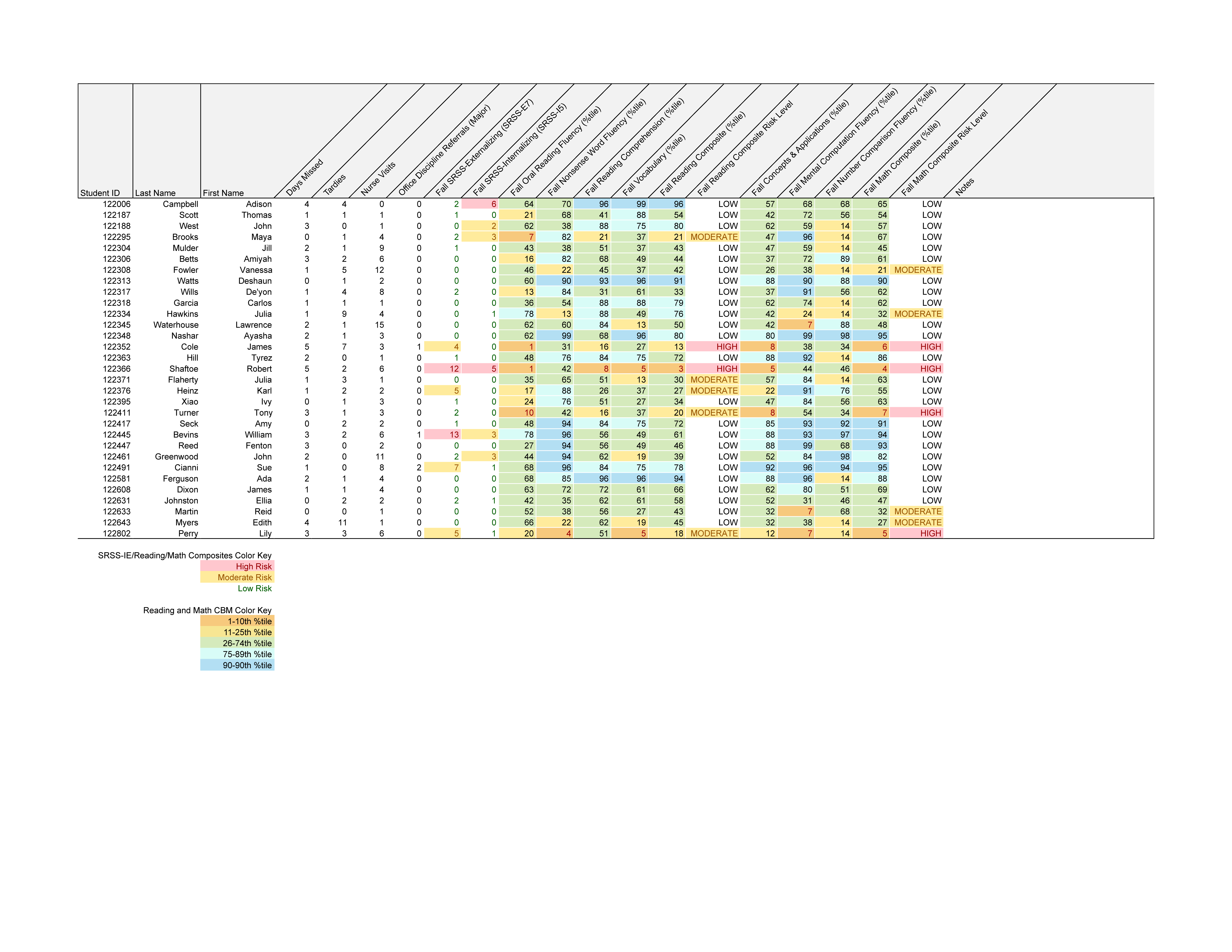 Lane, K. L., Menzies, H. M., Ennis, R. P., & Oakes, W. P. (2015). Supporting Behavior for School Success: A Step-by-Step Guide to Key Strategies. Guilford Press.
[Speaker Notes: Lane, K. L., Oakes, W. P., Ennis, R. P., & Hirsch, S. E. (2014). Identifying students for secondary and tertiary prevention efforts: How do we determine which students have Tier 2 and Tier 3 needs? Preventing School Failure, 58, 171-182, DOI: 10.1080/1045988X.2014.895573]
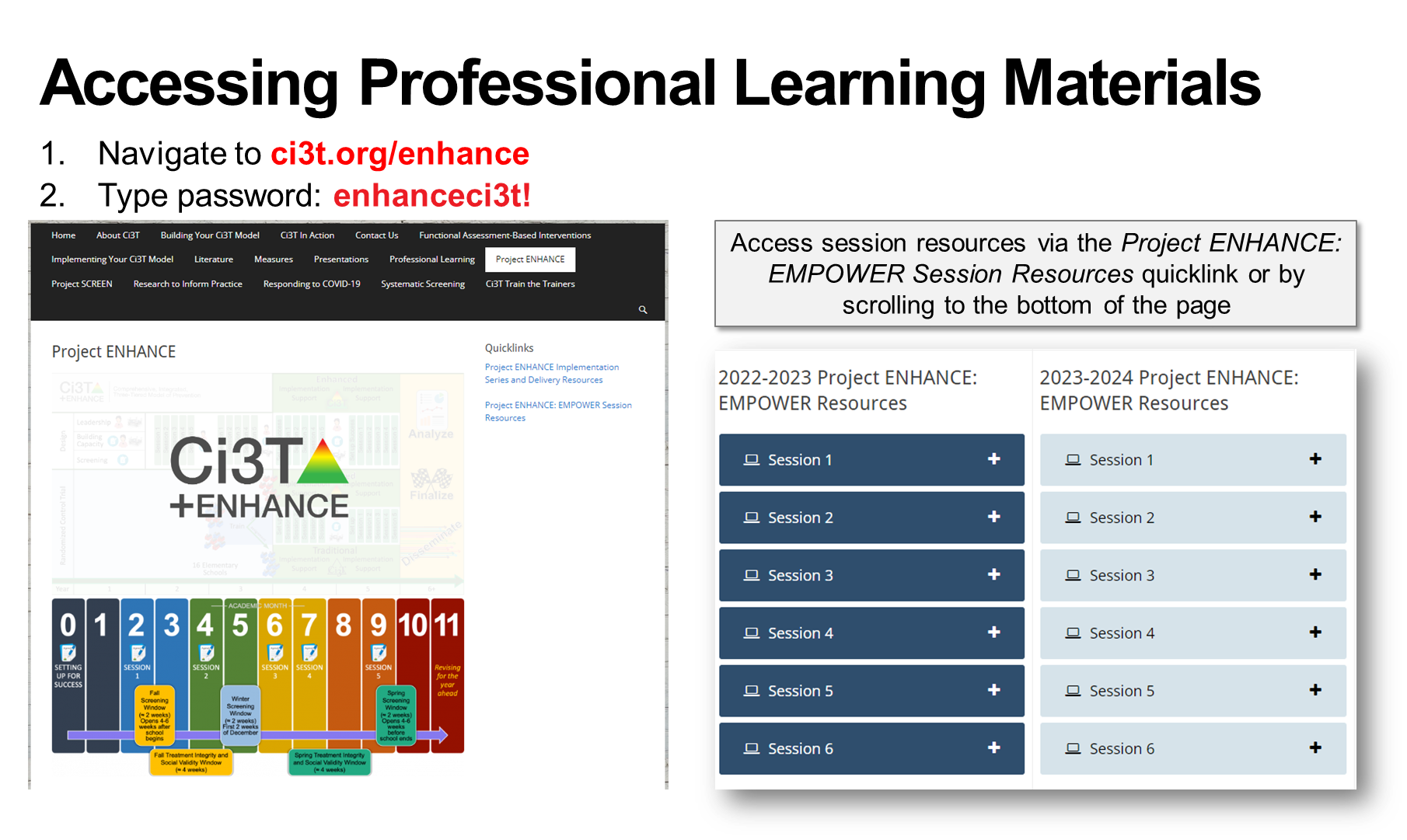 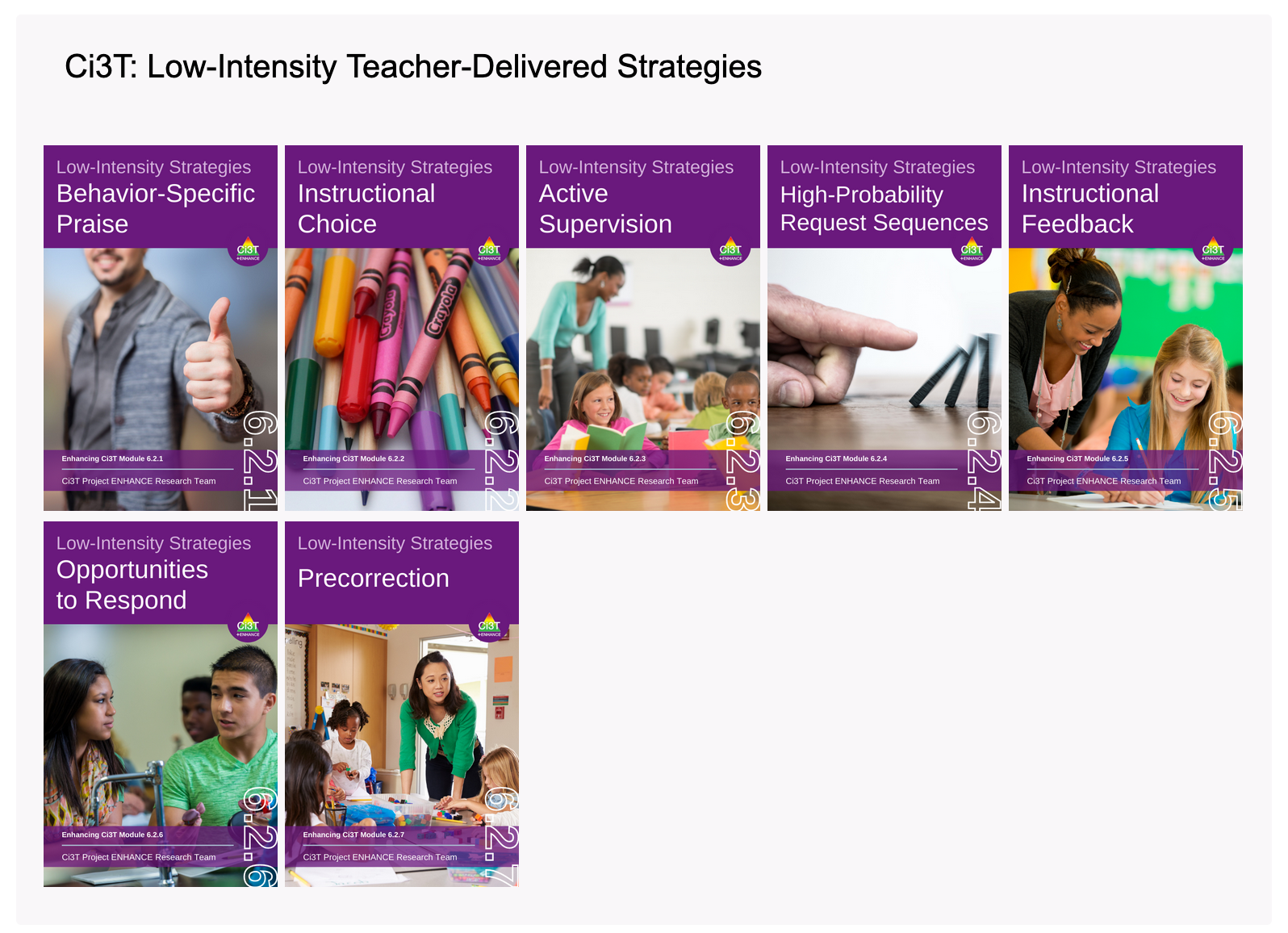 Integrated Lesson Planning
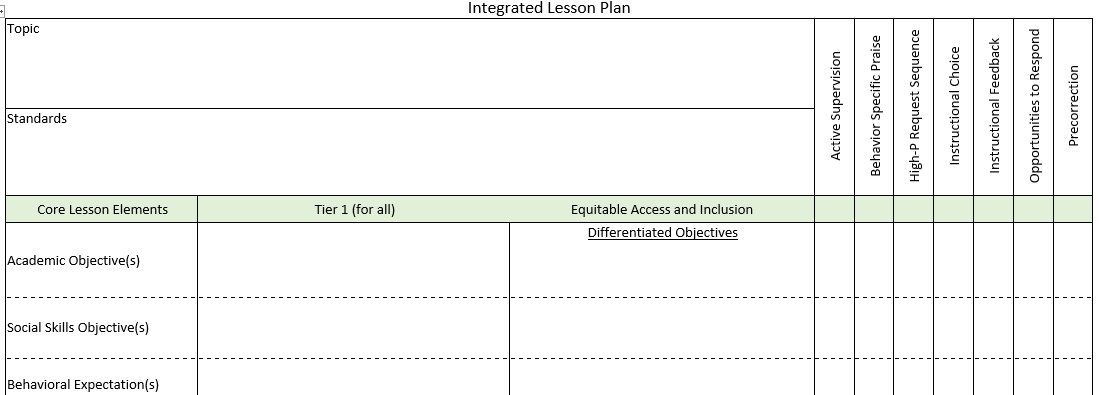 Strategy 1: Precorrection
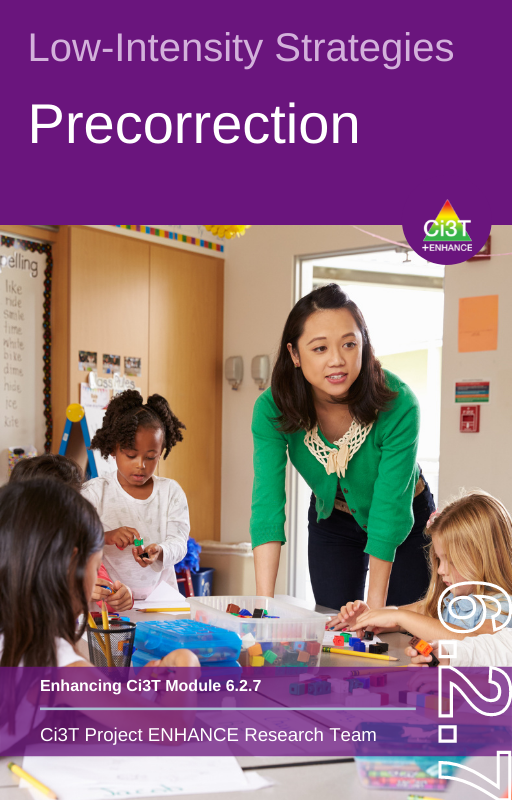 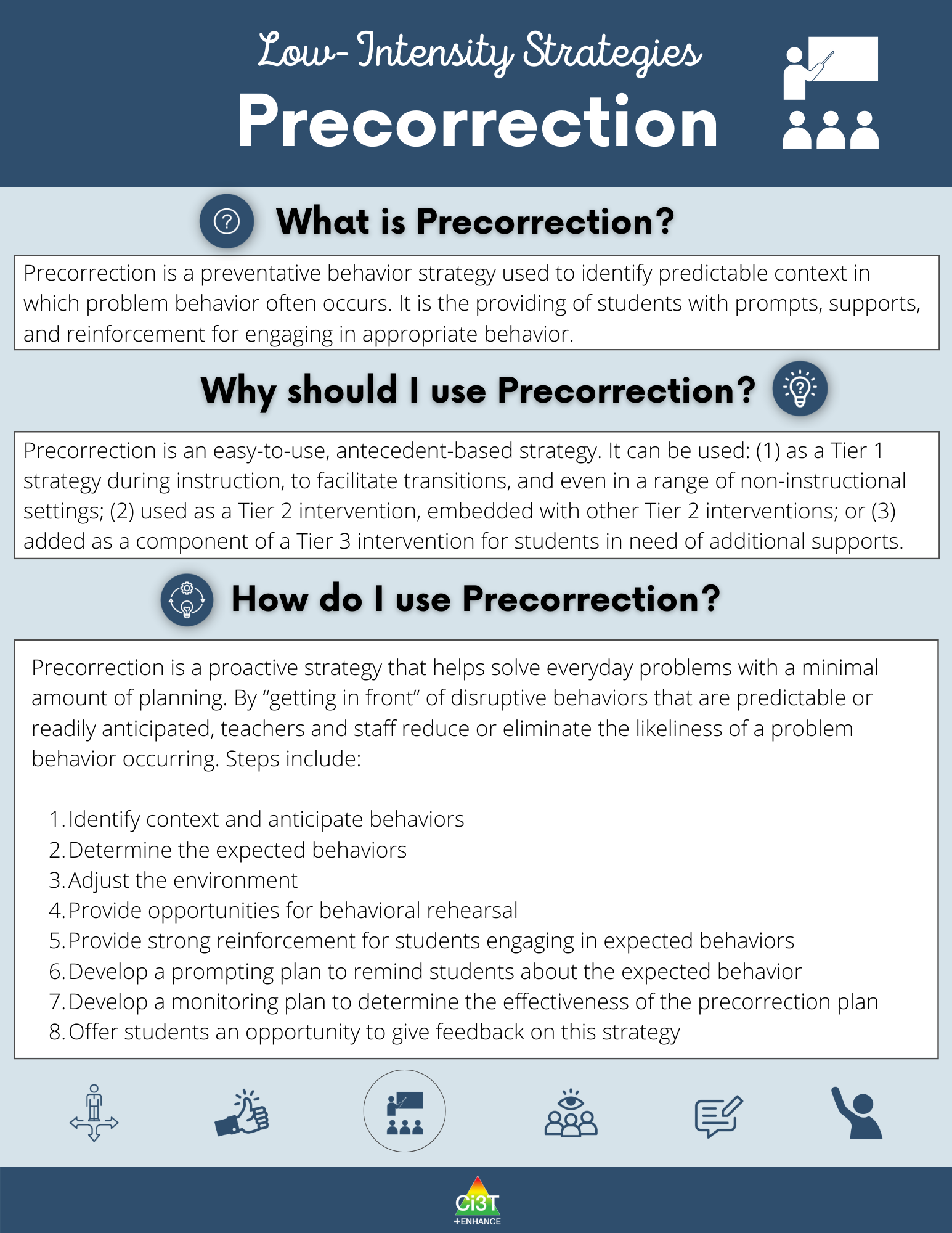 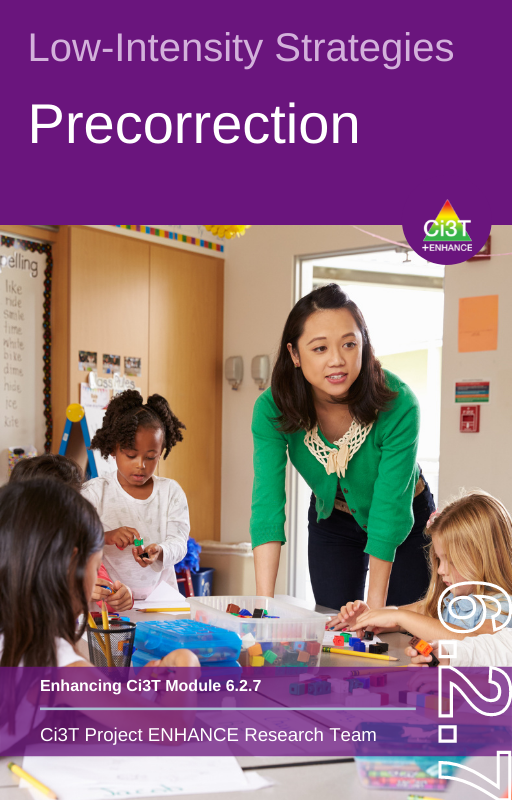 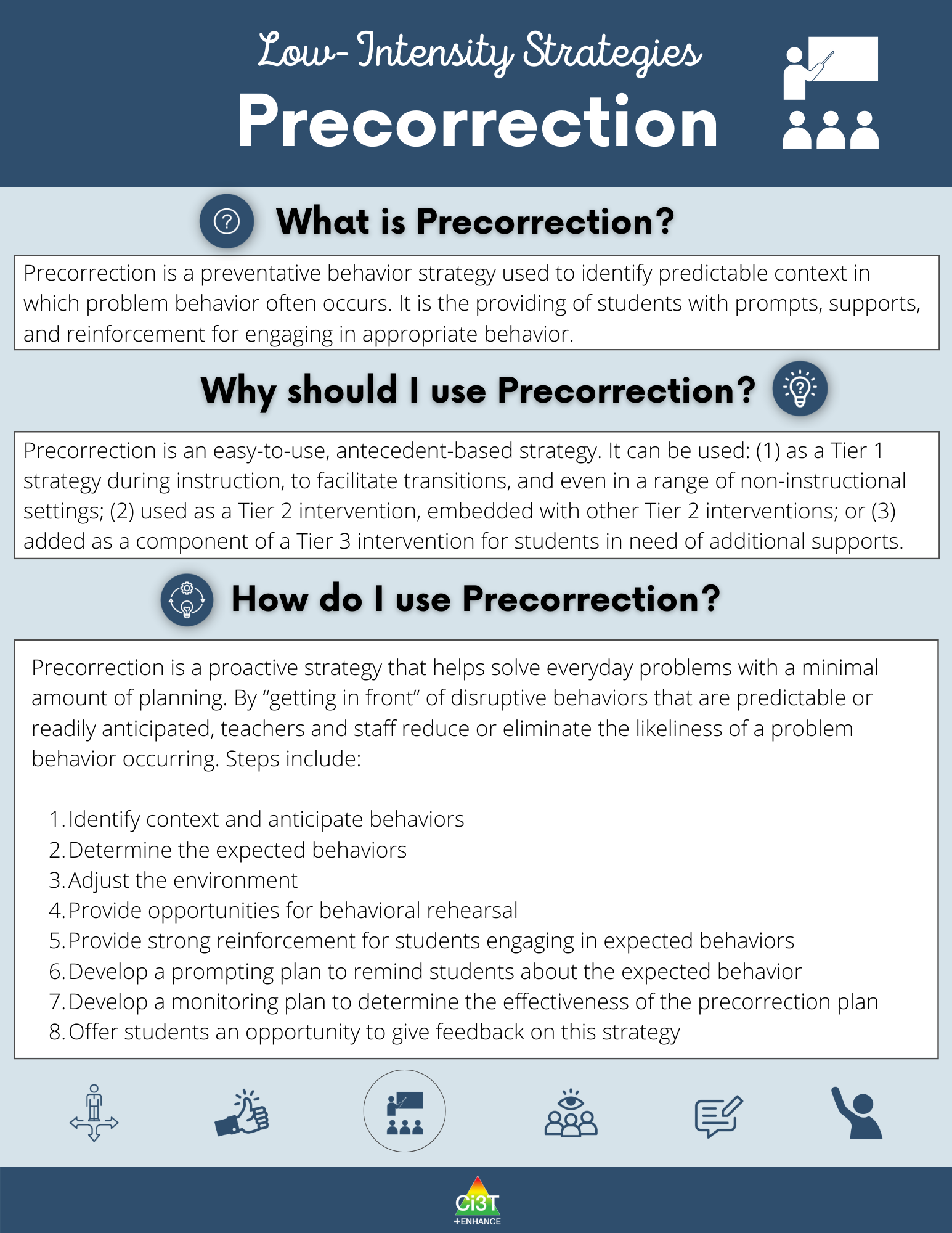 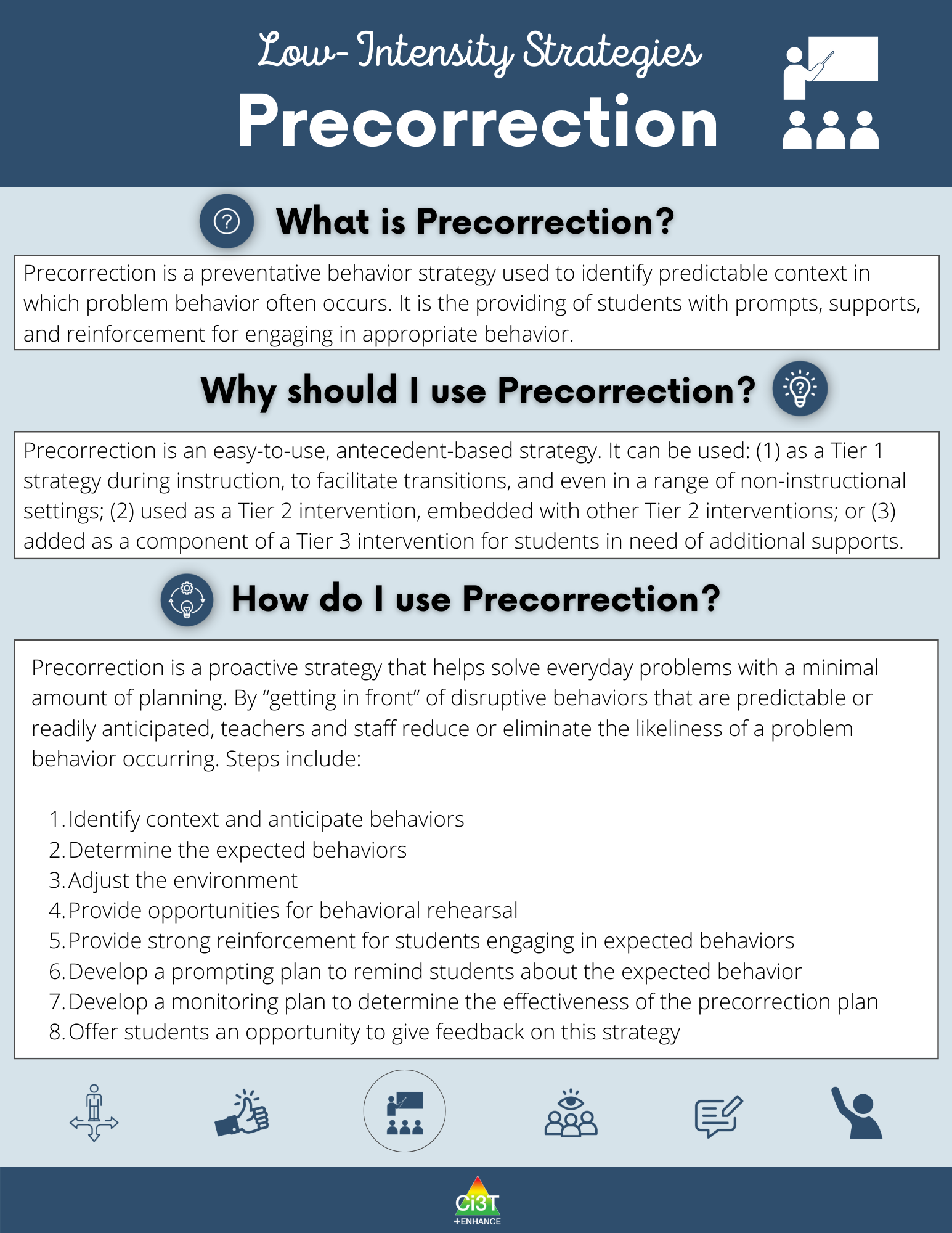 8 Steps to Implement Precorrection
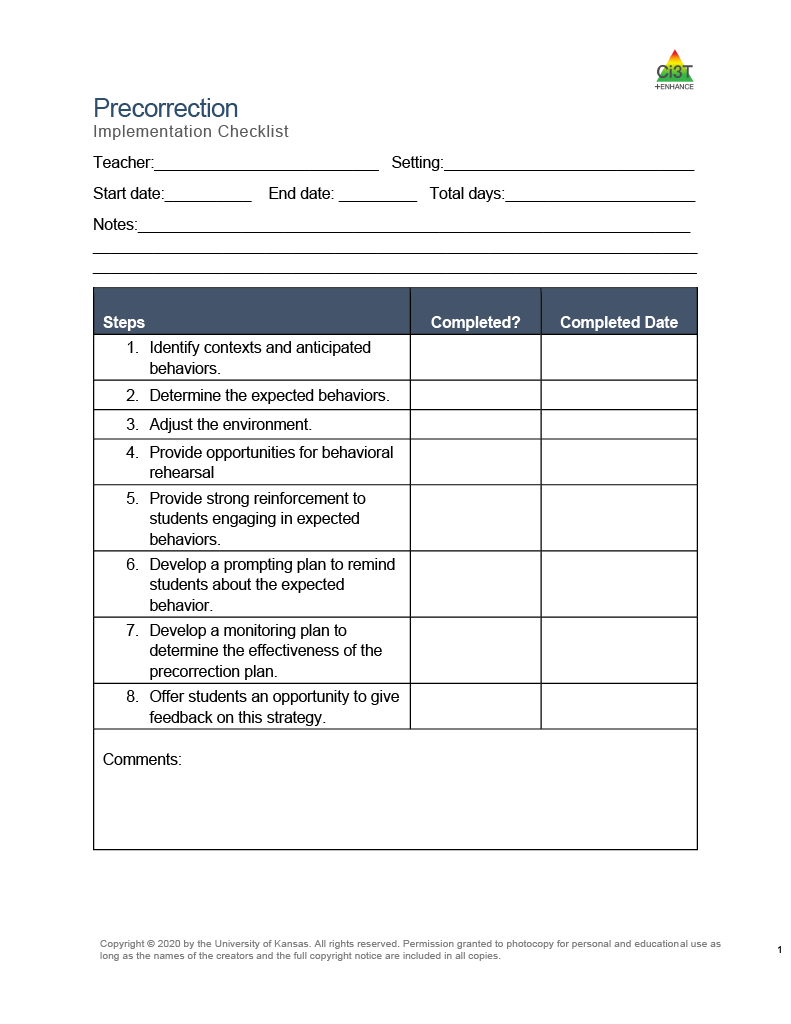 [Speaker Notes: Play slides 26-34 of Interactive Resource (https://www.ci3t.org/ispring/M627) – This will take ~8 minutes [of the 15 mins allotted – see pacing guide]

Model how to access Interactive Resource and use outline tab to navigate to correct page(s)]
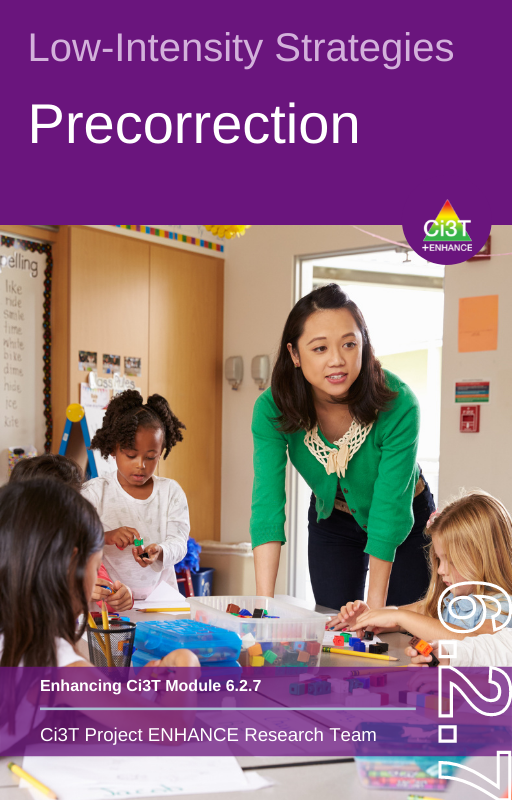 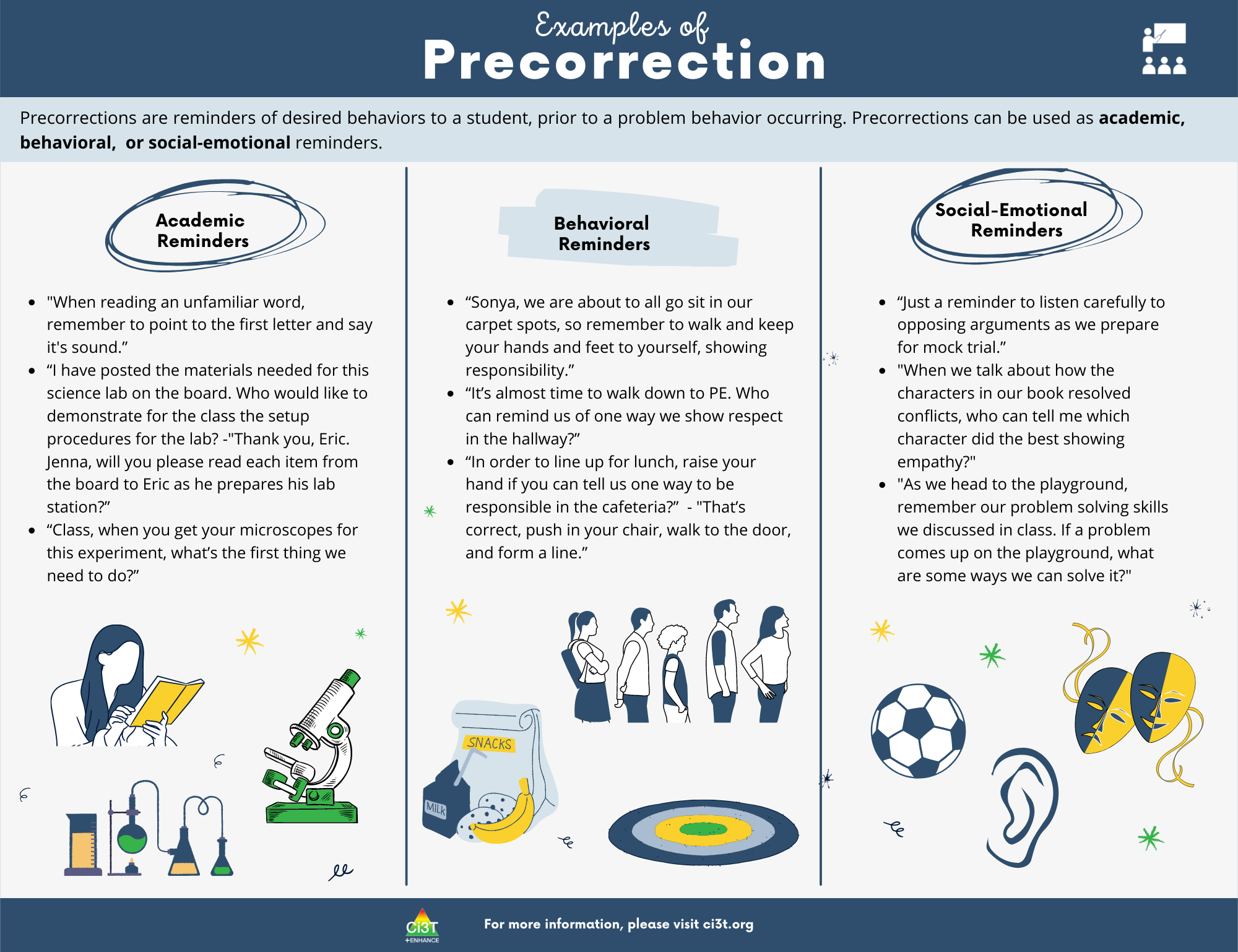 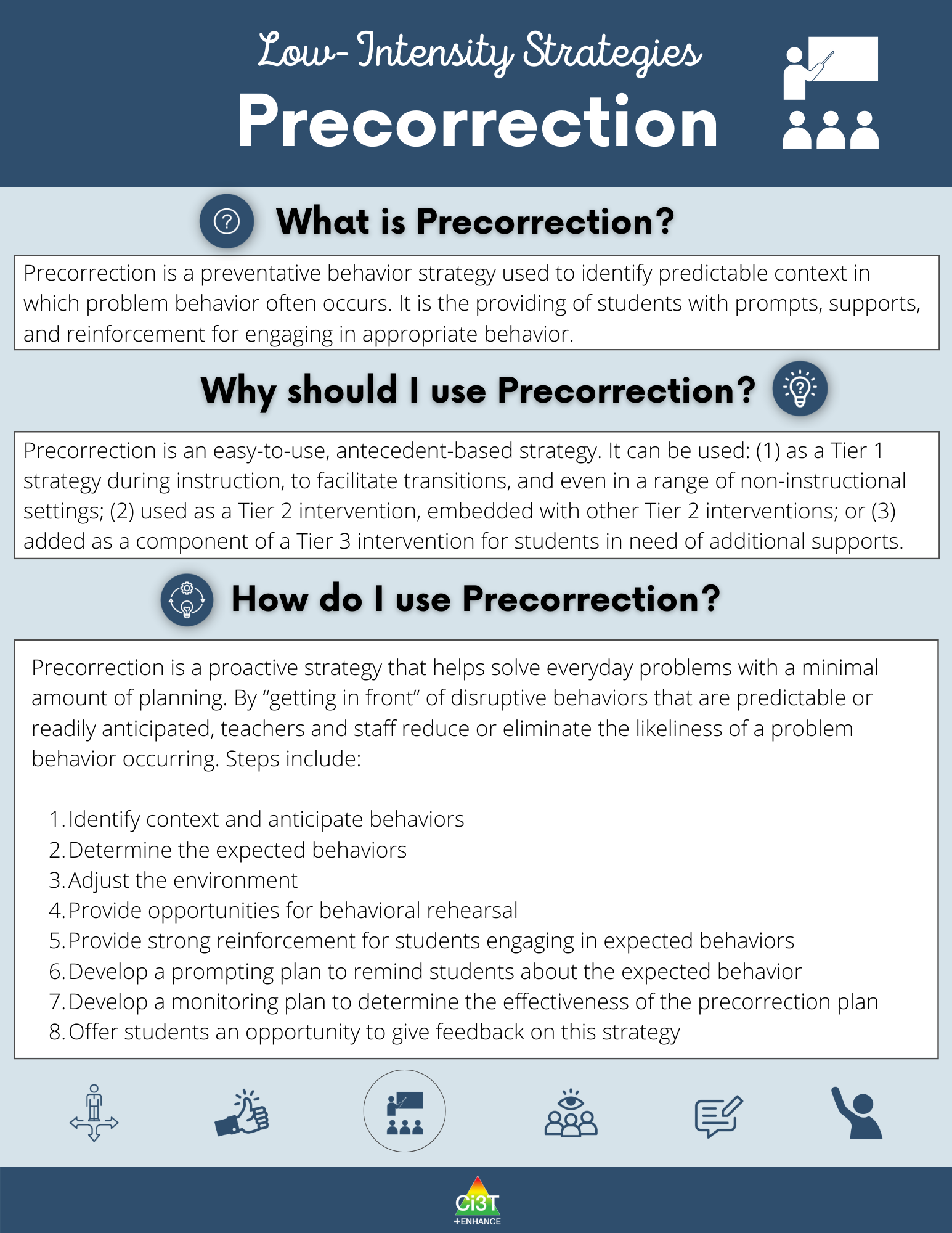 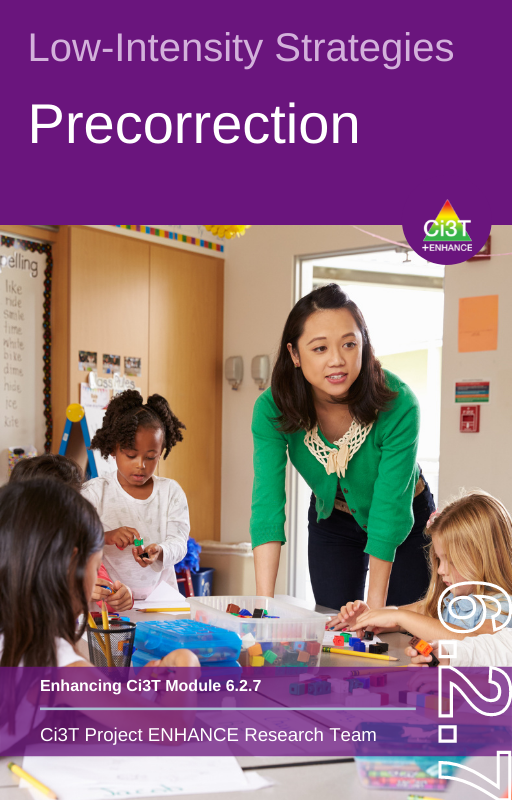 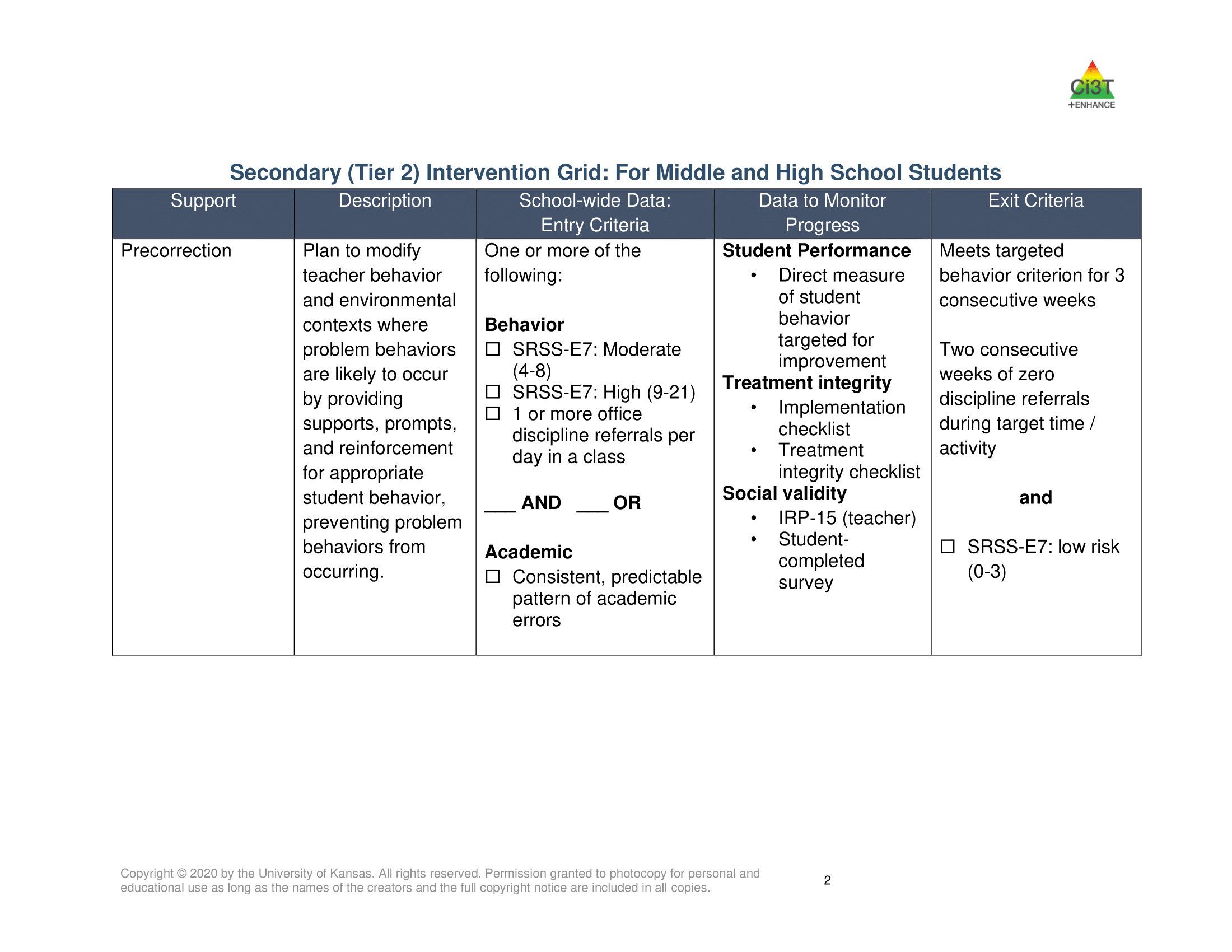 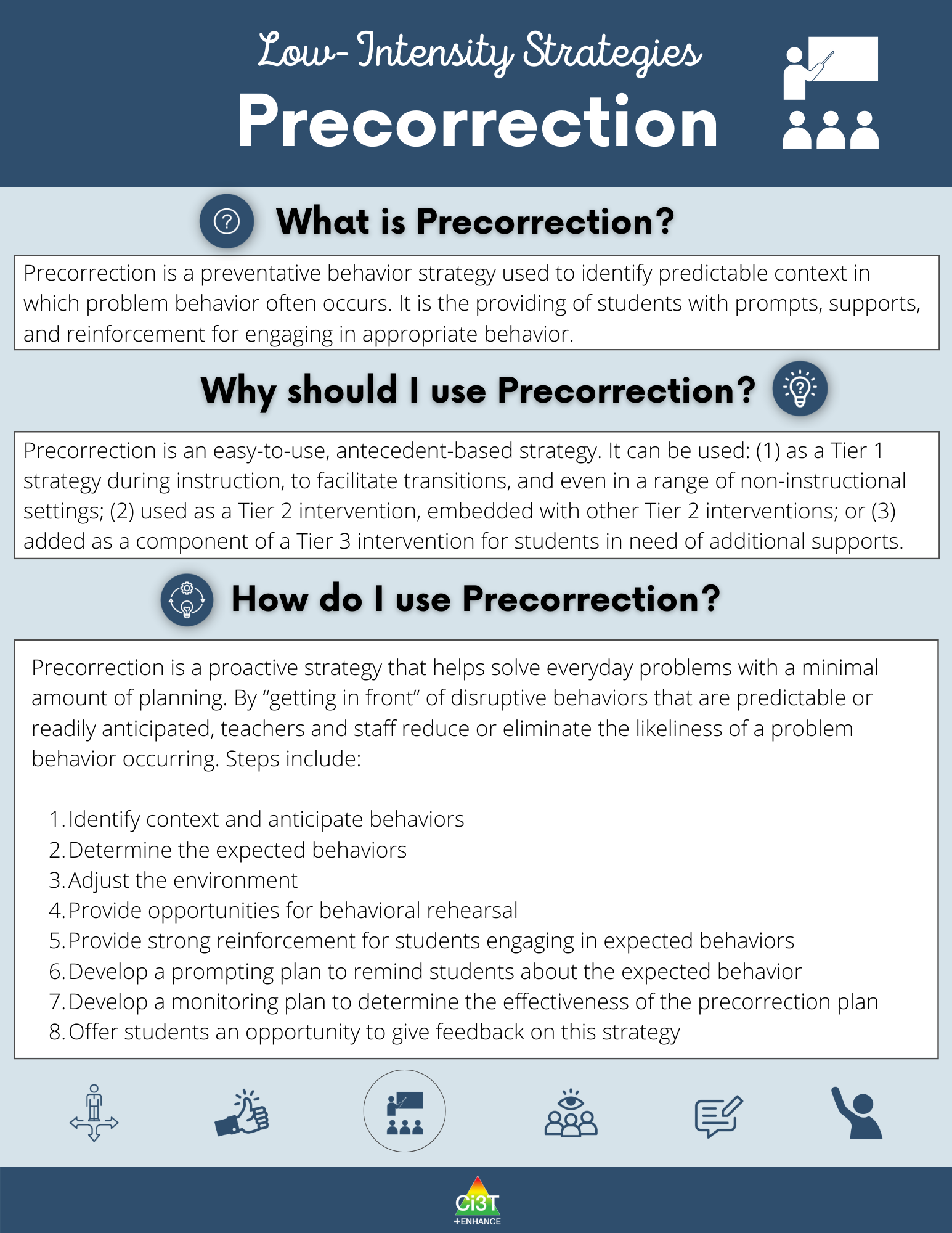 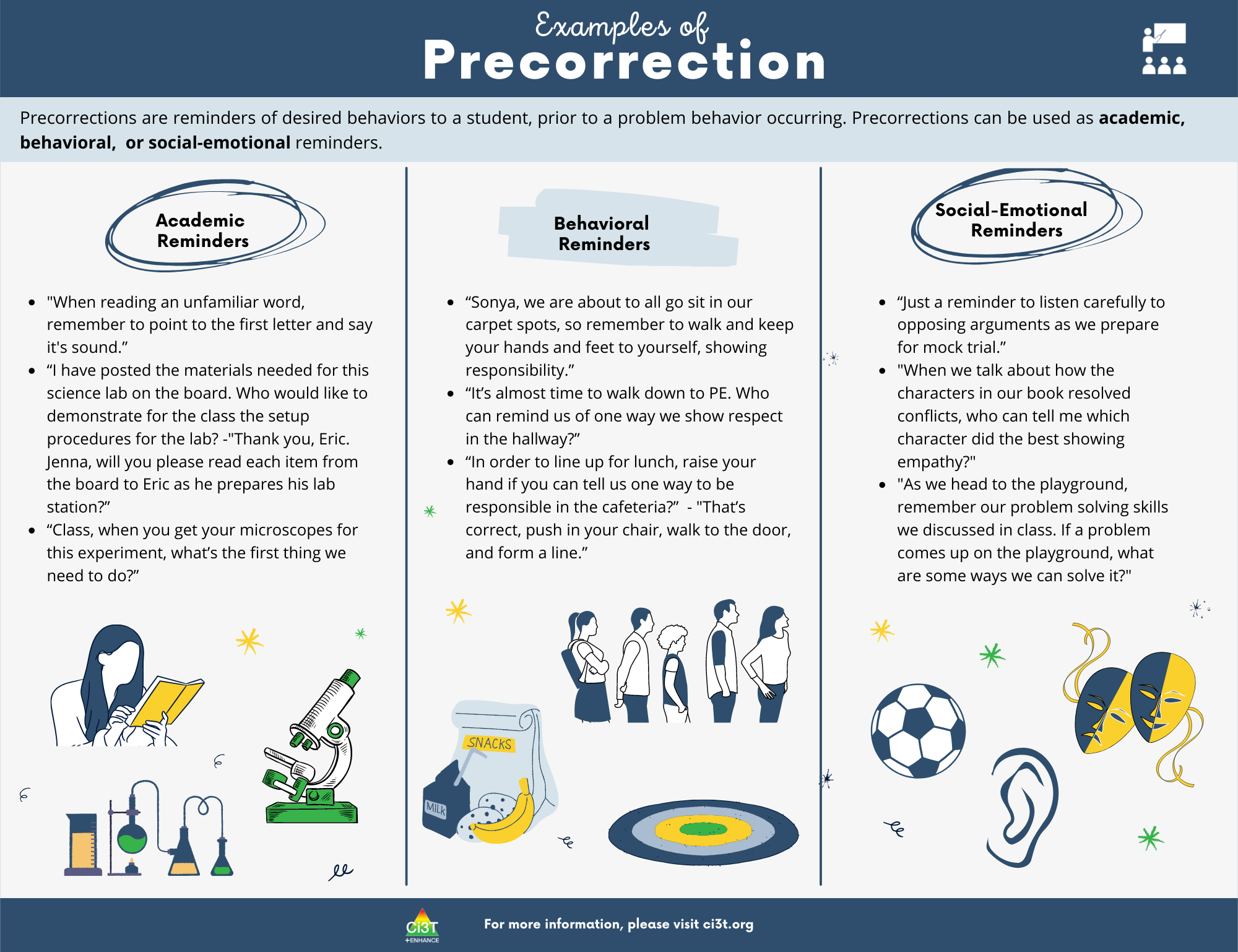 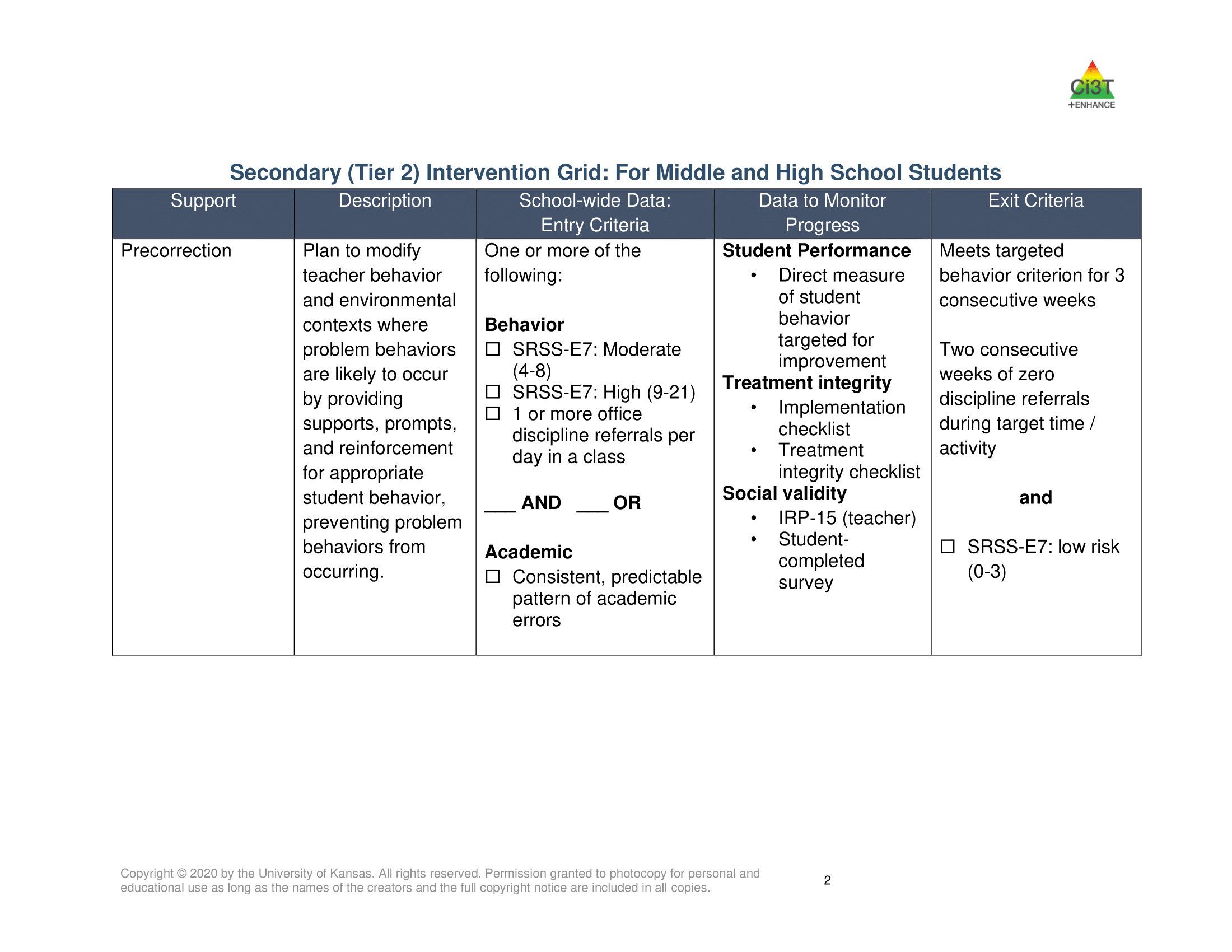 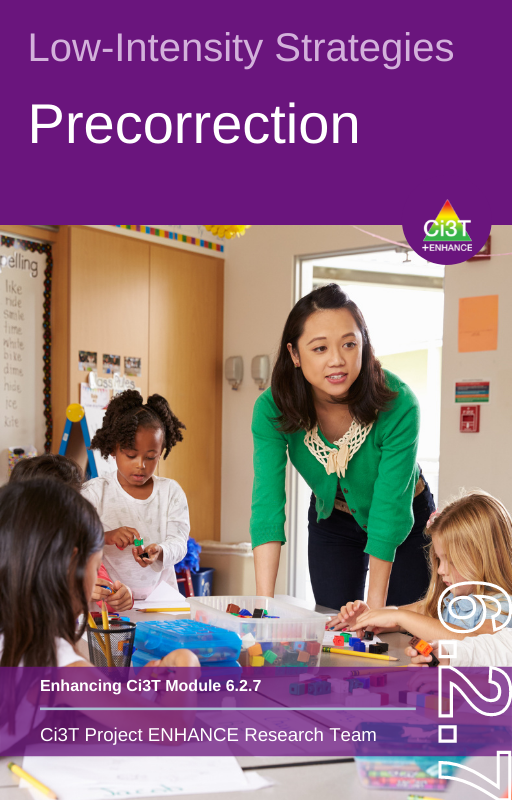 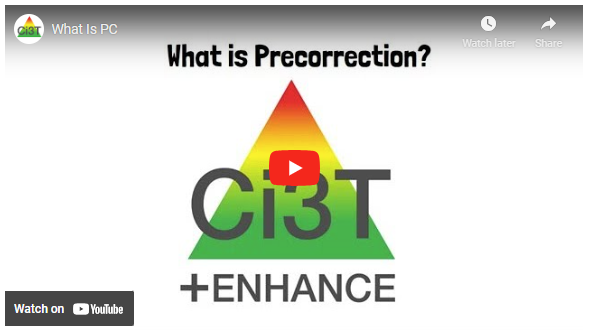 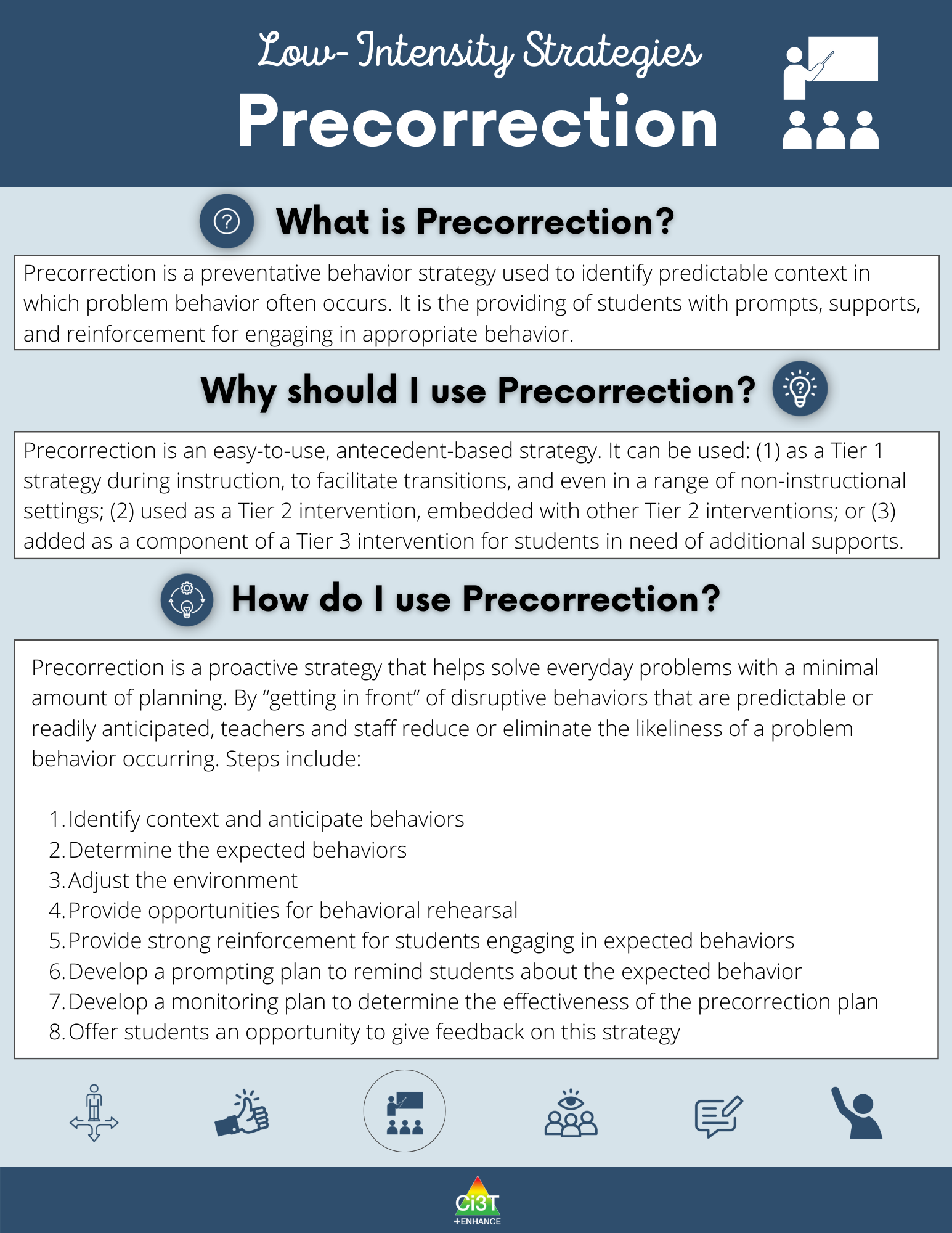 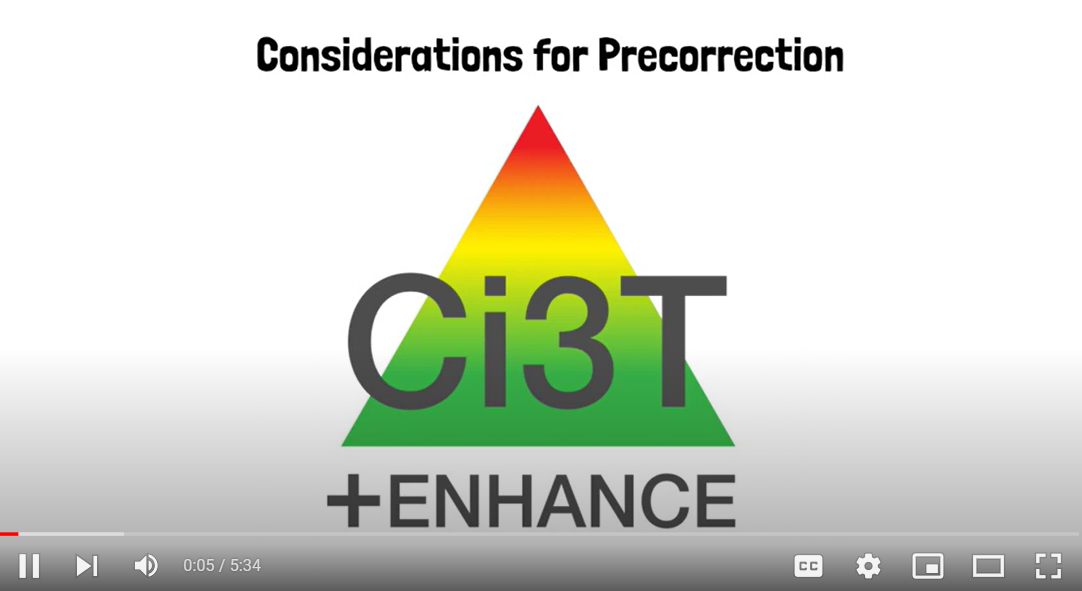 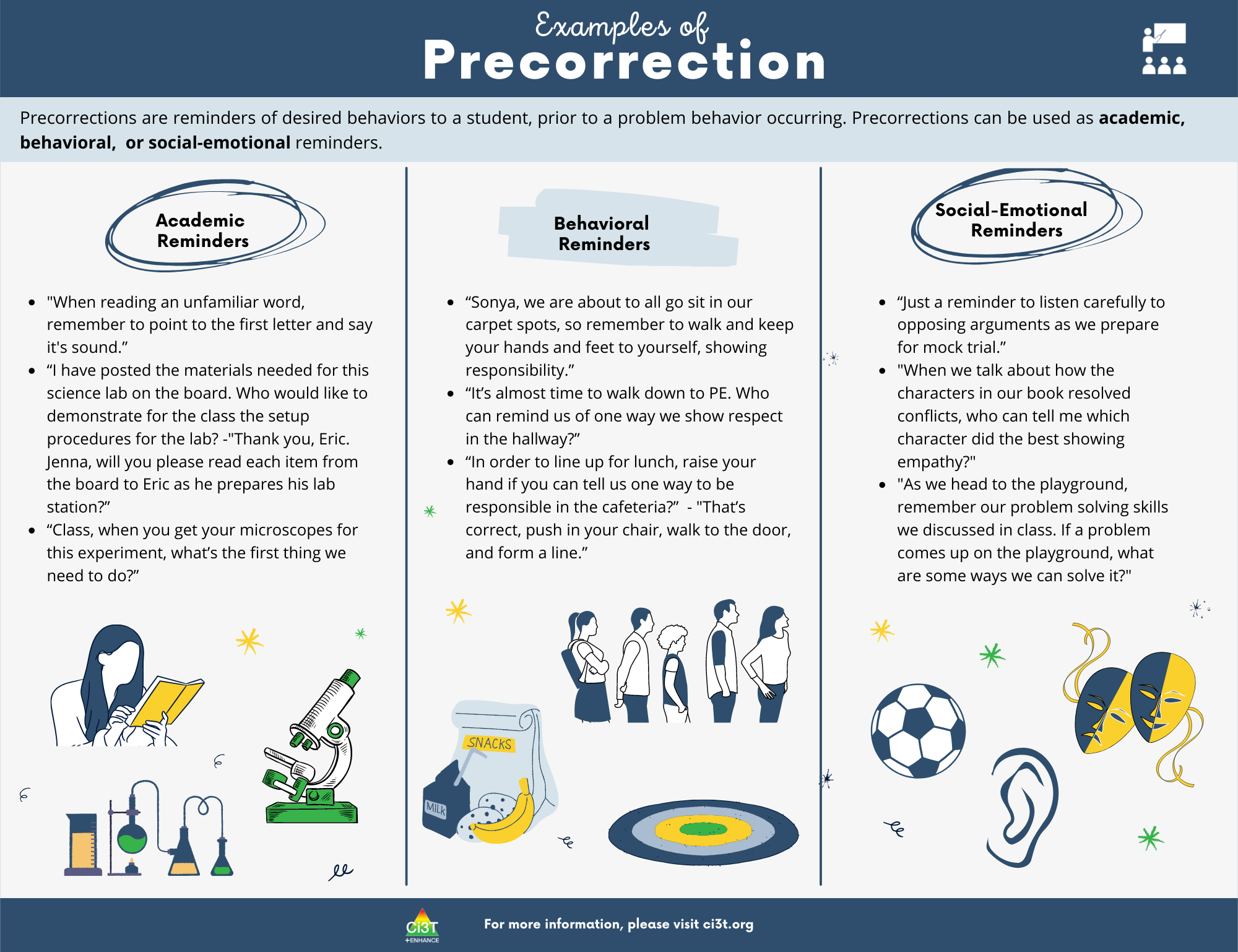 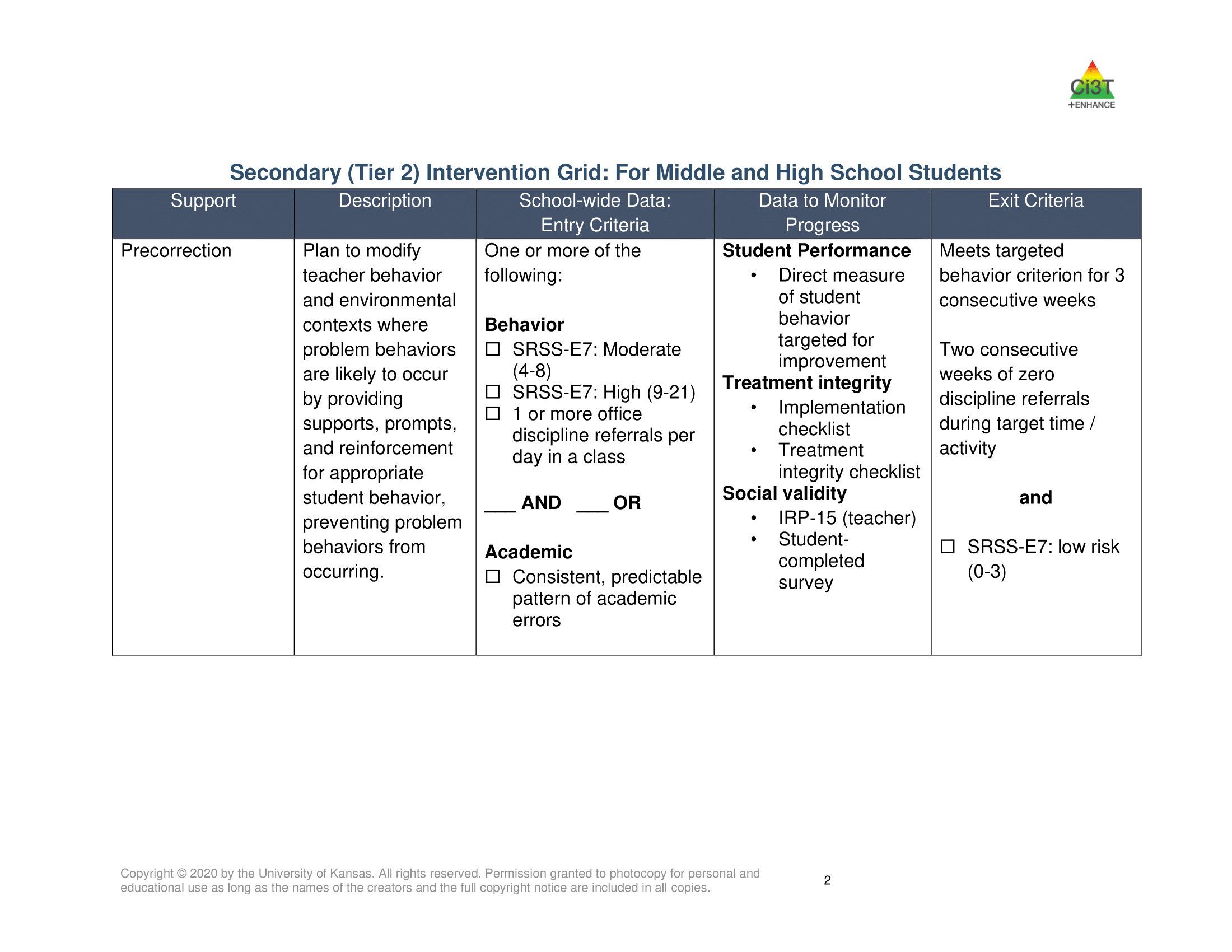 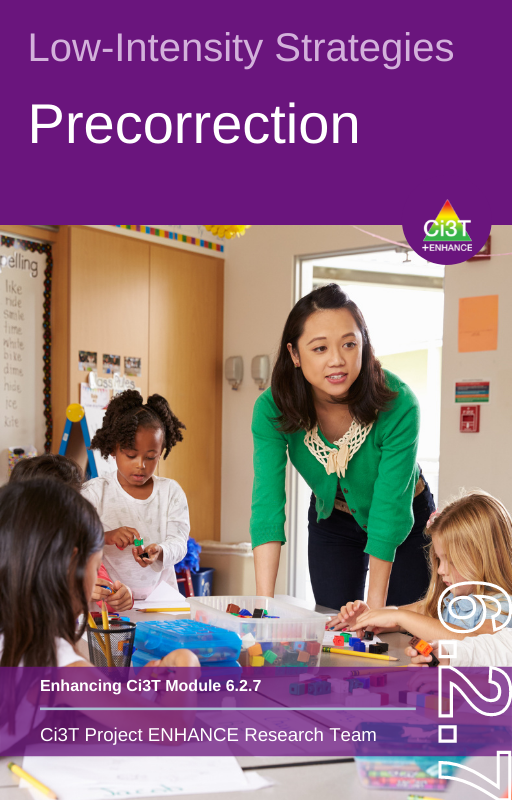 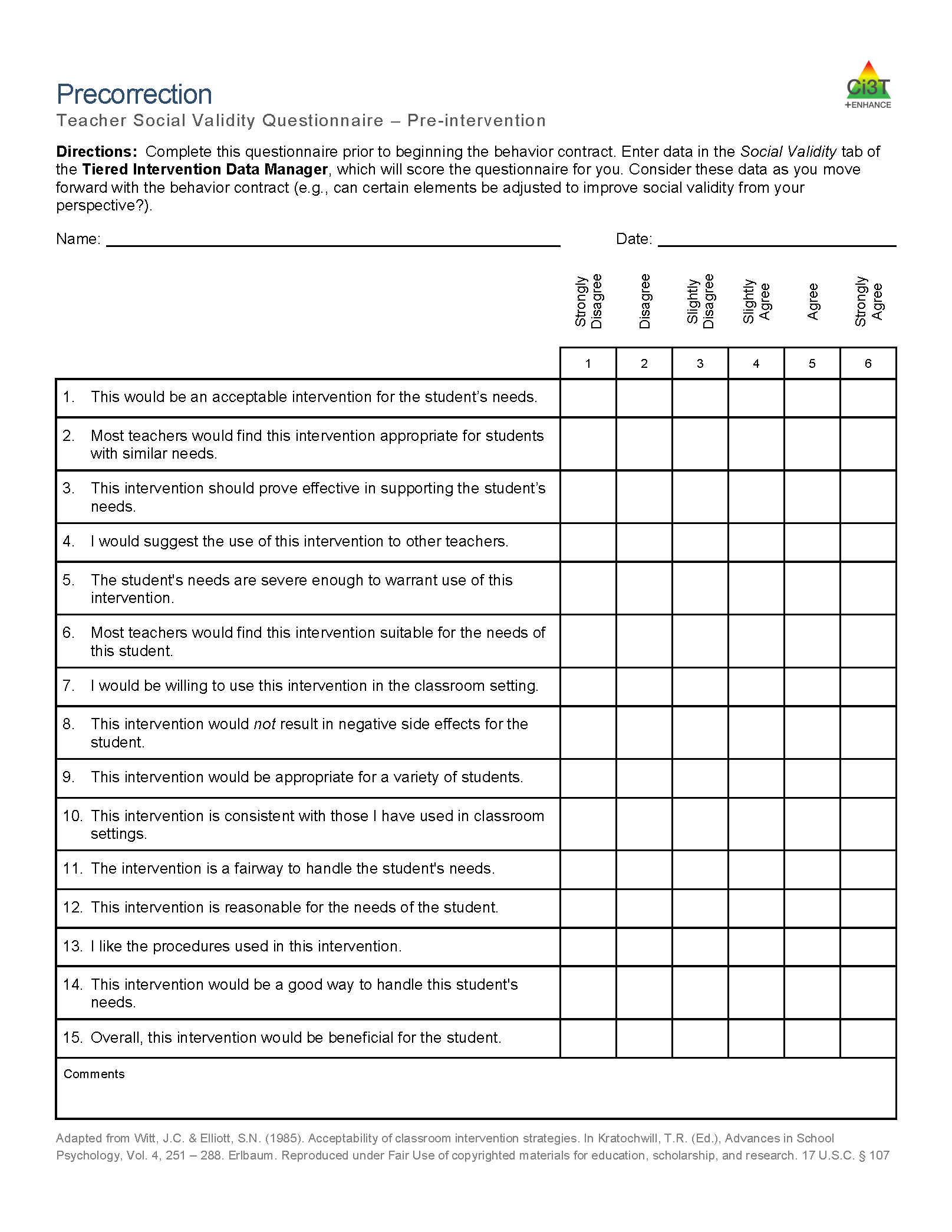 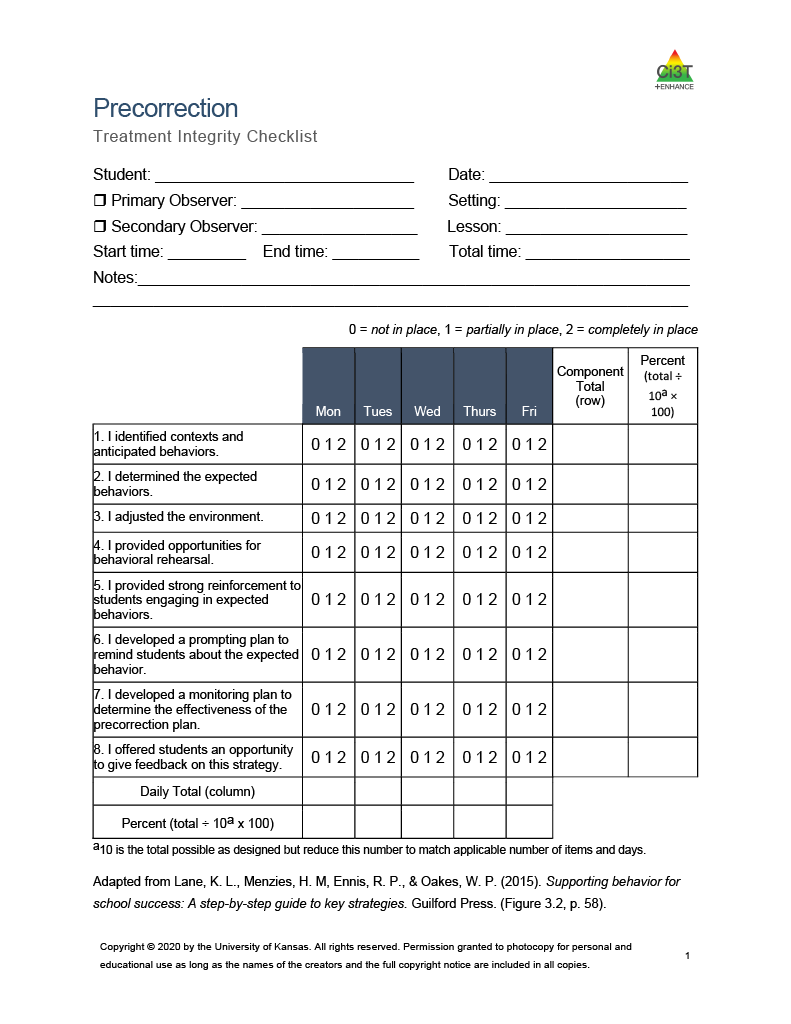 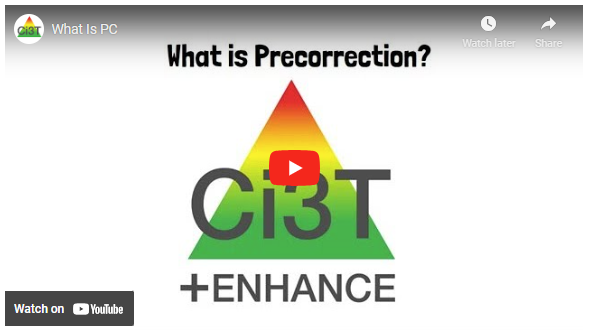 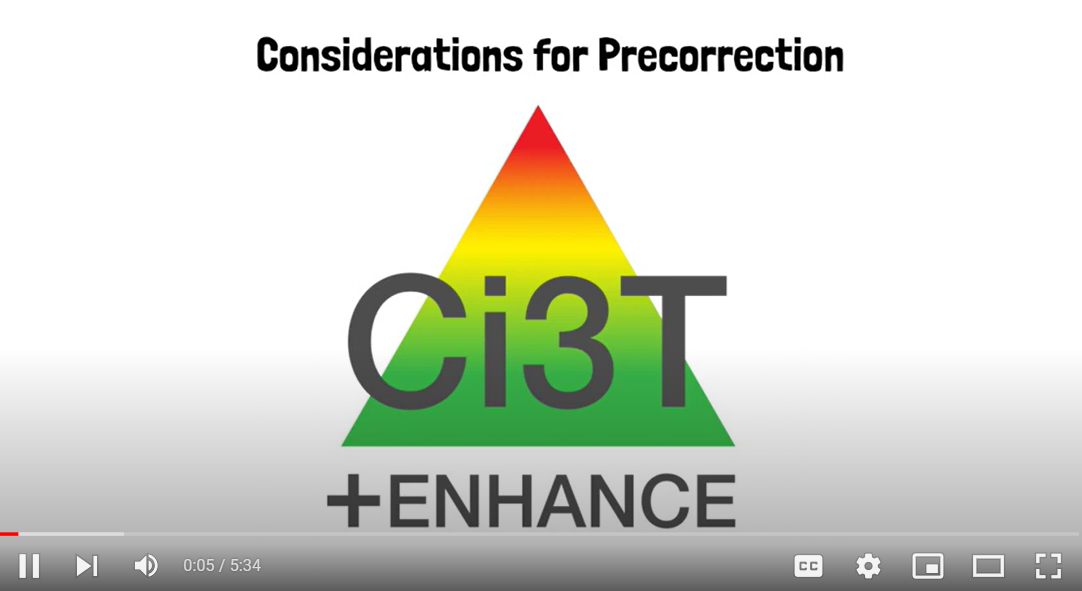 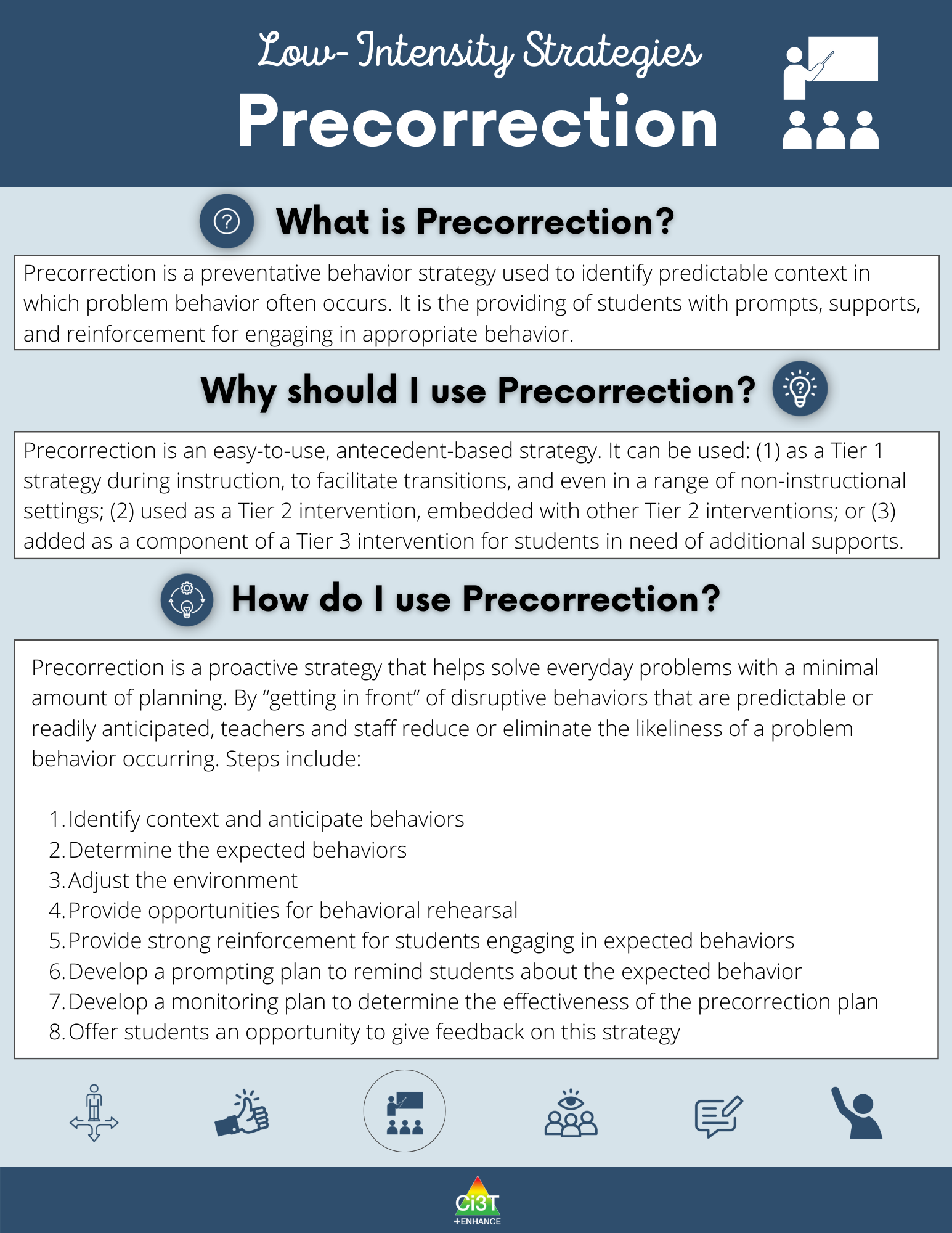 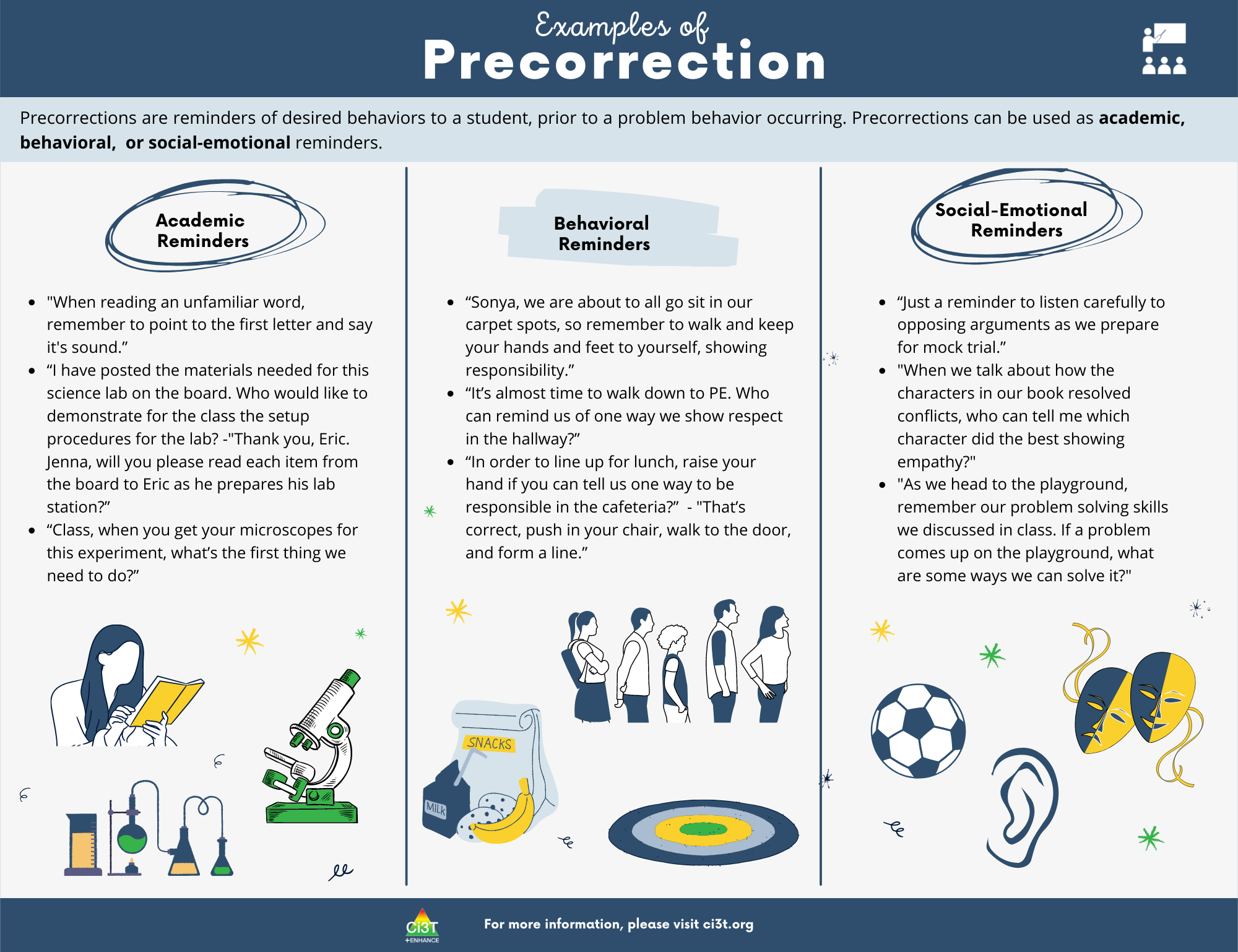 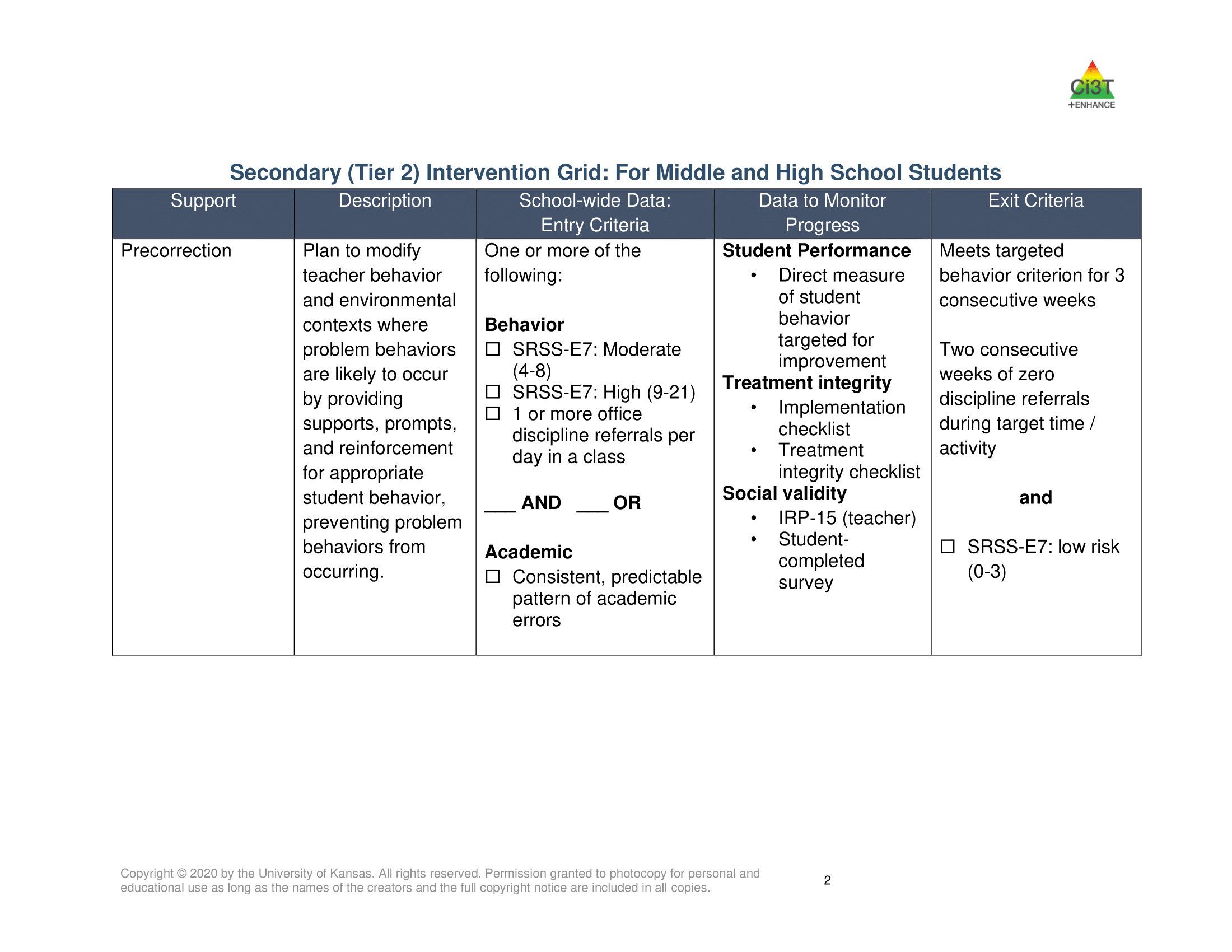 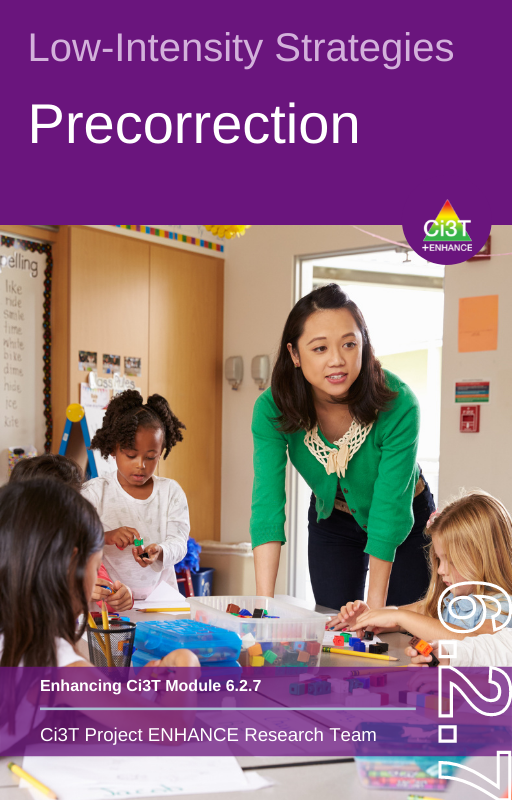 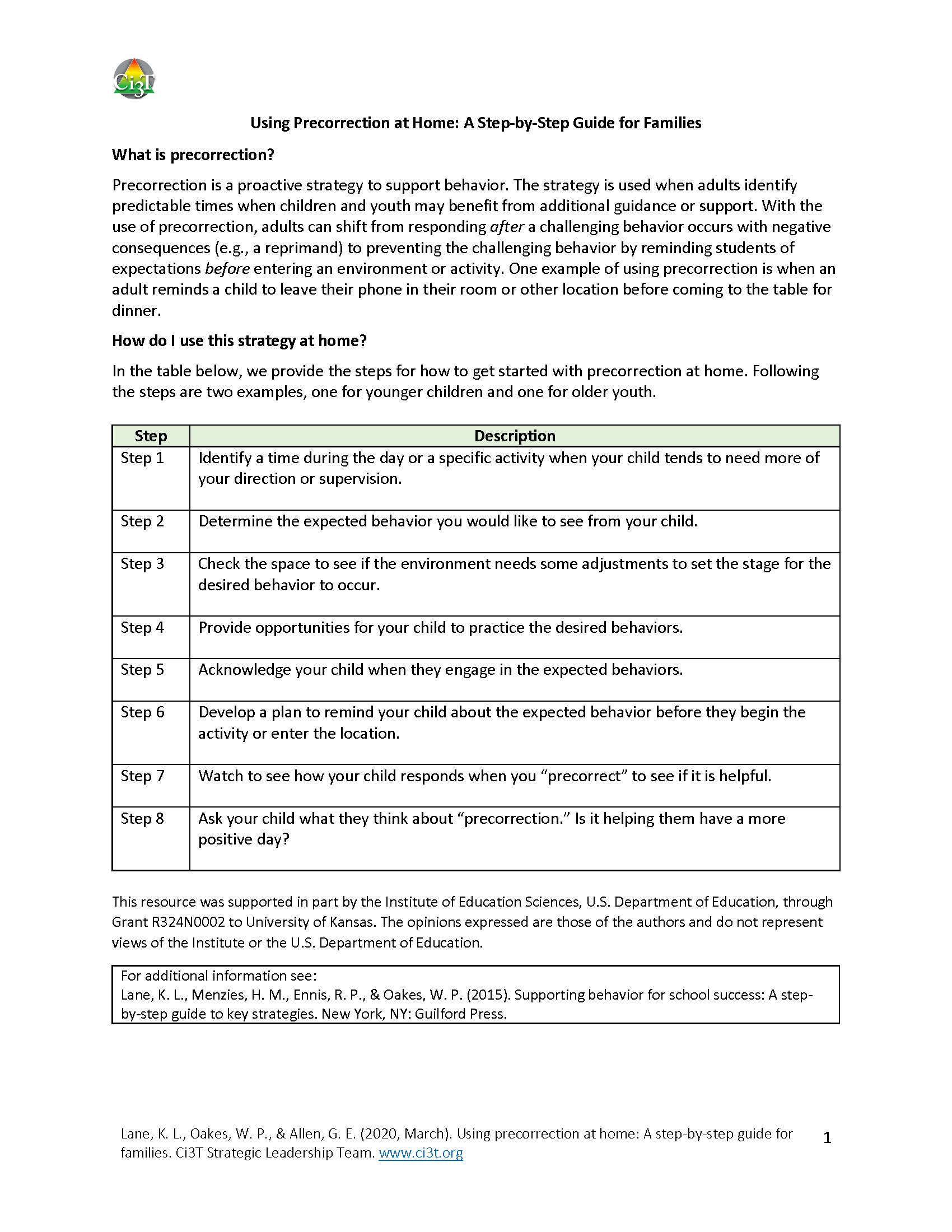 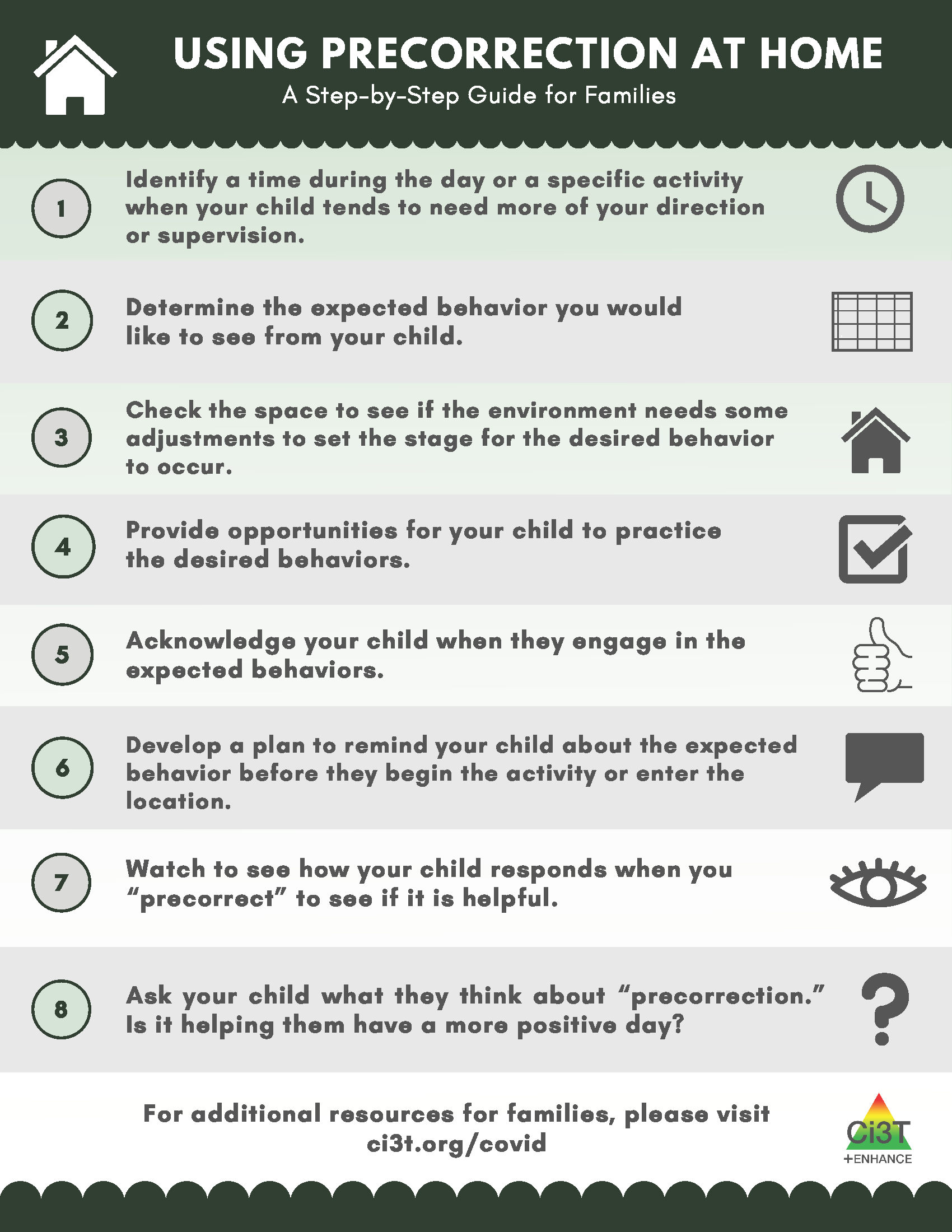 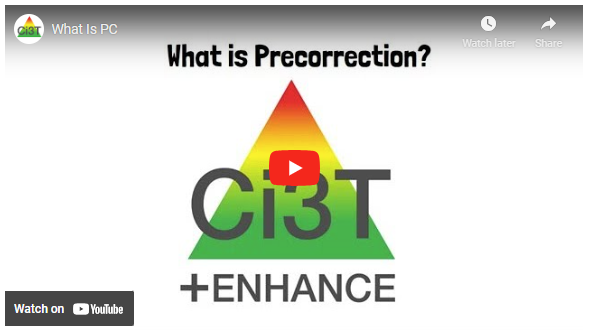 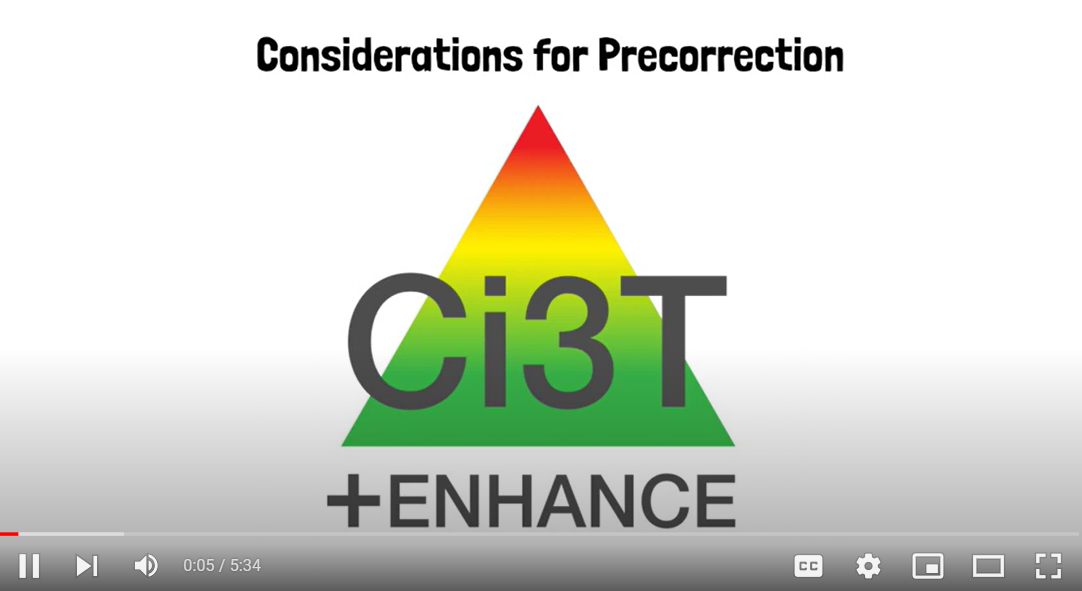 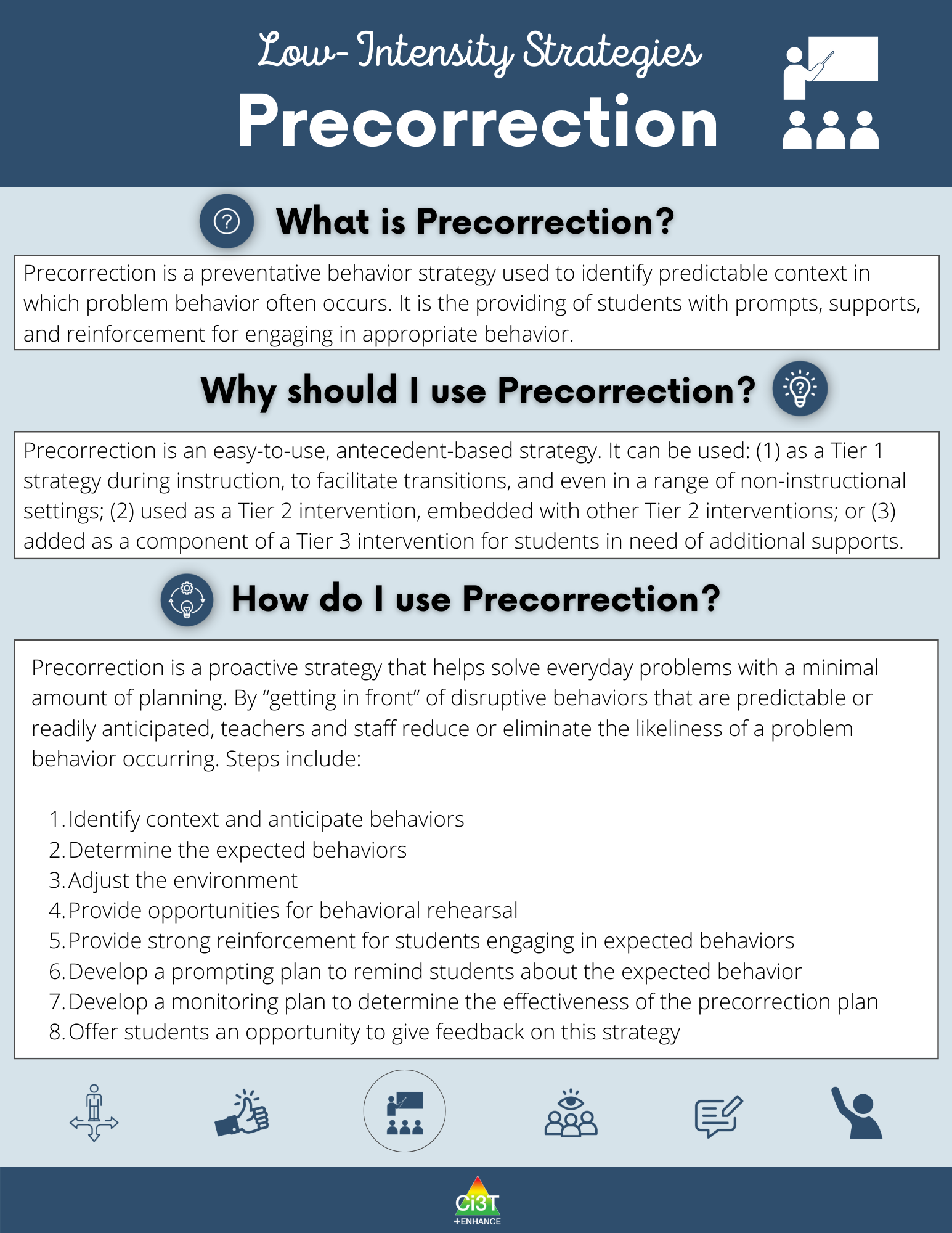 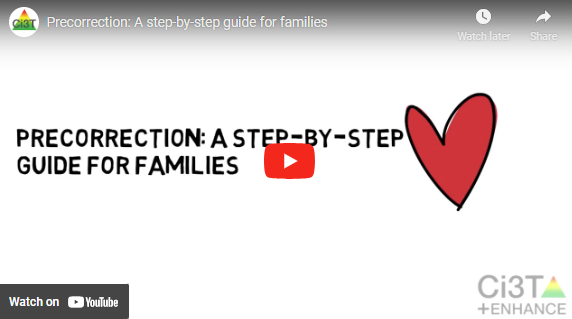 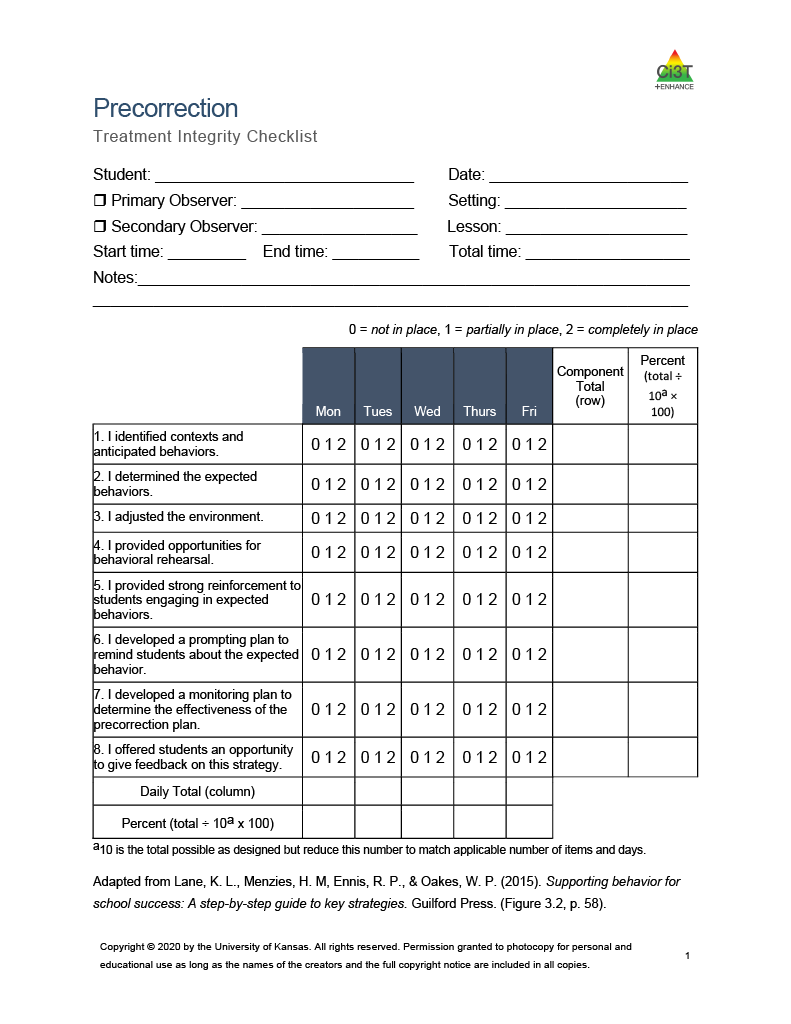 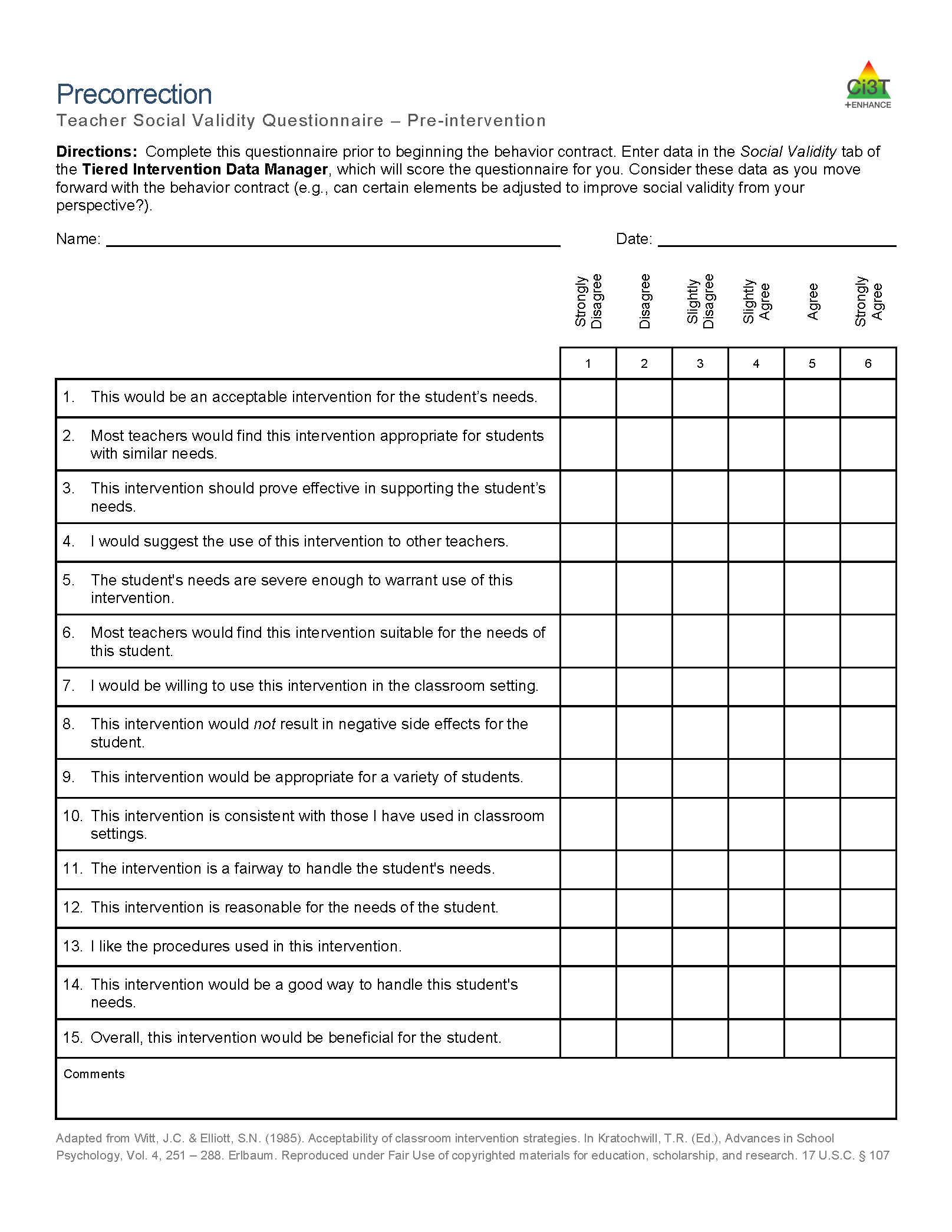 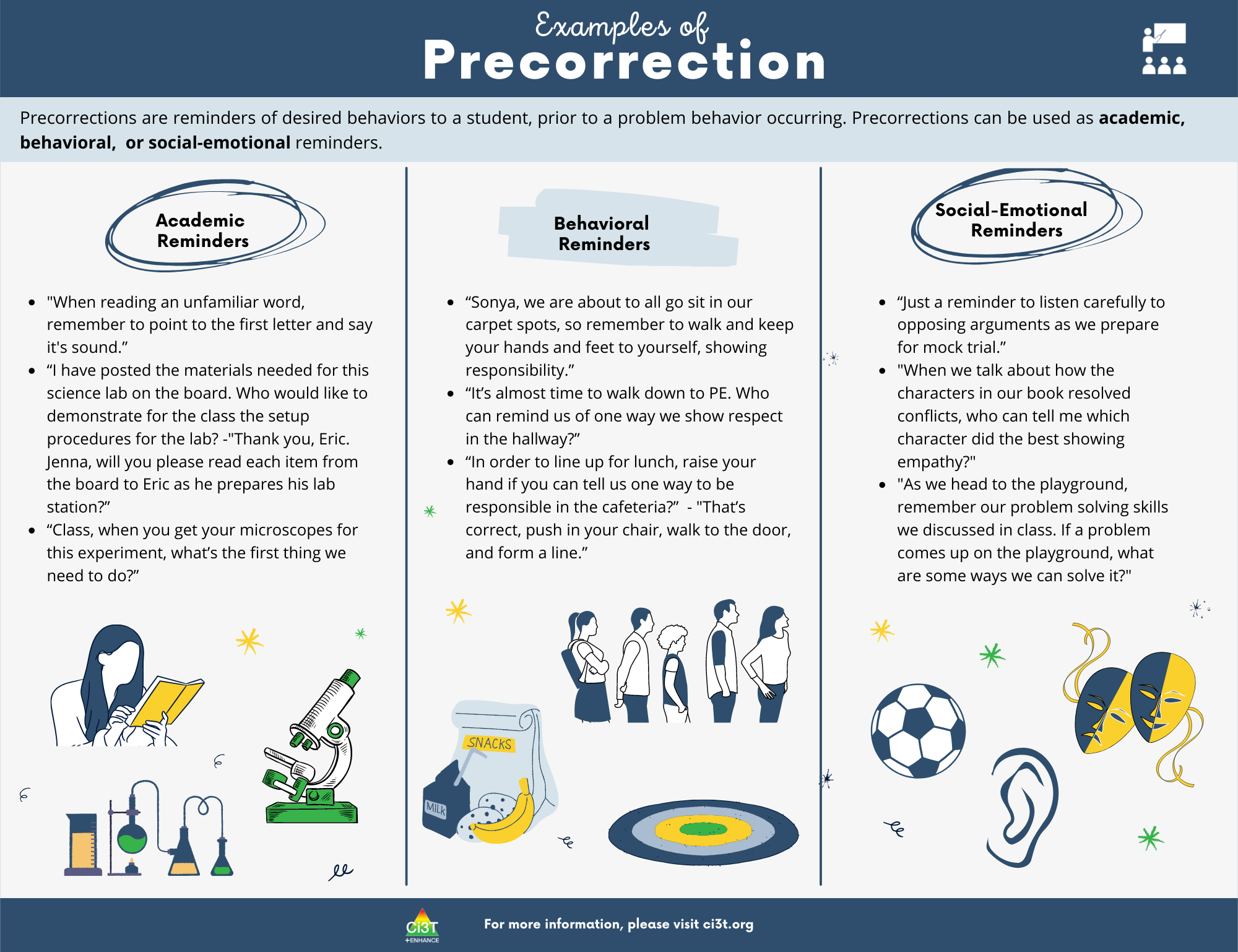 Talk Time
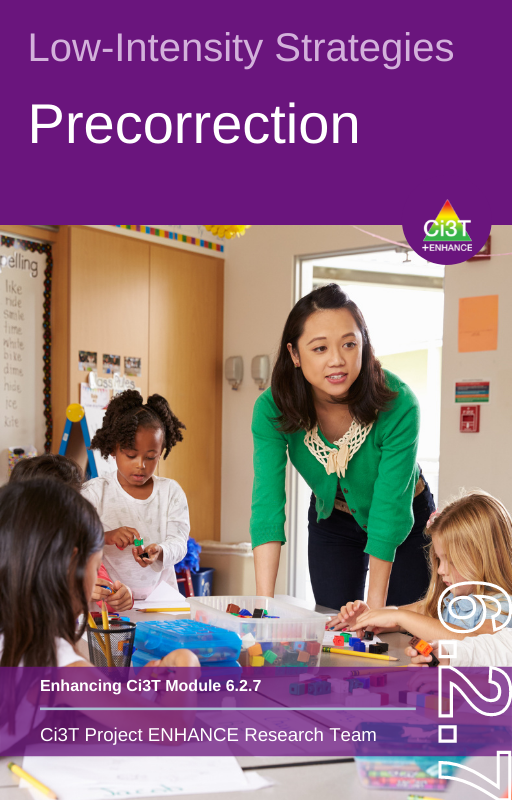 Choose a breakout room based on your role:
I will implement precorrection with students
I will train others to implement precorrection with their students
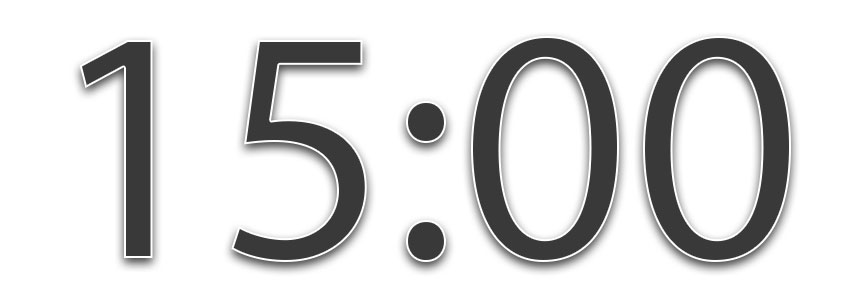 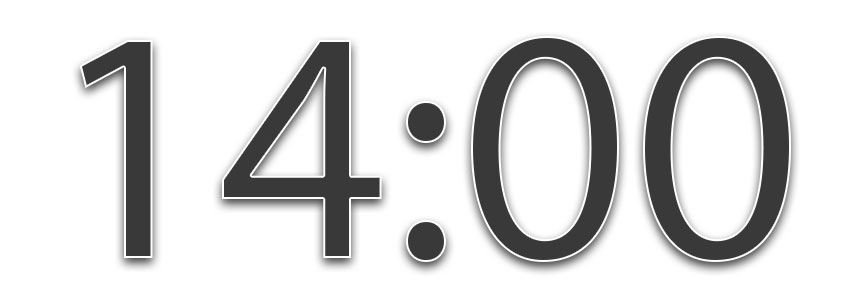 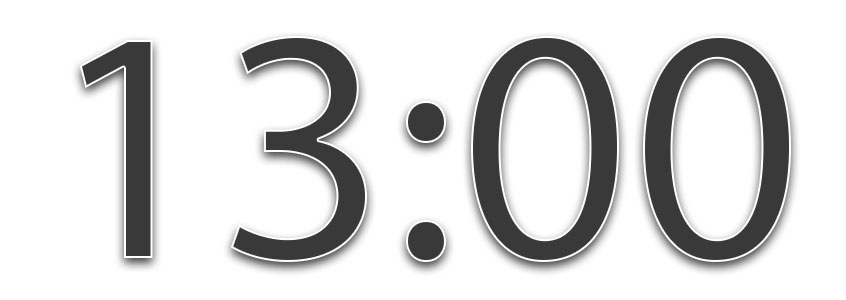 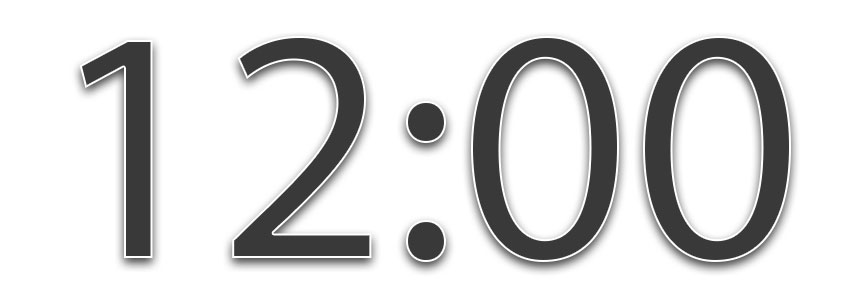 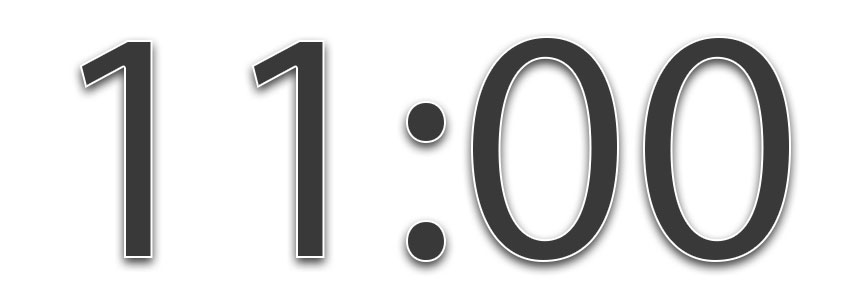 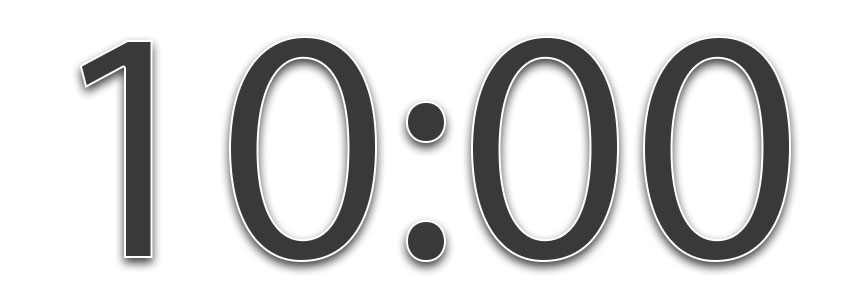 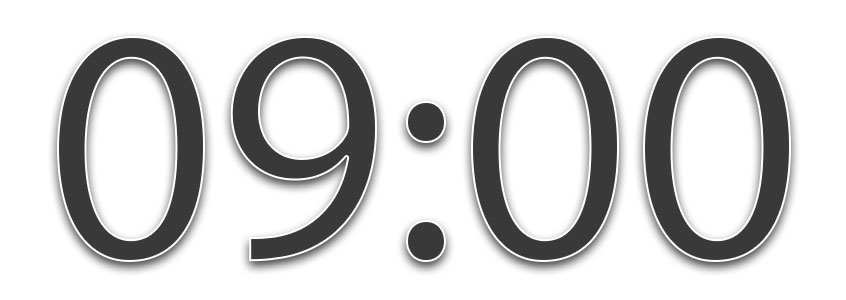 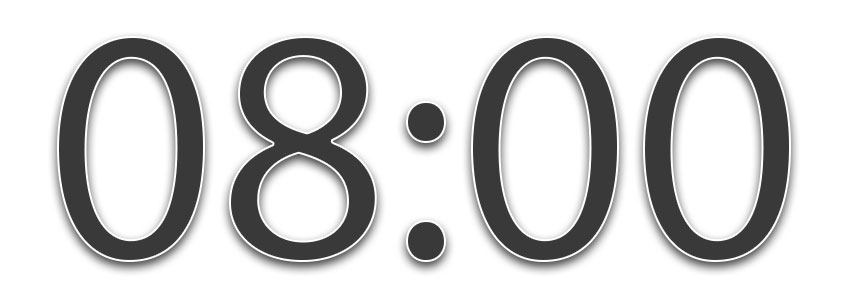 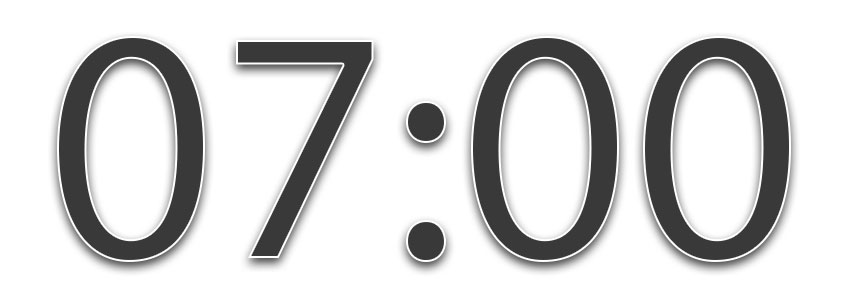 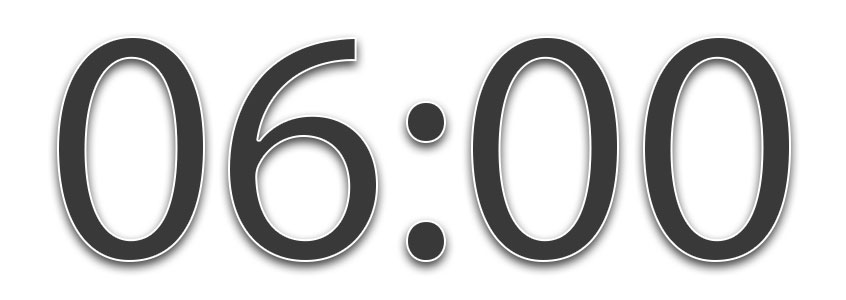 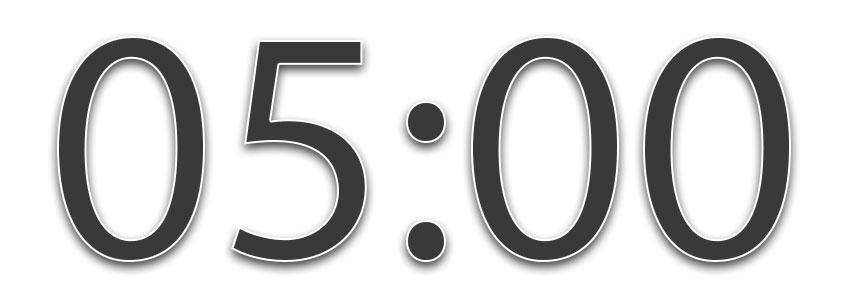 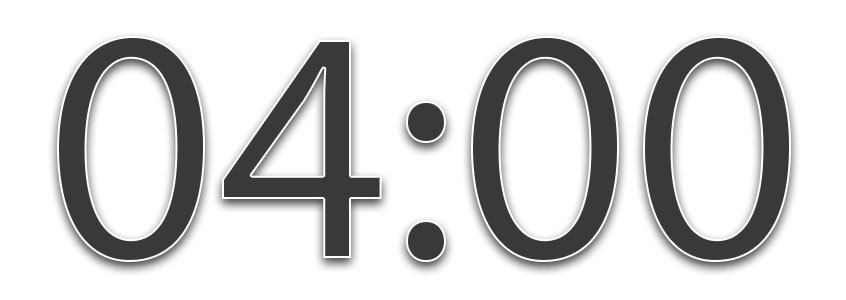 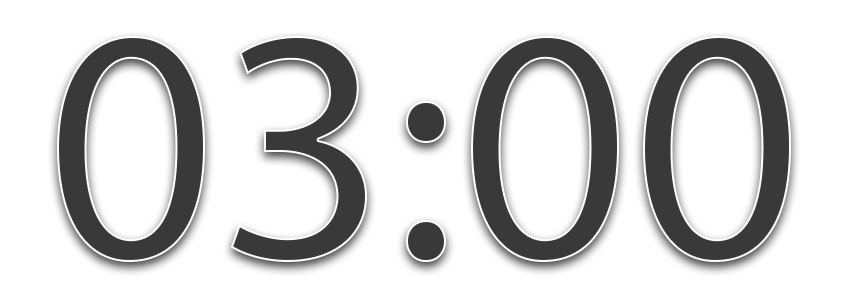 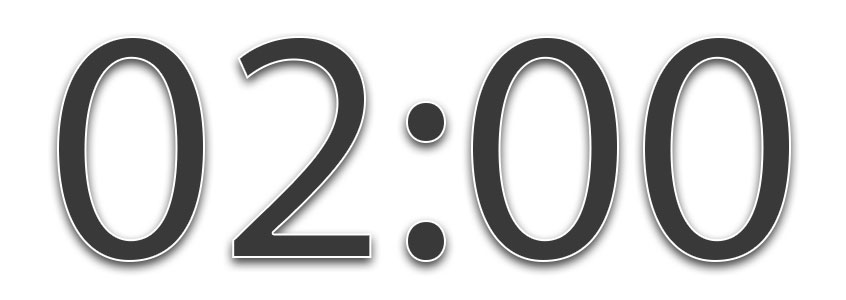 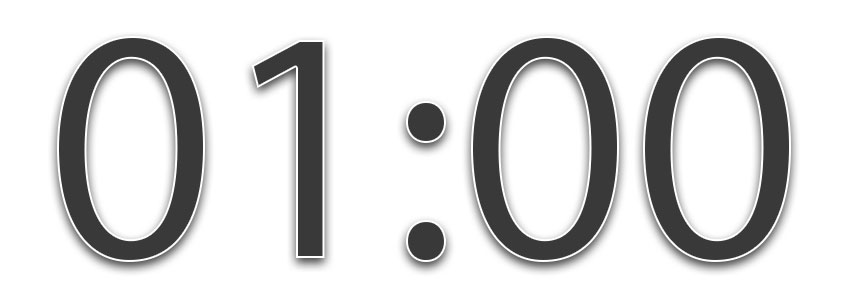 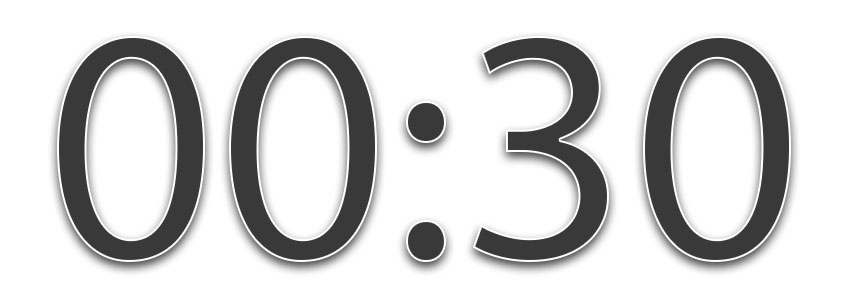 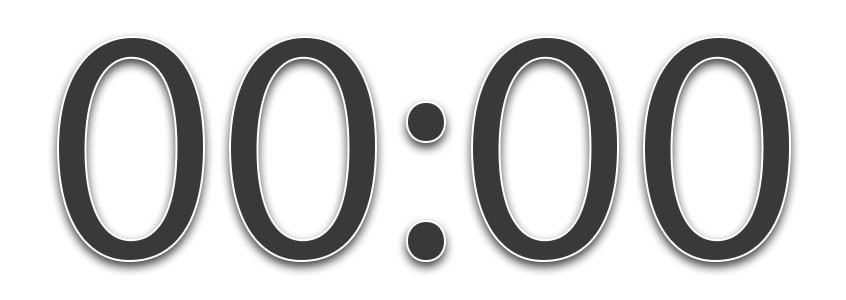 [Speaker Notes: Breakout room(s) for practitioners focuses on - how might you incorporate precorrection in your classroom? Emphasize module materials for implementation (implementation checklist, TI/SV)

Breakout room(s) for trainers focuses on - how might you share this strategy with others? Emphasize module materials for training (e.g., tiered library PowerPoint, interactions, videos)]
Strategy 2: Active Supervision
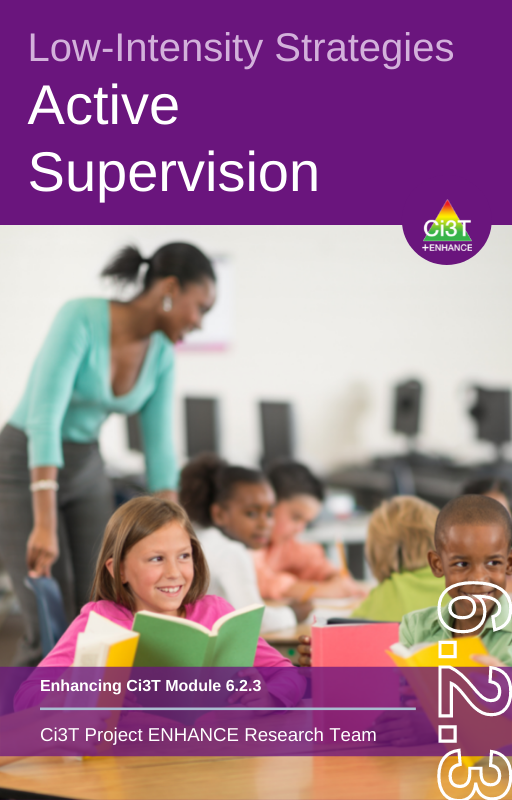 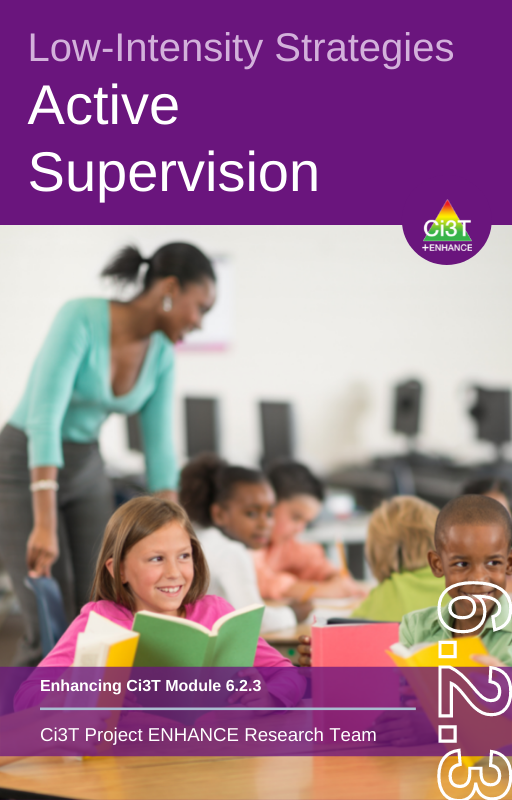 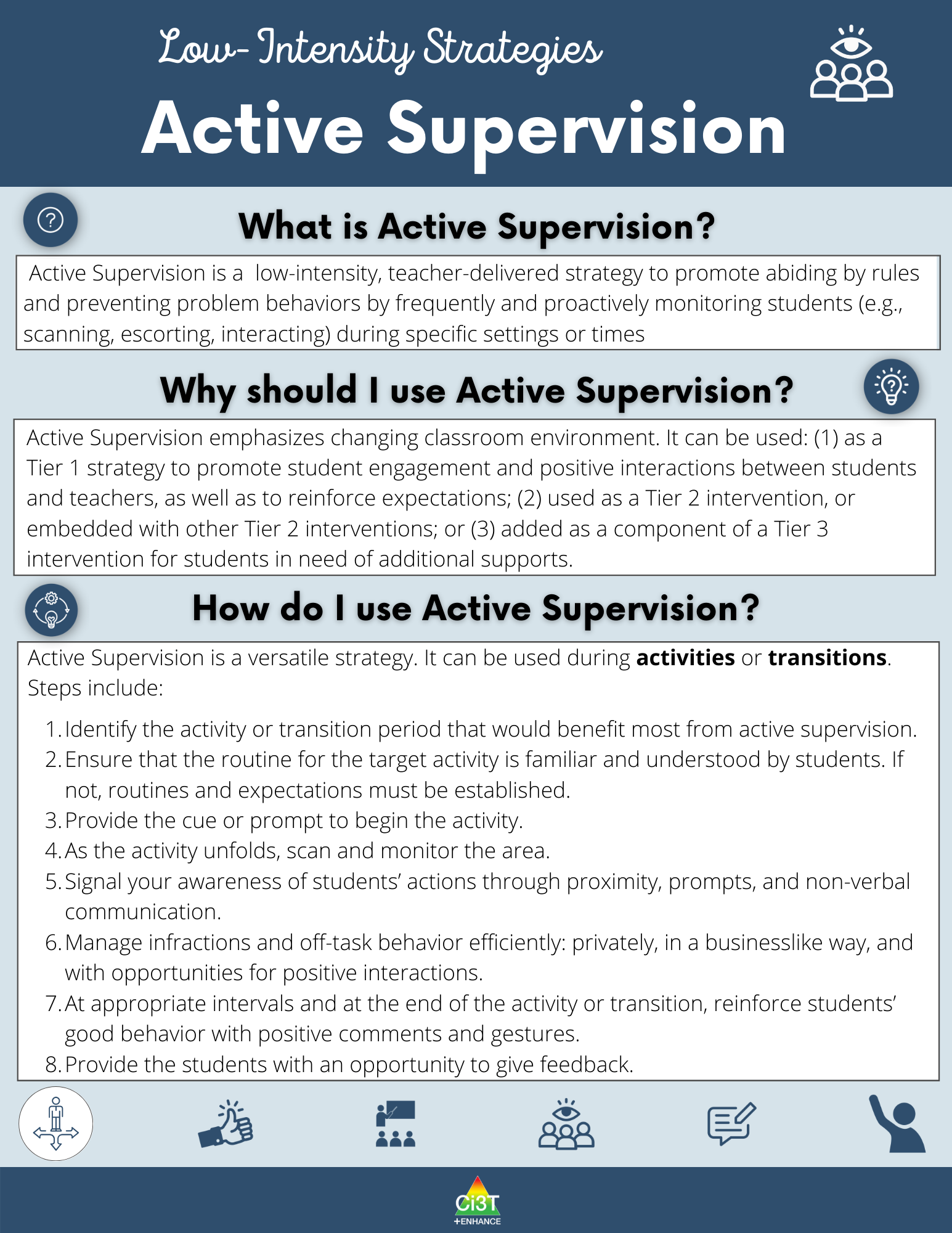 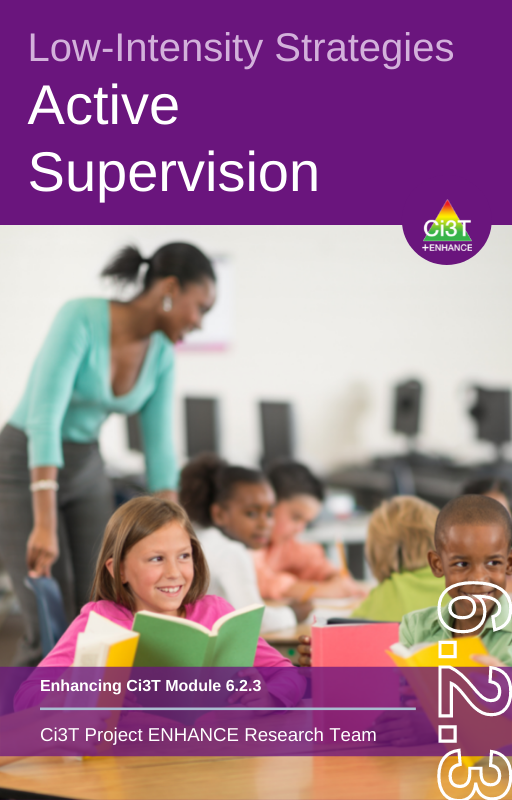 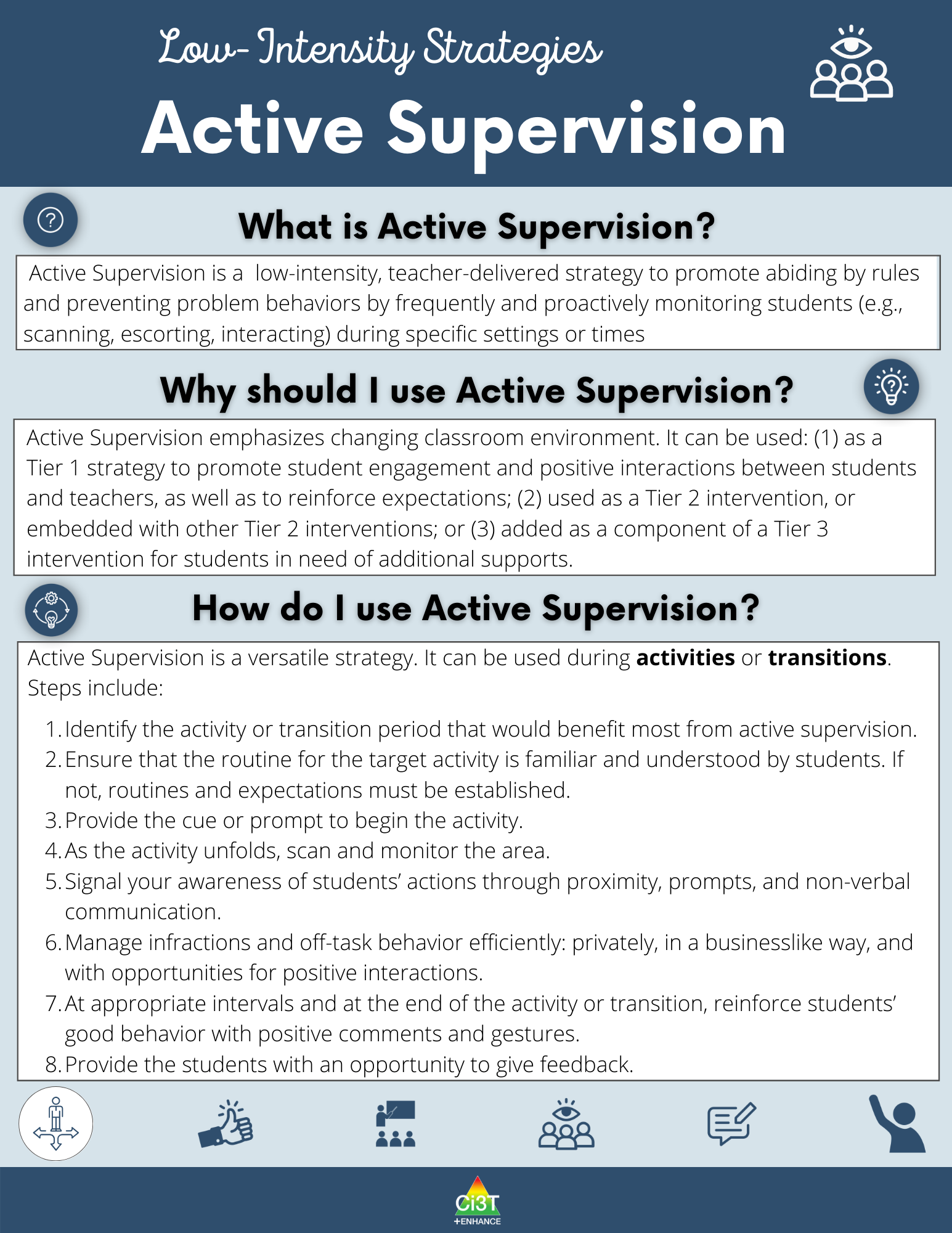 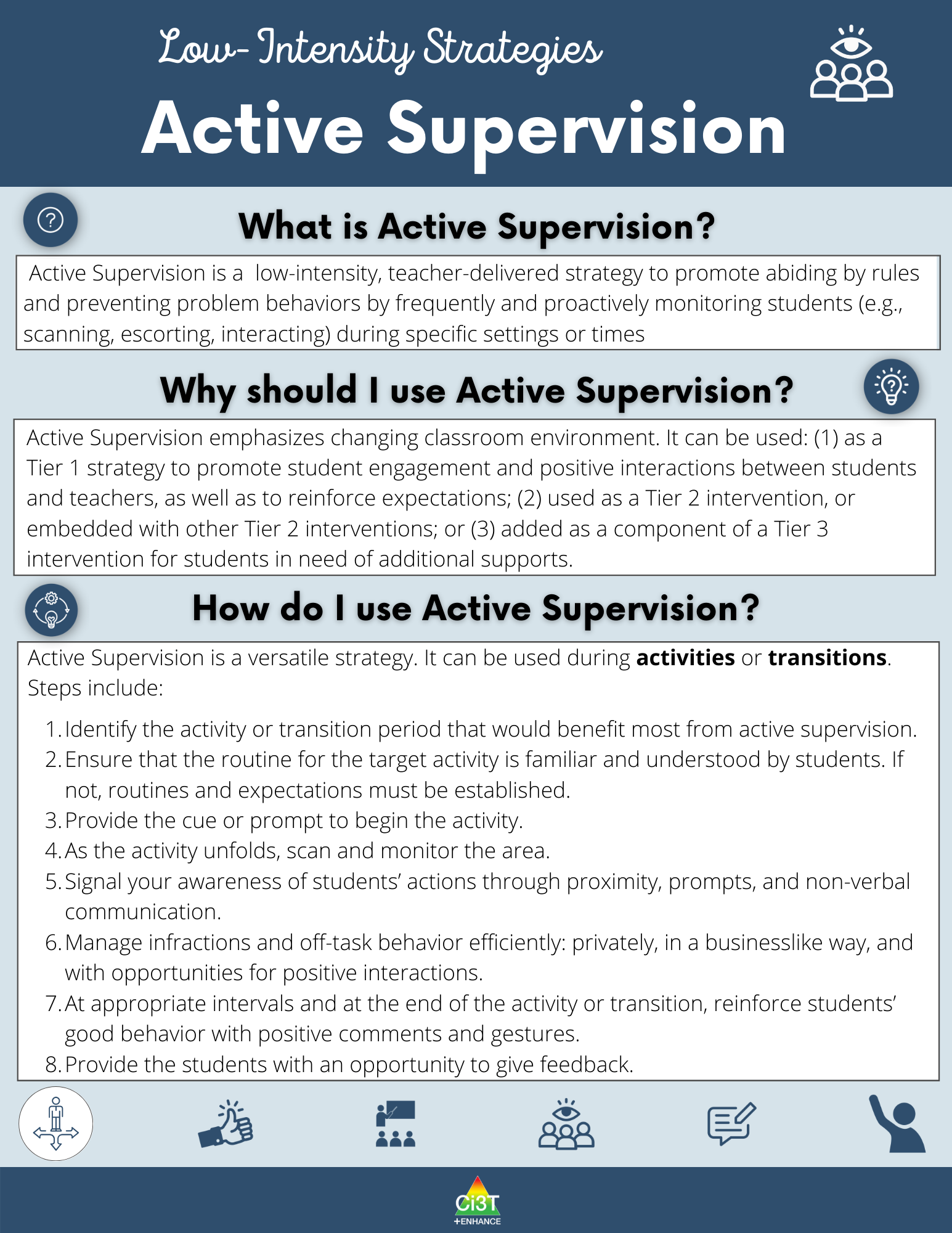 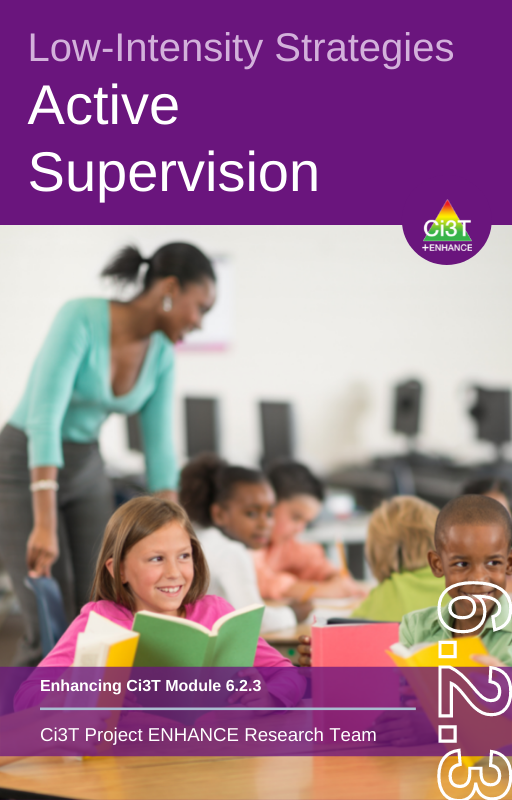 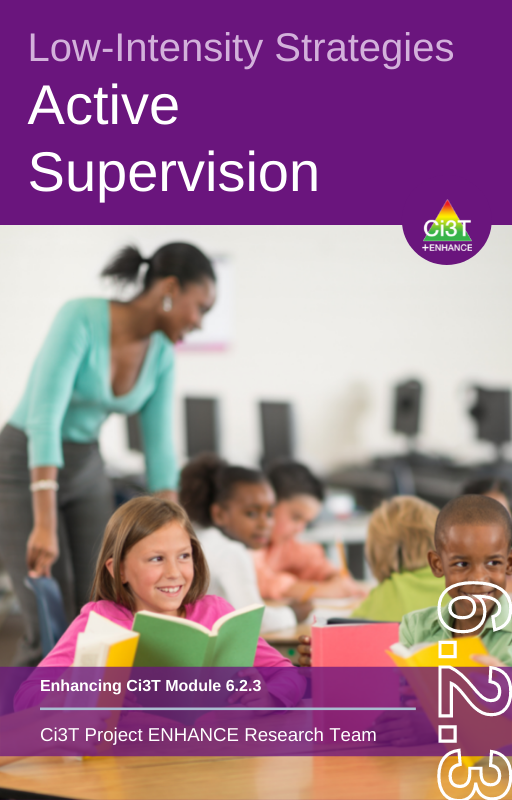 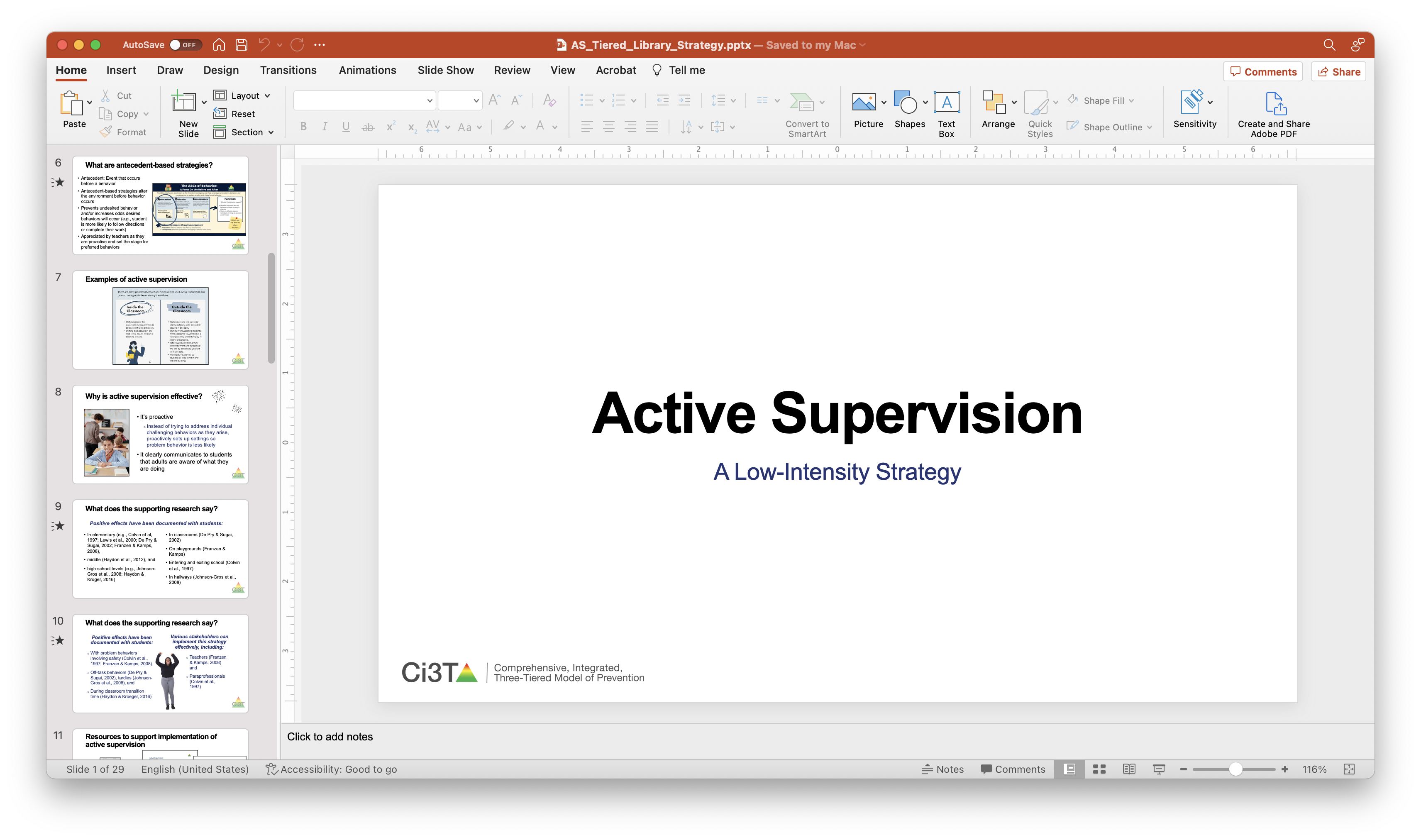 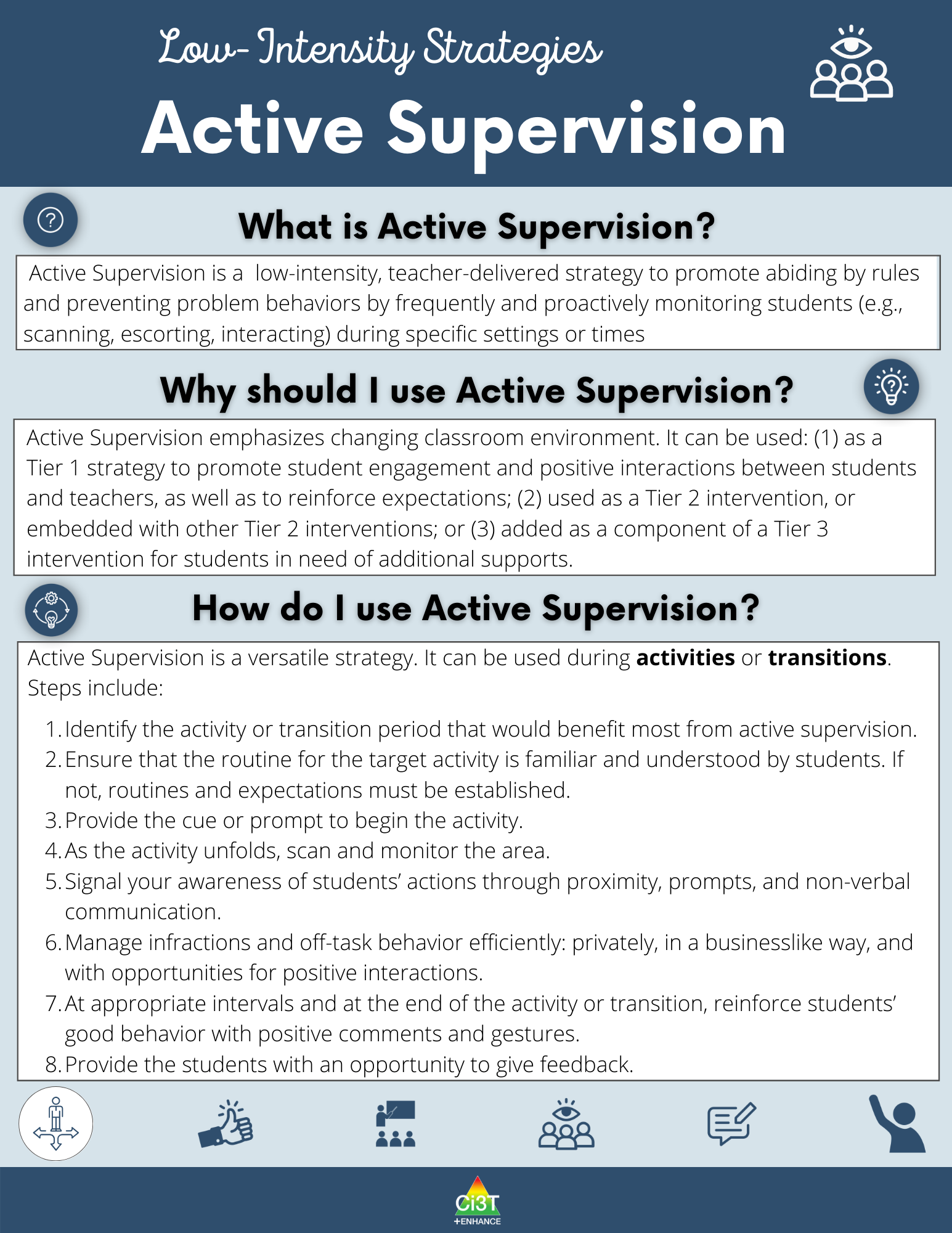 [Speaker Notes: Navigate to PowerPoint: Active supervision tiered library strategy, present slides 13-22 steps to highlight 8 steps to implement Active Supervision. This should take ~5 mins [of the 10 mins allotted to this section – see pacing guide]]
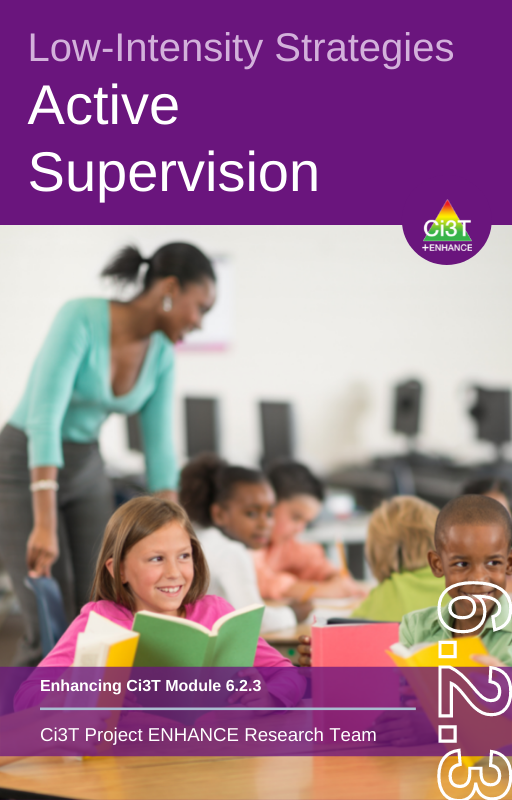 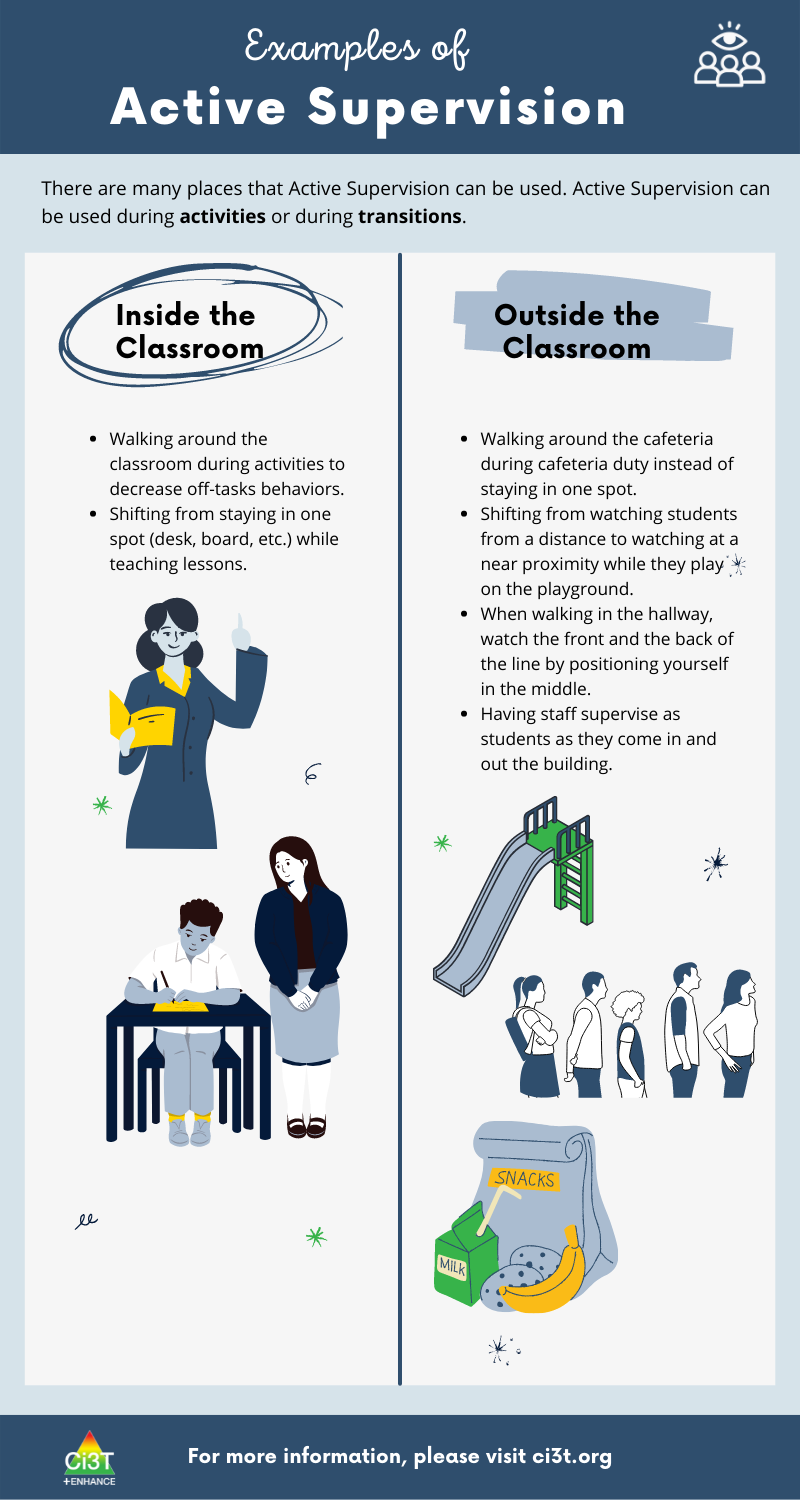 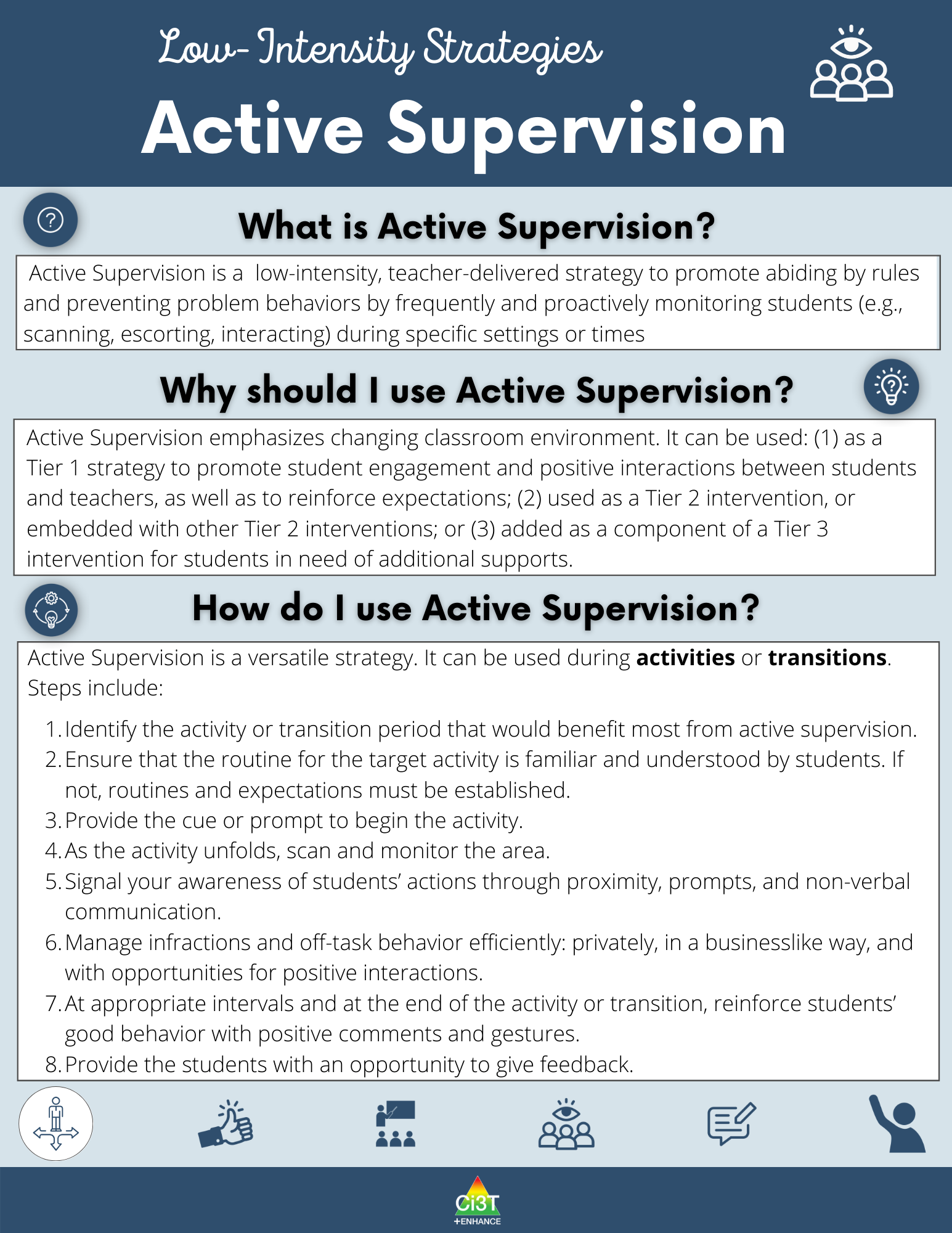 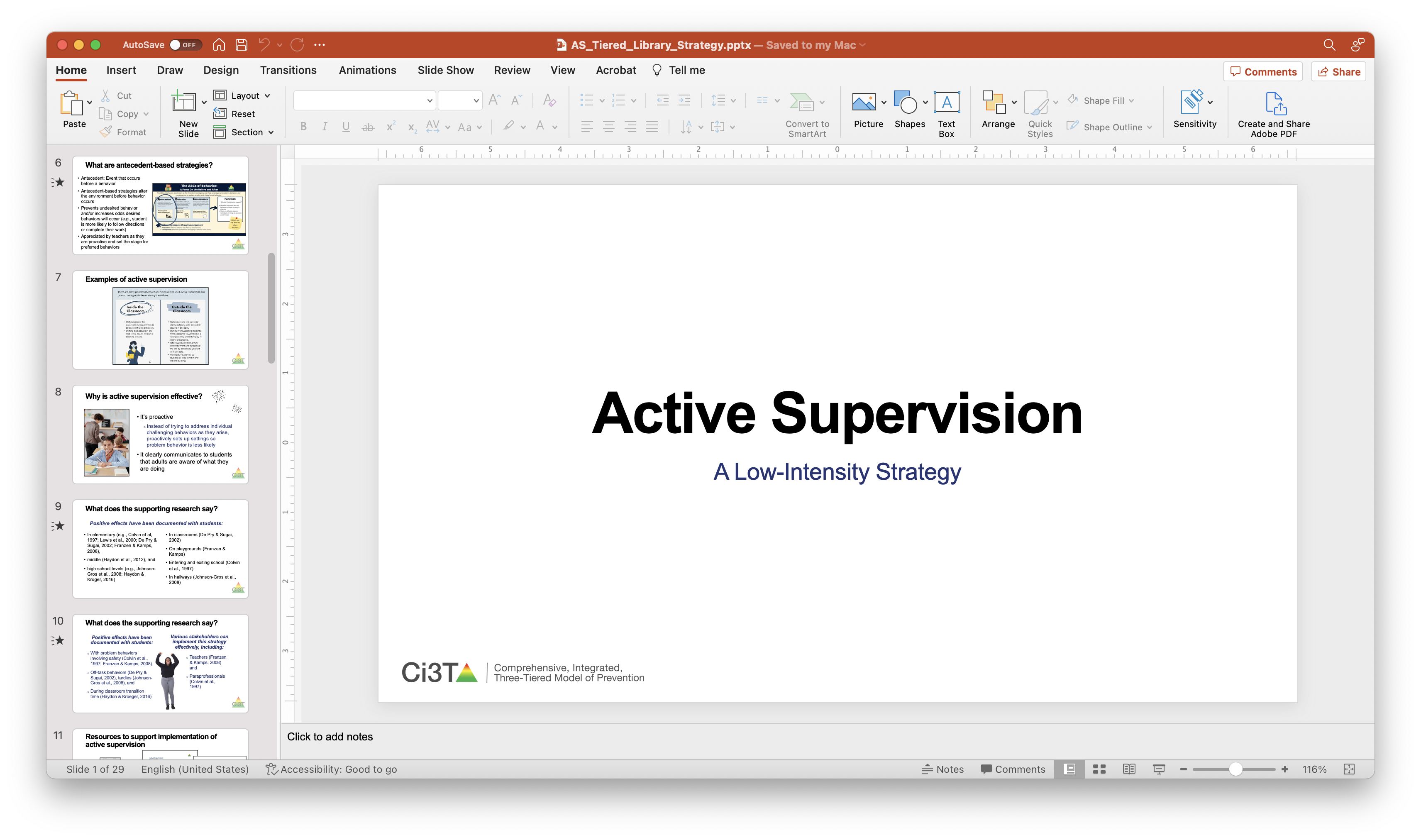 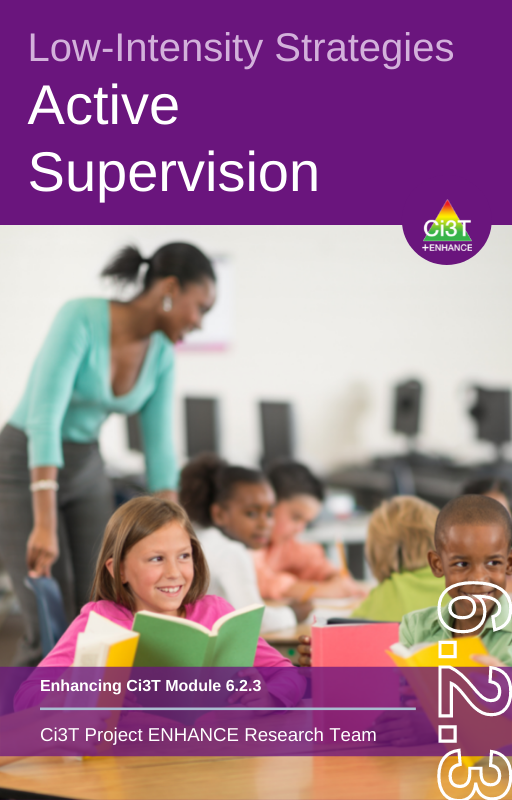 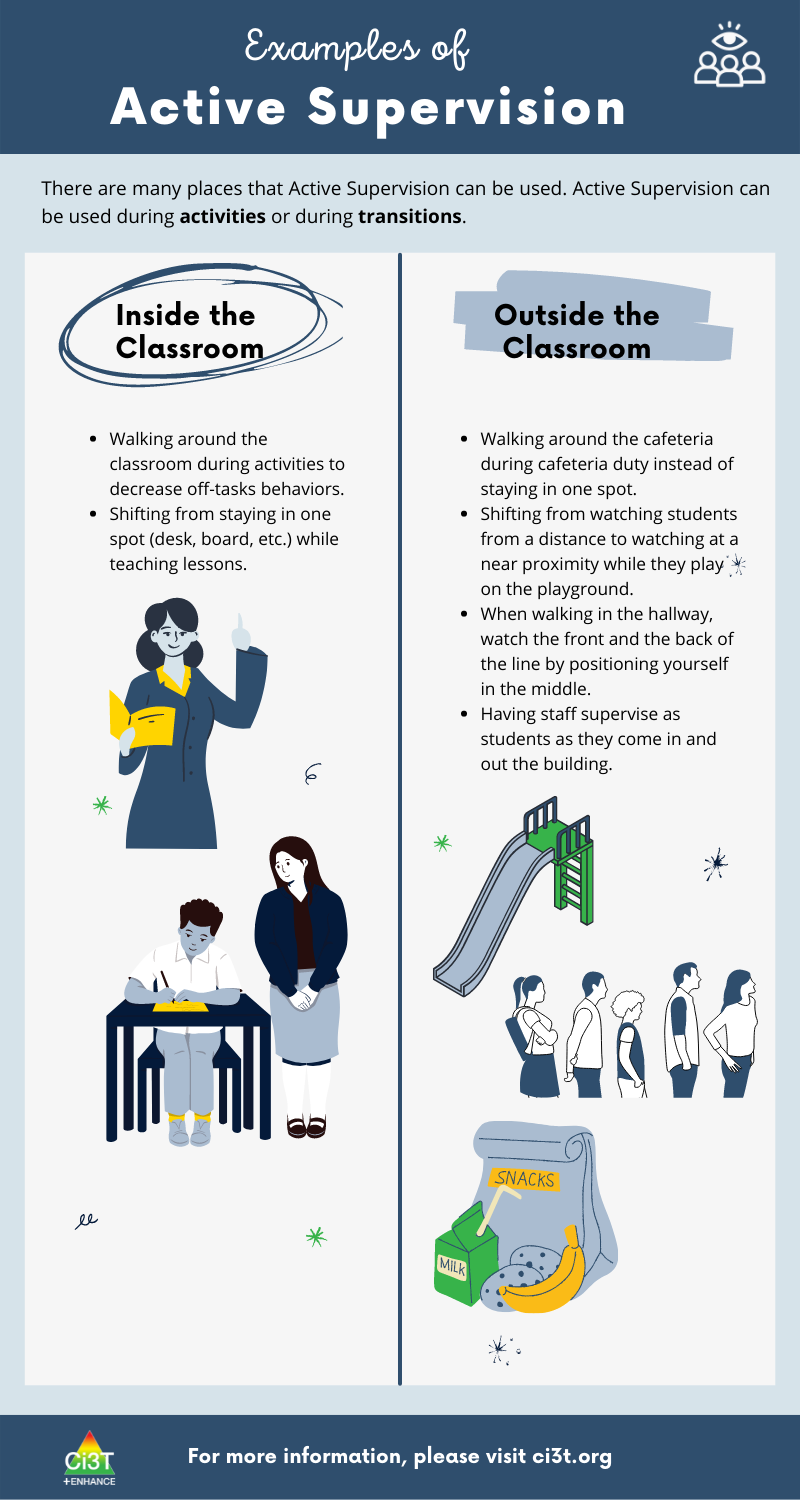 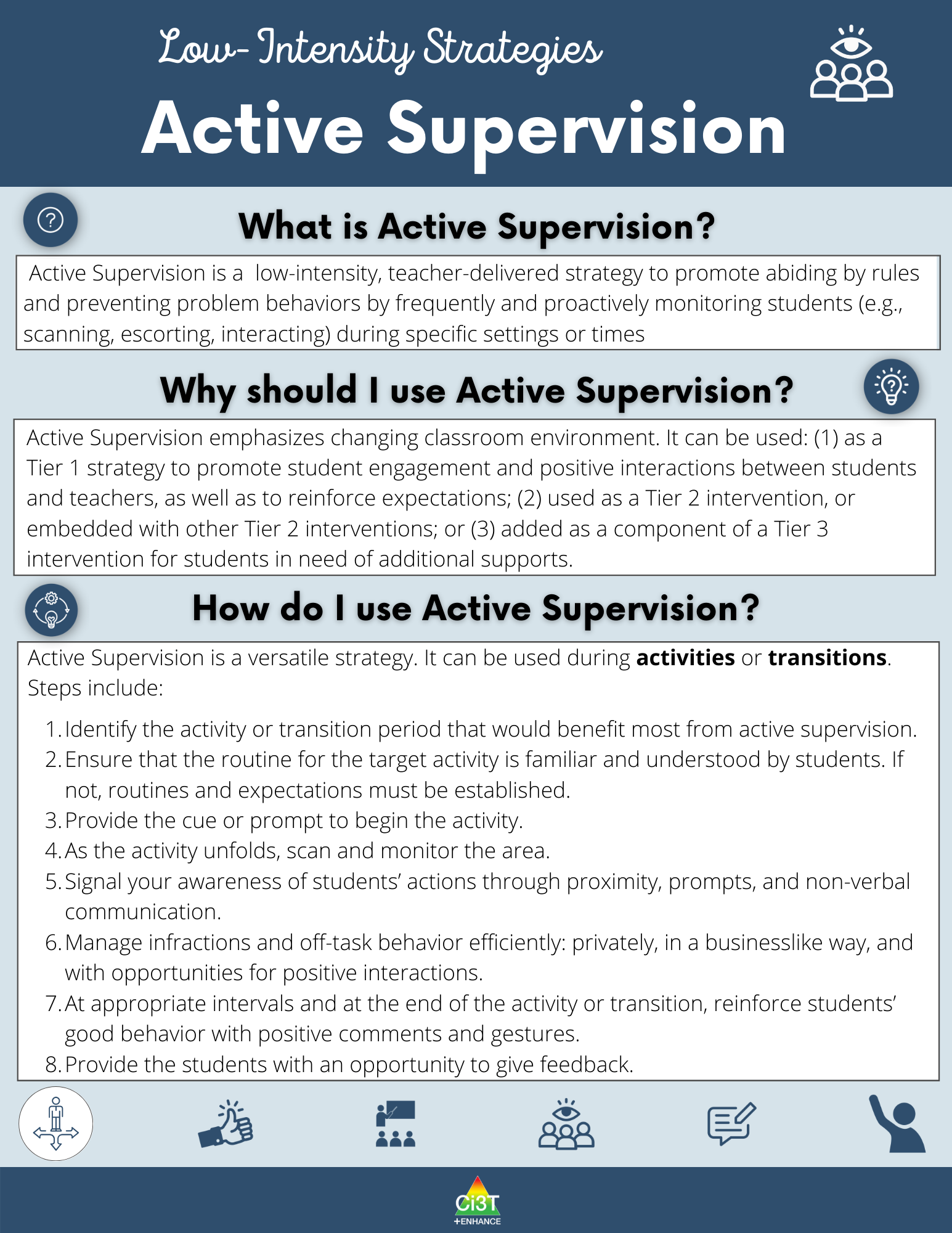 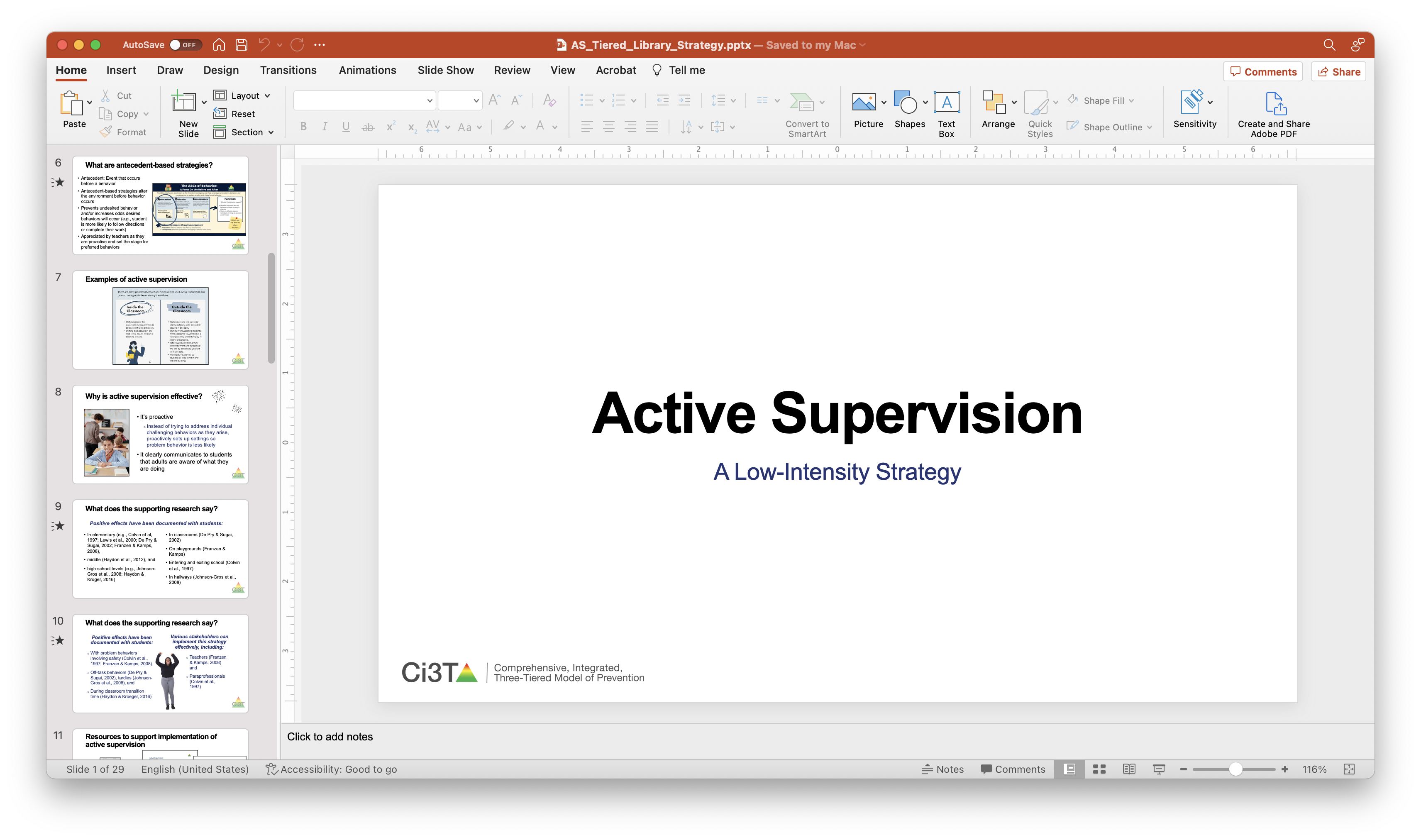 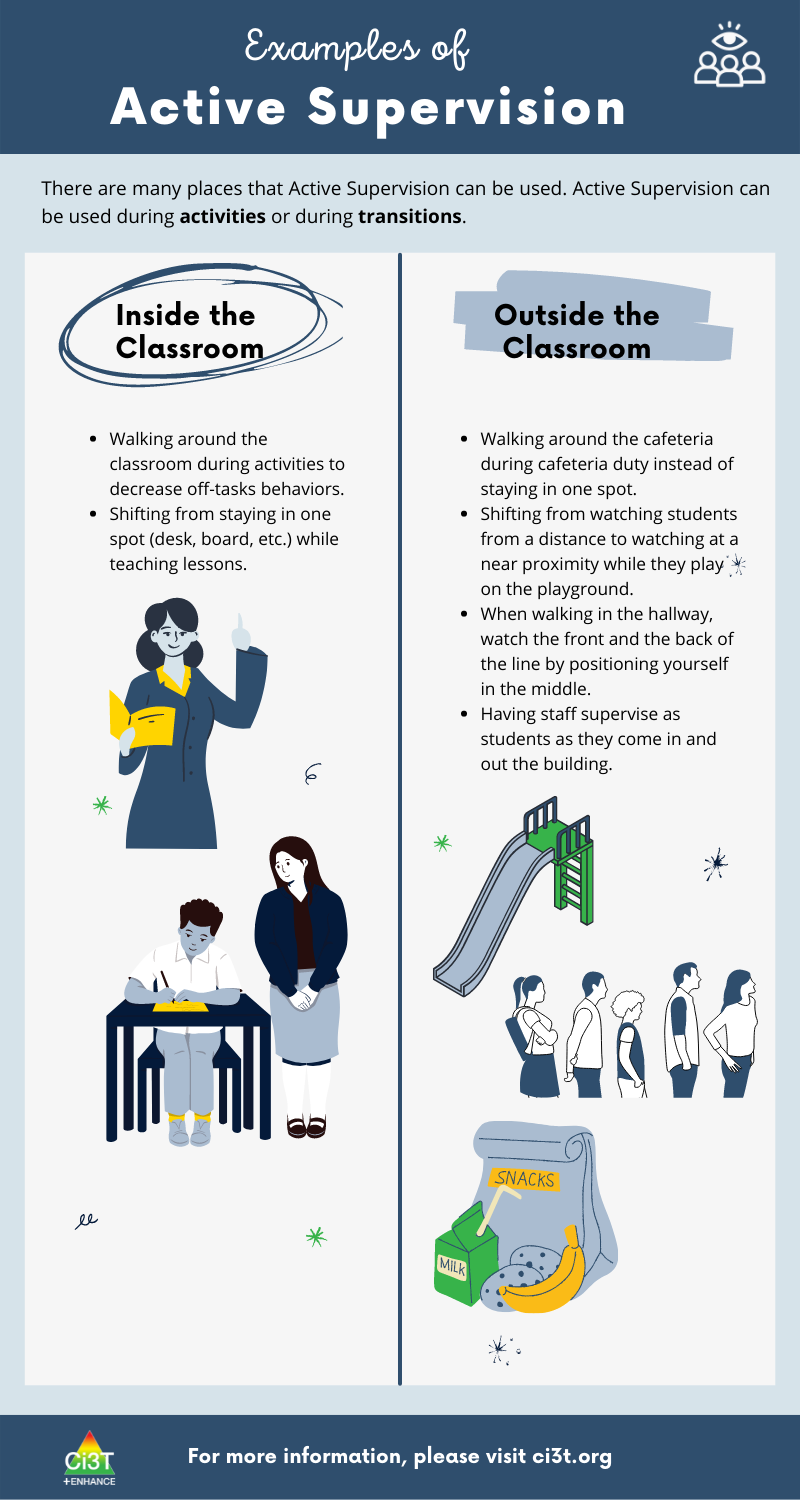 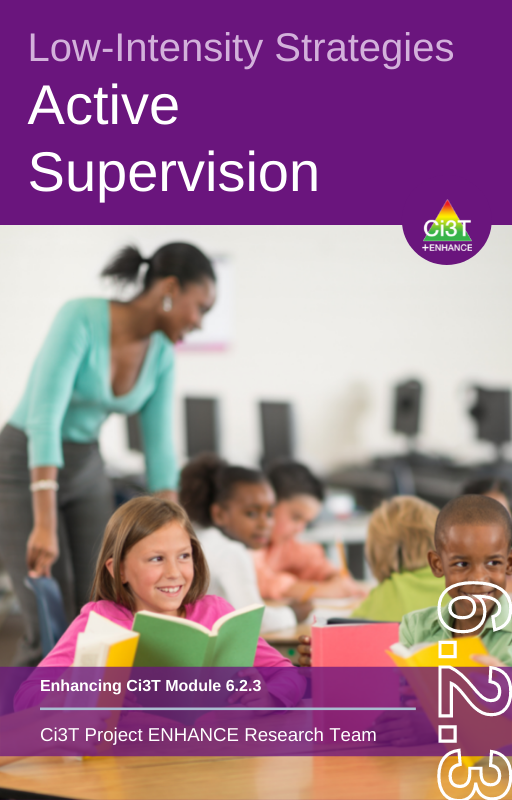 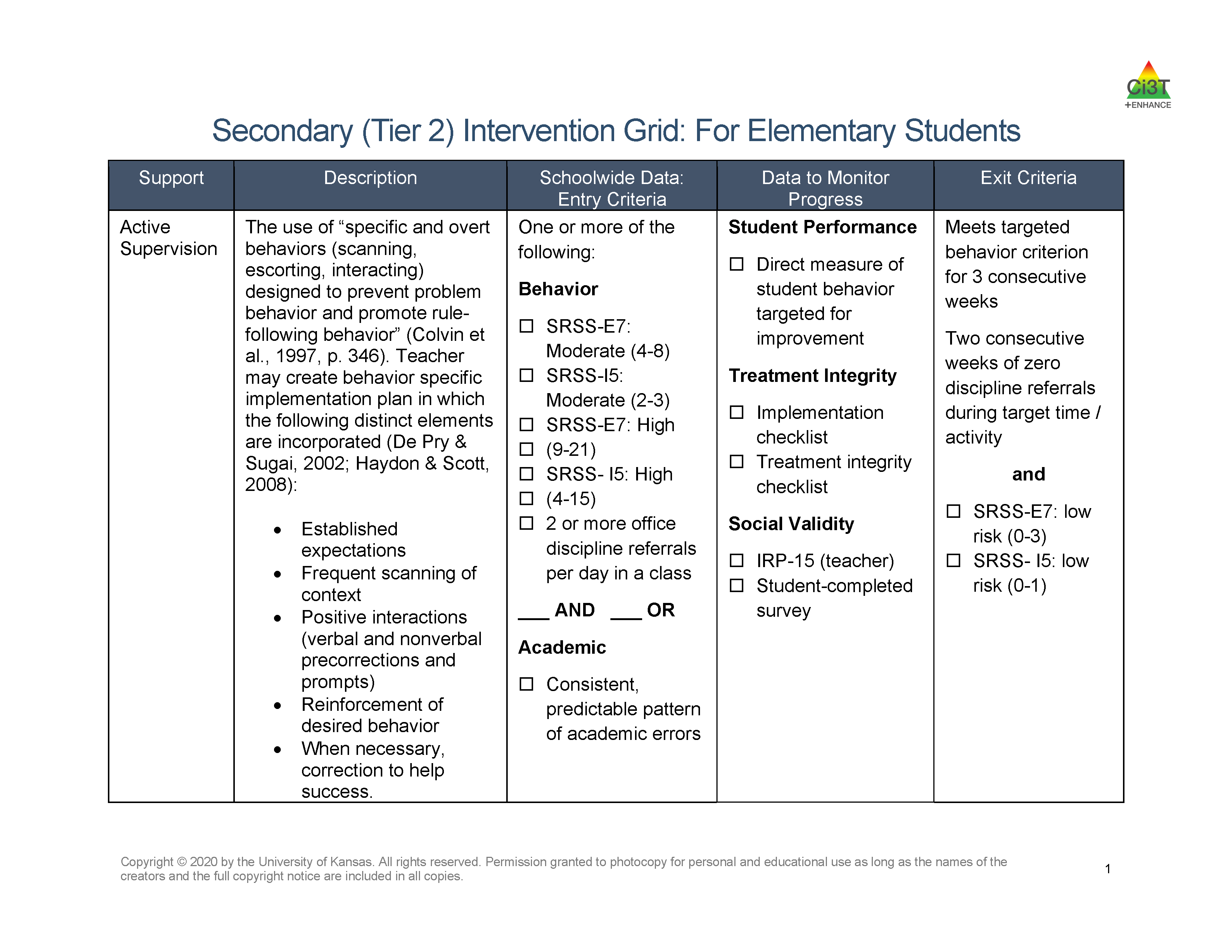 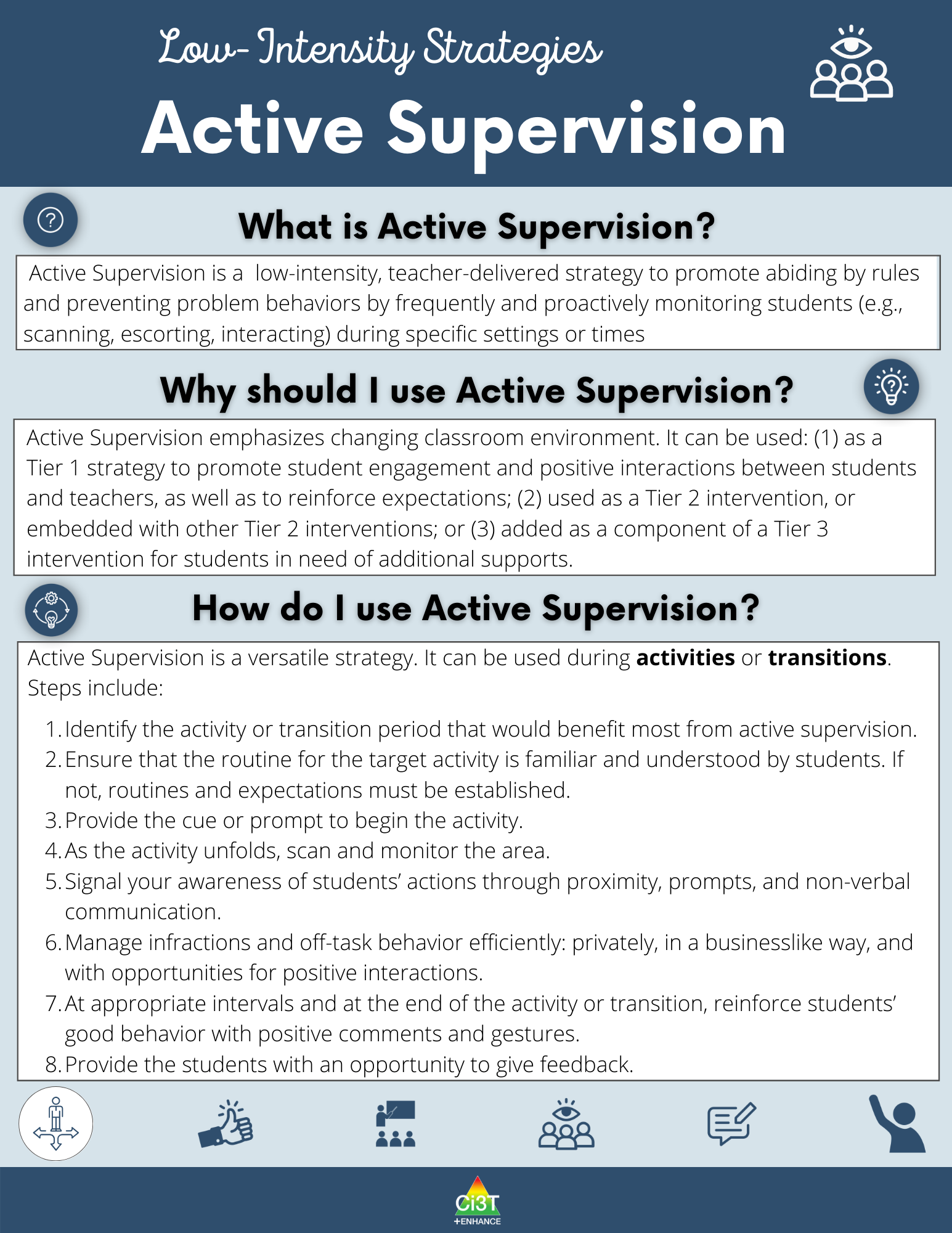 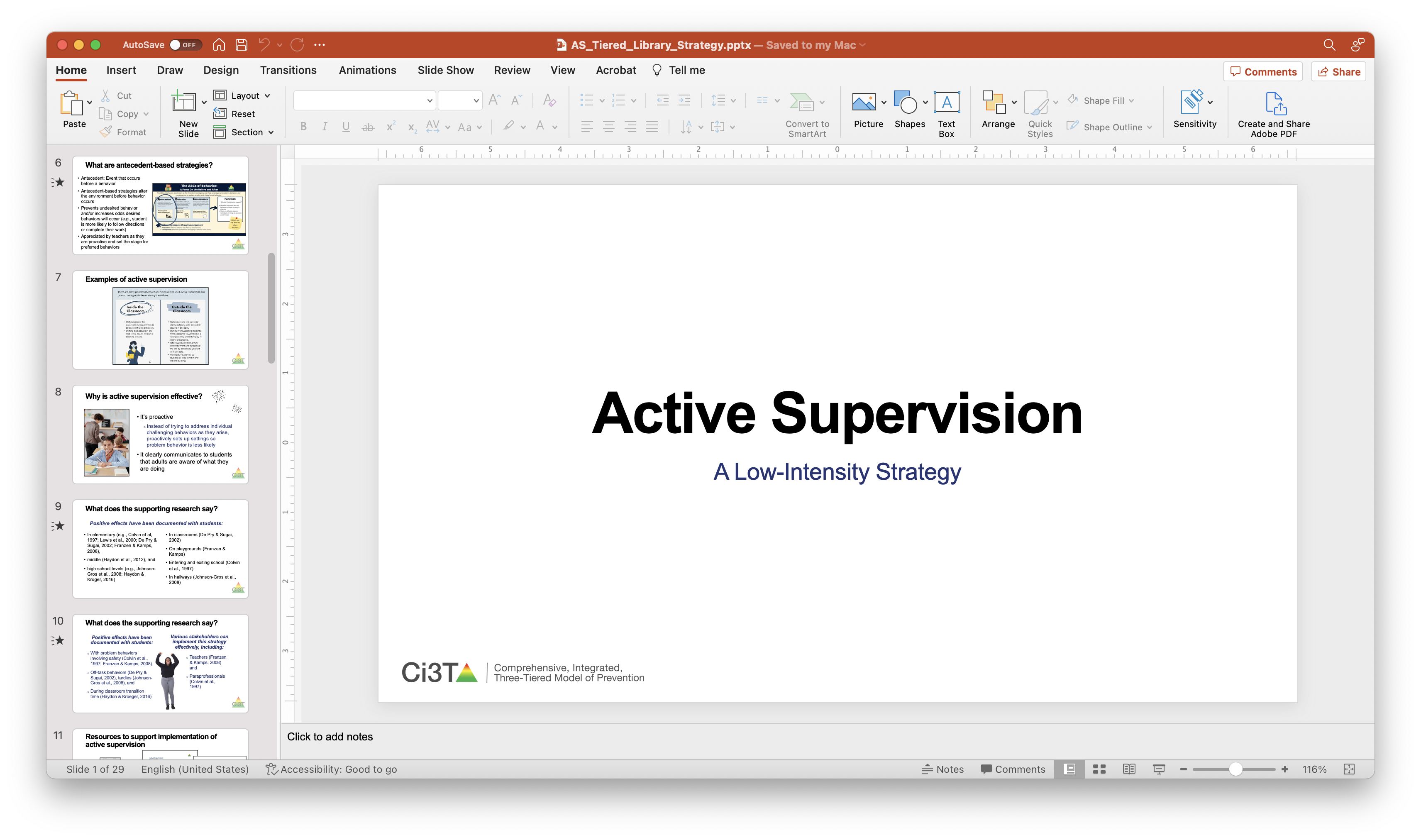 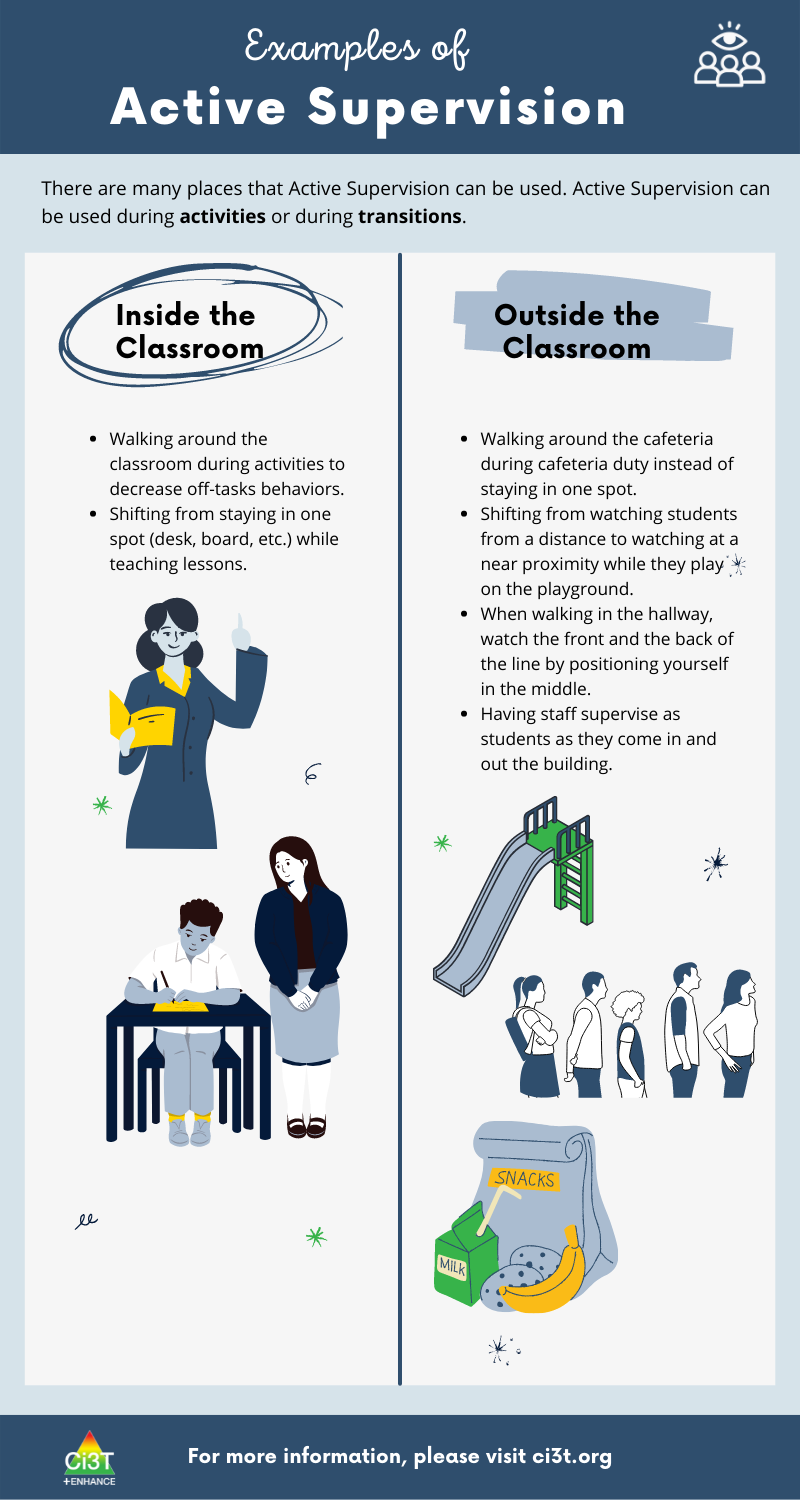 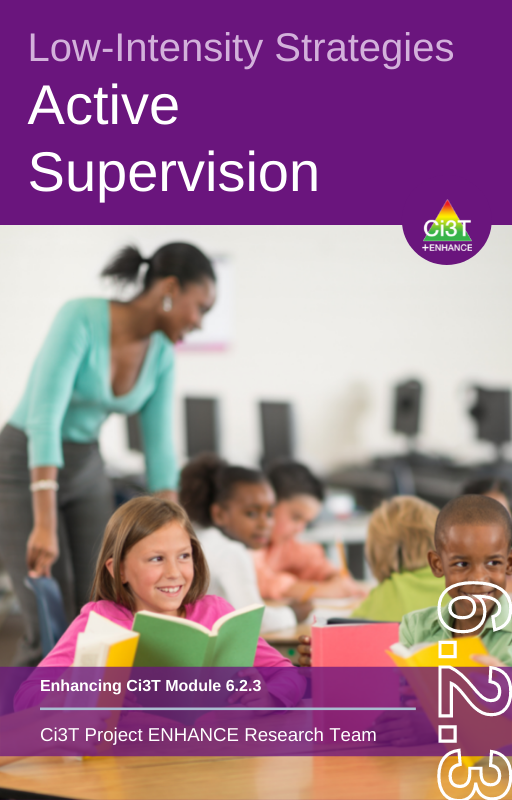 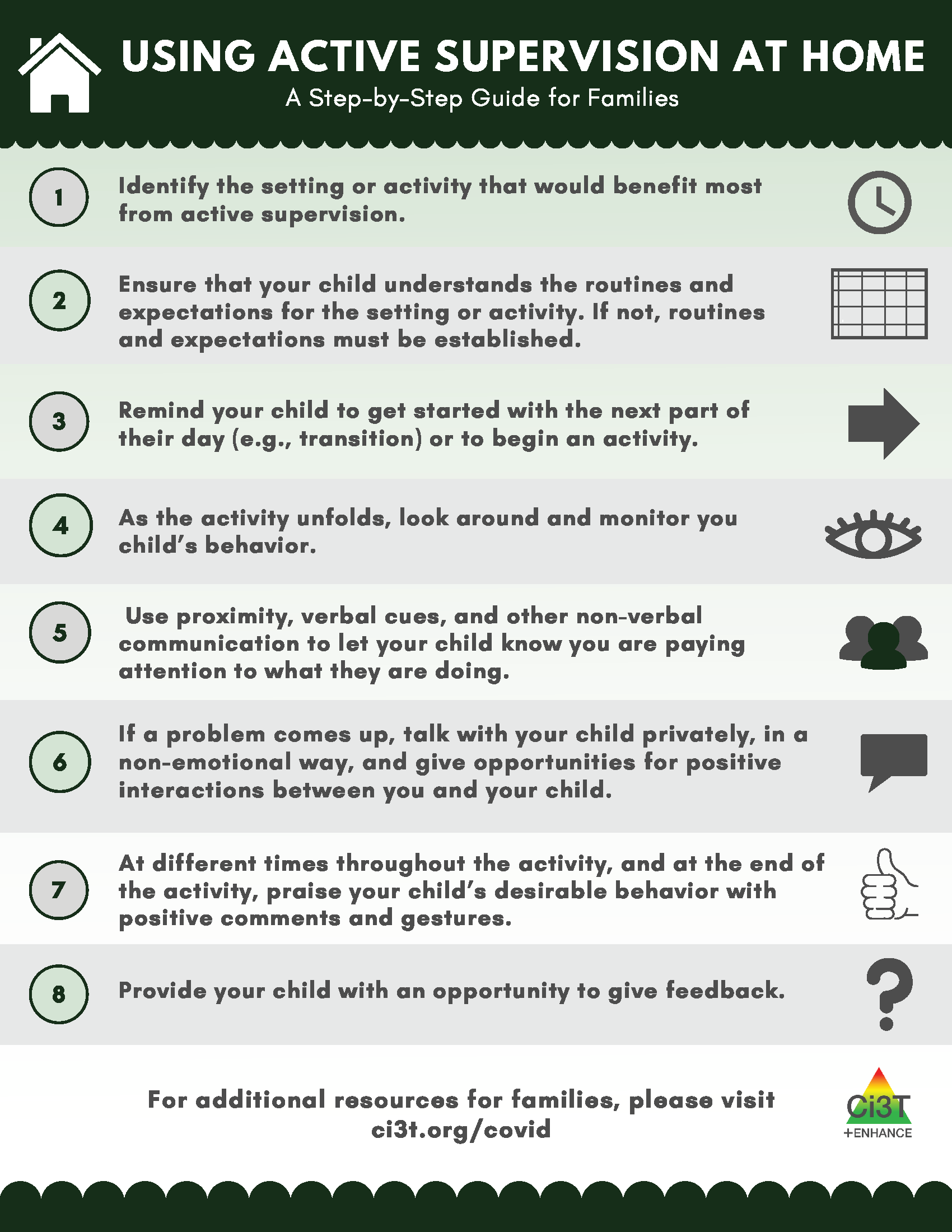 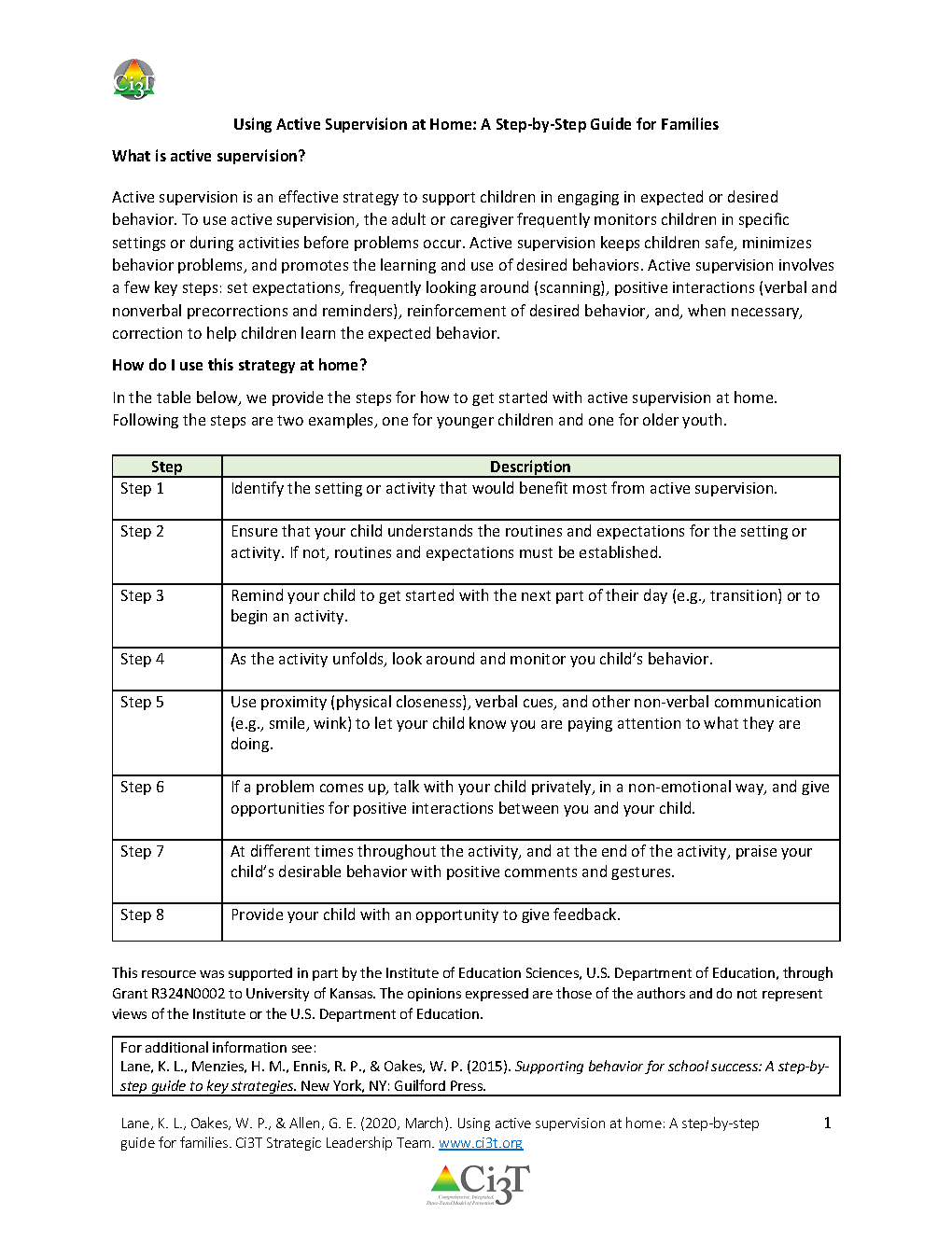 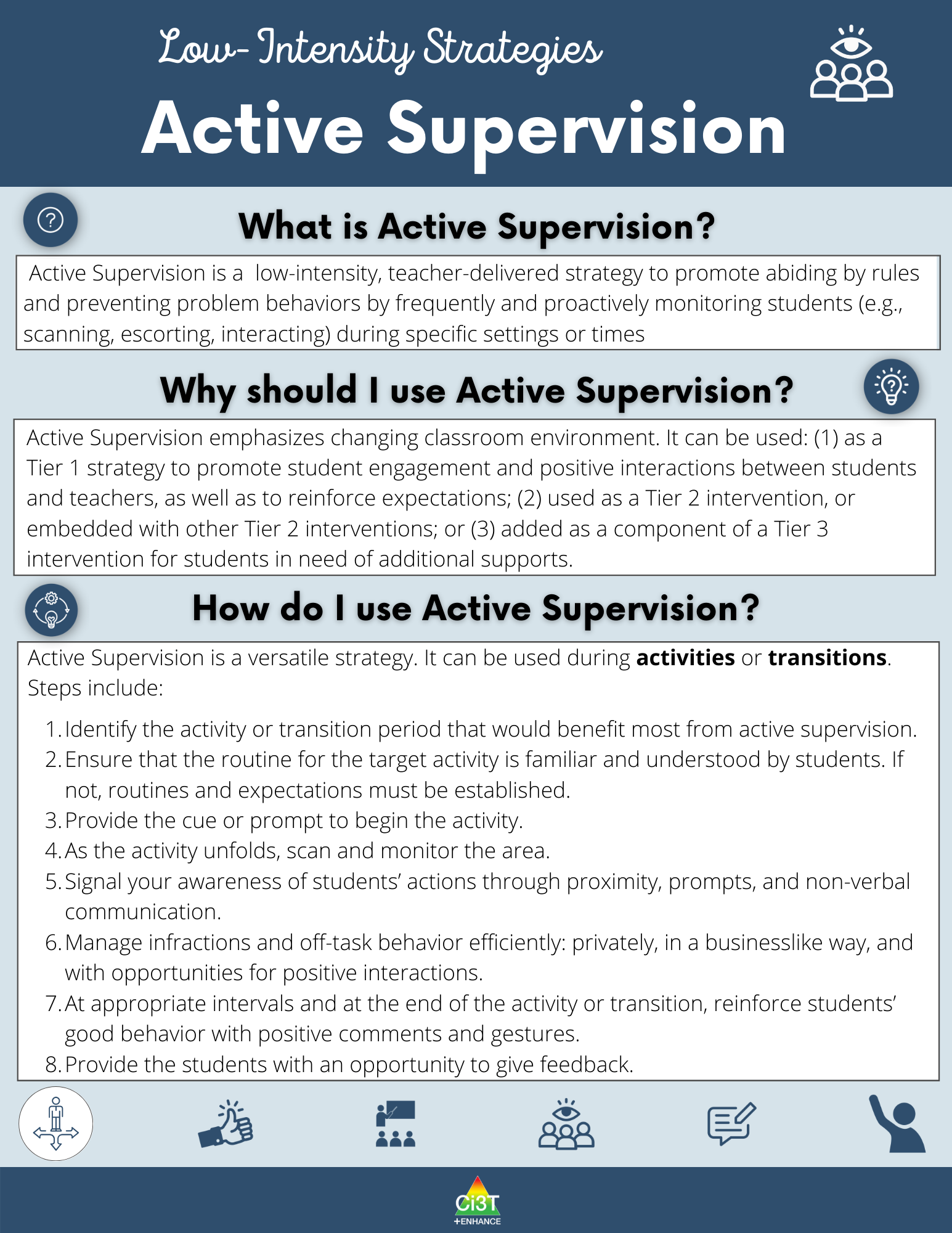 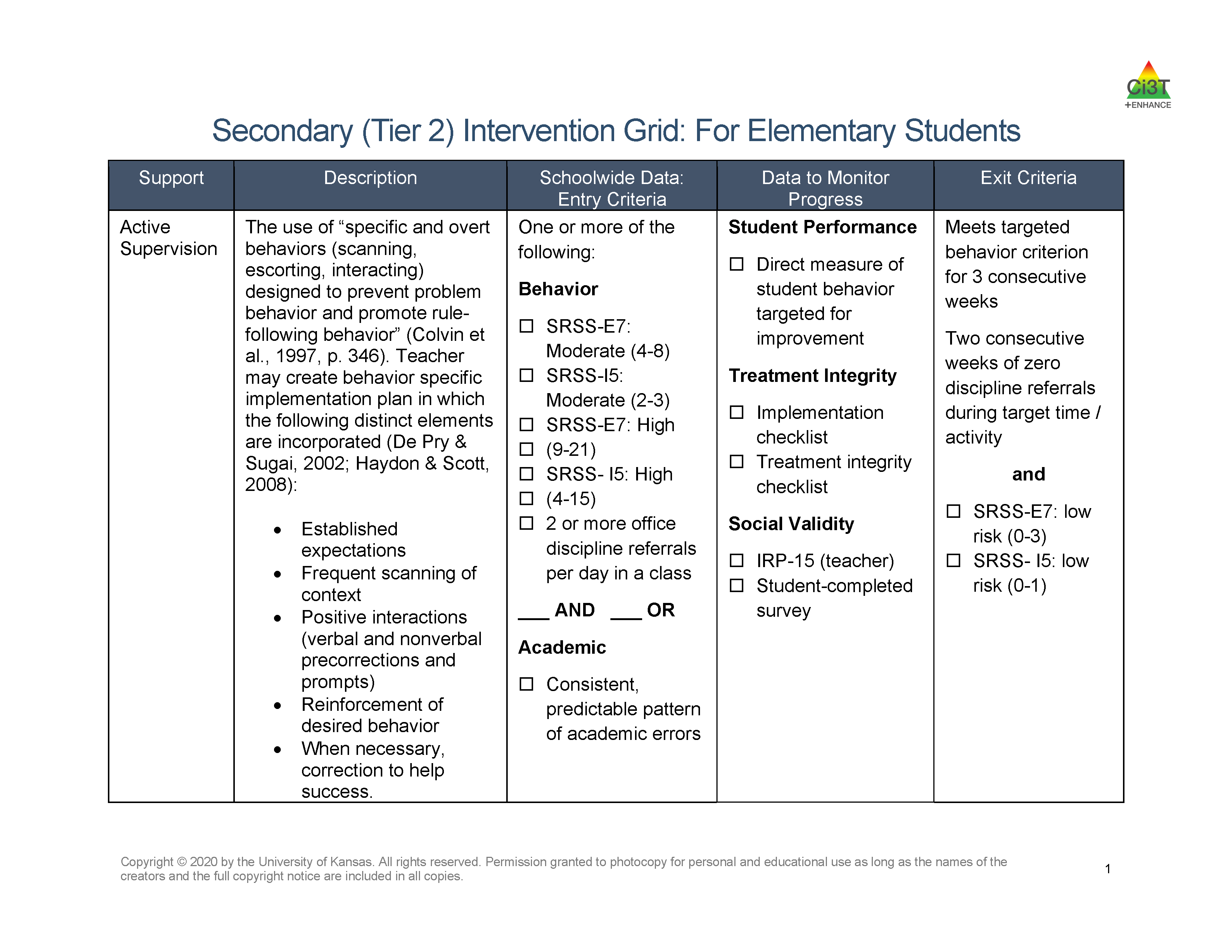 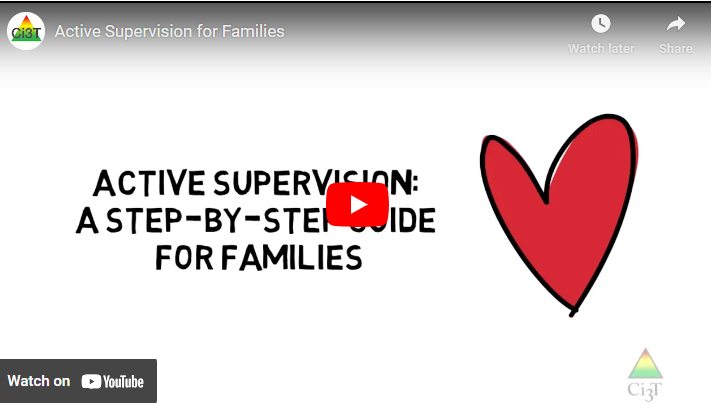 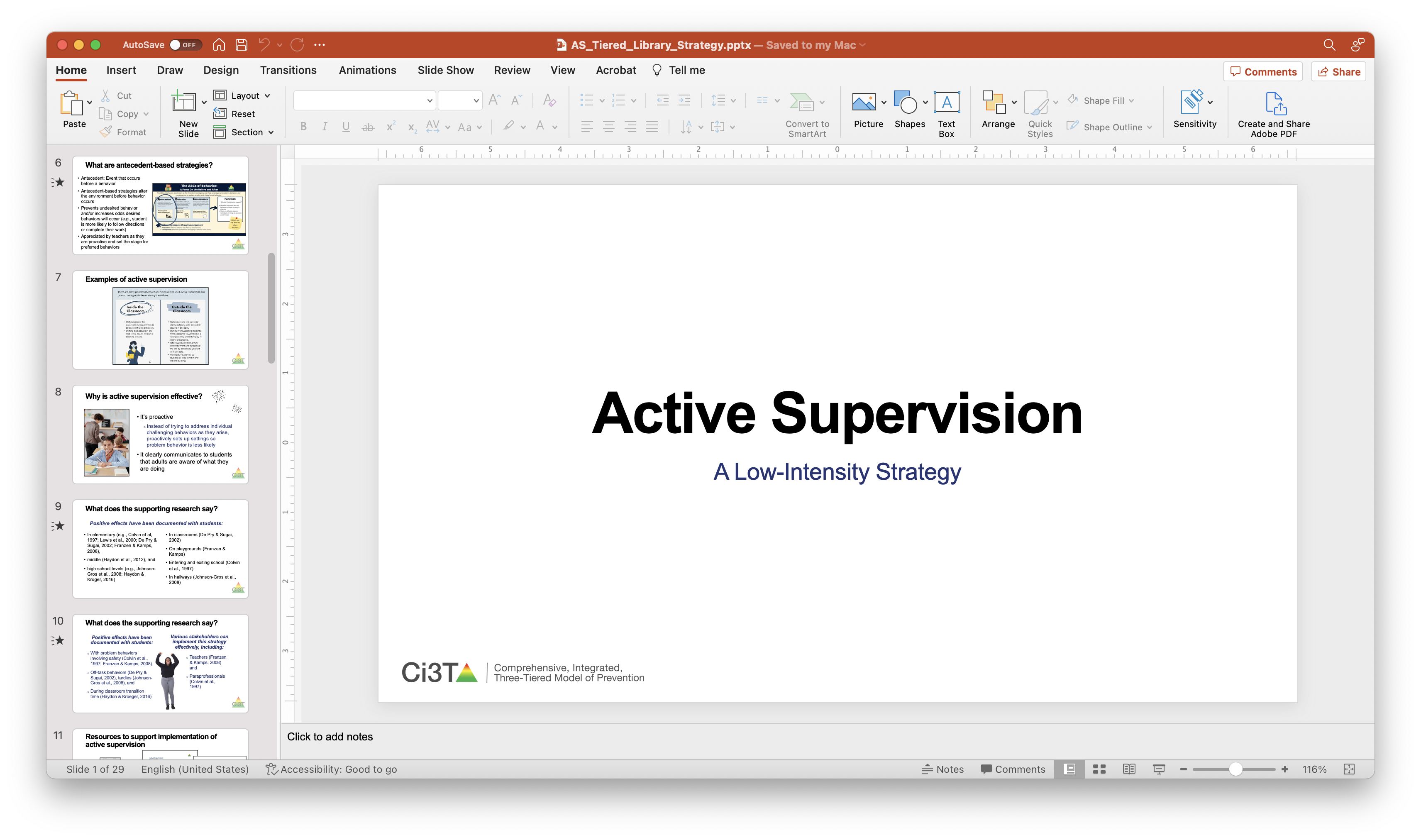 Talk Time
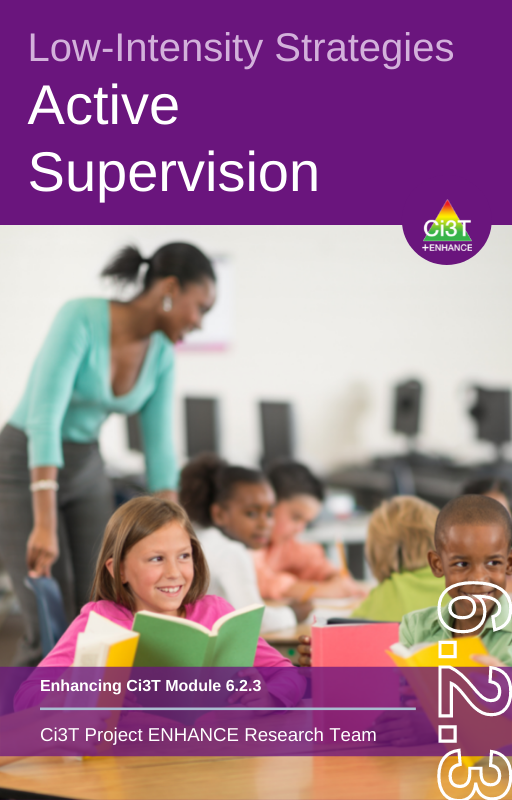 Choose a breakout room based on your role:
I will implement active supervision with students
I will train others to implement active supervision with their students
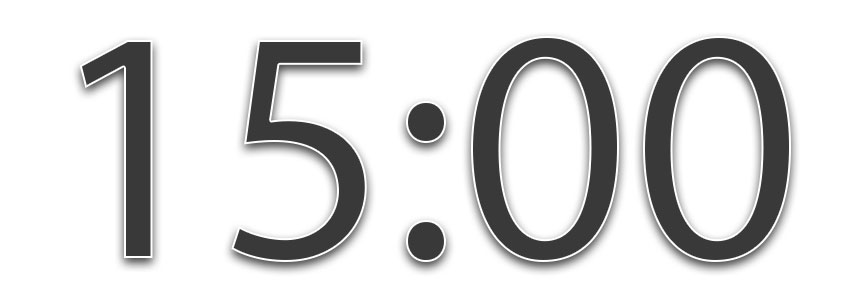 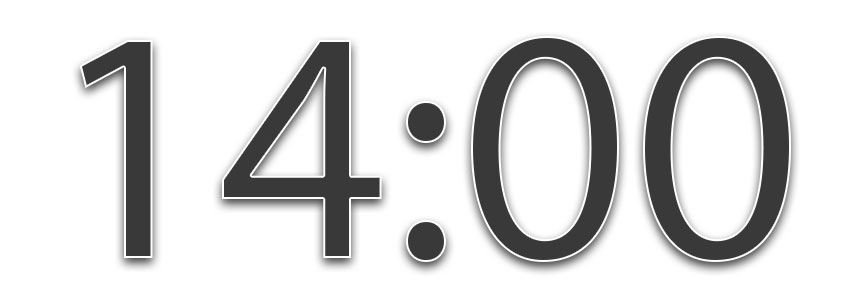 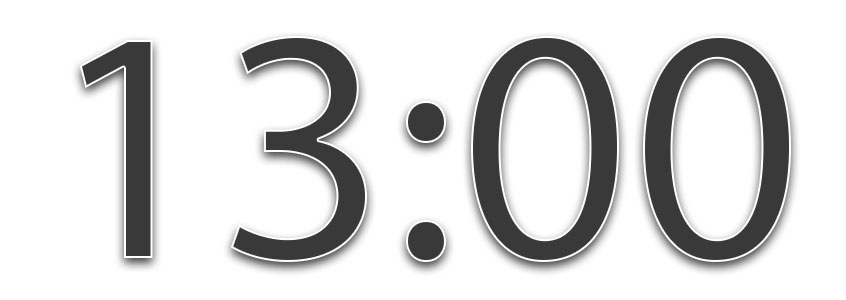 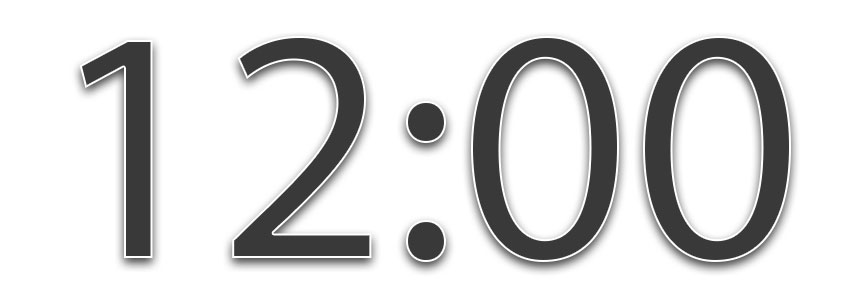 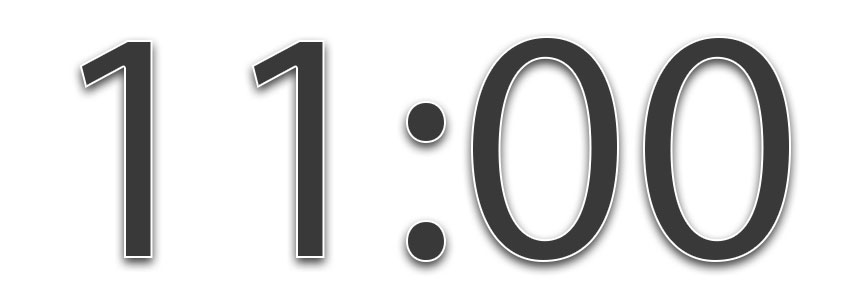 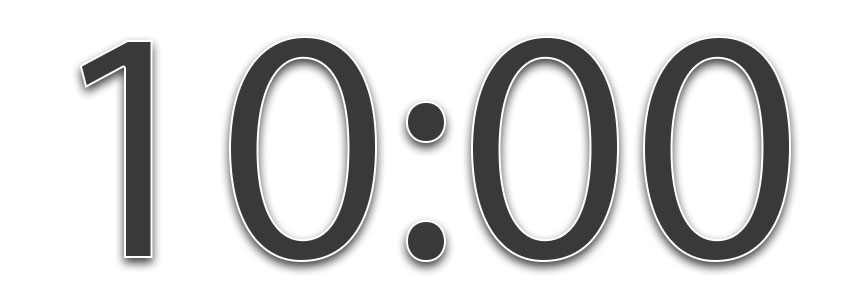 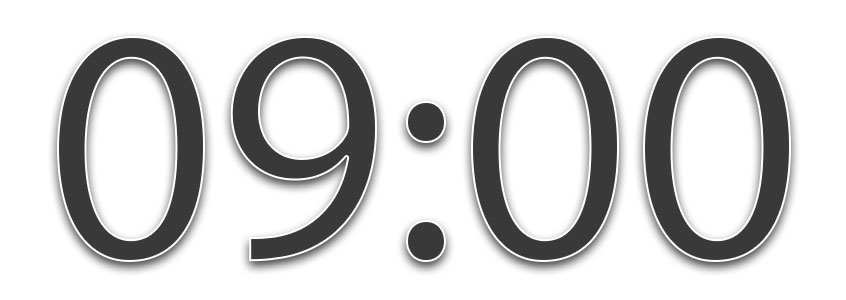 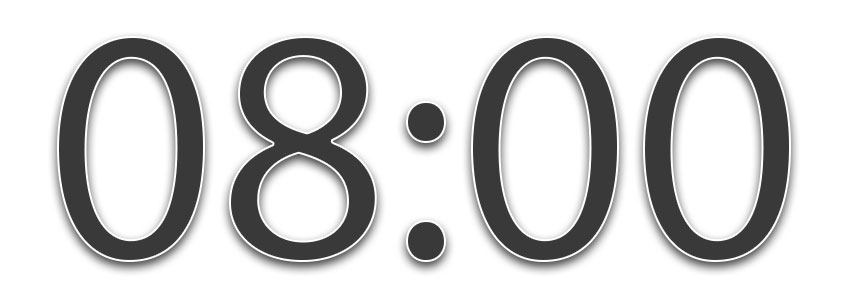 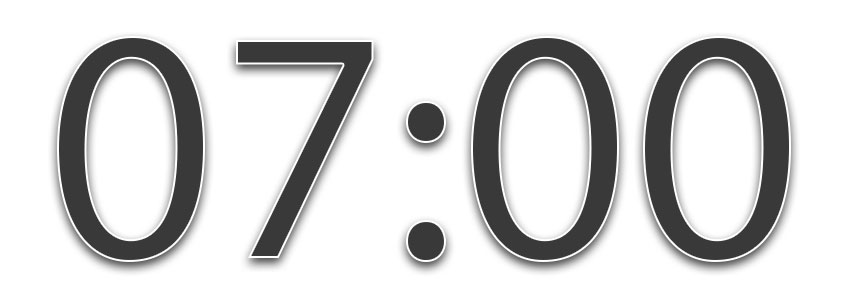 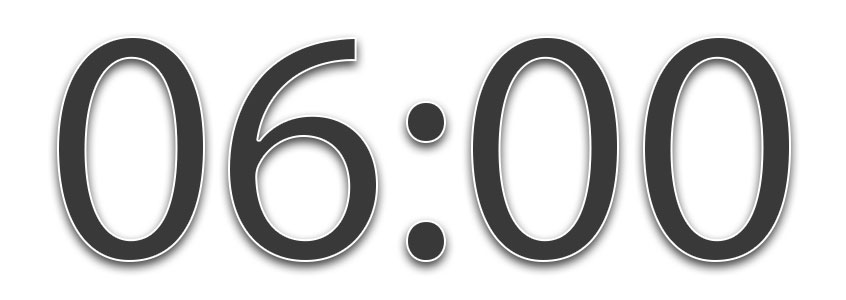 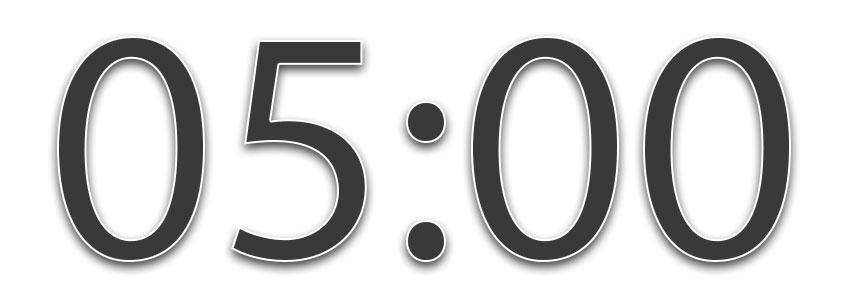 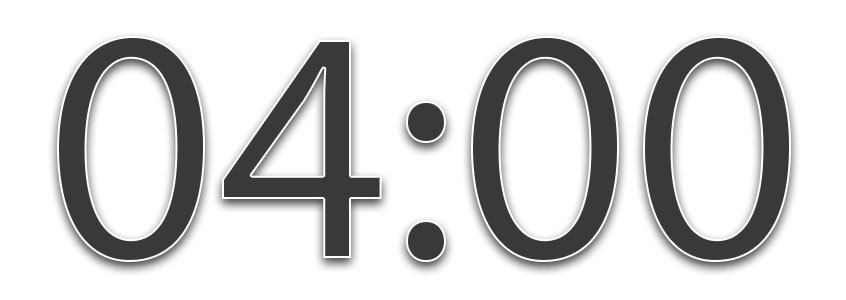 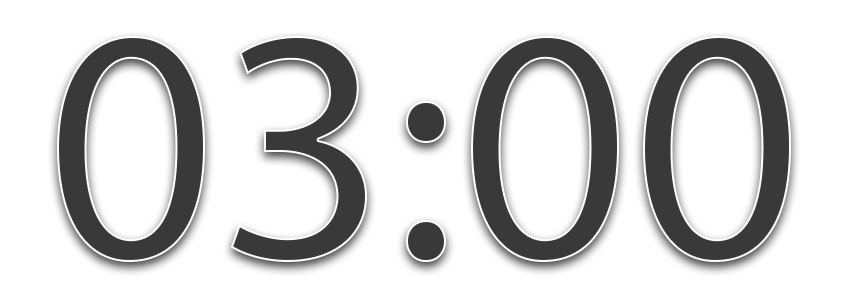 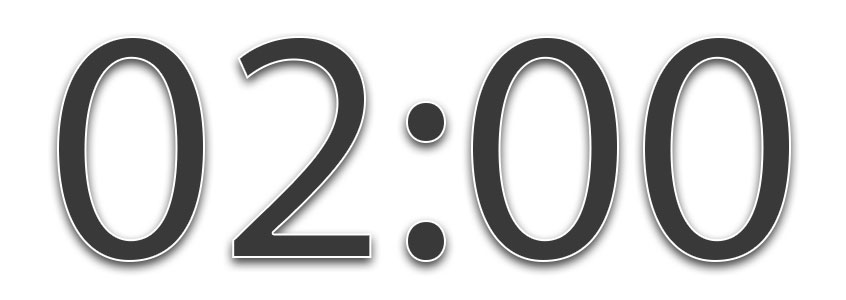 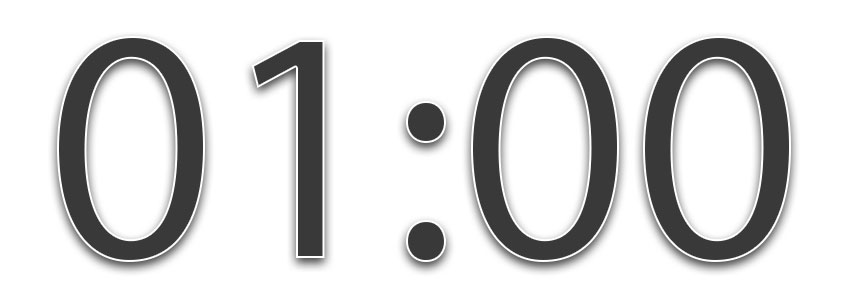 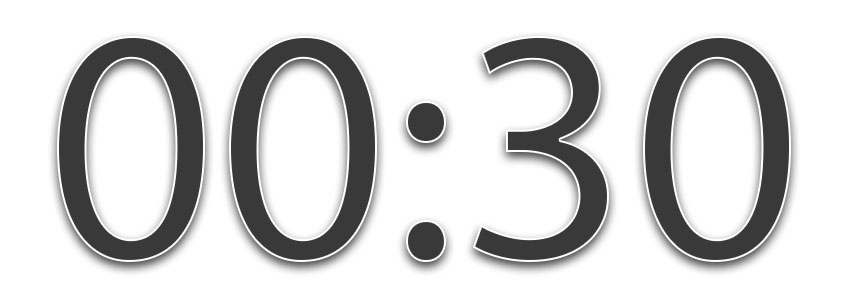 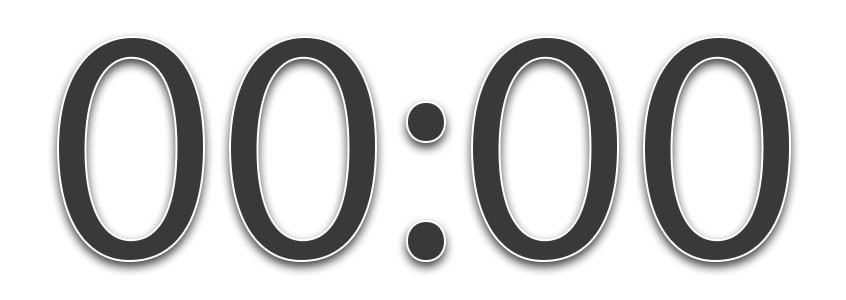 [Speaker Notes: Breakout room(s) for practitioners focuses on - how might you incorporate active supervision in your classroom? Emphasize module materials for implementation (implementation checklist, TI/SV)

Breakout room(s) for trainers focuses on - how might you share this strategy with others? Emphasize module materials for training (e.g., tiered library PowerPoint, interactions, videos)]
Strategy 3: Opportunities to Respond
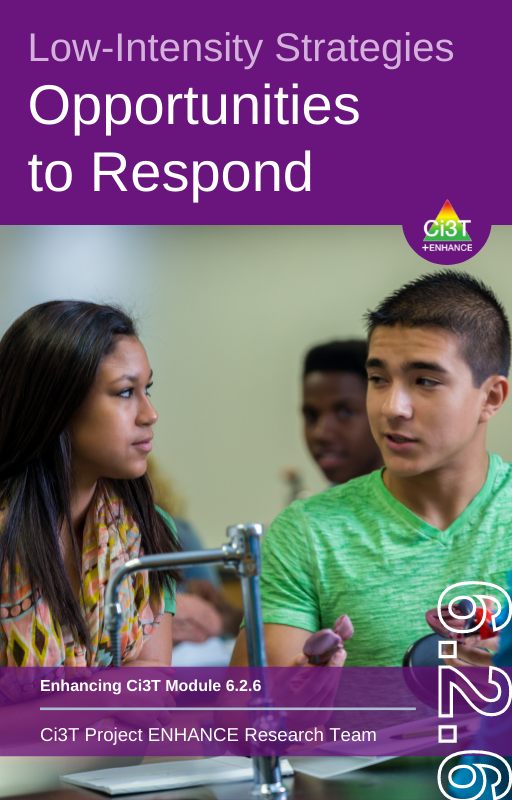 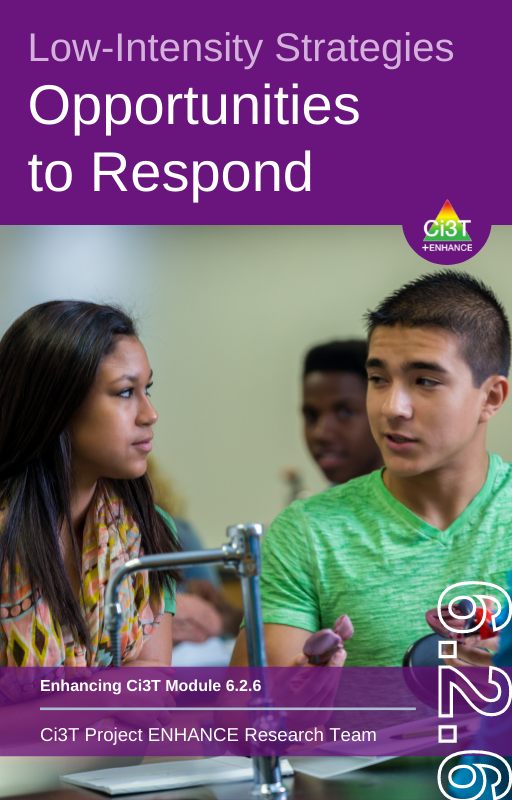 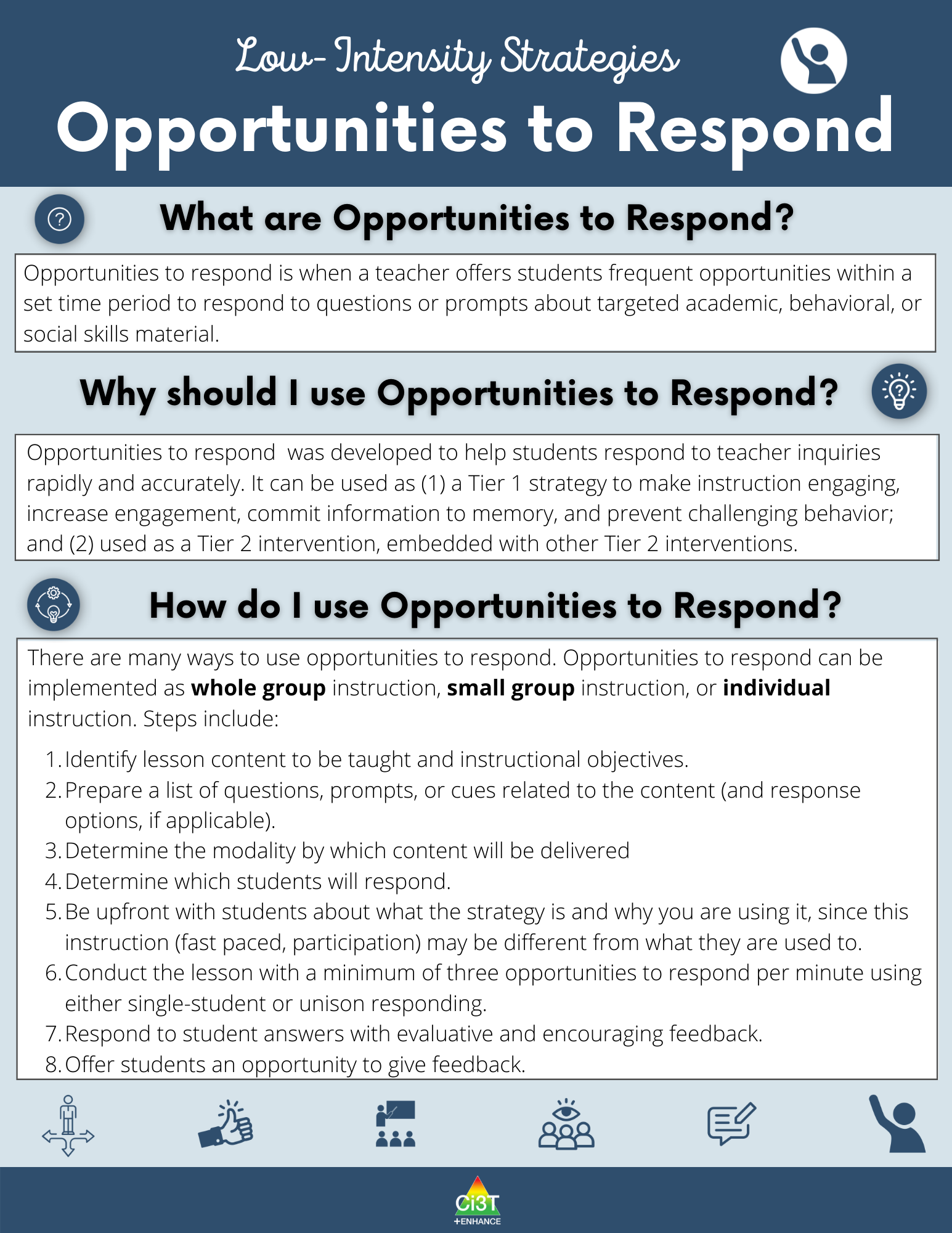 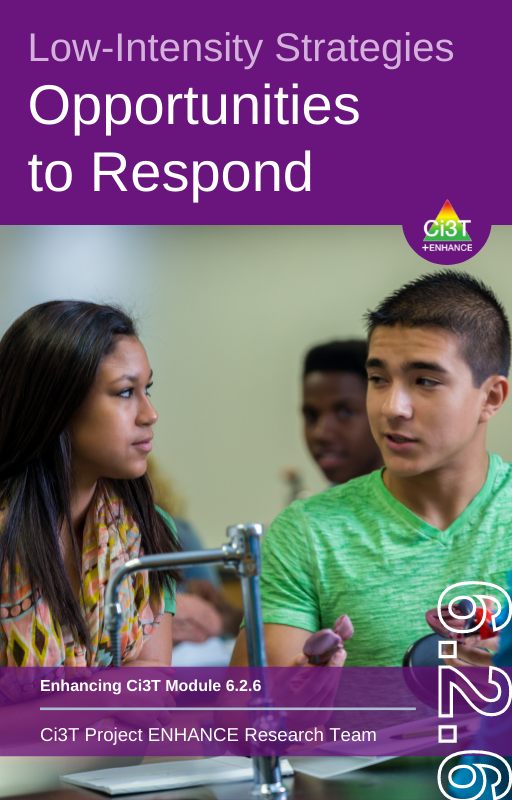 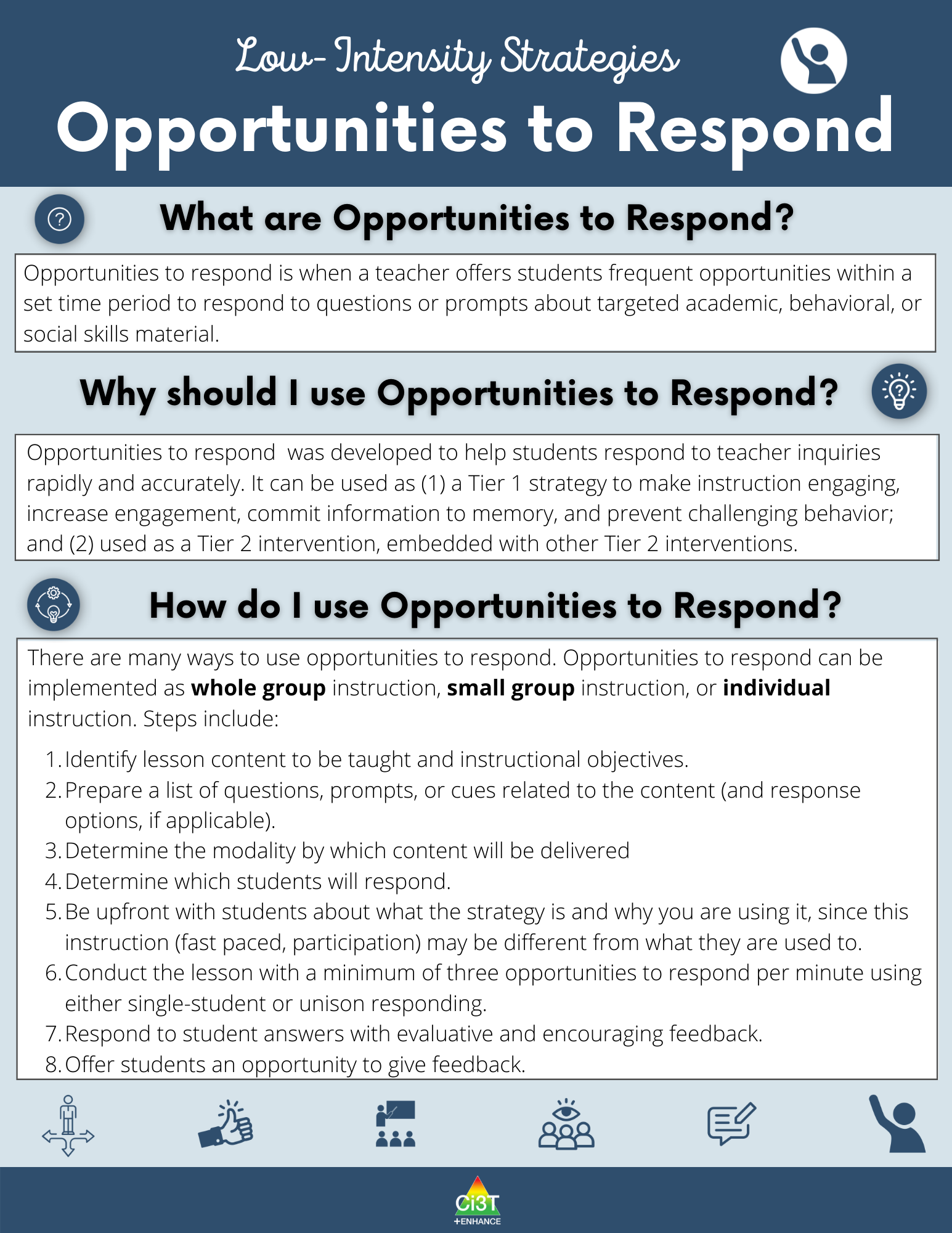 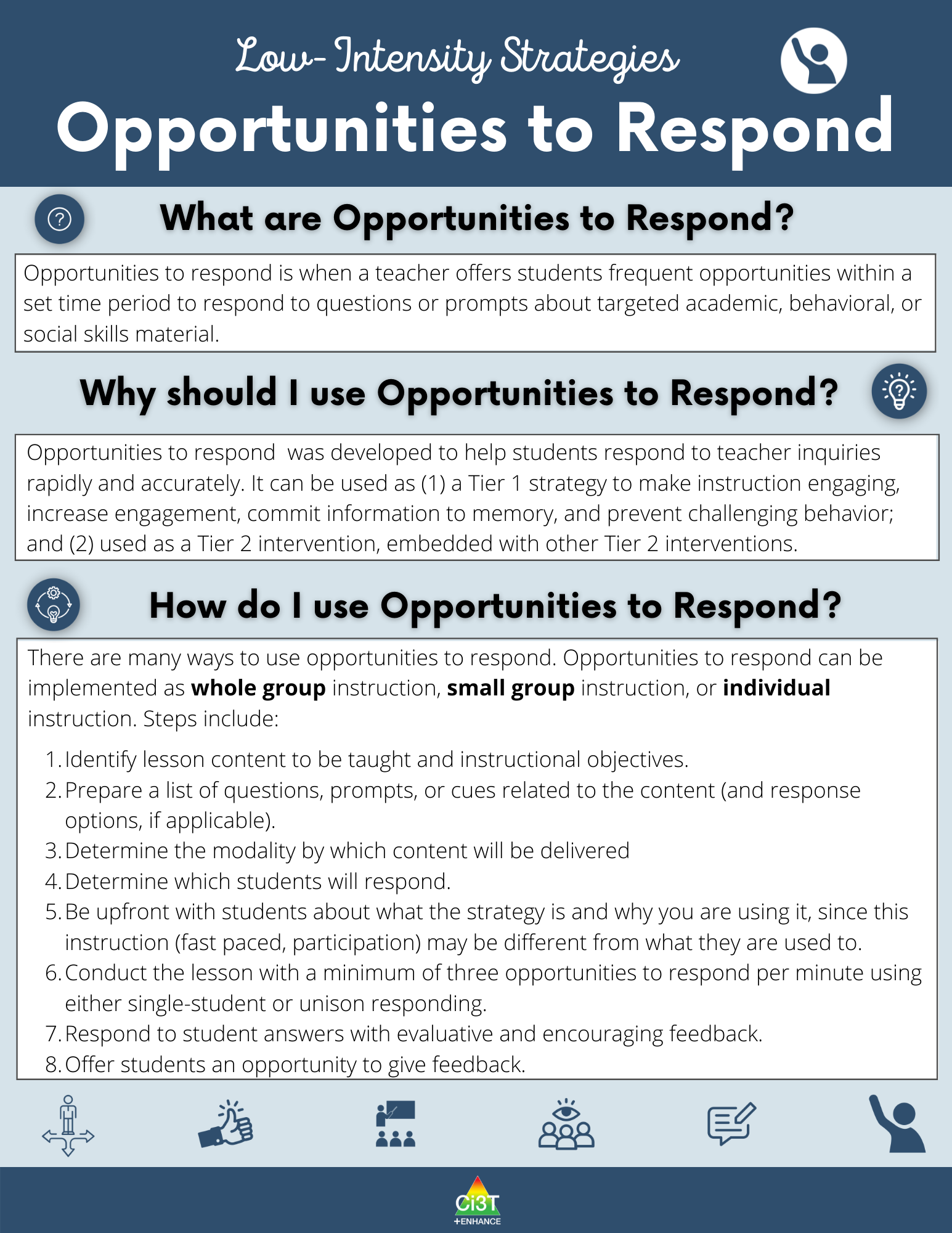 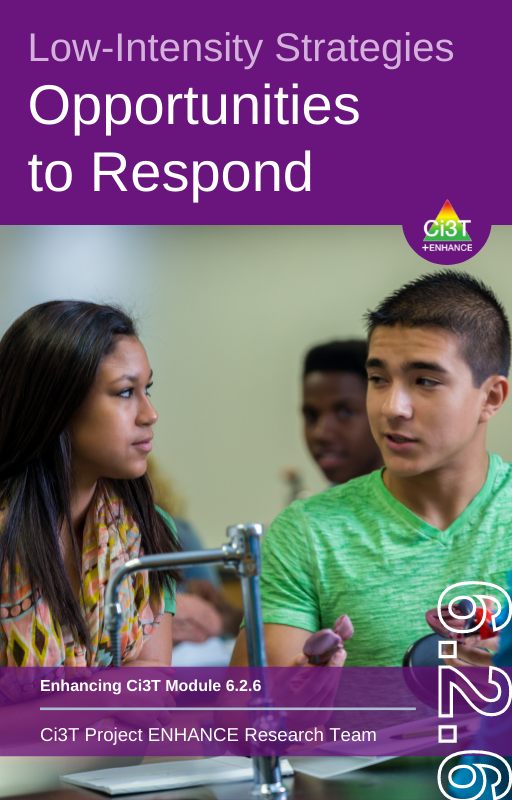 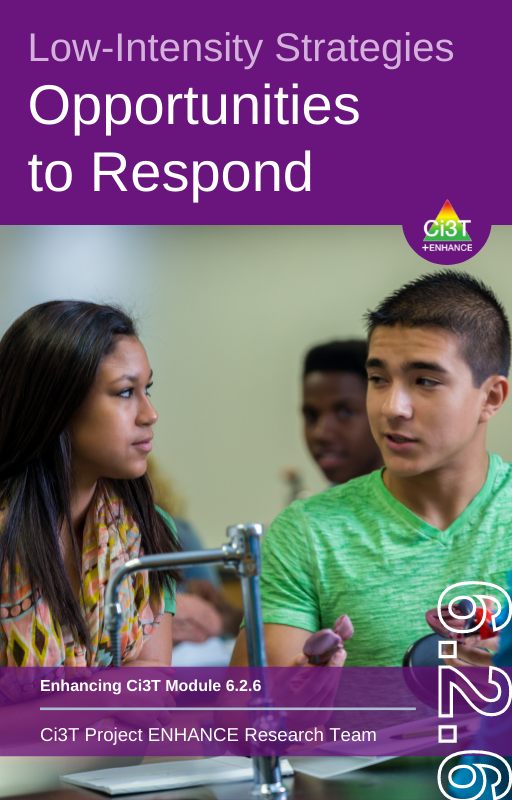 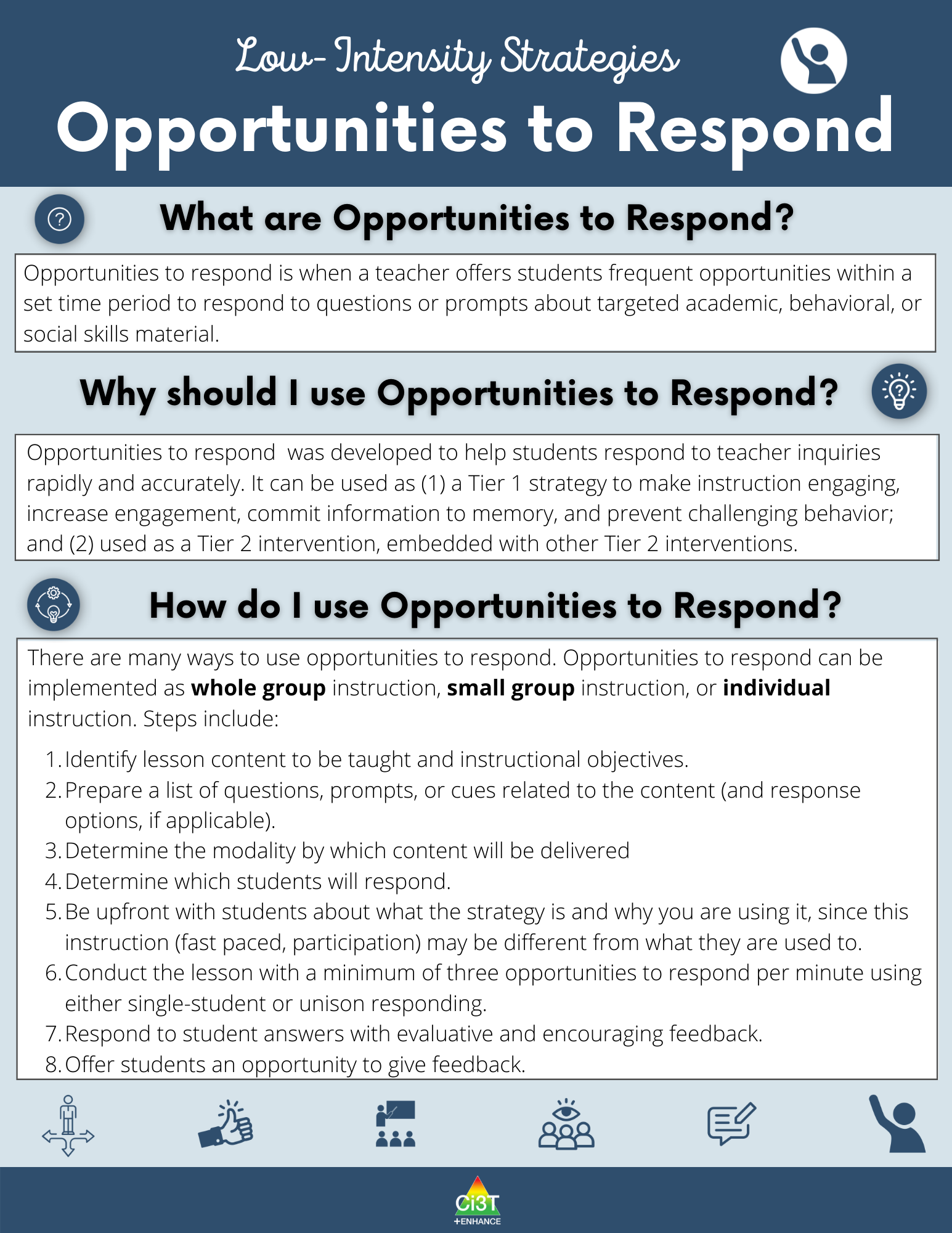 [Speaker Notes: Play video (~4 mins 30 secs). This will take ~4.5 minutes [of the 15 mins allotted – see pacing guide]]
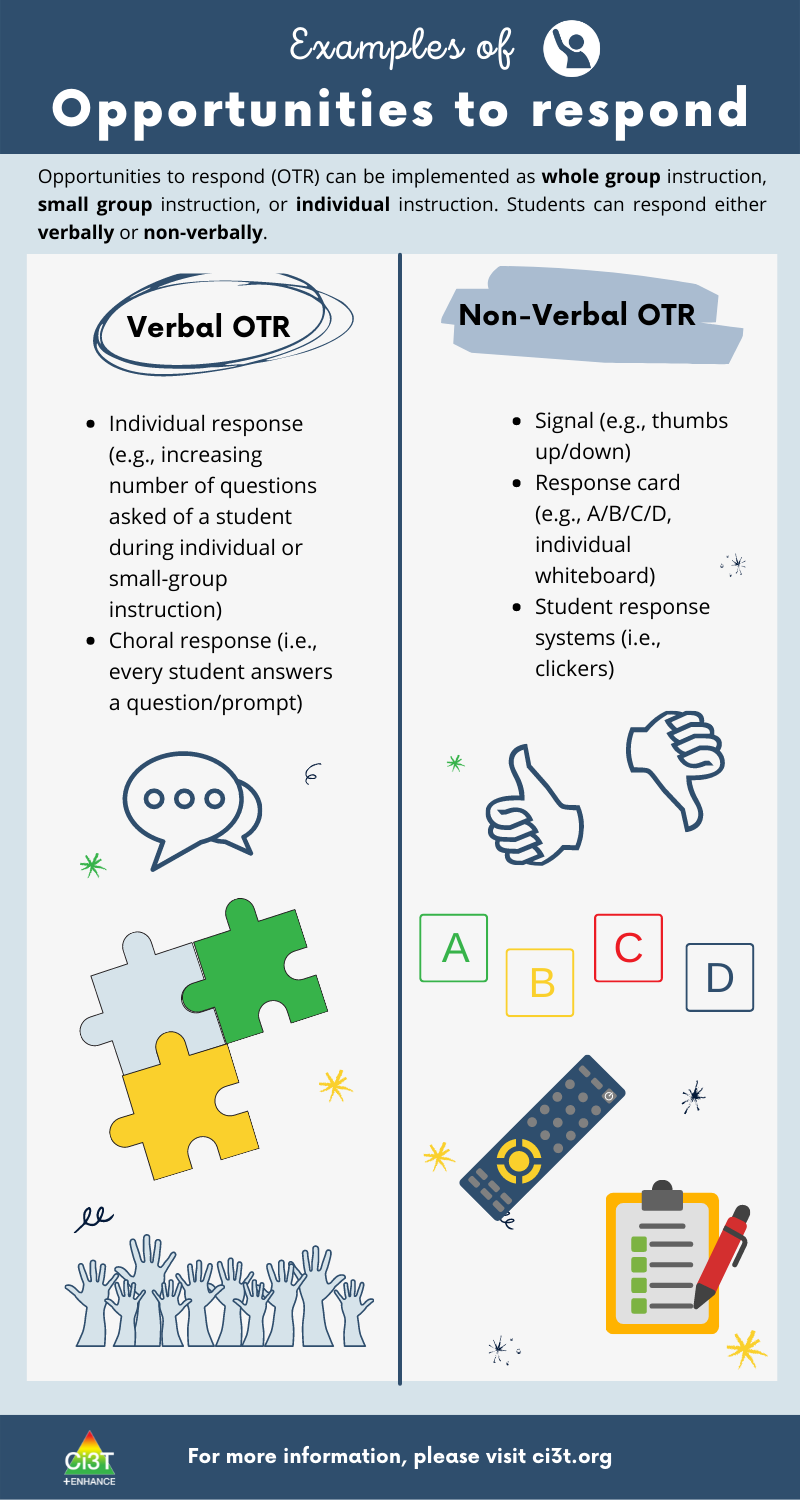 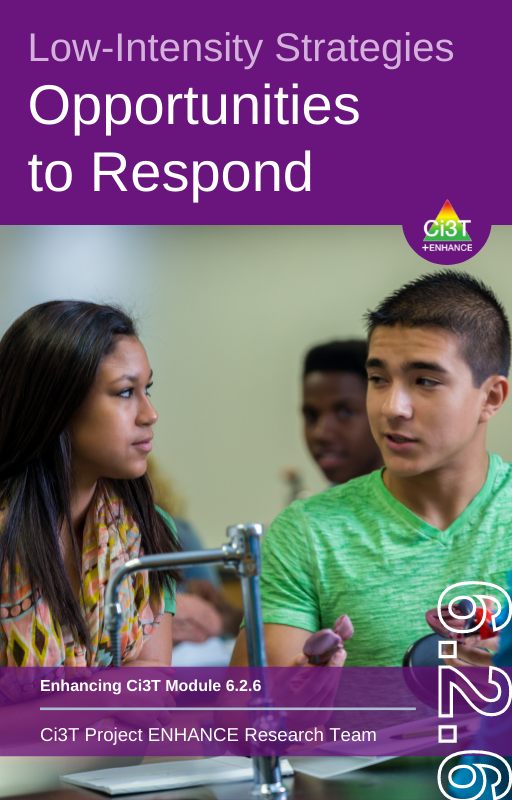 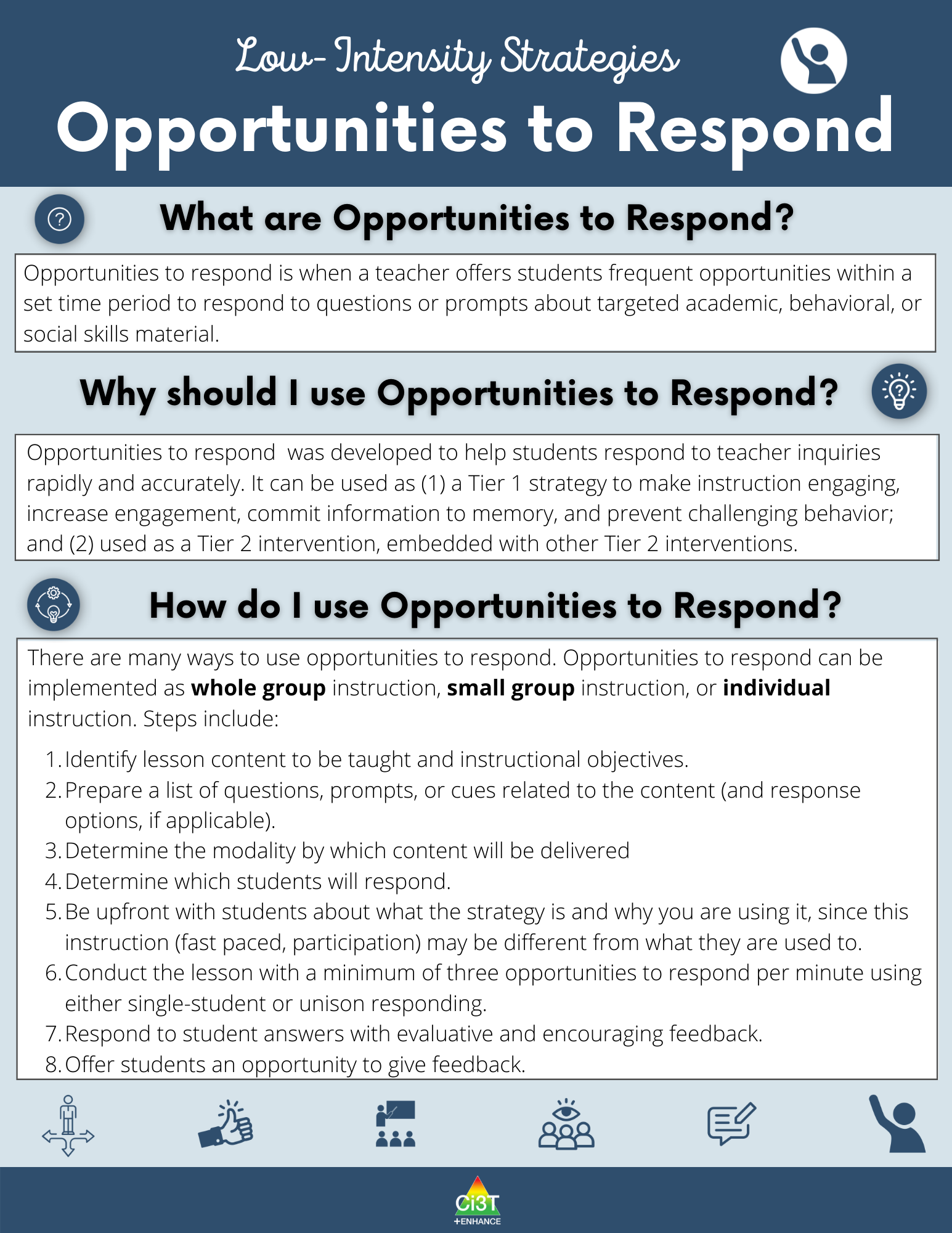 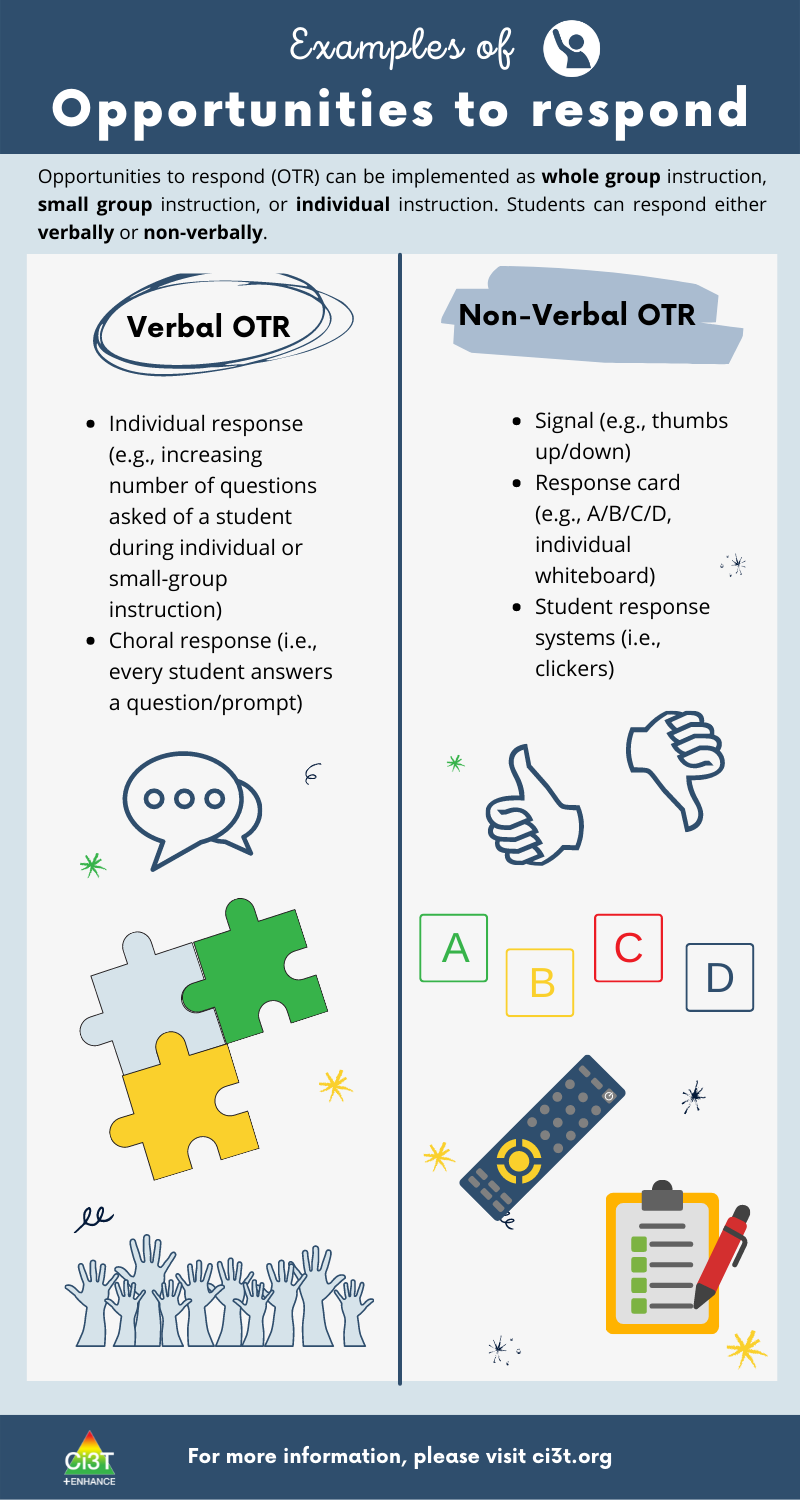 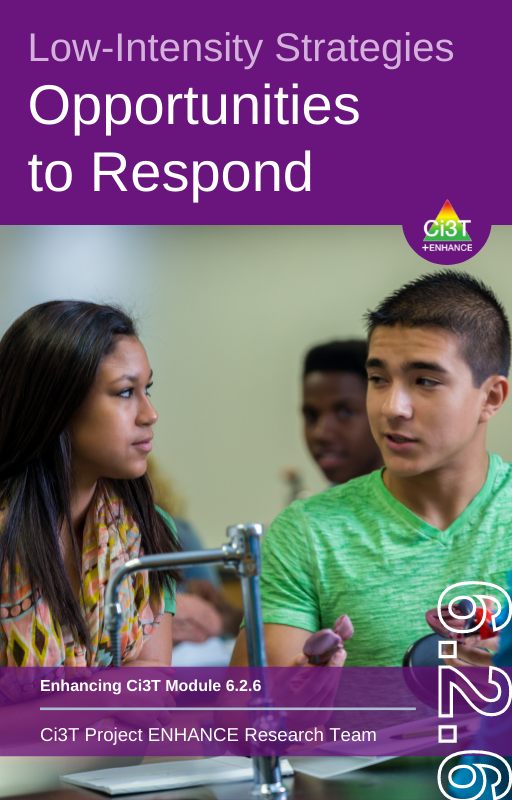 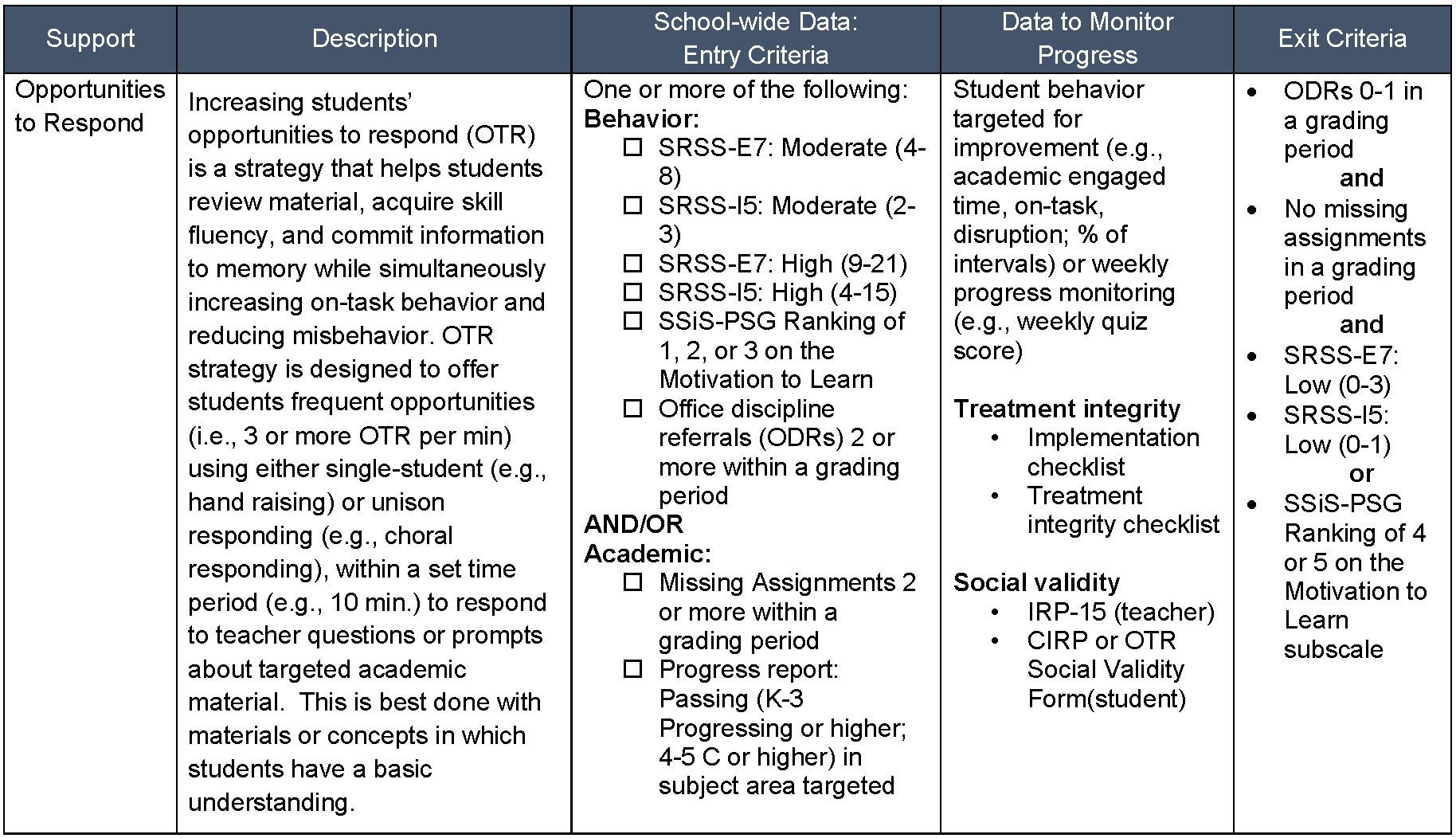 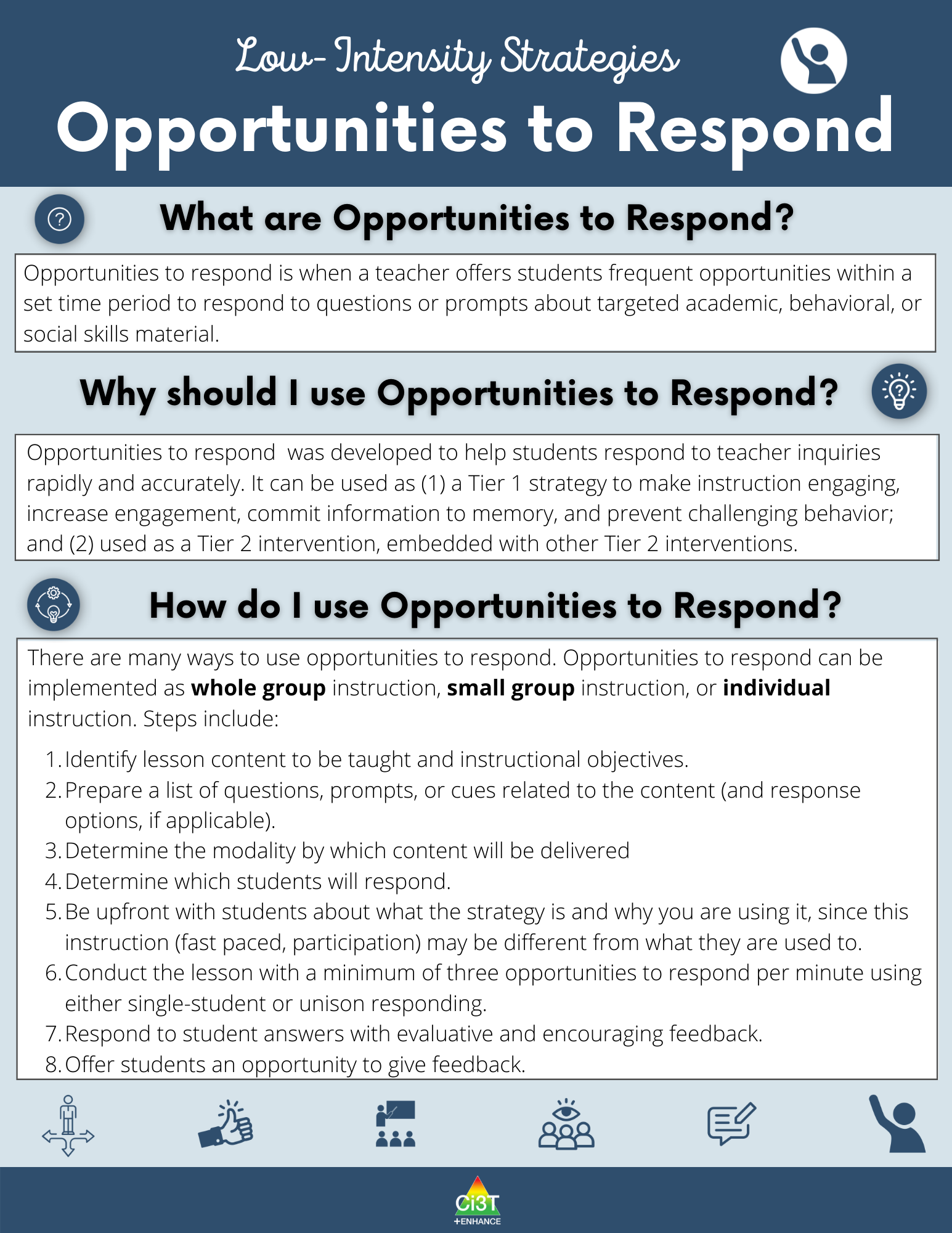 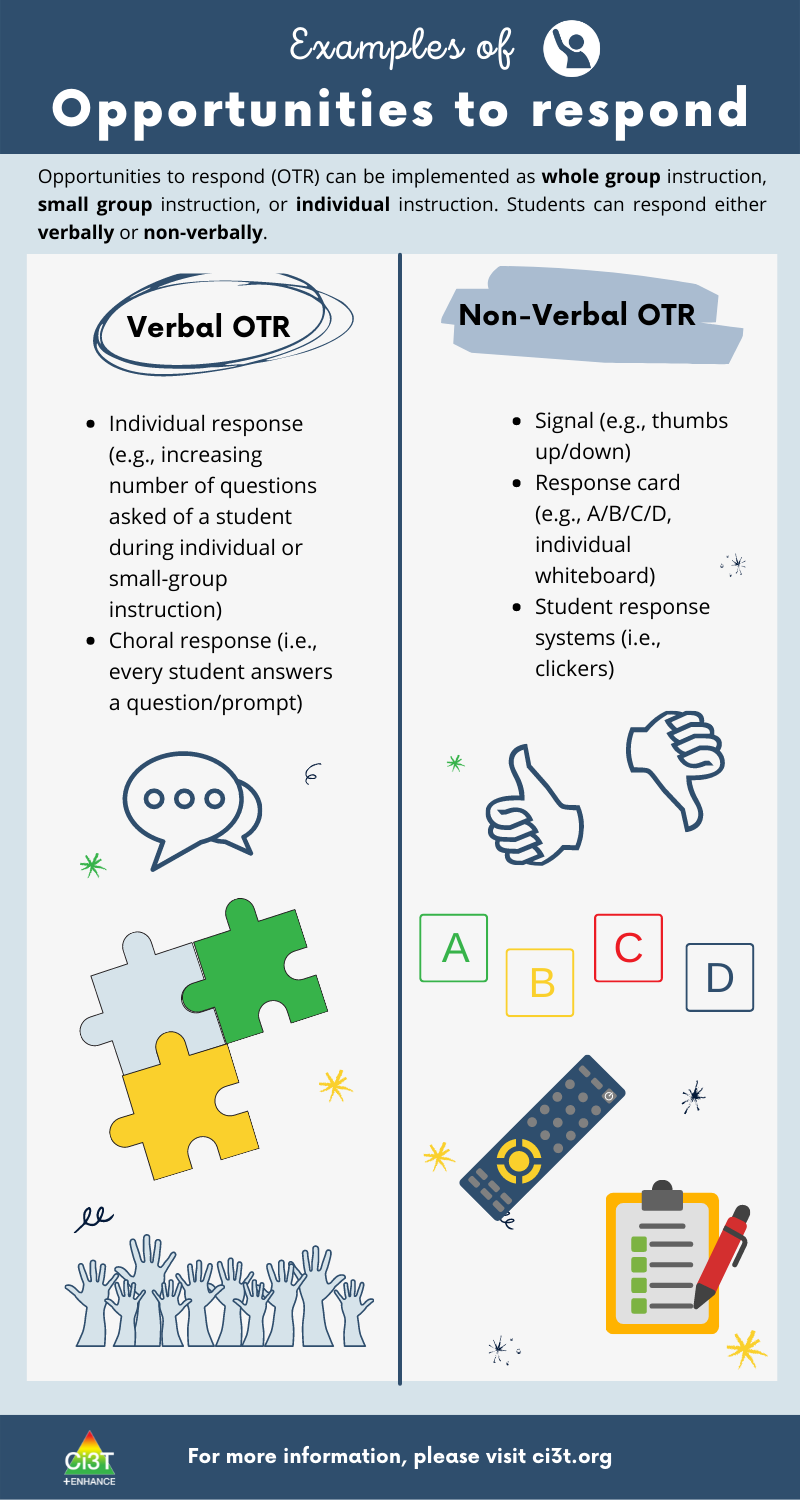 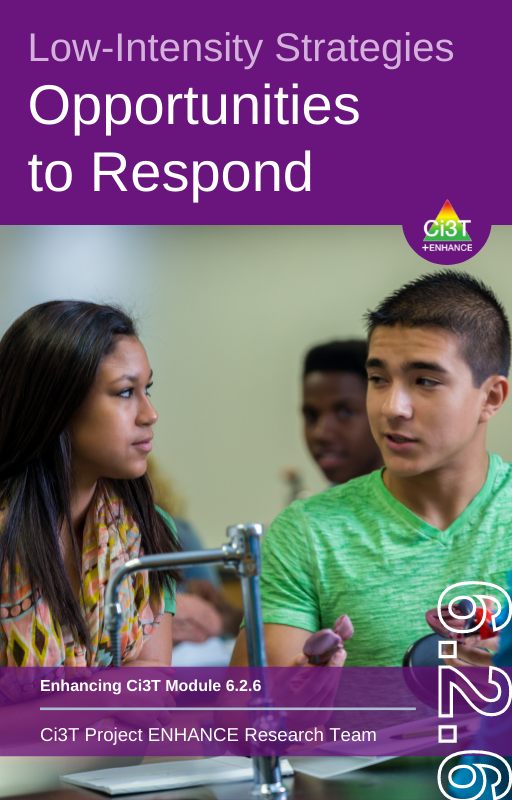 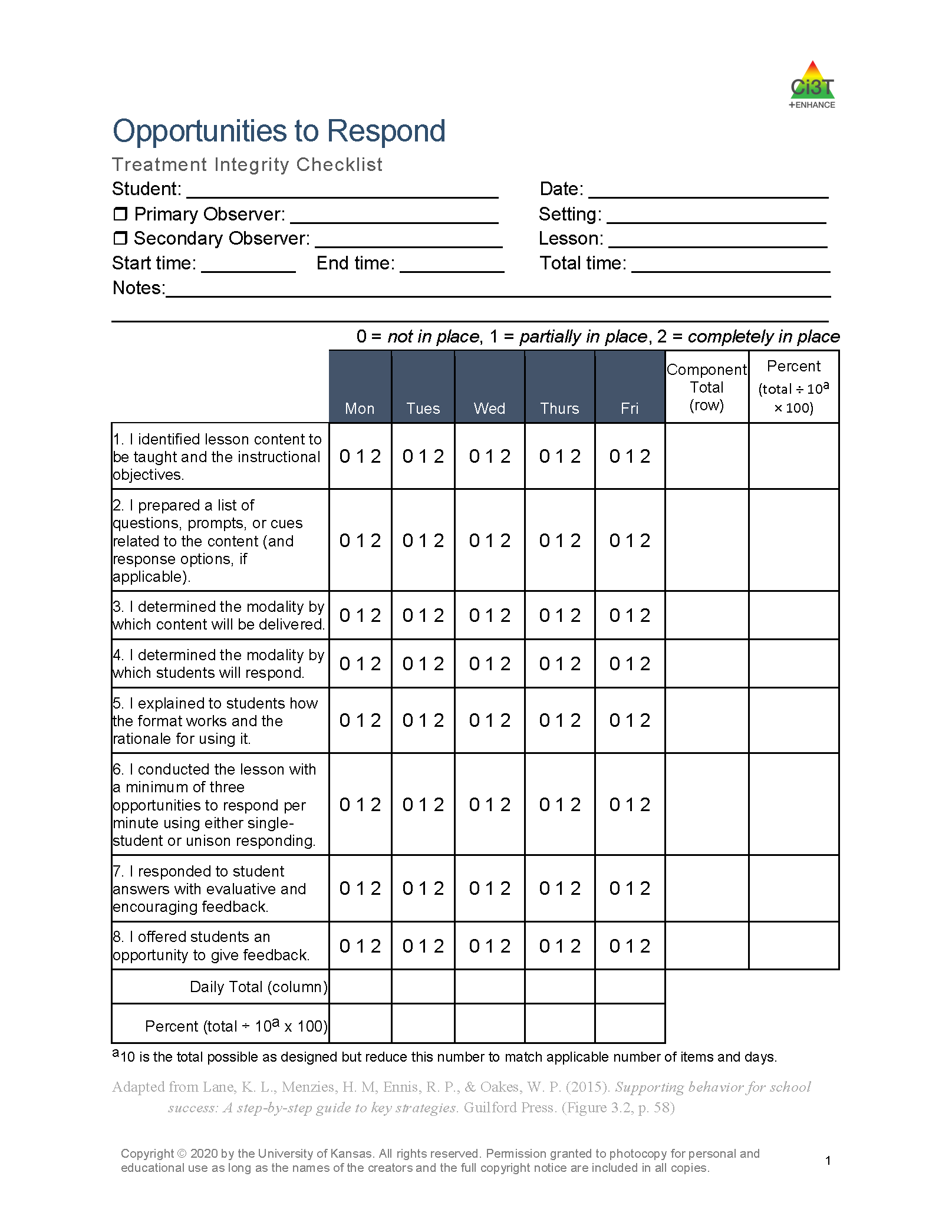 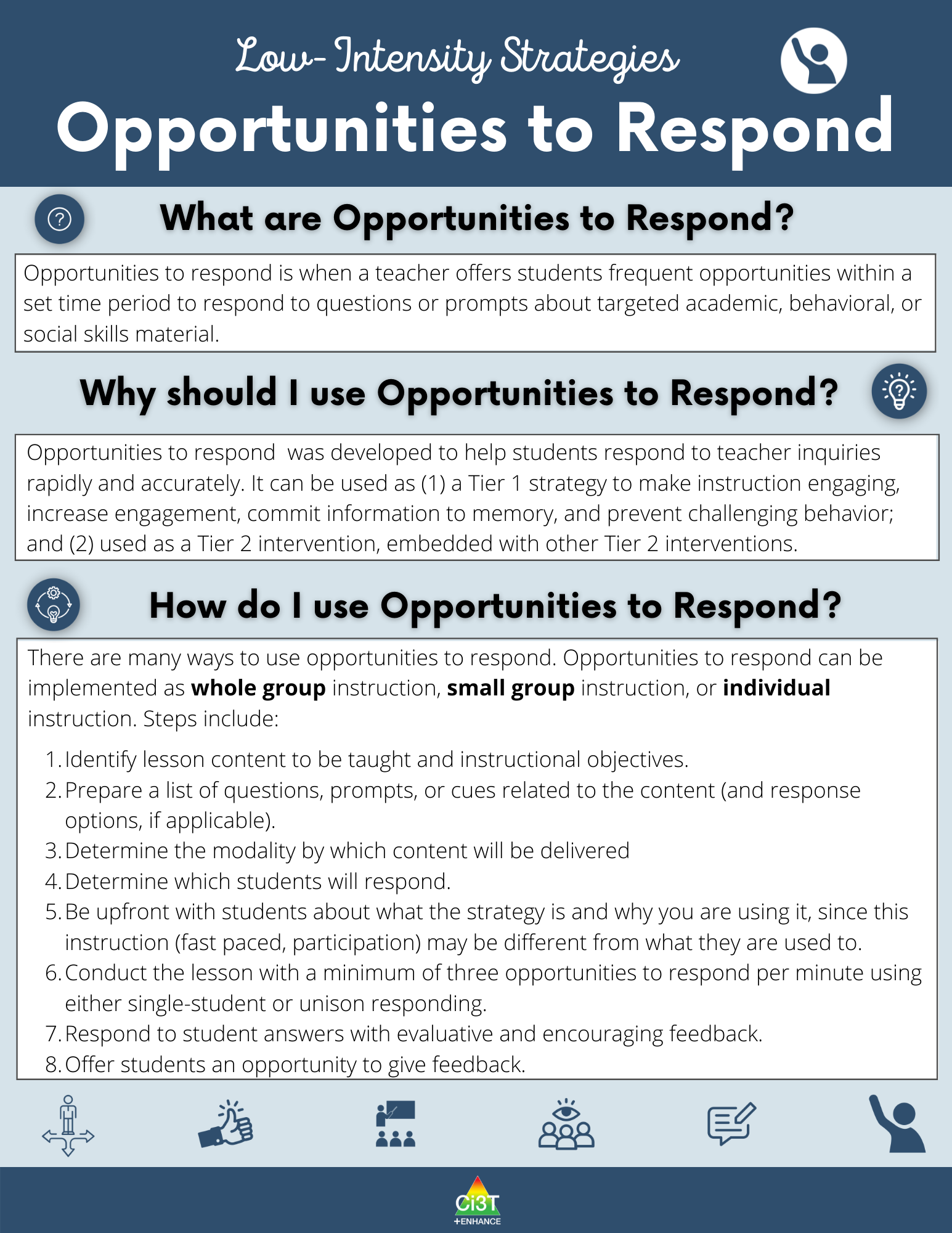 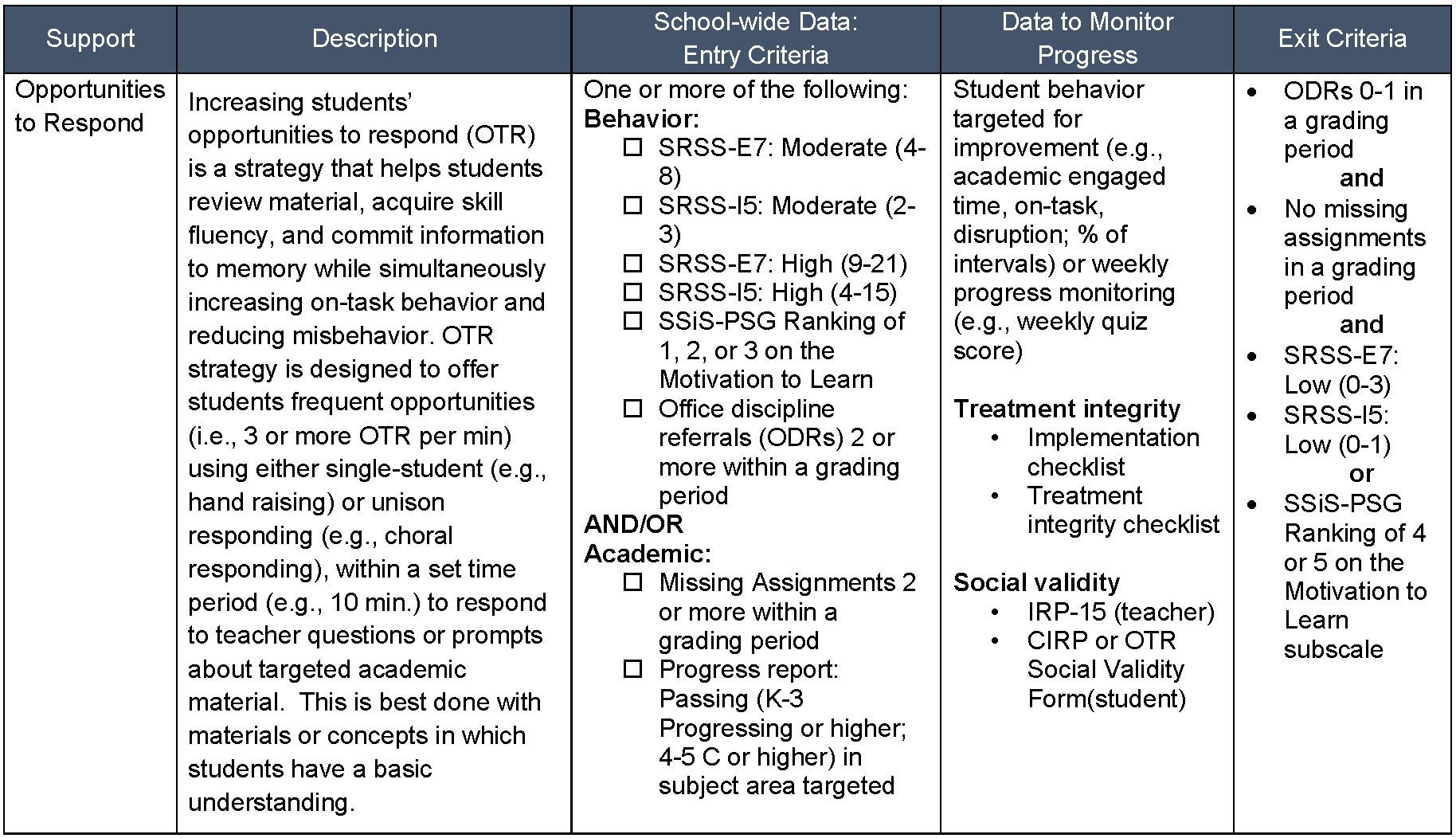 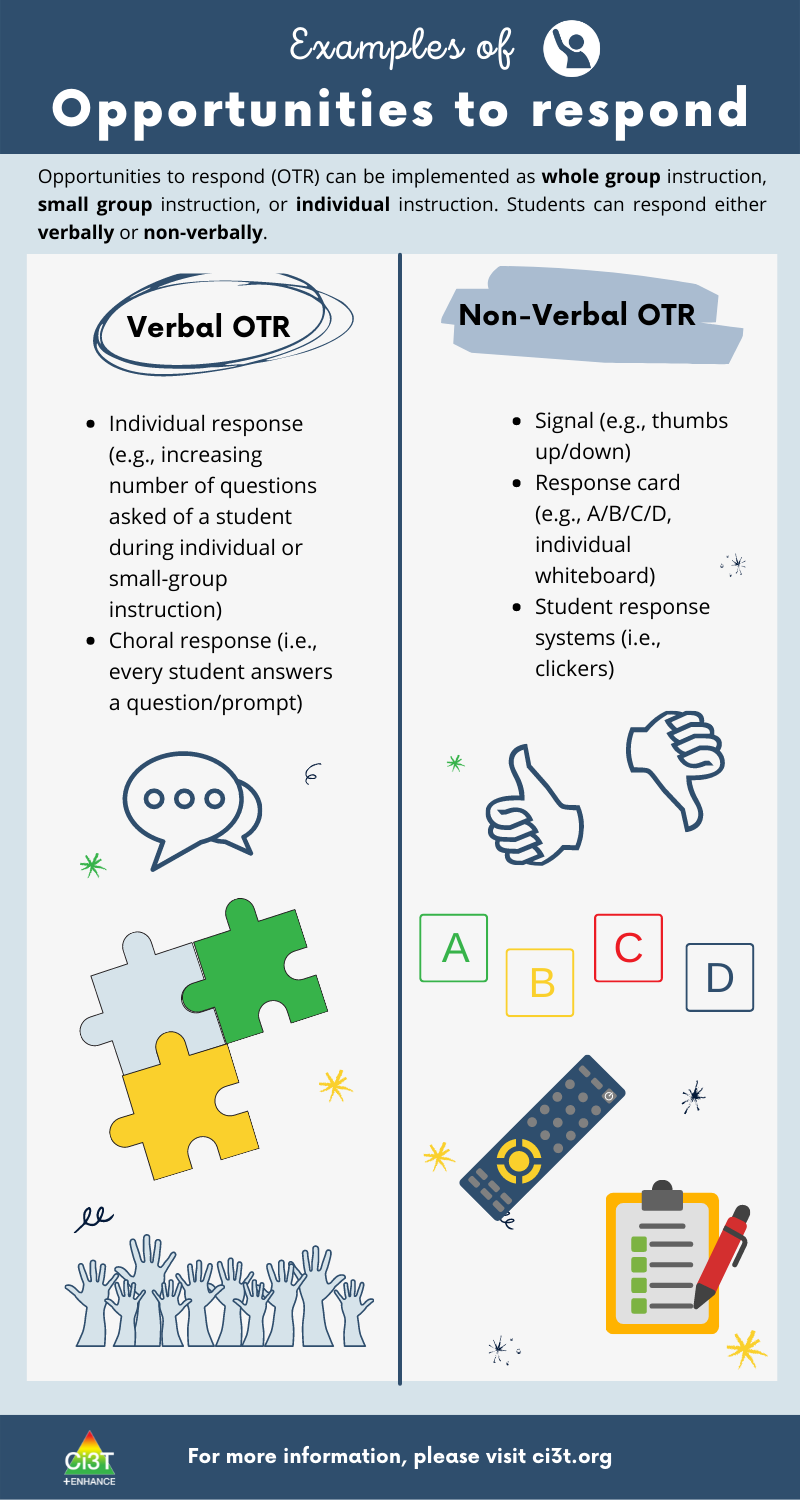 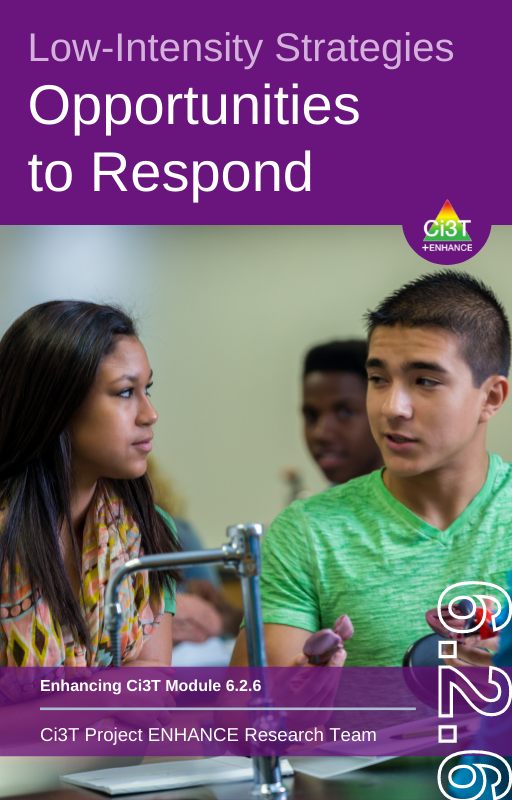 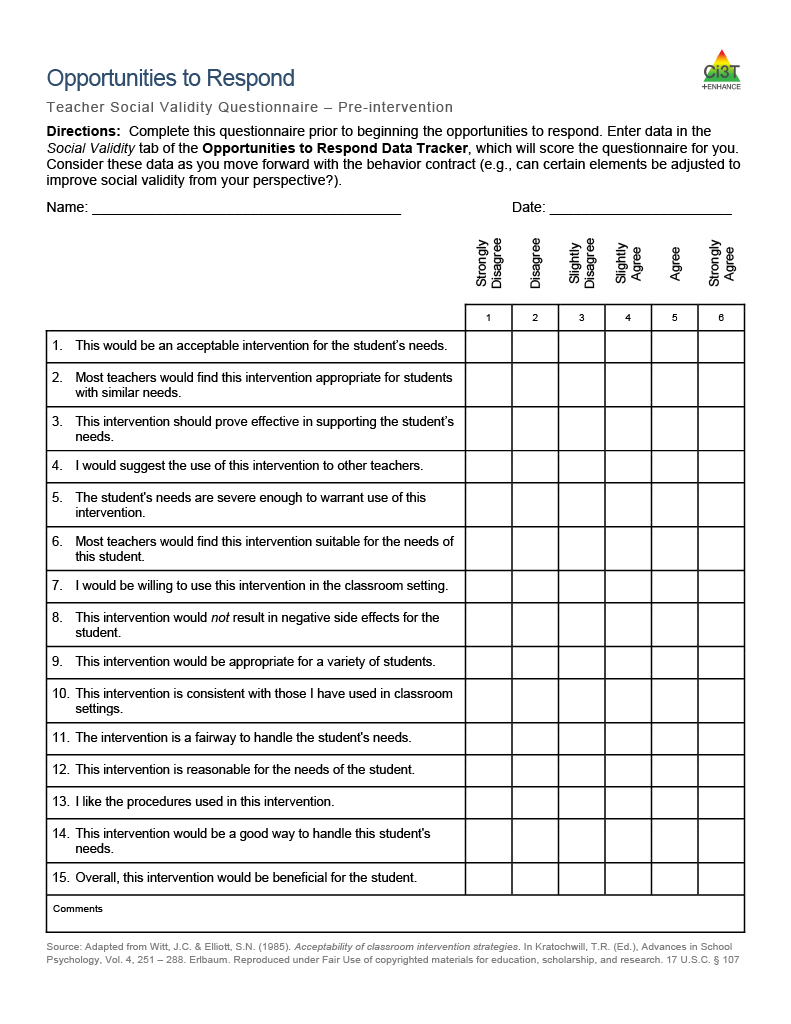 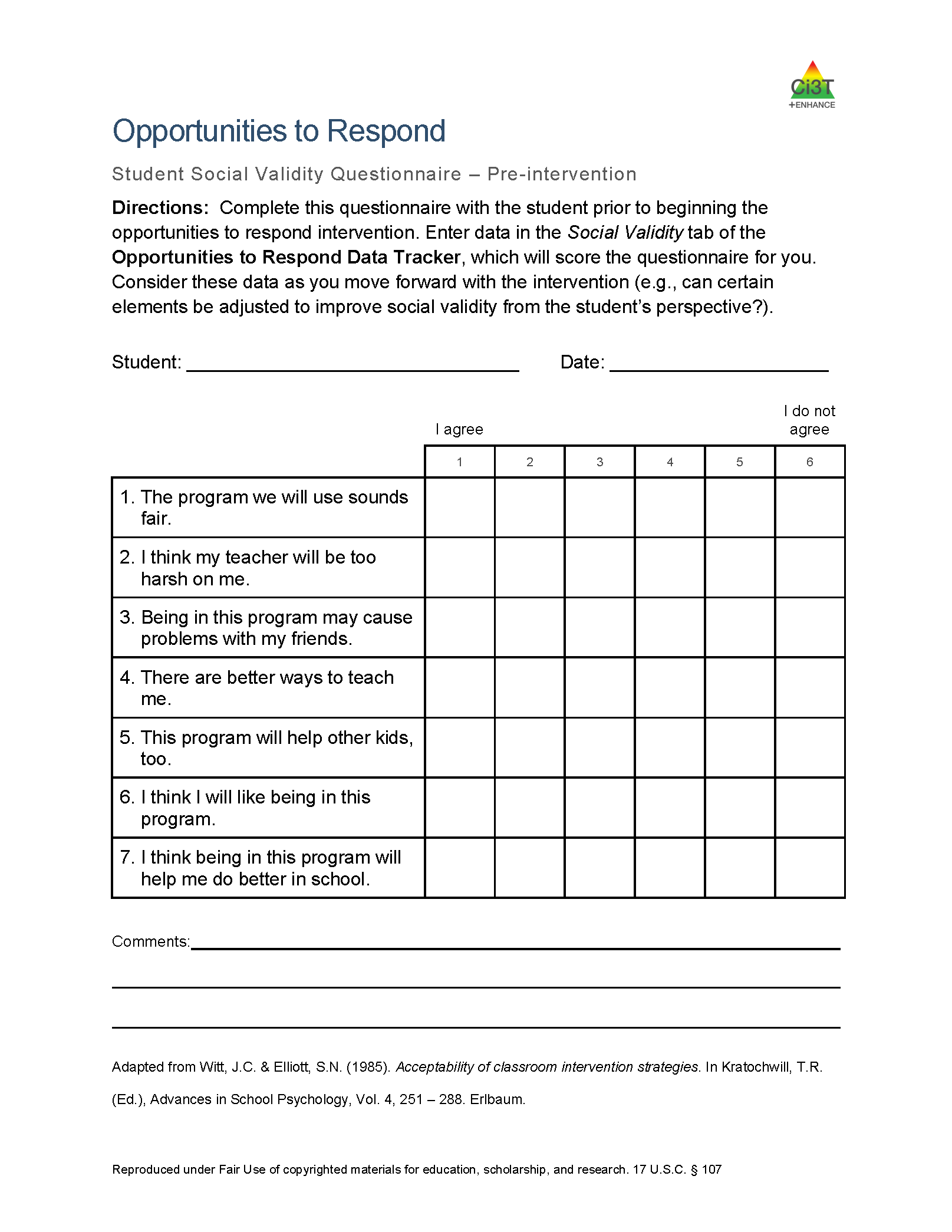 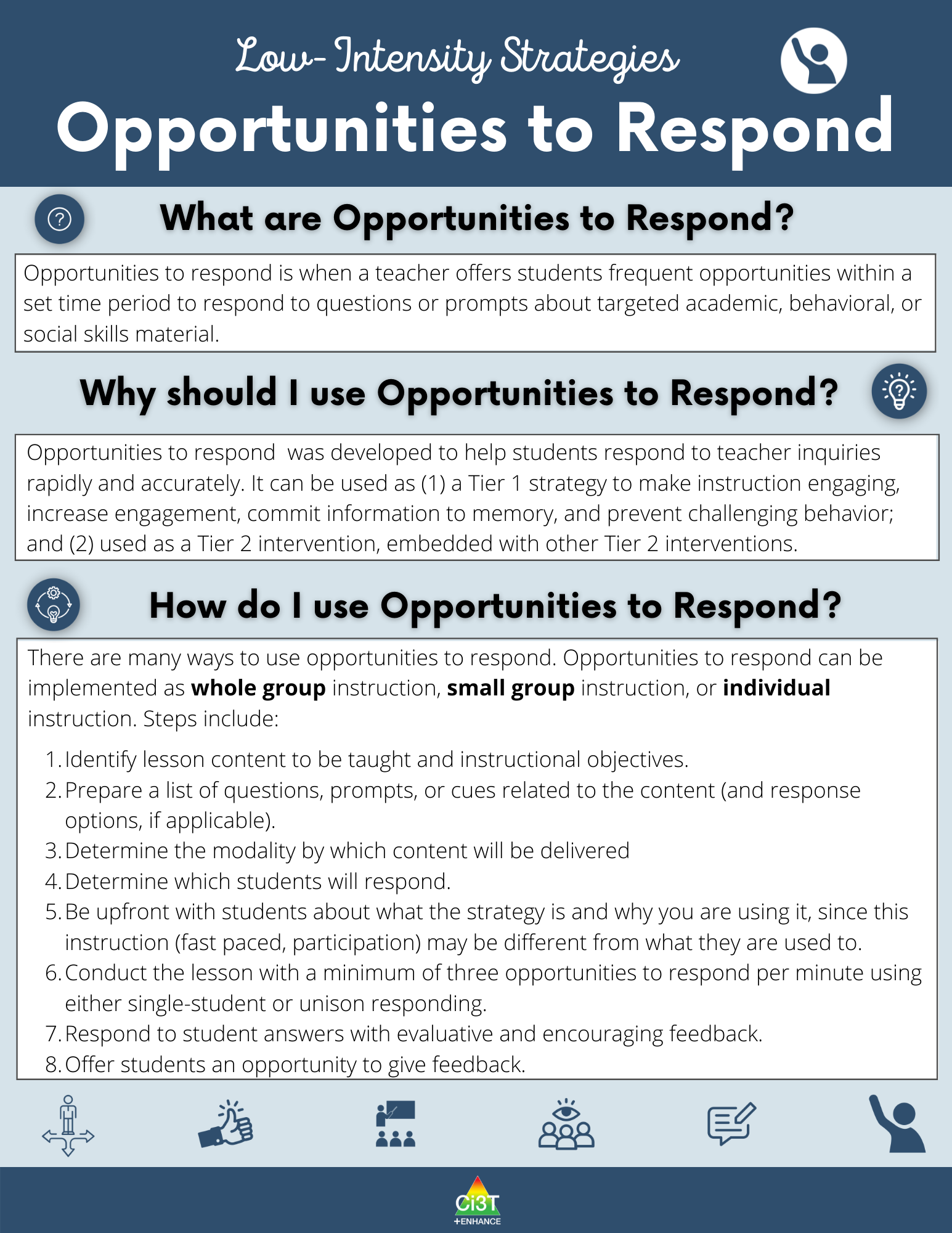 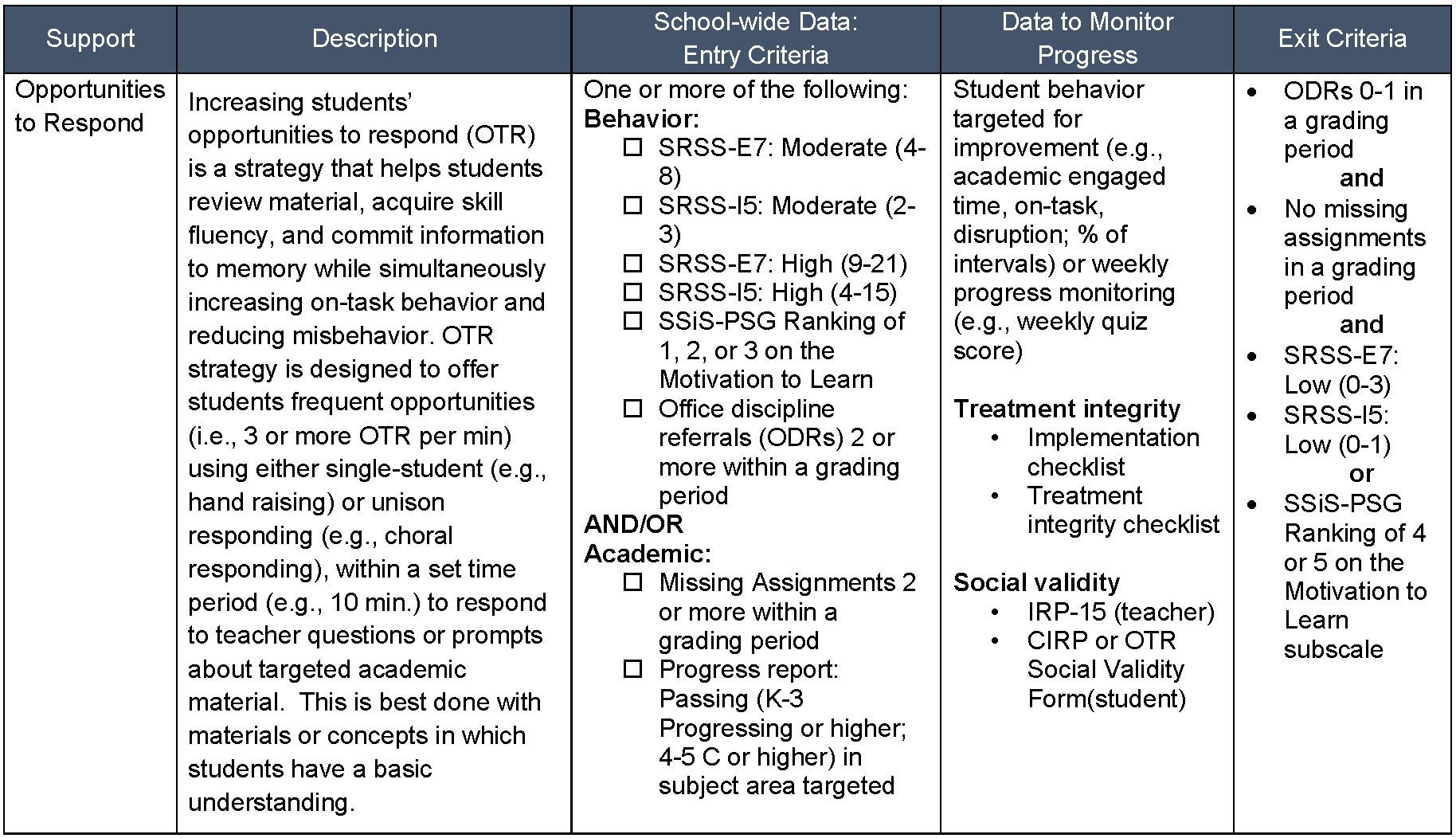 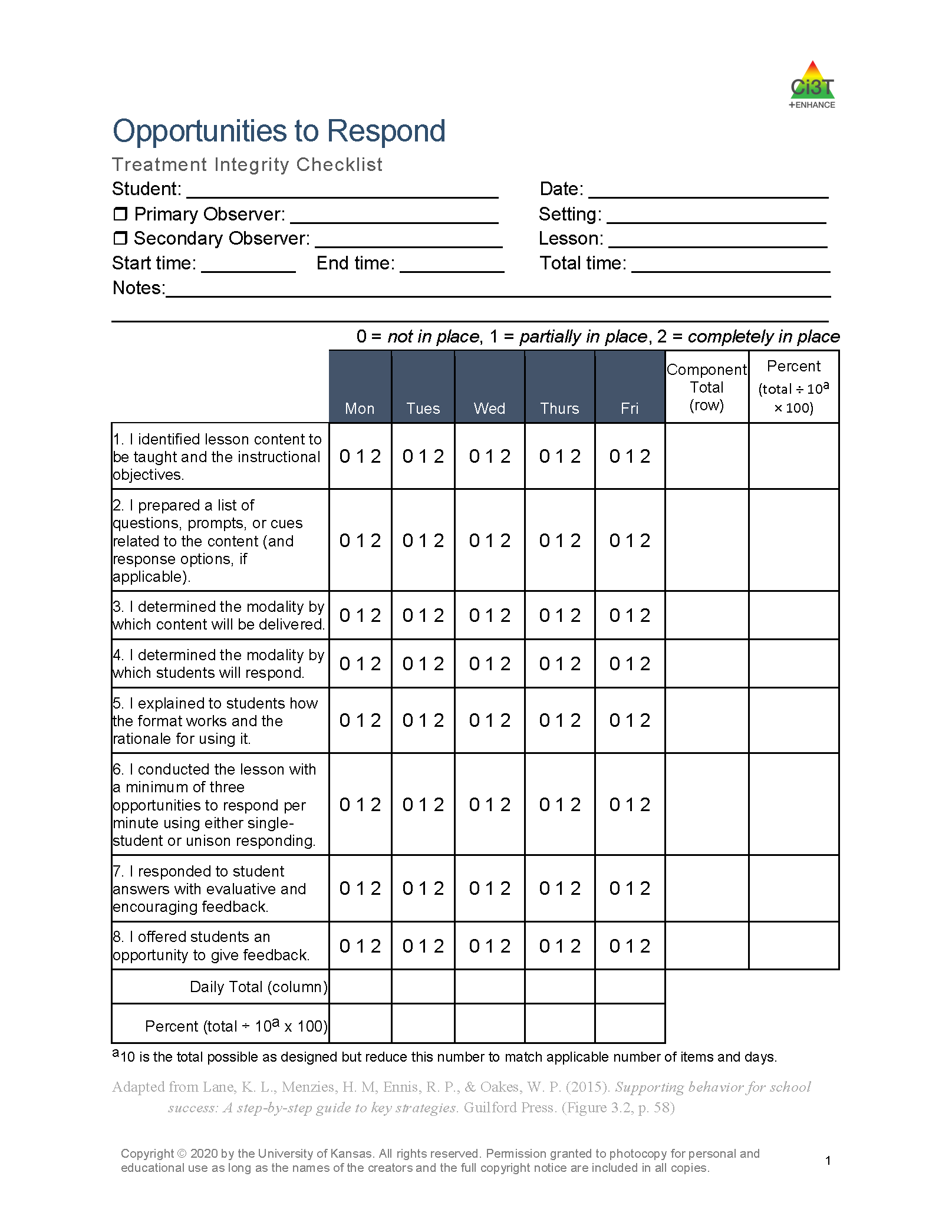 Talk Time
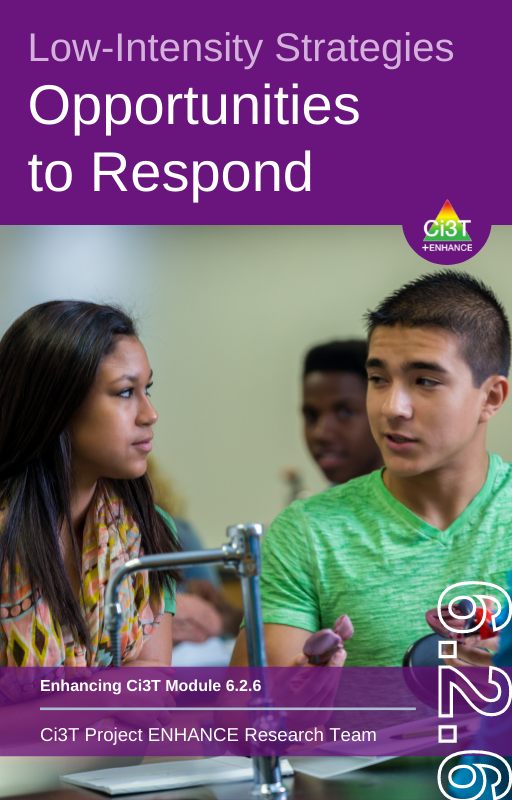 Choose a breakout room based on your role:
I will implement opportunities to respond with students
I will train others to implement opportunities to respond with their students
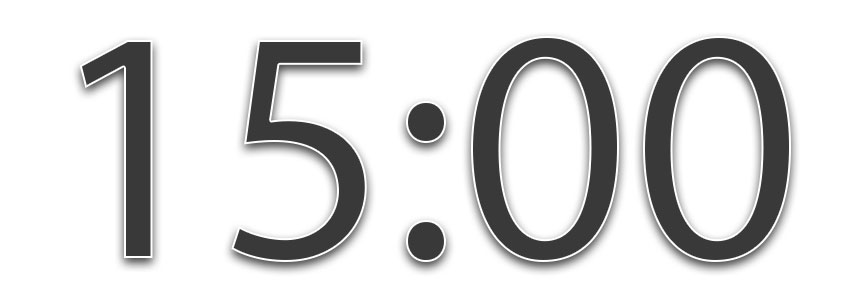 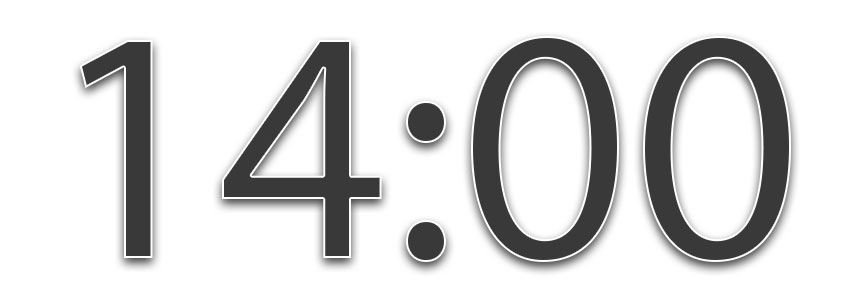 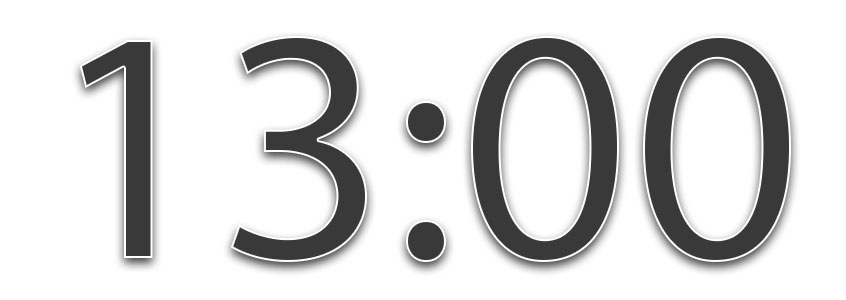 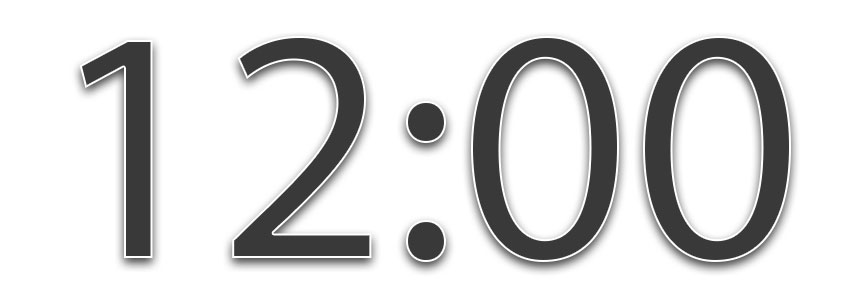 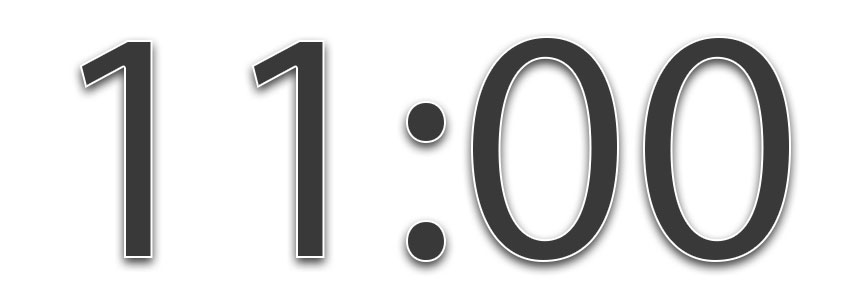 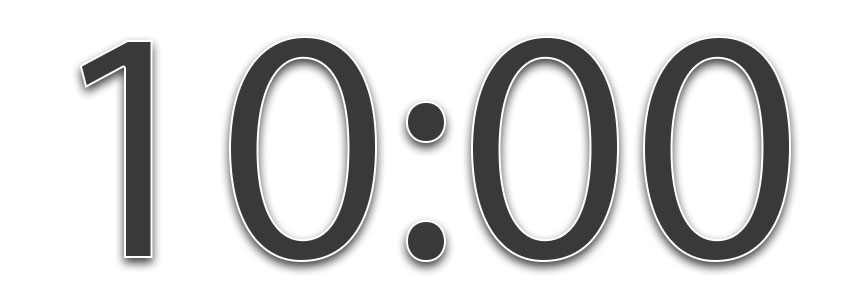 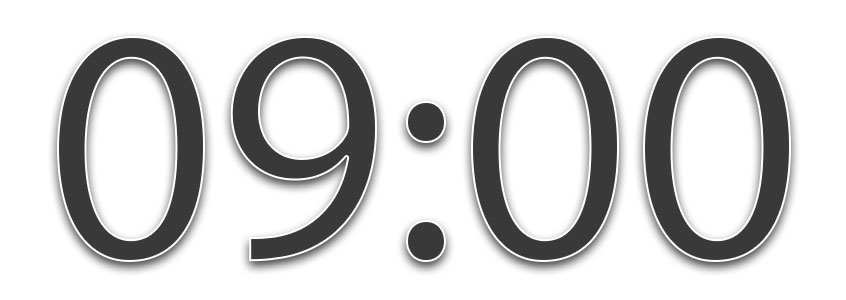 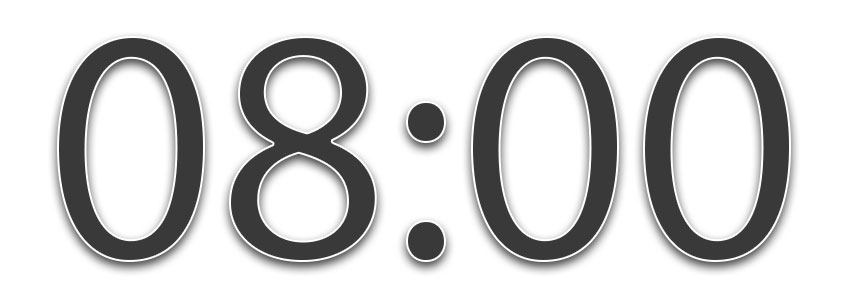 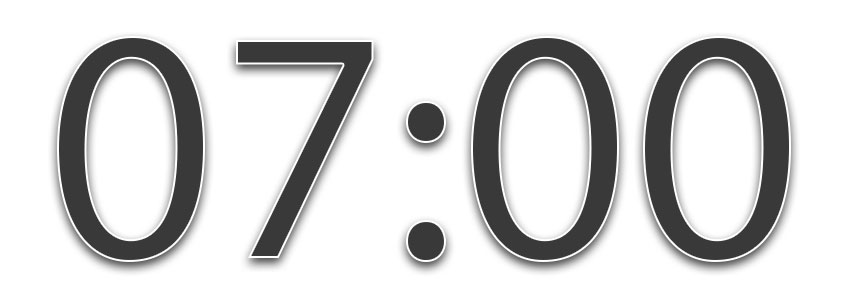 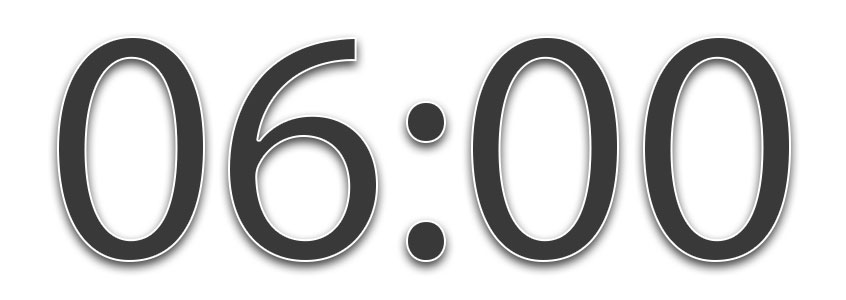 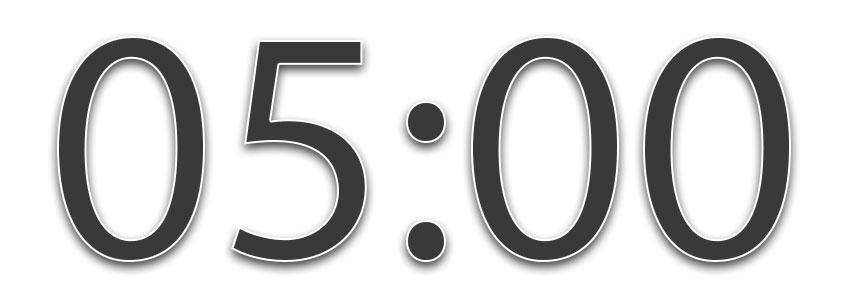 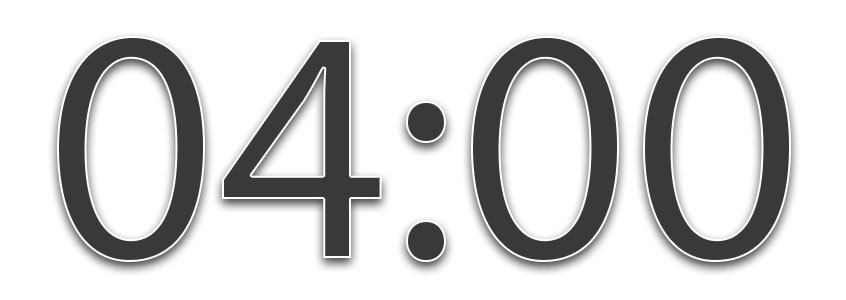 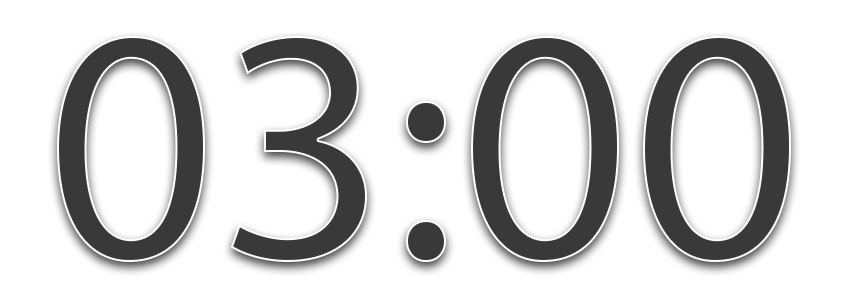 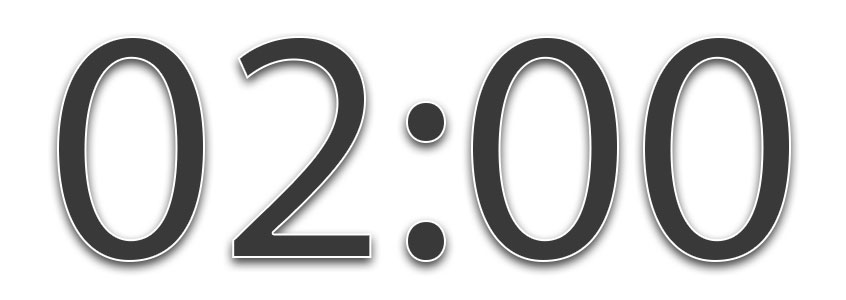 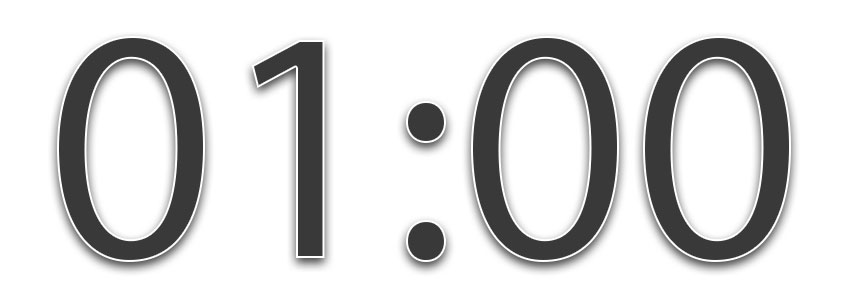 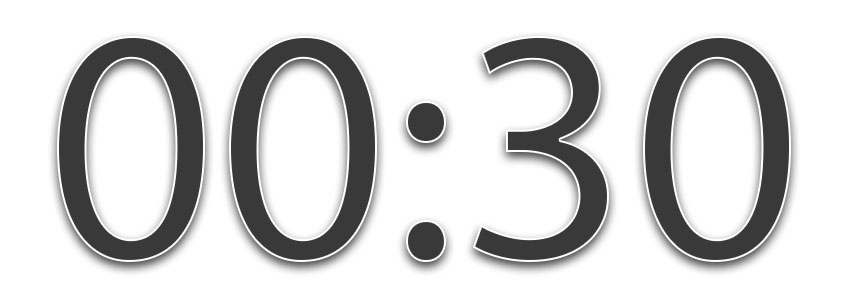 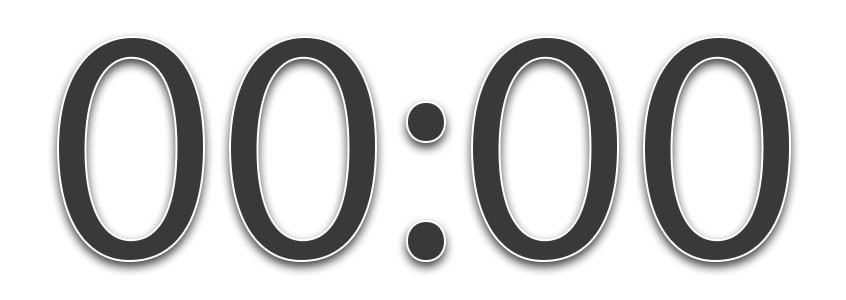 [Speaker Notes: Breakout room(s) for practitioners focuses on - how might you incorporate OTR in your classroom? Emphasize module materials for implementation (implementation checklist, TI/SV)

Breakout room(s) for trainers focuses on - how might you share this strategy with others? Emphasize module materials for training (e.g., tiered library PowerPoint, interactions, videos)]
Exploring Other Teacher-Delivered, Low-Intensity Strategies in Ci3T Models
Integrated Lesson Planning
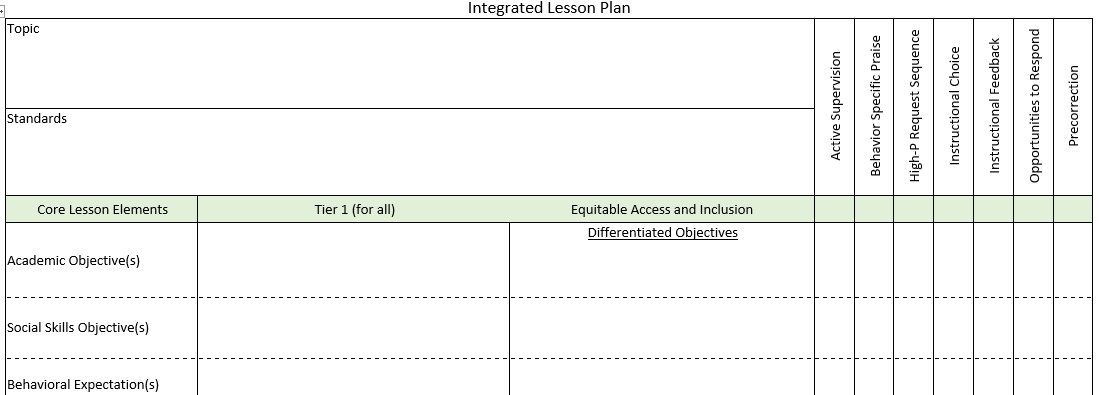 Low-Intensity Strategies for Academics and Behavior
What is one additional strategy you would like to explore?
What do you think about:
Sharing a 10-minute strategy tip in a faculty and staff meeting
Discussing in your professional learning community
Organizing a book or article study?
Developing onsite coaches?
Wrapping Up and Moving Forward
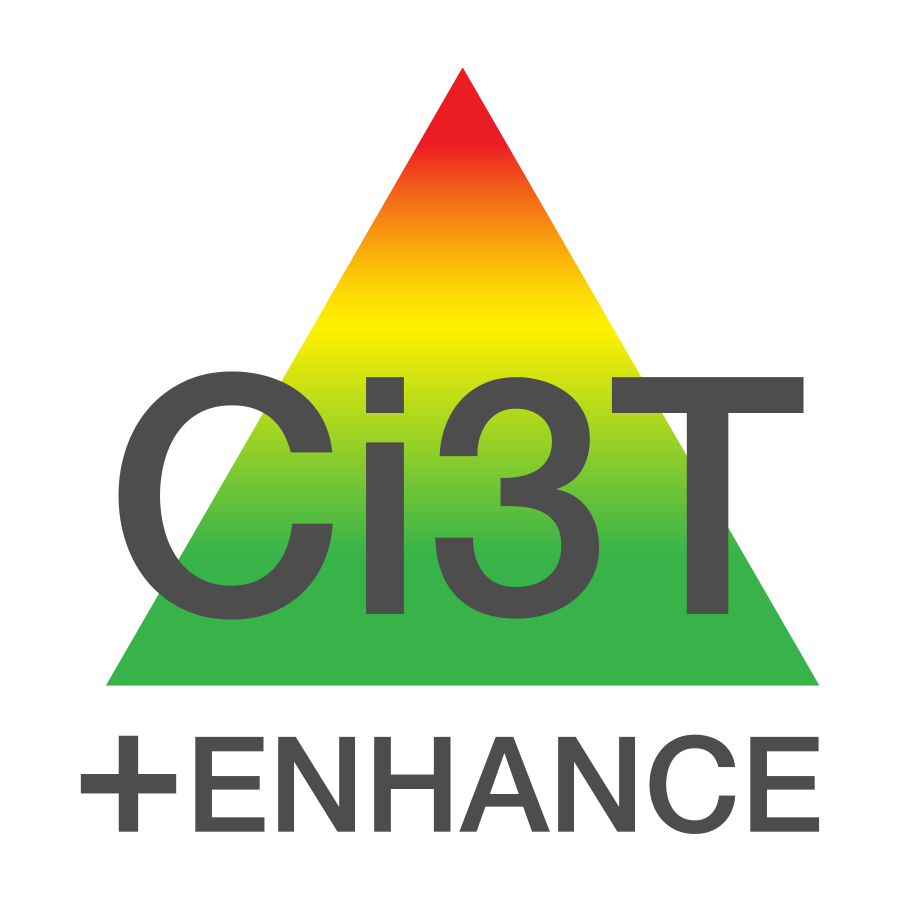 Project EMPOWER - Enhanced
Ci3T 
Comprehensive Professional Learning Plan
Ci3T Leadership Team Training Sequence
Implementation Stages of Tier 2 and 3 within Ci3T
Additional Professional Development on Specific Topics
Core Content Curriculum
Check In - Check Out
Functional Assessment-based Interventions
Reading, Math, Writing Benchmarking and Progress Monitoring Tools
Additional Tier 3 Supports
Interventions, Strategies, & Practices
Instructional Techniques to Improve Students’ Motivation; Classroom Management Practices; 
Low-Intensity Behavior Supports
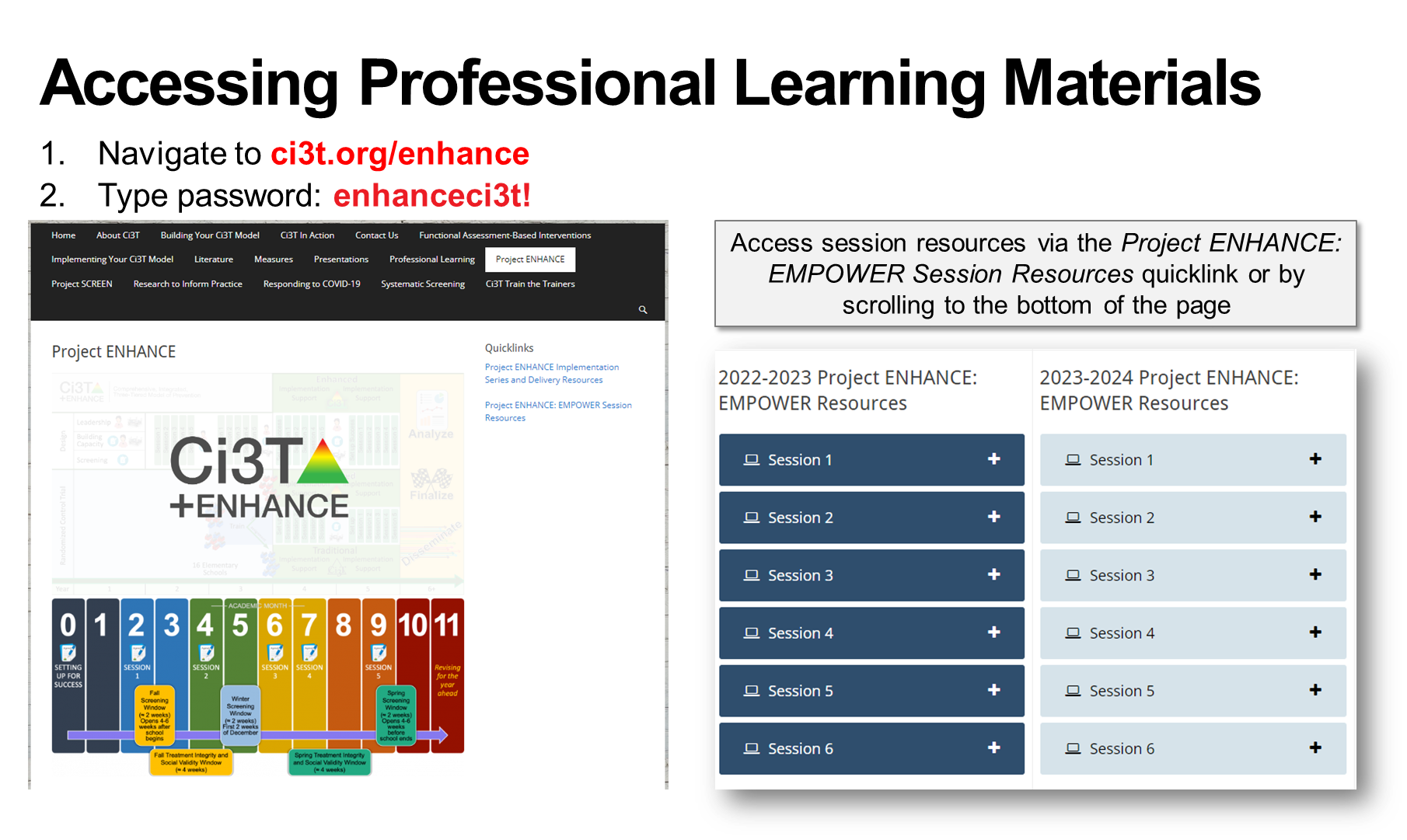 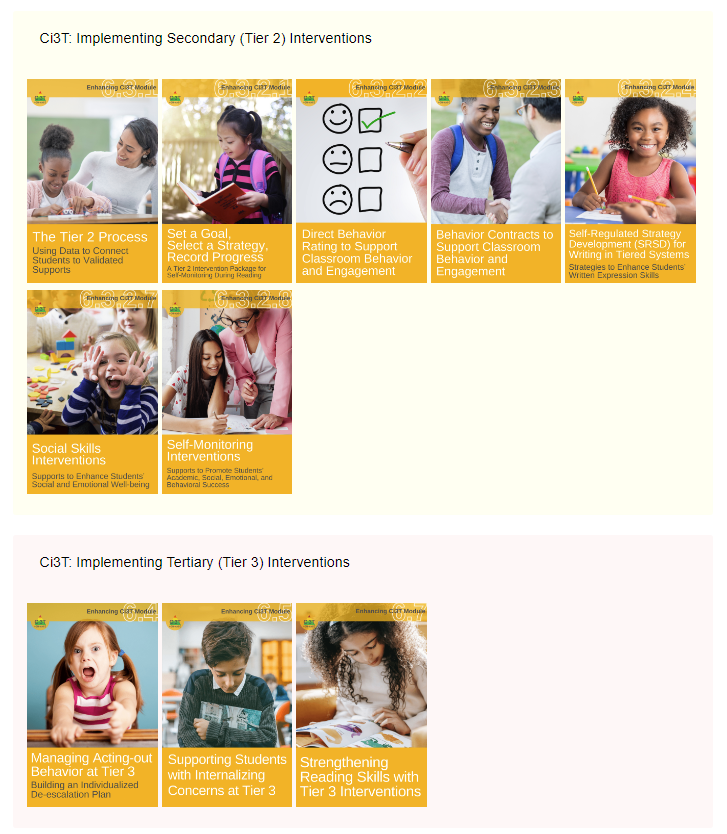 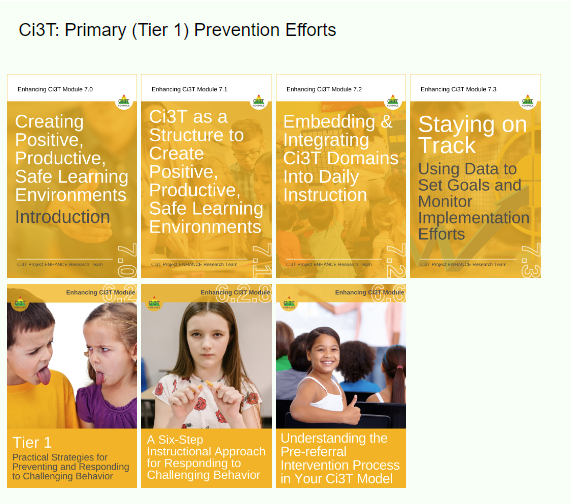 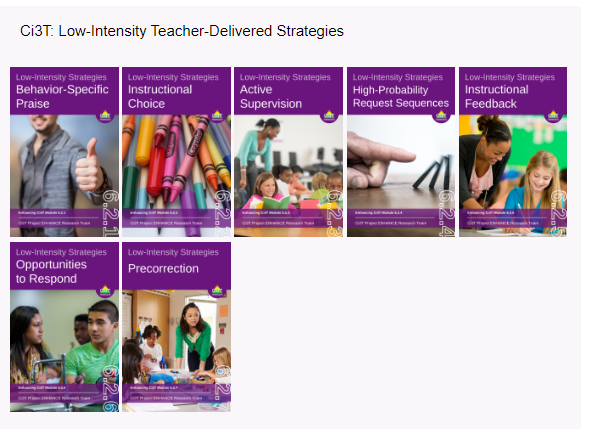 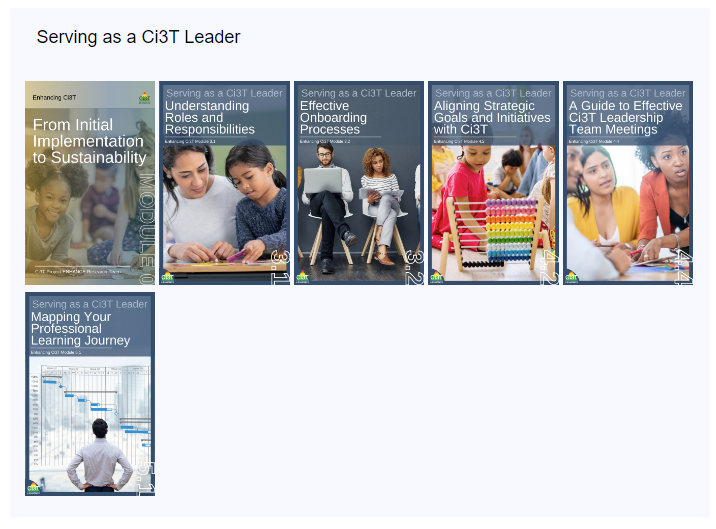 Ci3T Trainer and Coaches Calls
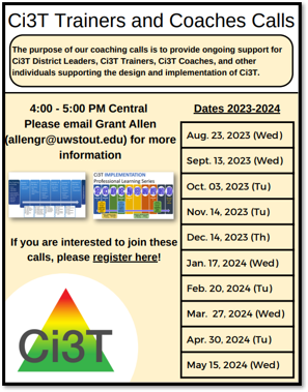 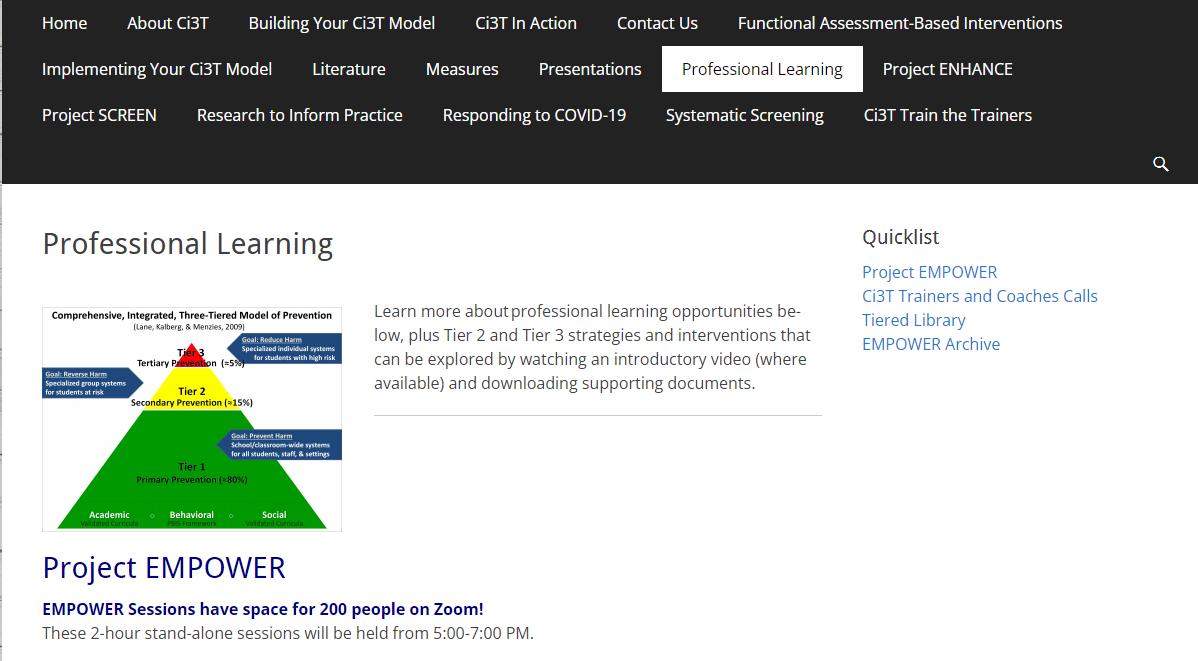 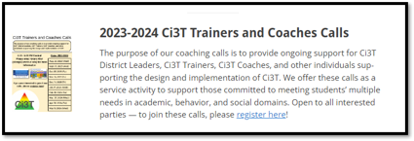 Ci3T Professional Learning Calendar
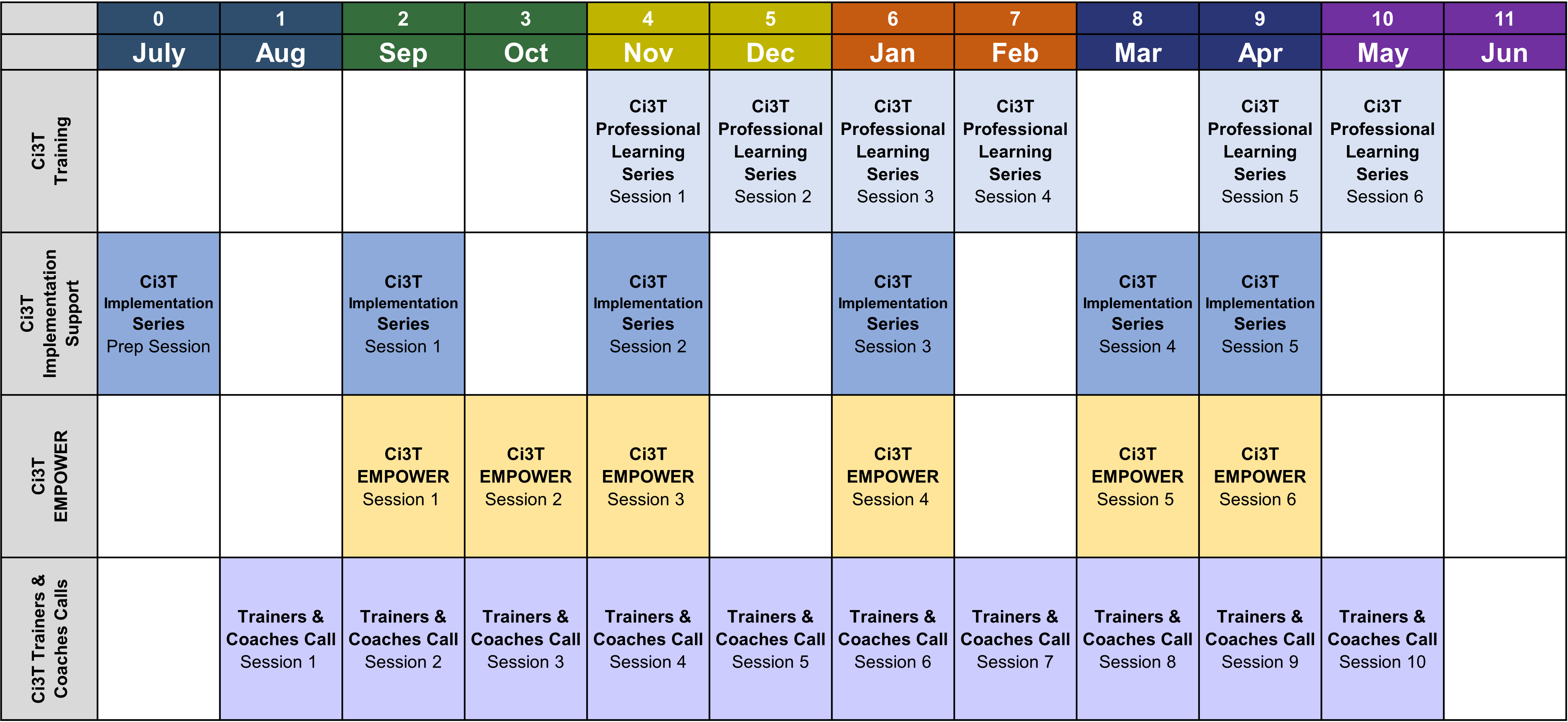 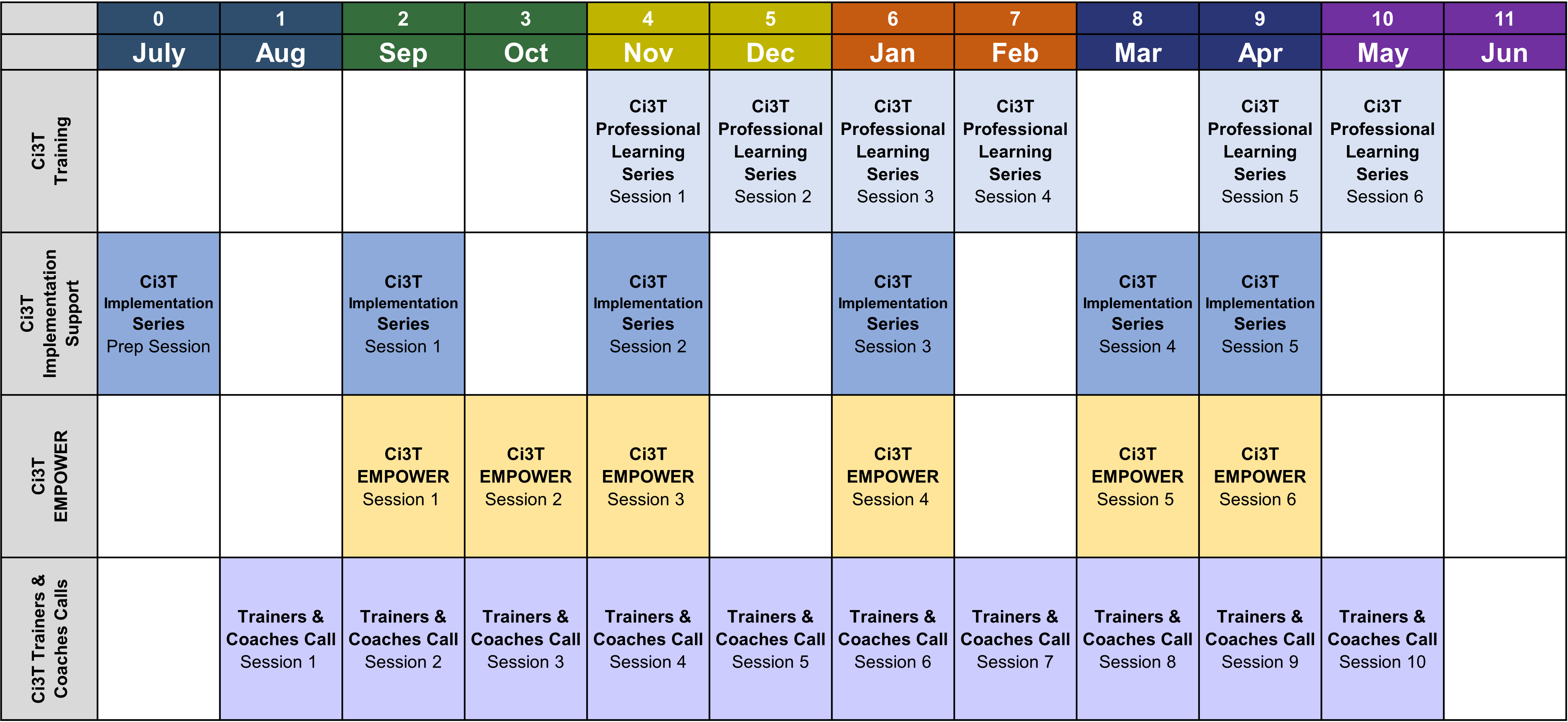 Sustaining and Disseminating Professional Learning
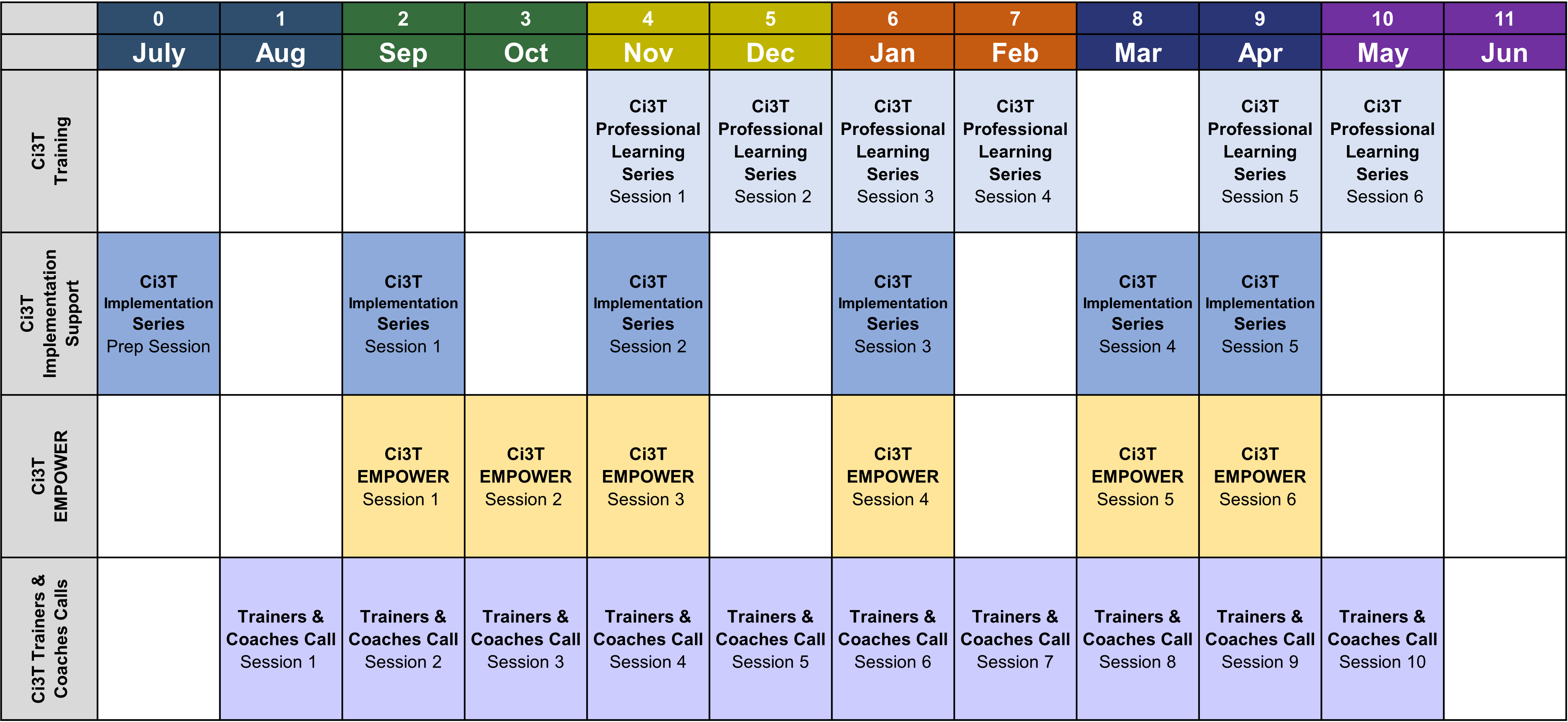 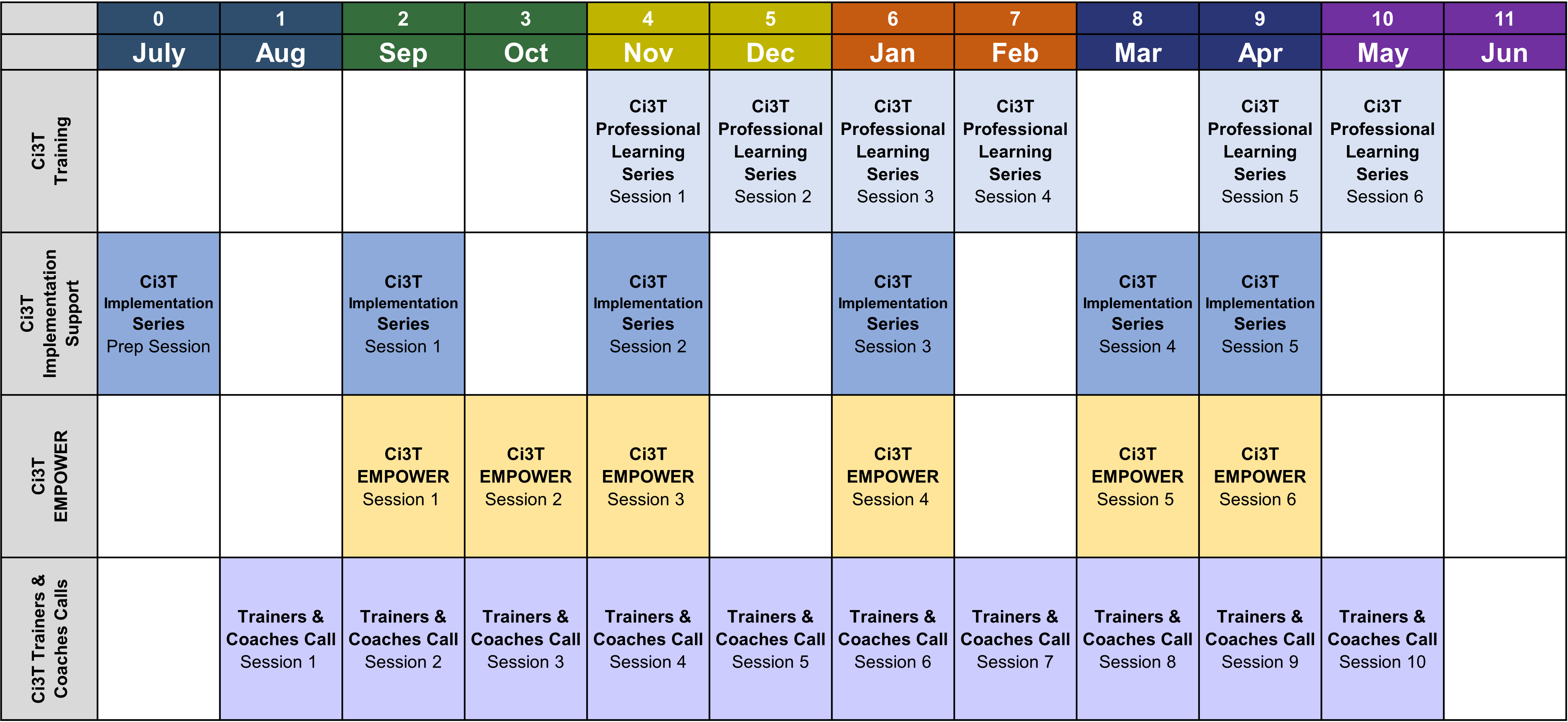 Designate two staff to attend trainings to become on-site coaches
10 min @ next Faculty and Staff meeting
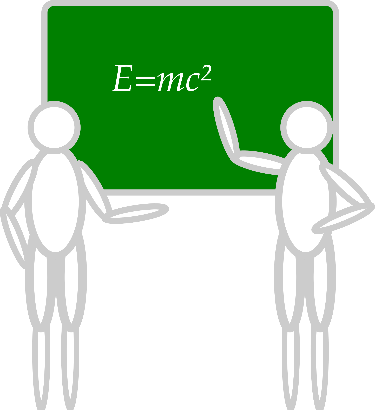 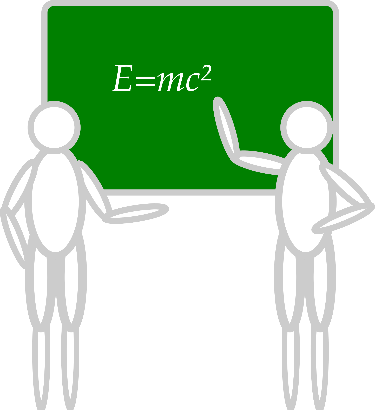 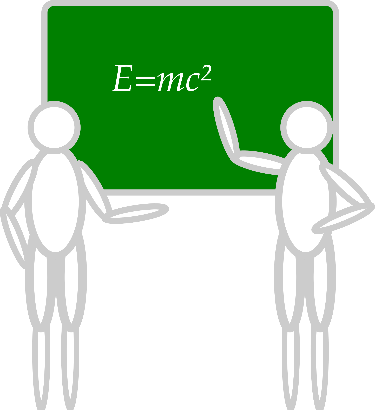 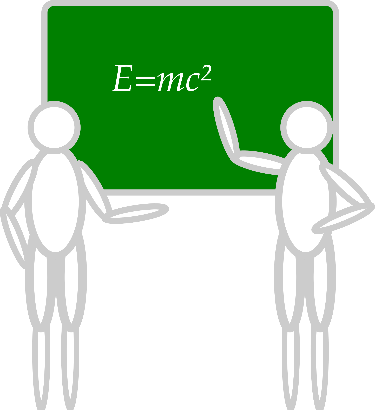 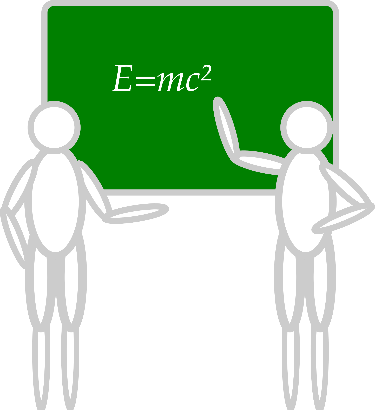 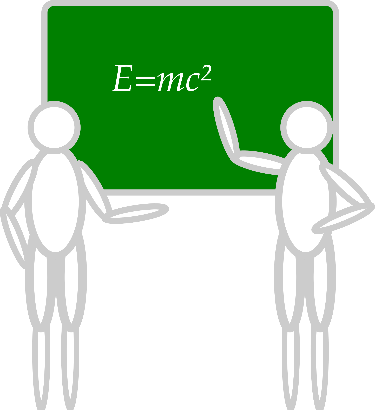 Ci3T Setting Up for Success
Planning Ahead
Systematic Screening
Tier 3
Low-Intensity Strategies
Tier 2
Accessing Project EMPOWER Professional Learning
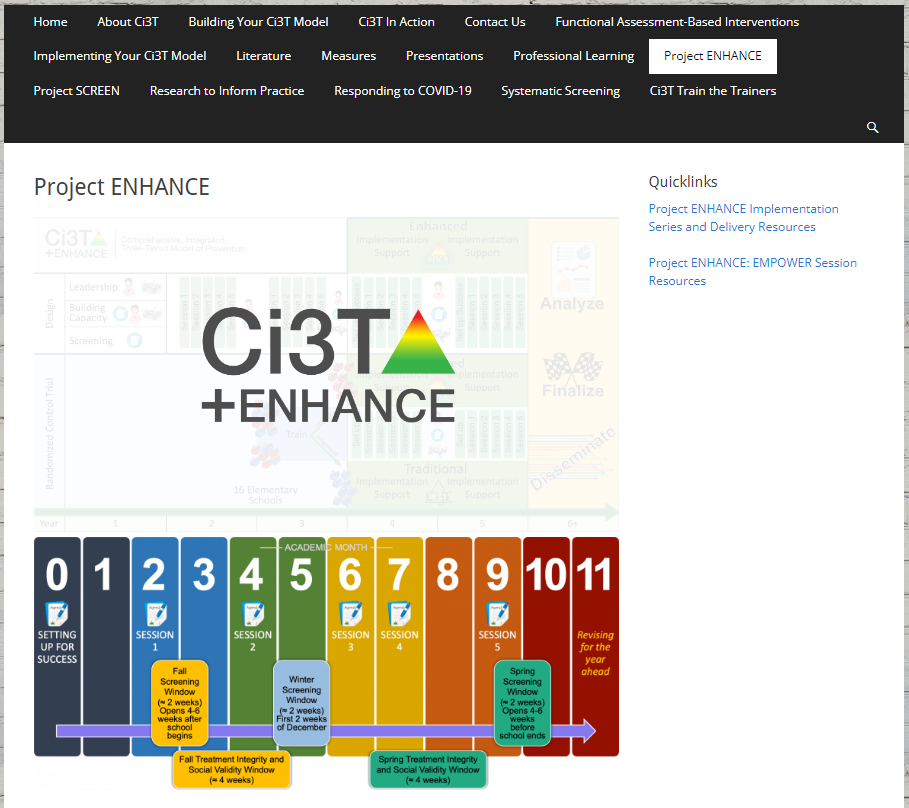 Navigate to ci3t.org/enhance
Type password: enhanceci3t!
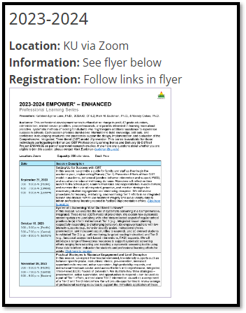 Wrapping Up & Previewing Next Session
Today
Next time
Overview of Secondary (Tier 2) Interventions in Ci3T Models: Data-informed Decision-making
Intervention 1: Behavior Contracts
Intervention 2: Self-Regulated Strategies Development (SRSD) for Writing
Exploring Other Secondary (Tier 2) Interventions in Ci3T Models
Overview of Teacher-Delivered, Low-Intensity Strategies in Ci3T Models
Strategy 1: Precorrection
Strategy 2: Active Supervision
Strategy 3: Opportunities to Respond
Exploring Other Teacher-Delivered, Low-Intensity Strategies in Ci3T Models
Comprehensive, Integrated, Three-Tiered Model of Prevention
(Lane, Kalberg, & Menzies, 2009)
Thank you!
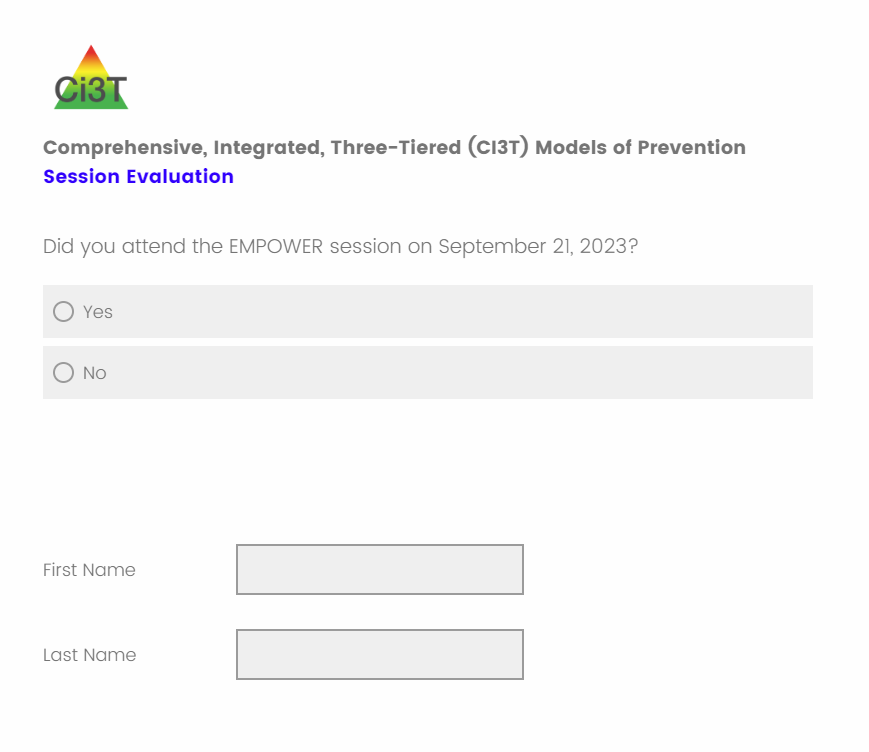 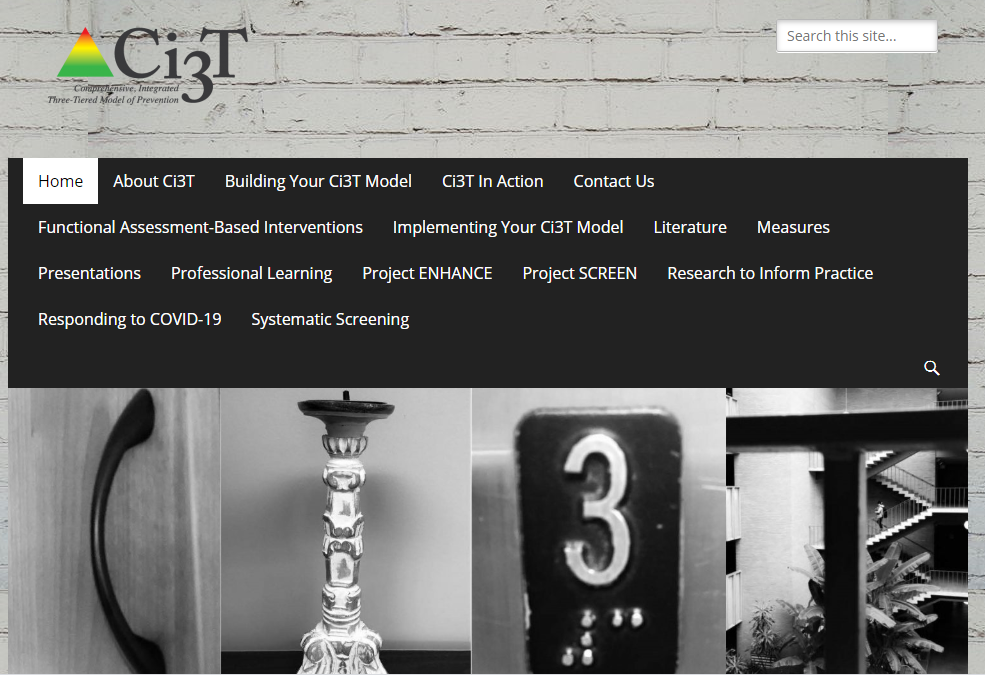 [Speaker Notes: Tag us in your Ci3T highlights- we’d love to see Ci3T in action! Follow us on Twitter or Instagram for updates and links to resources! @Ci3TModel

You will receive a brief session evaluation – we value your feedback and would greatly appreciate you taking a few minutes to share your thoughts on what you liked about the session and how we can improve]